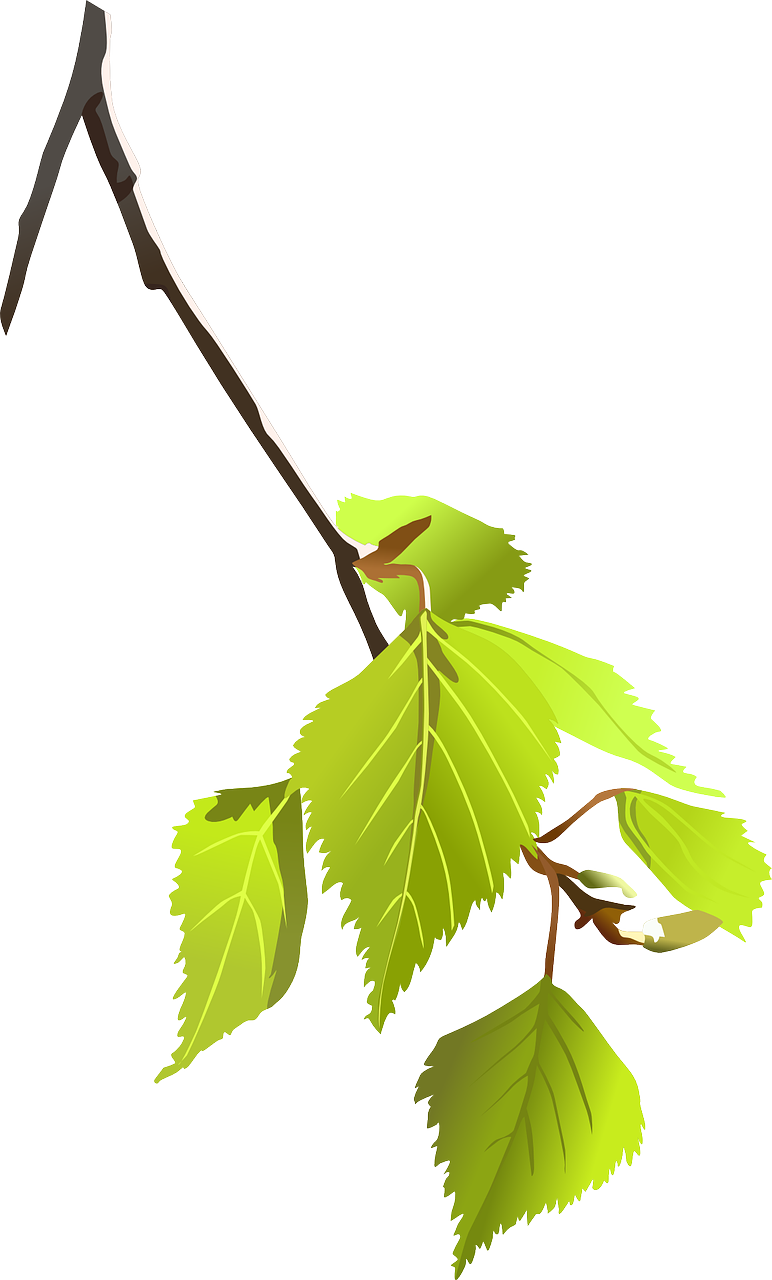 LE BOSQUET DE L’ECOLE MATERNELLE
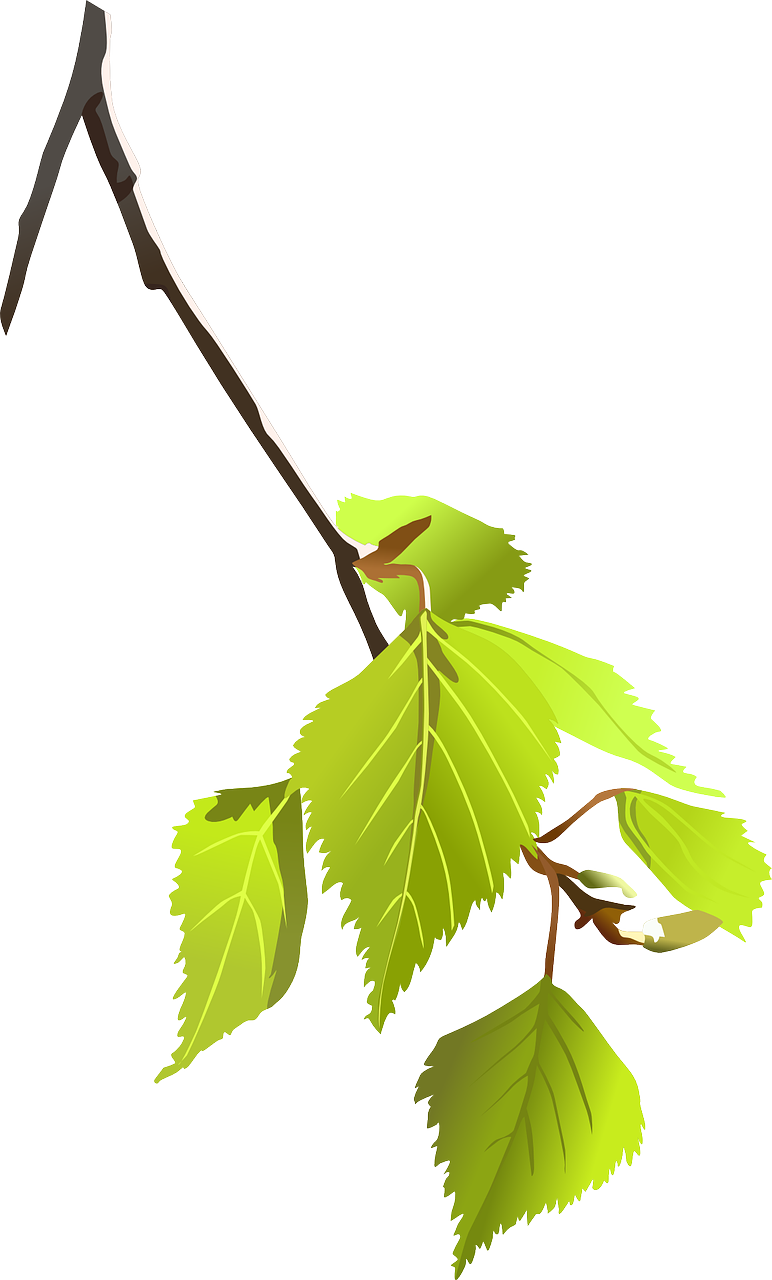 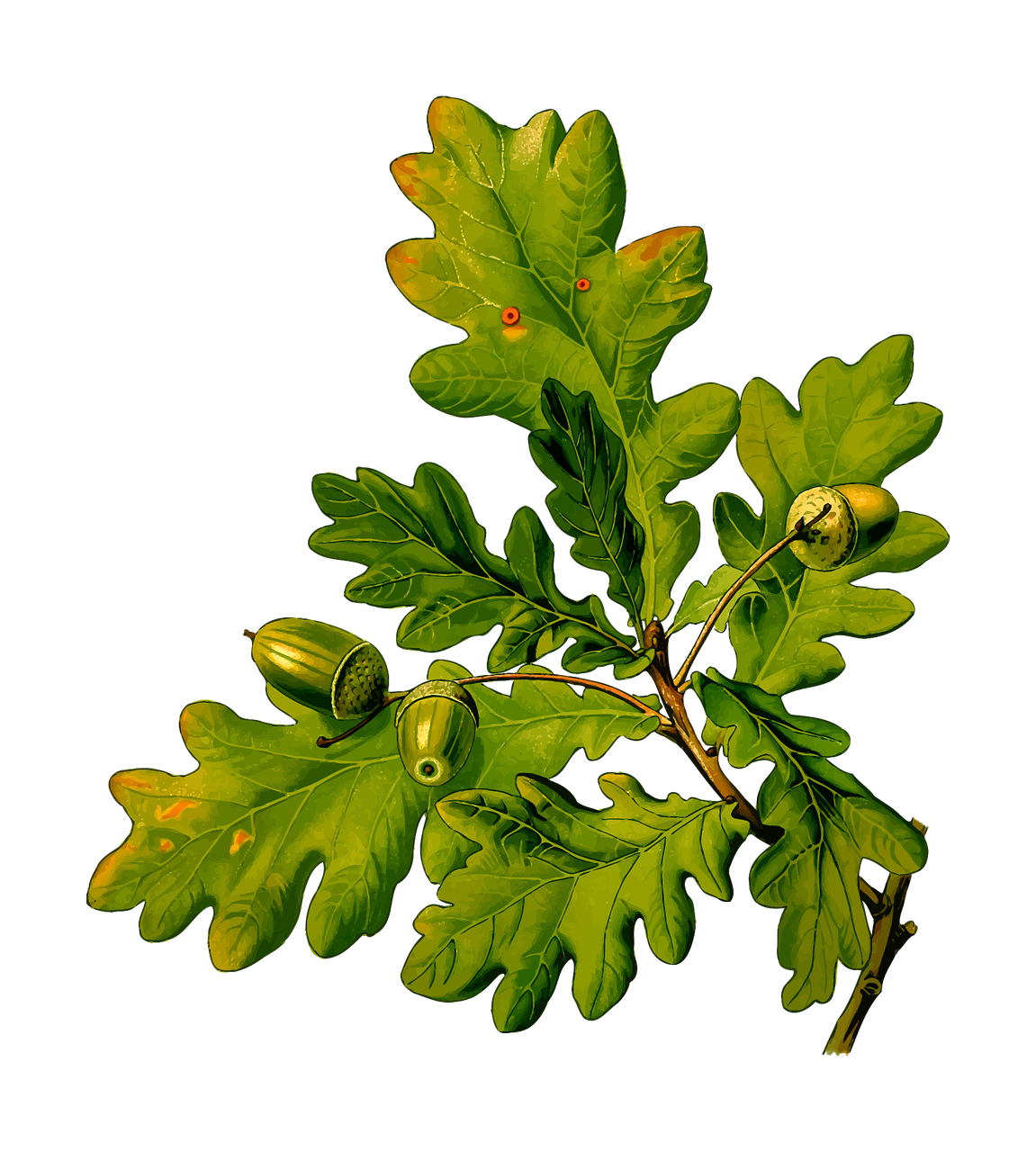 Etude environnementale sur Carignan de Bordeaux
CHAD 2023
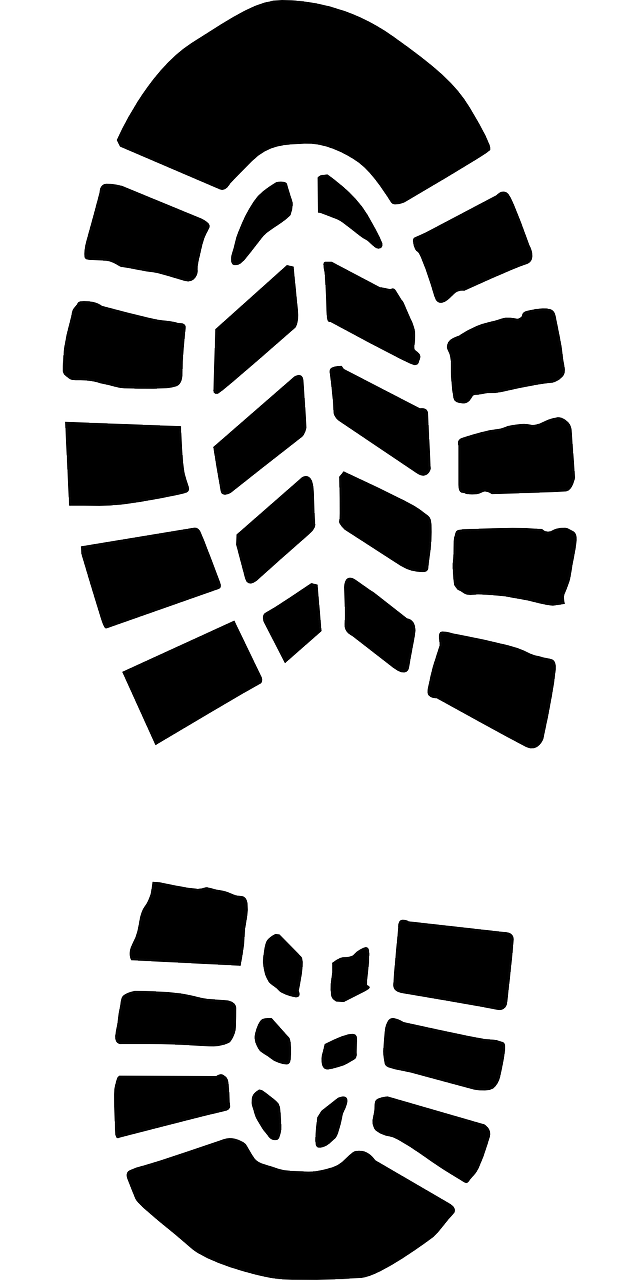 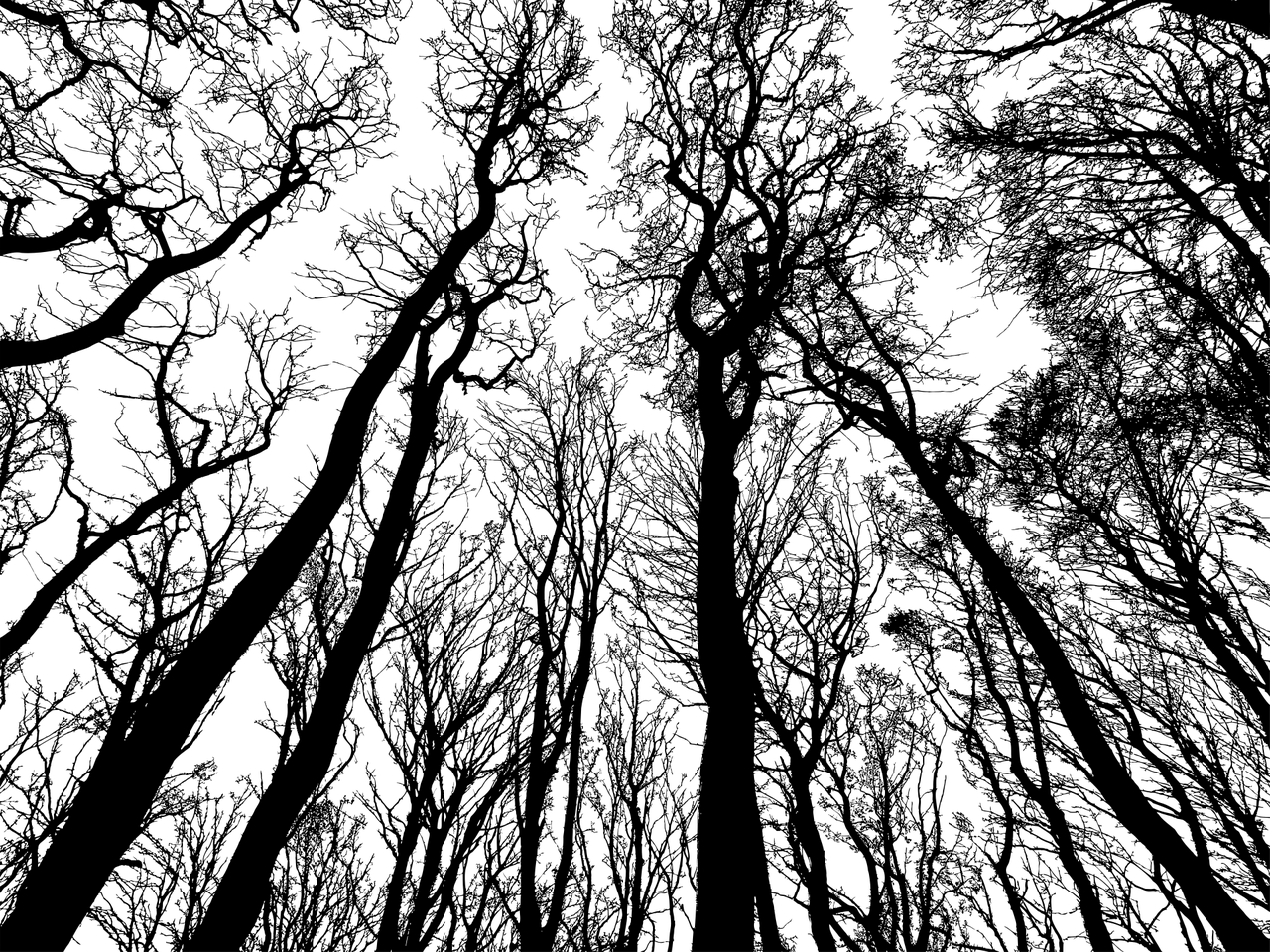 « Si, marchant dans la forêt, tu rencontres deux fois le même arbre, c'est que tu es perdu »
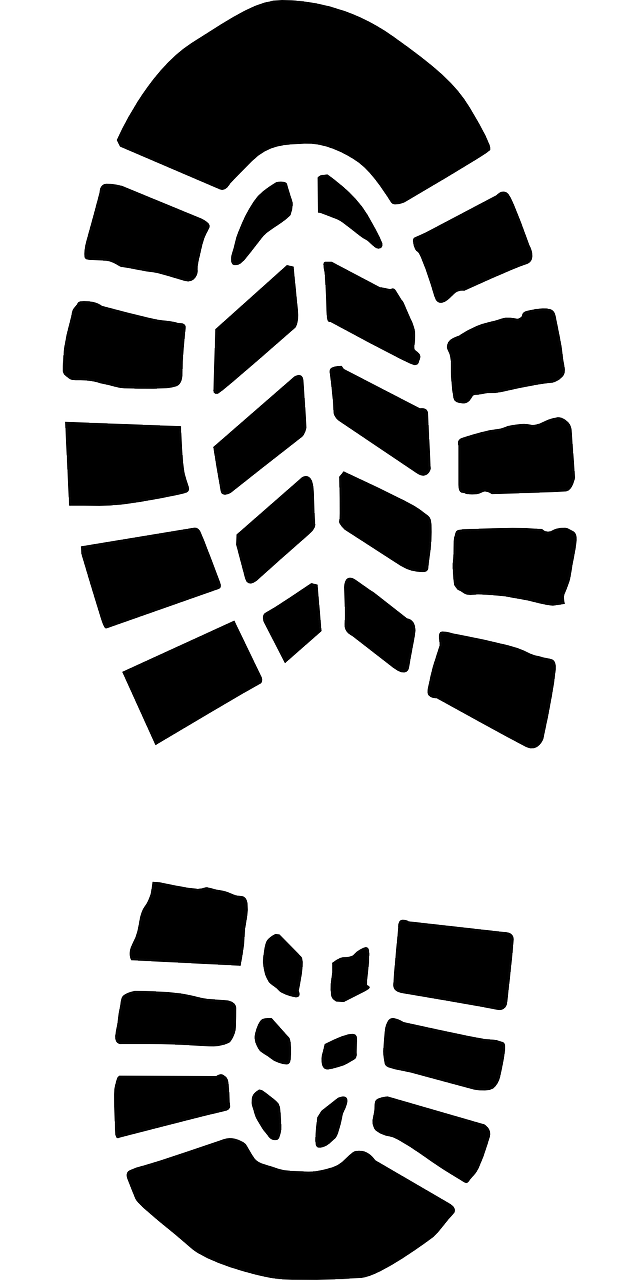 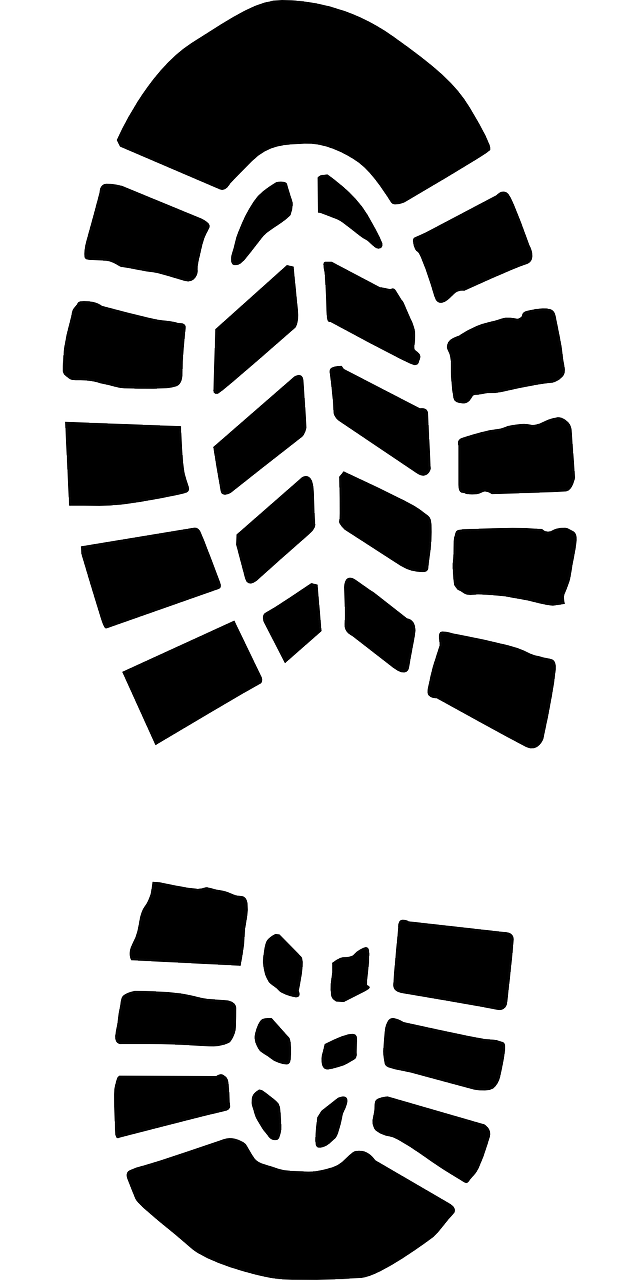 Proverbe chinois
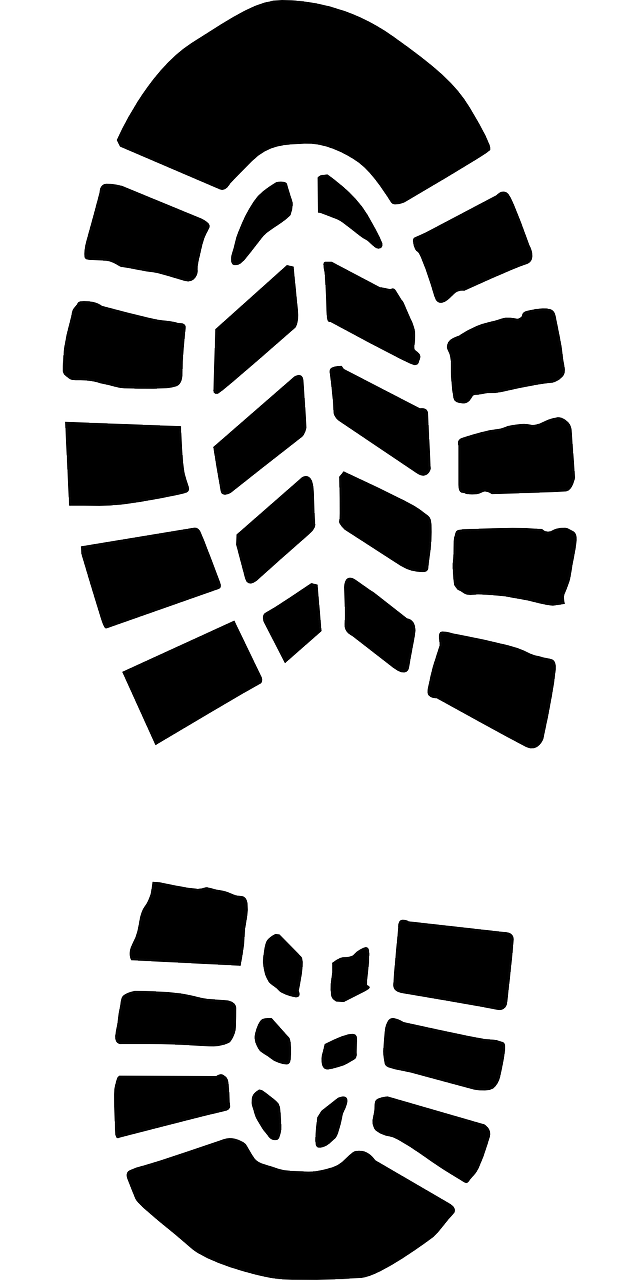 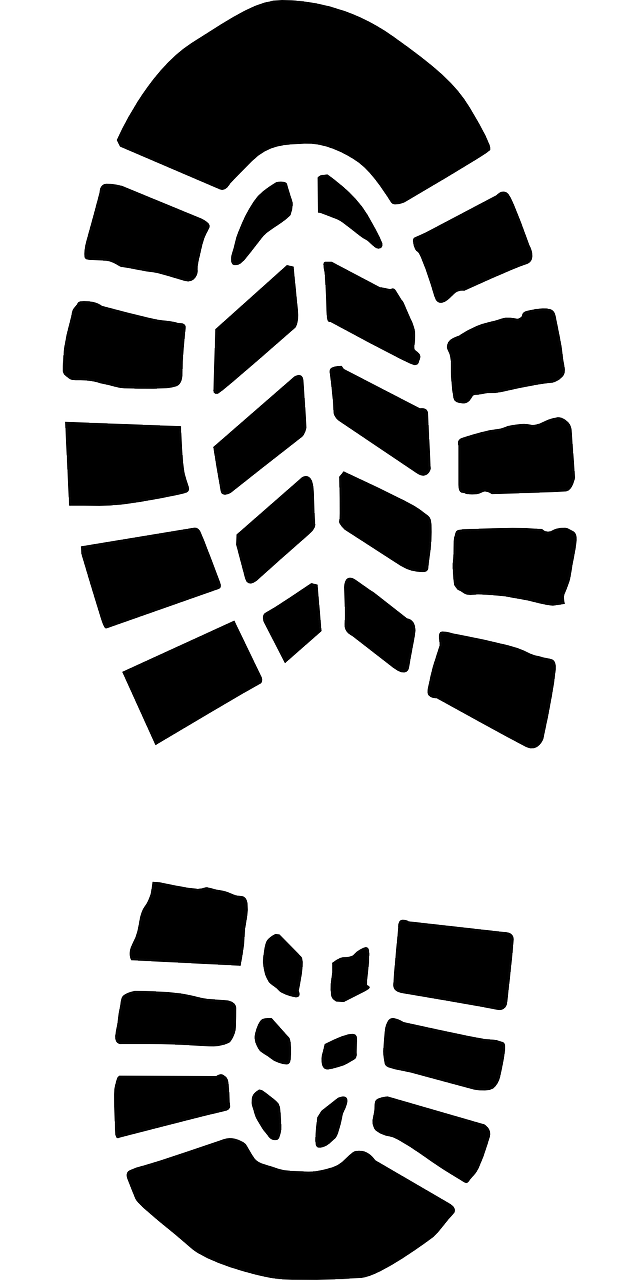 OBJECTIFS
Etude d’un ilot d’arbre en milieu urbain et friche arborée jointive
 Prendre conscience de l’intérêt environnemental et patrimonial d’une micro-forêt
 Savoir observer les arbres
 Attirer l’attention sur l’individualité des arbres
 Prendre conscience de la croissance des arbres selon plusieurs critères
 Evaluation du stock de bois sur pied et son équivalent en énergie
 Bilan carbone
 Bilan économique théorique
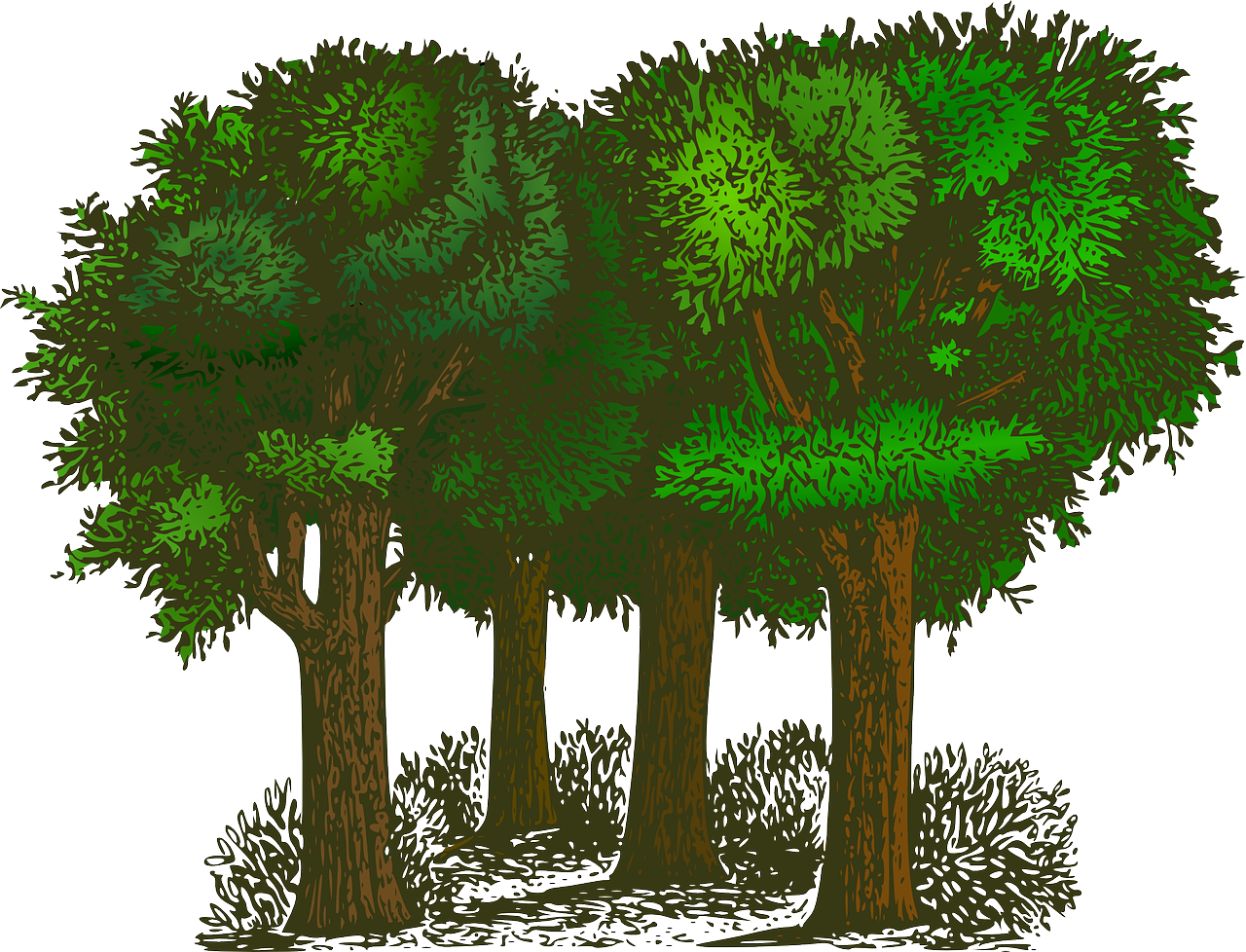 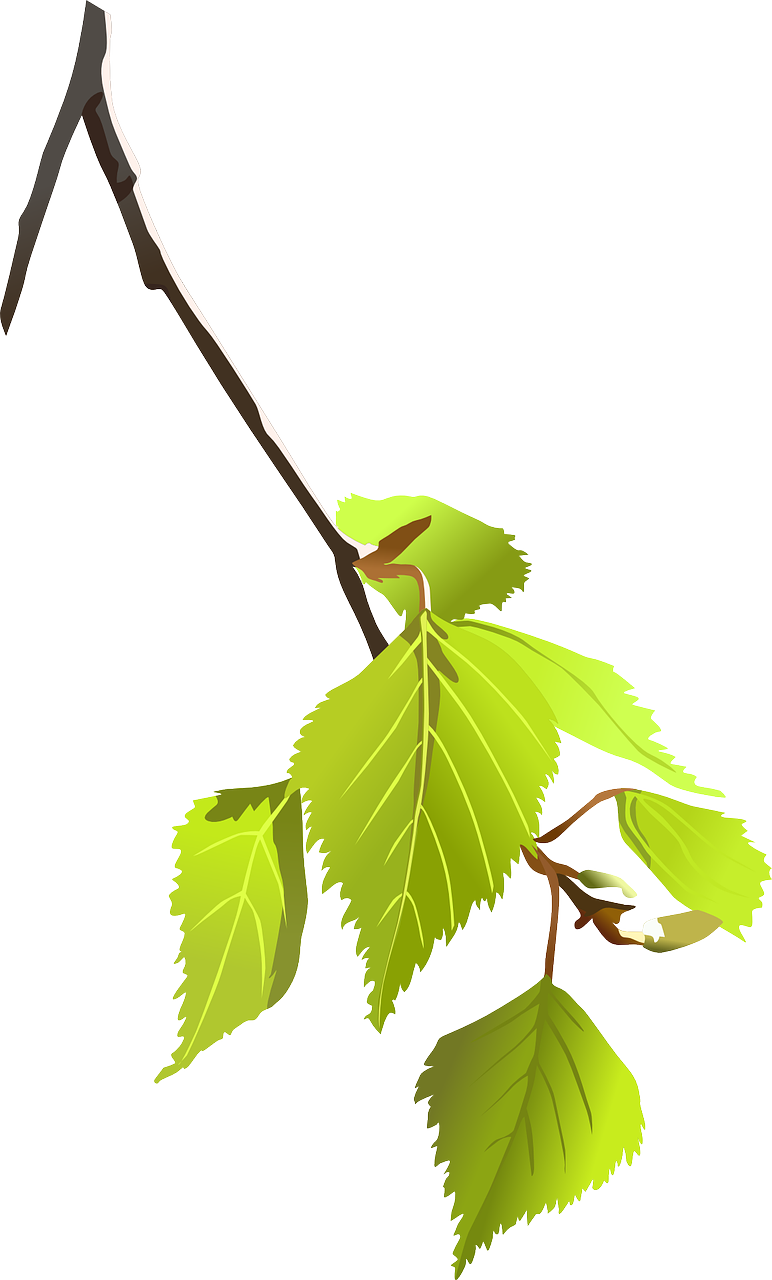 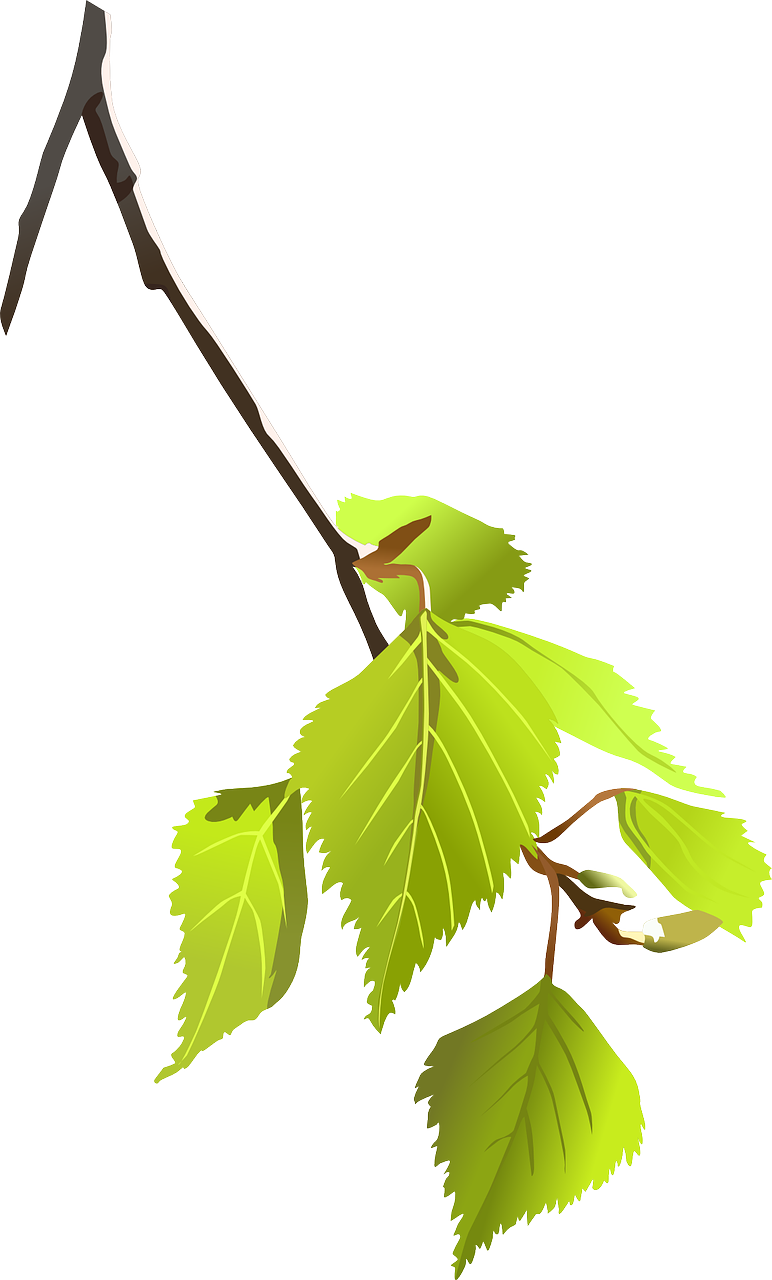 Localisationetsurface
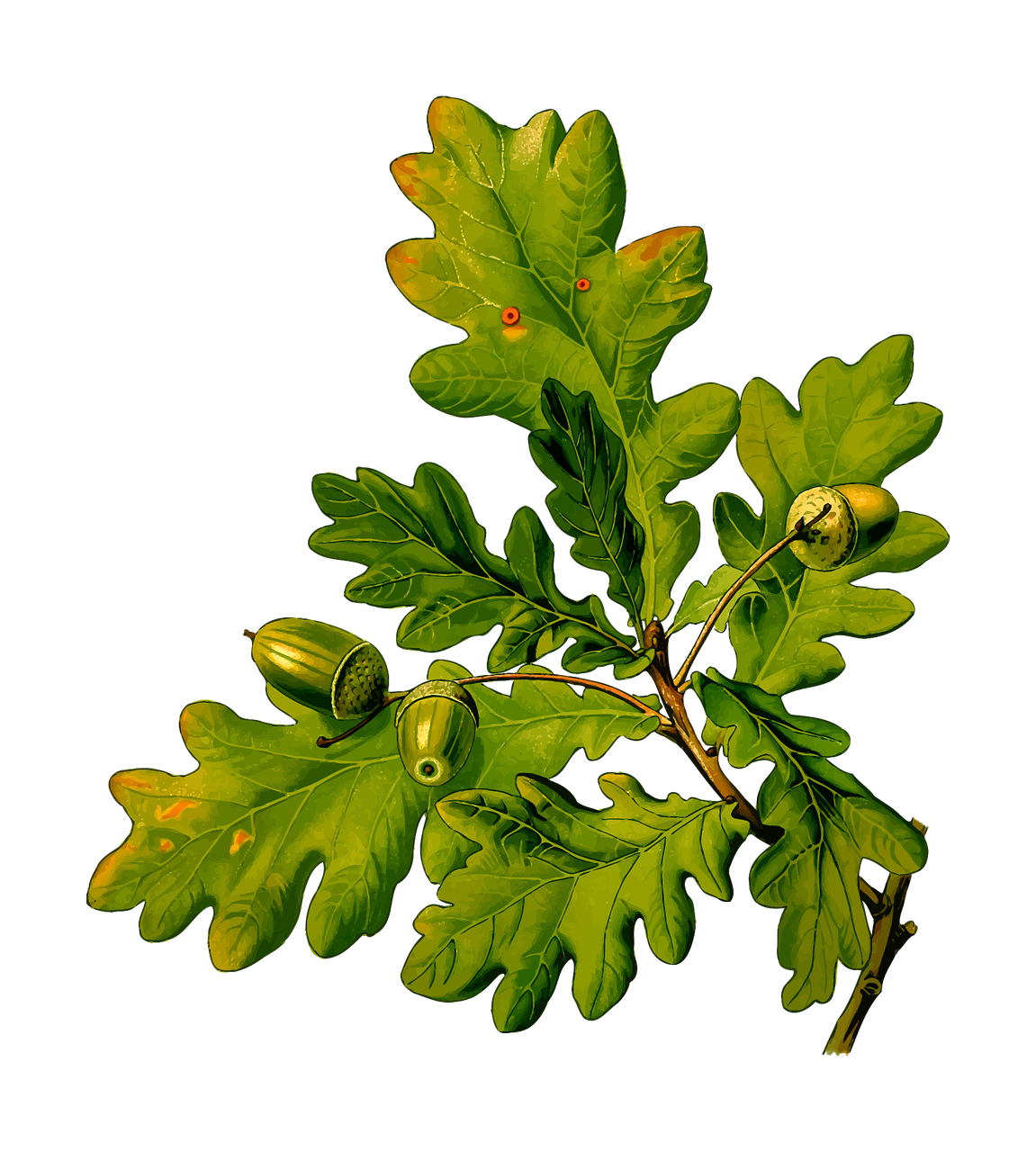 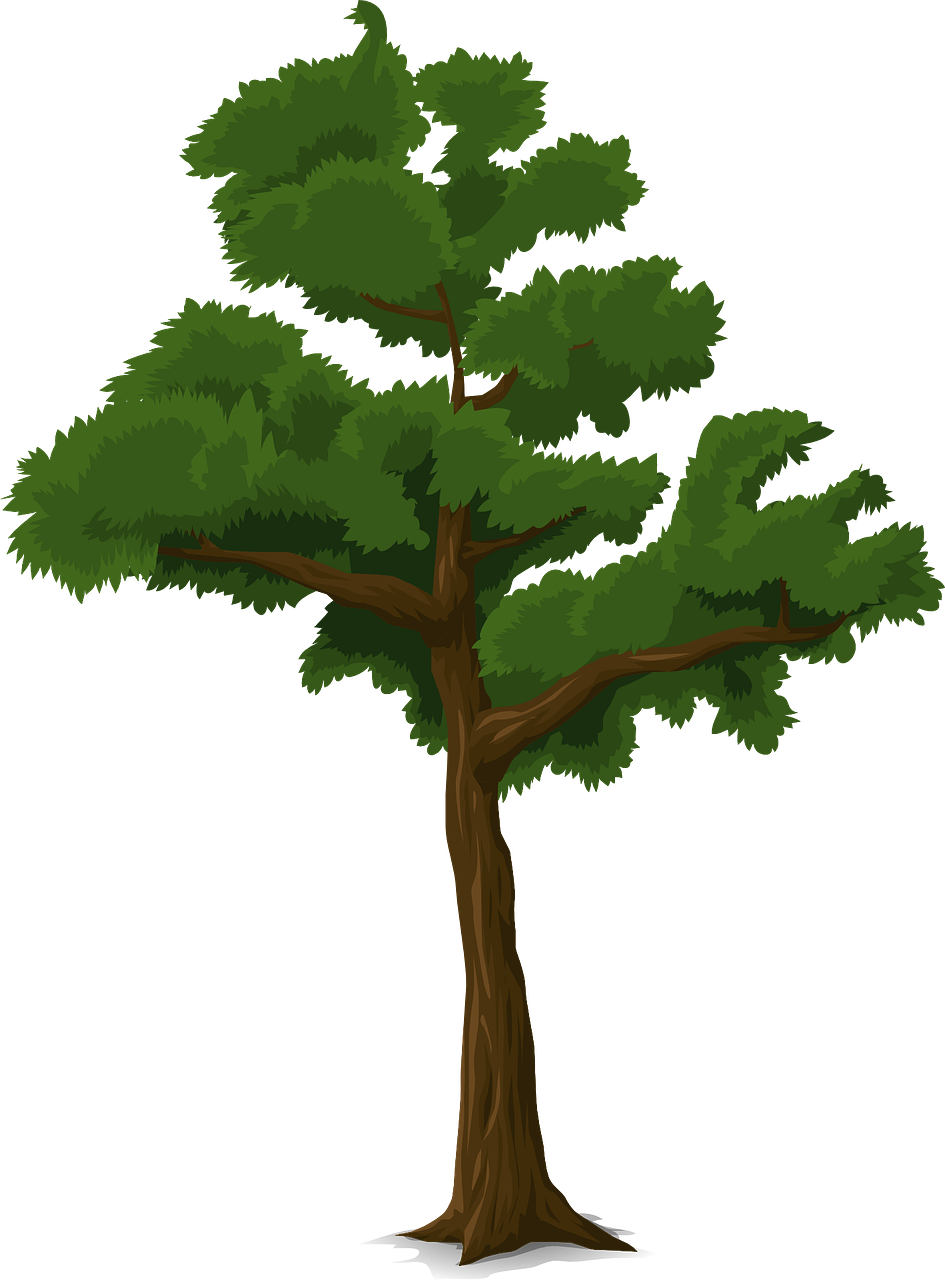 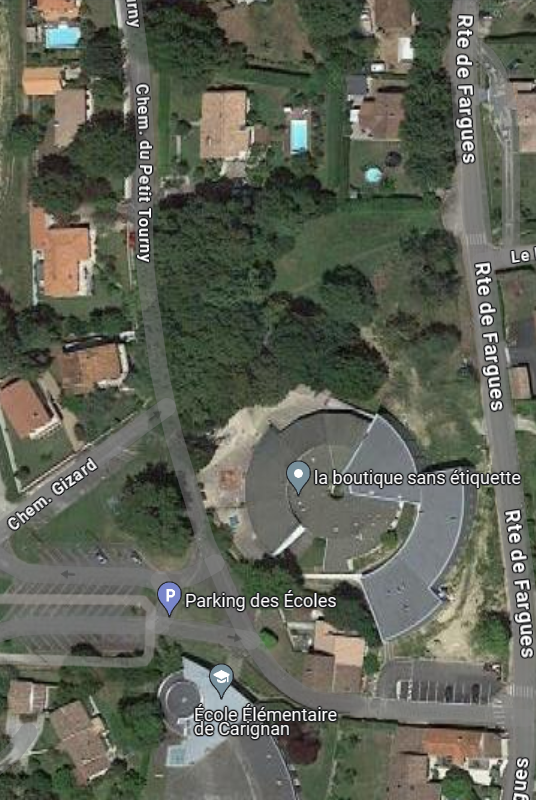 Lieu -dit Petit Tourny 

Parcelle cadastrale : AW9 

partie Forme : Quadrilatère 

Limite Nord : Enclos bâti sur 31m 

Limite Sud : Ecole maternelle sur 23m
 
Limite Est : Friche arborée sur 24m 

Limite Ouest ; Chemin du Petit Tourny sur 56 m
 
Surface estimée à 1356 m2 soit 0ha1356
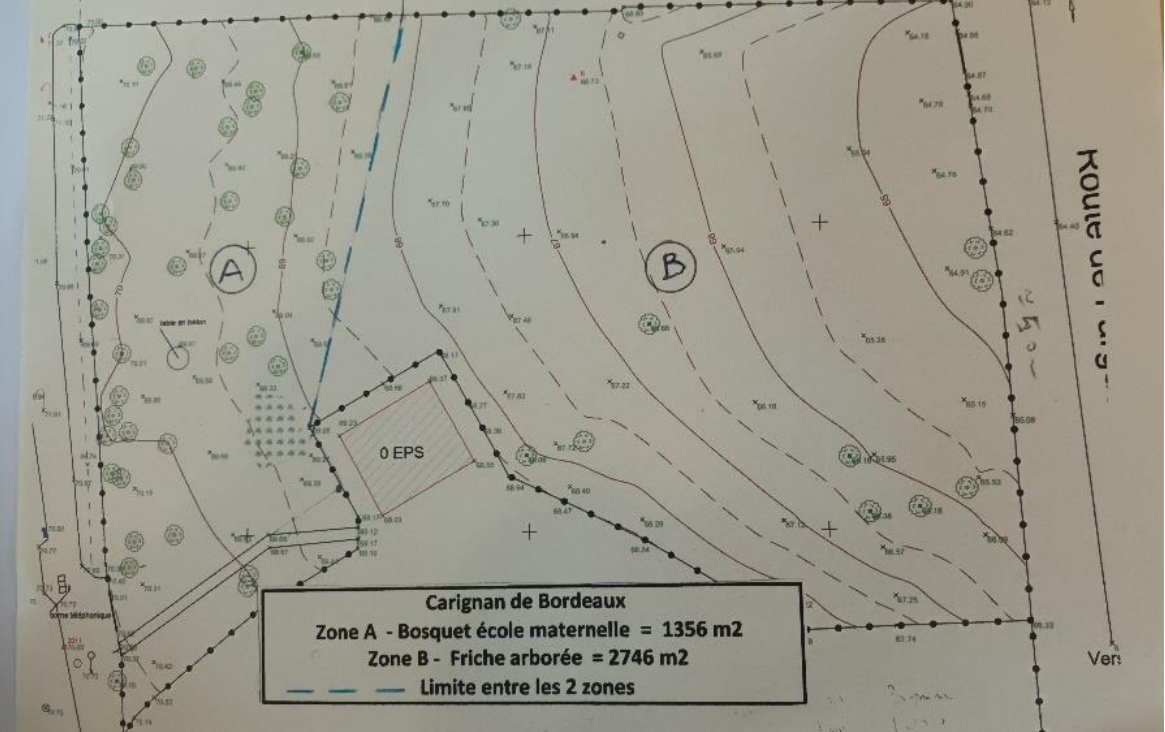 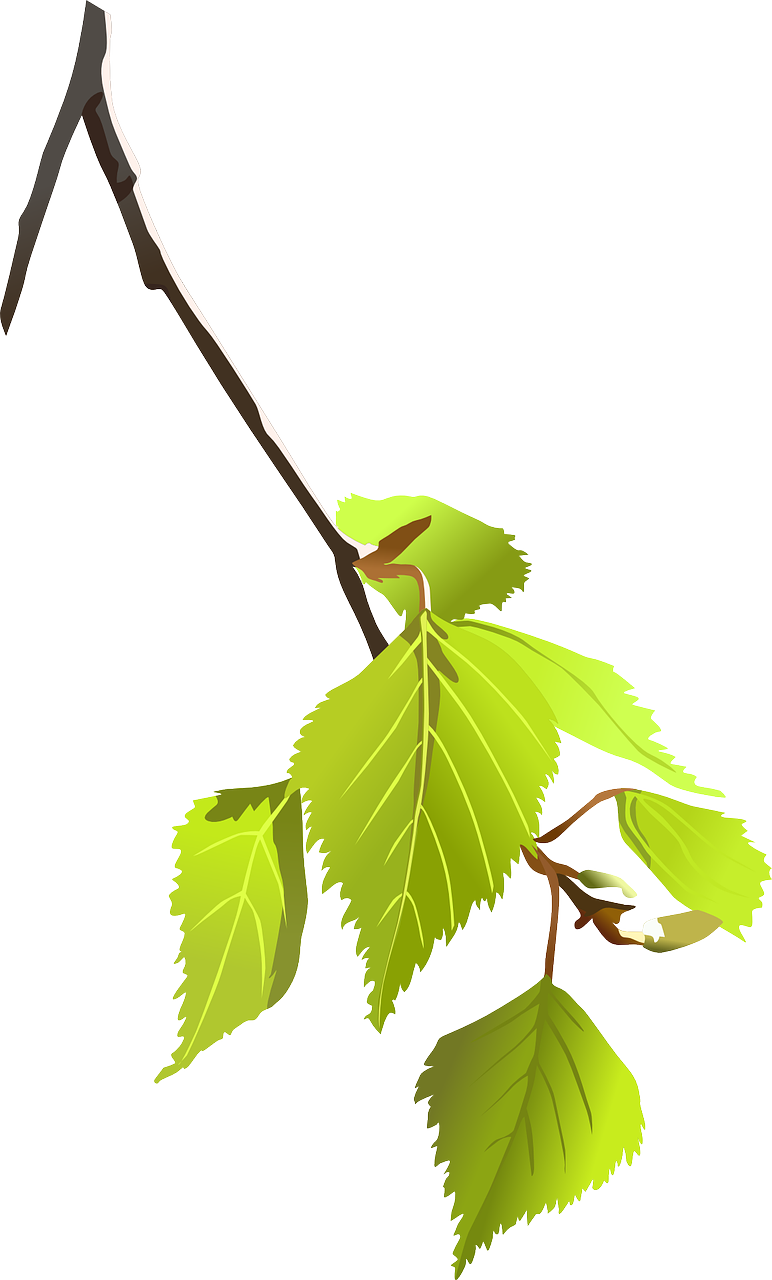 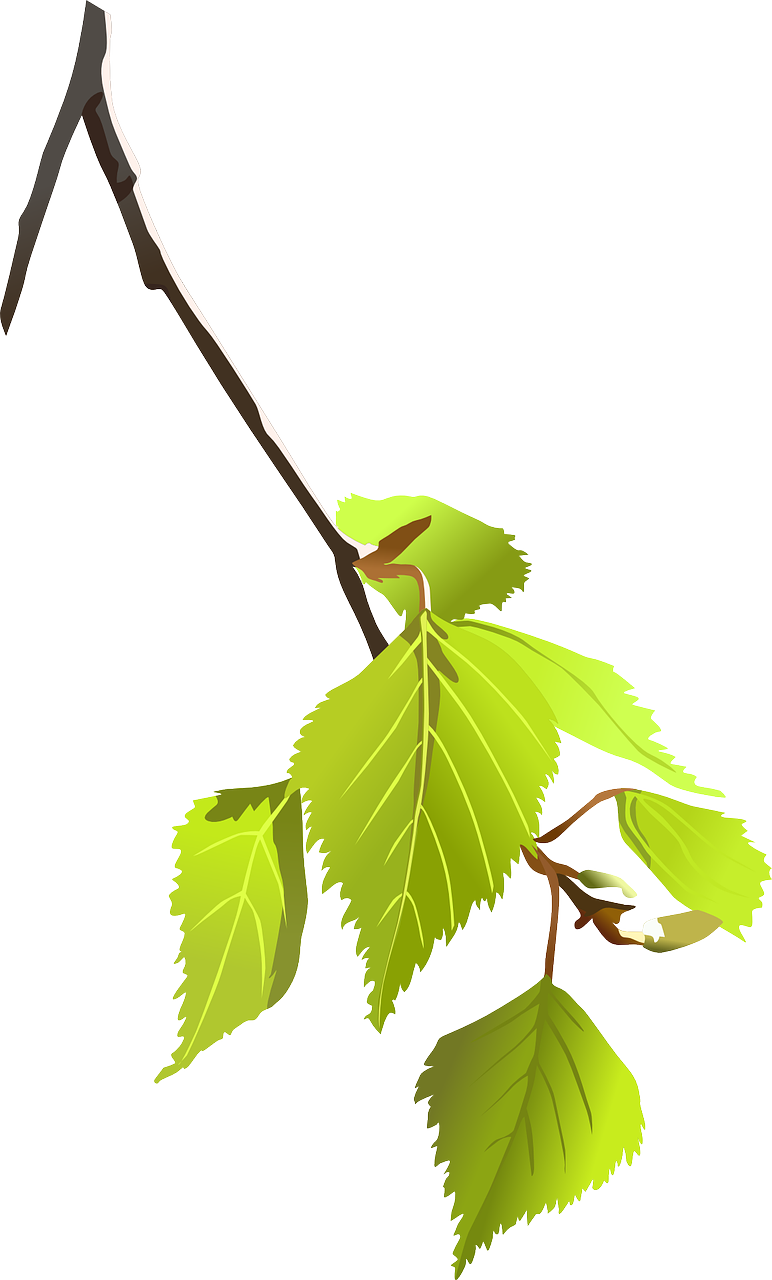 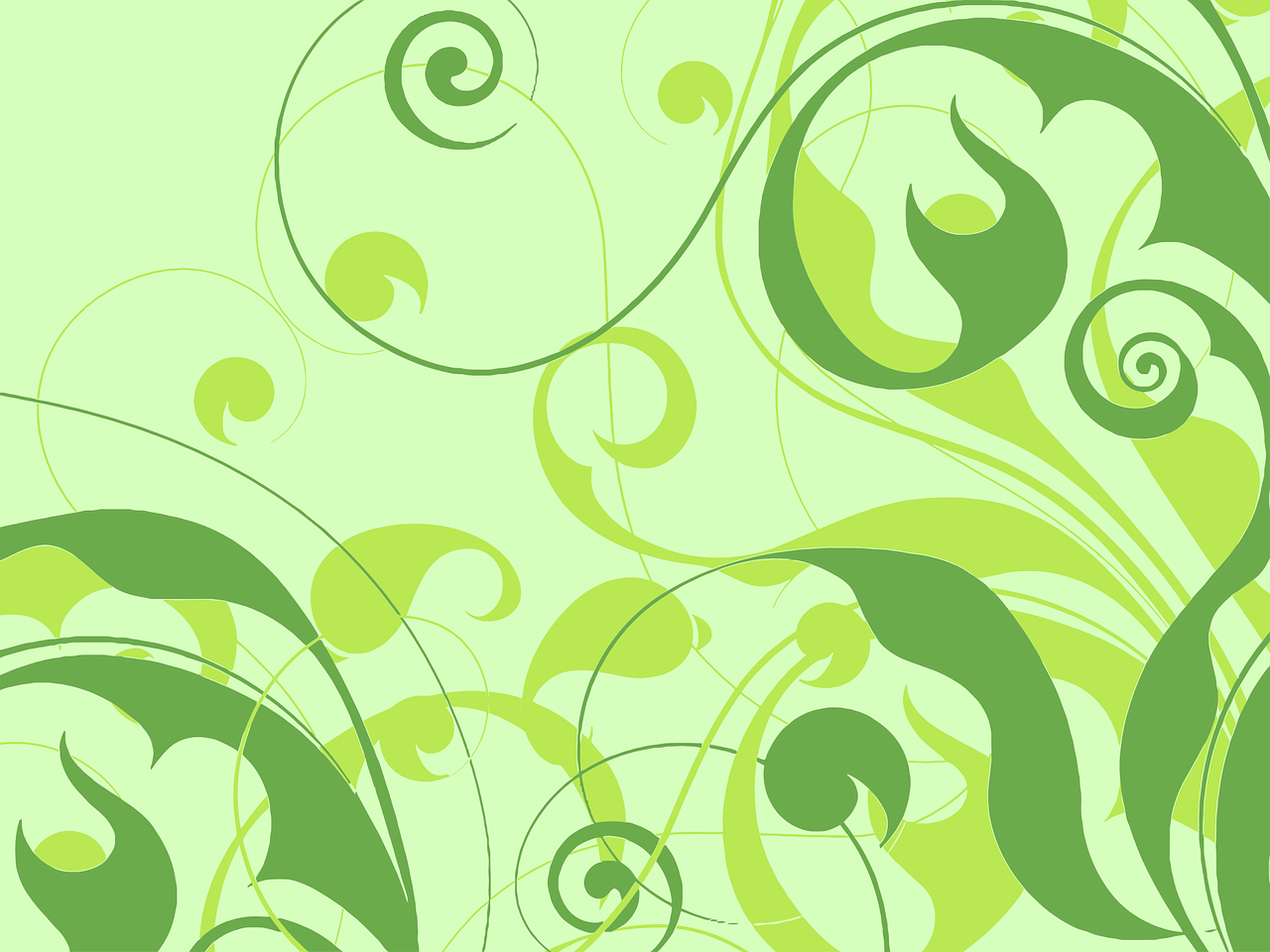 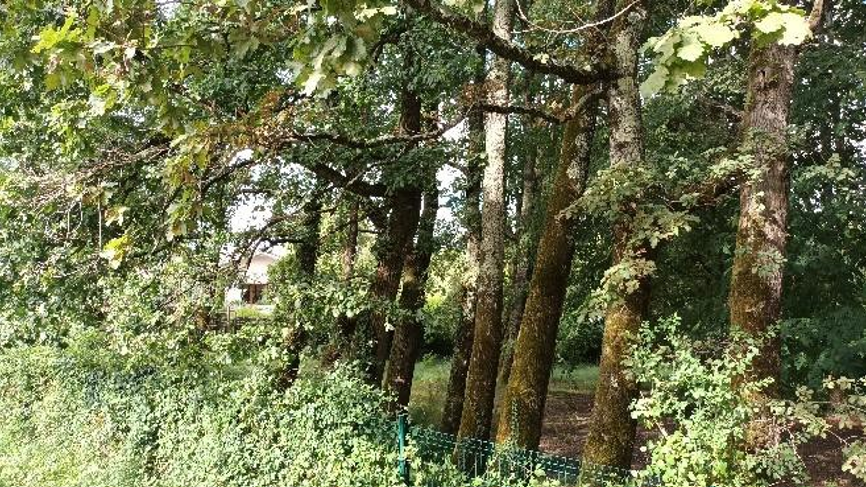 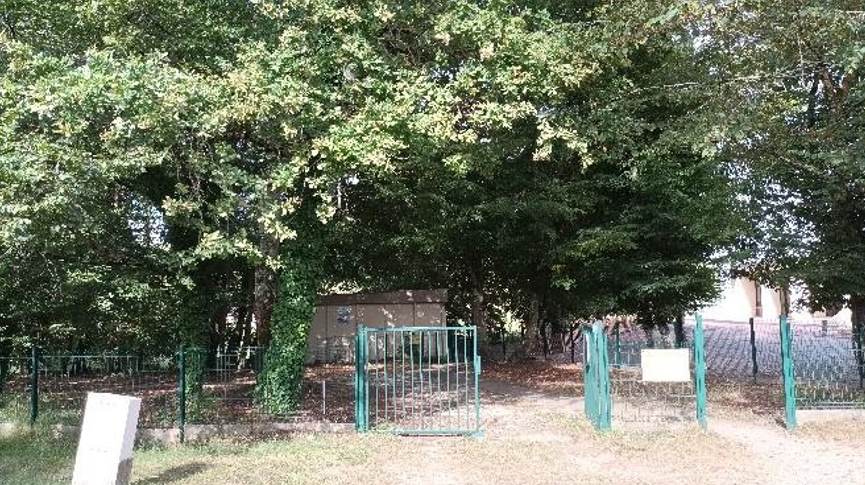 Entrée dans le bosquet par chemin Petit Tourny
Lisière chemin Petit Tourny
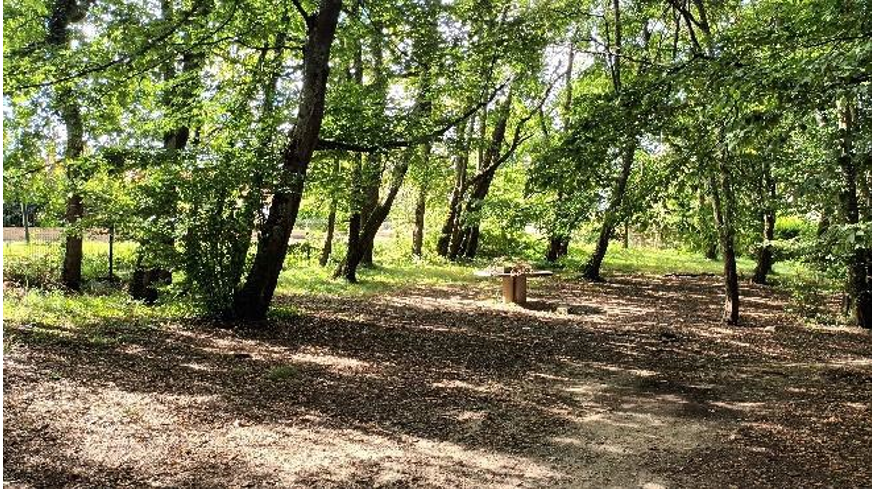 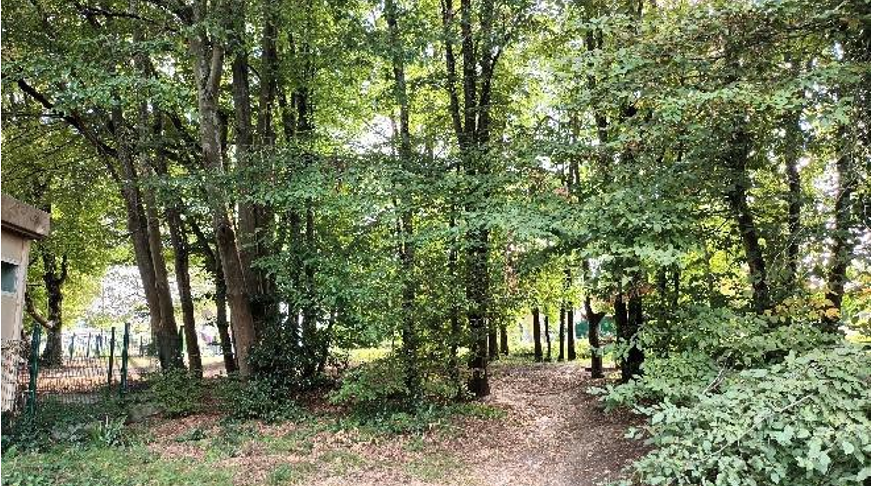 Sous étage avec mobilier urbain : table ronde en ciment
Futaie vue coté route de Fargues, à l’Est
Nature du sol
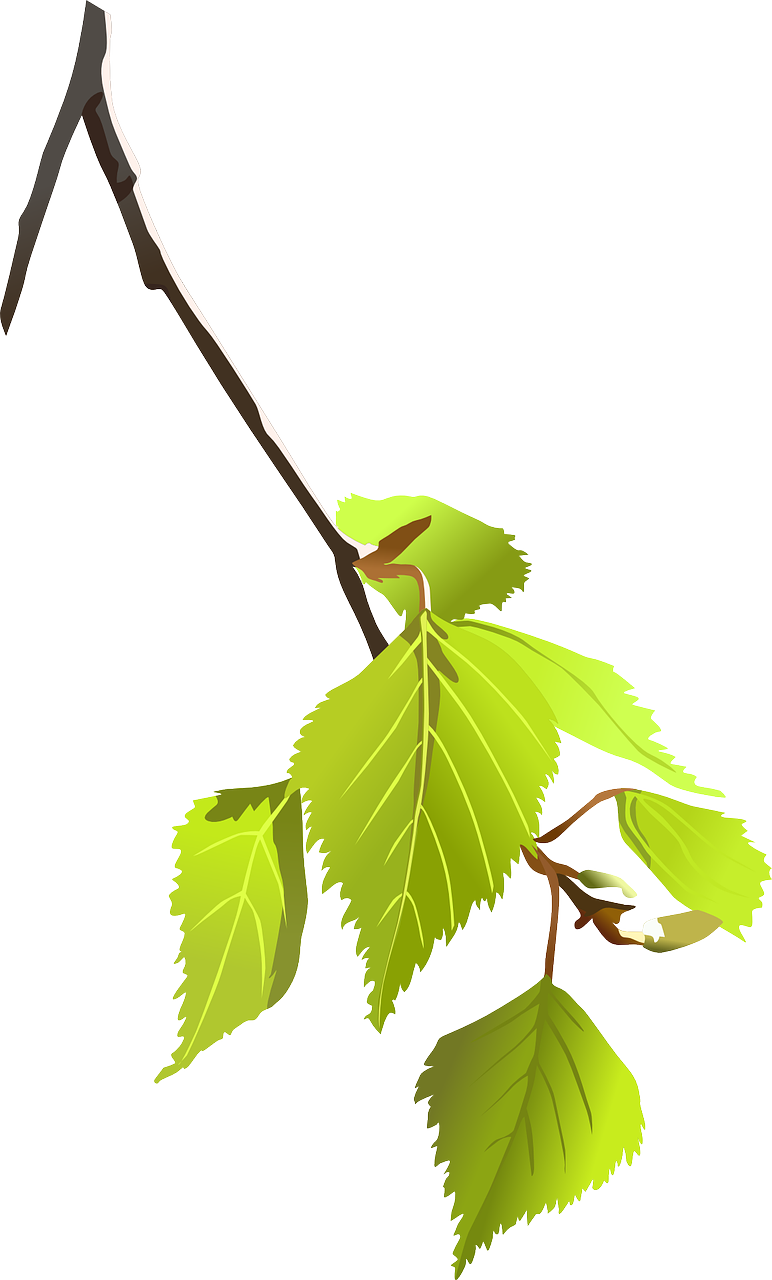 Sol compacté, peu de litière en surface.
Il semble que la partie superficielle du terrain soit un apport de remblai 
apporté lors de la création de l’école maternelle en 1972.
Sol argilo calcaire en profondeur.
Végétation
Peu de végétation de sous étage du fait de l’effet d’ombrage de la canopée. 
En bordure ouest, le long de la clôture ; graminées et laiche (Carex) et orobanche.
Pression humaine et fréquentation
Lieu de passage pour aller du Bourg à l’allée des châteaux via Fargues par le chemin de Bouteronde par les marcheurs.
Fréquentation par les riverains et les familles des pour aller aux écoles maternelle (110 élèves) et primaire 120 élèves).
Accès par un portail à « La boutique sans étiquette » 
Ilot de fraicheur pour les enfants des écoles 
Equipement : clôture, portail et table ronde en ciment pour l’accueil du public
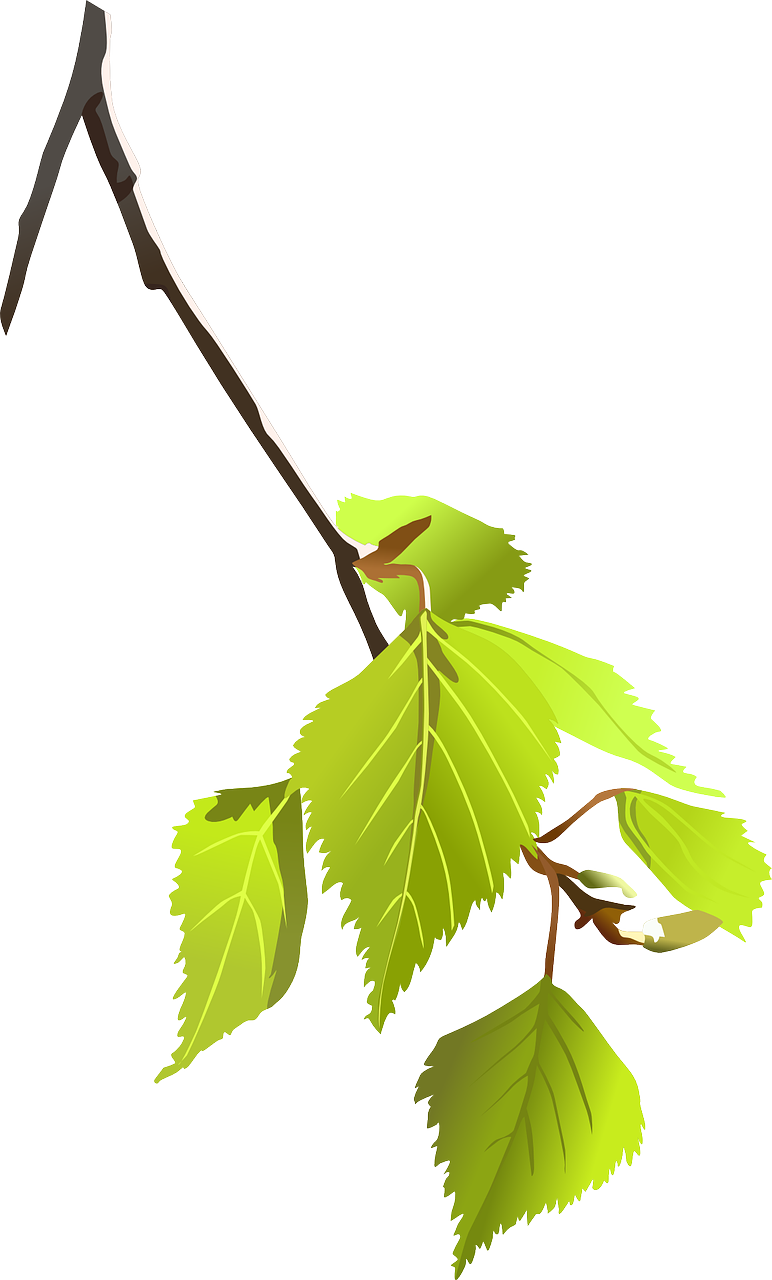 inventaire
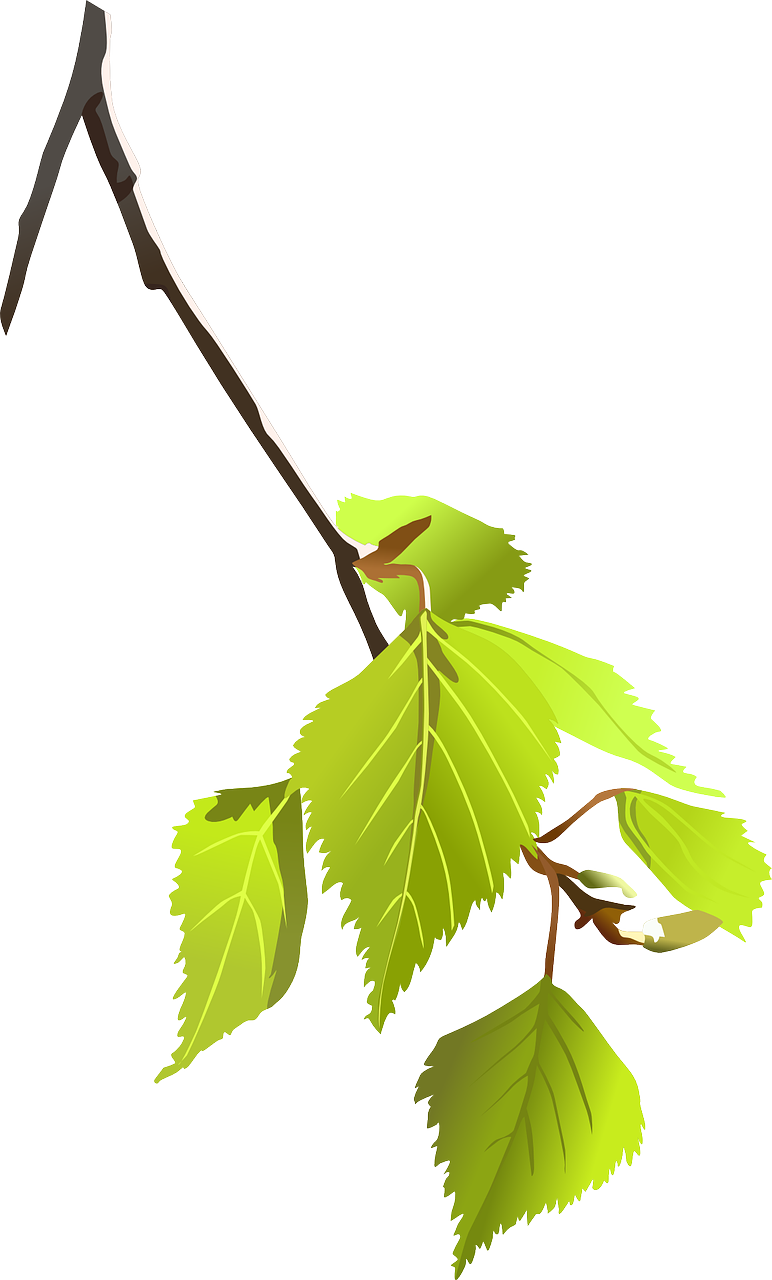 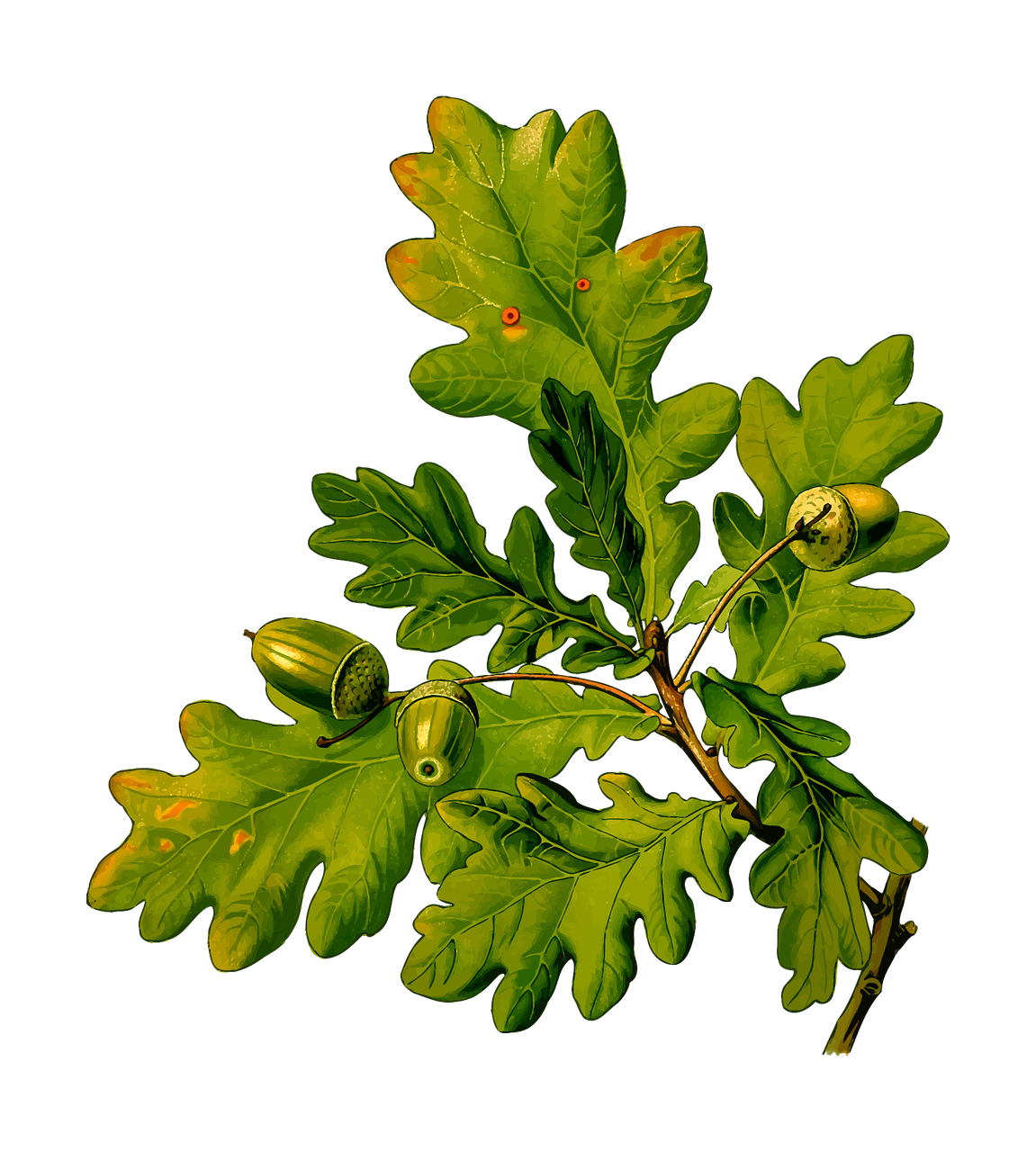 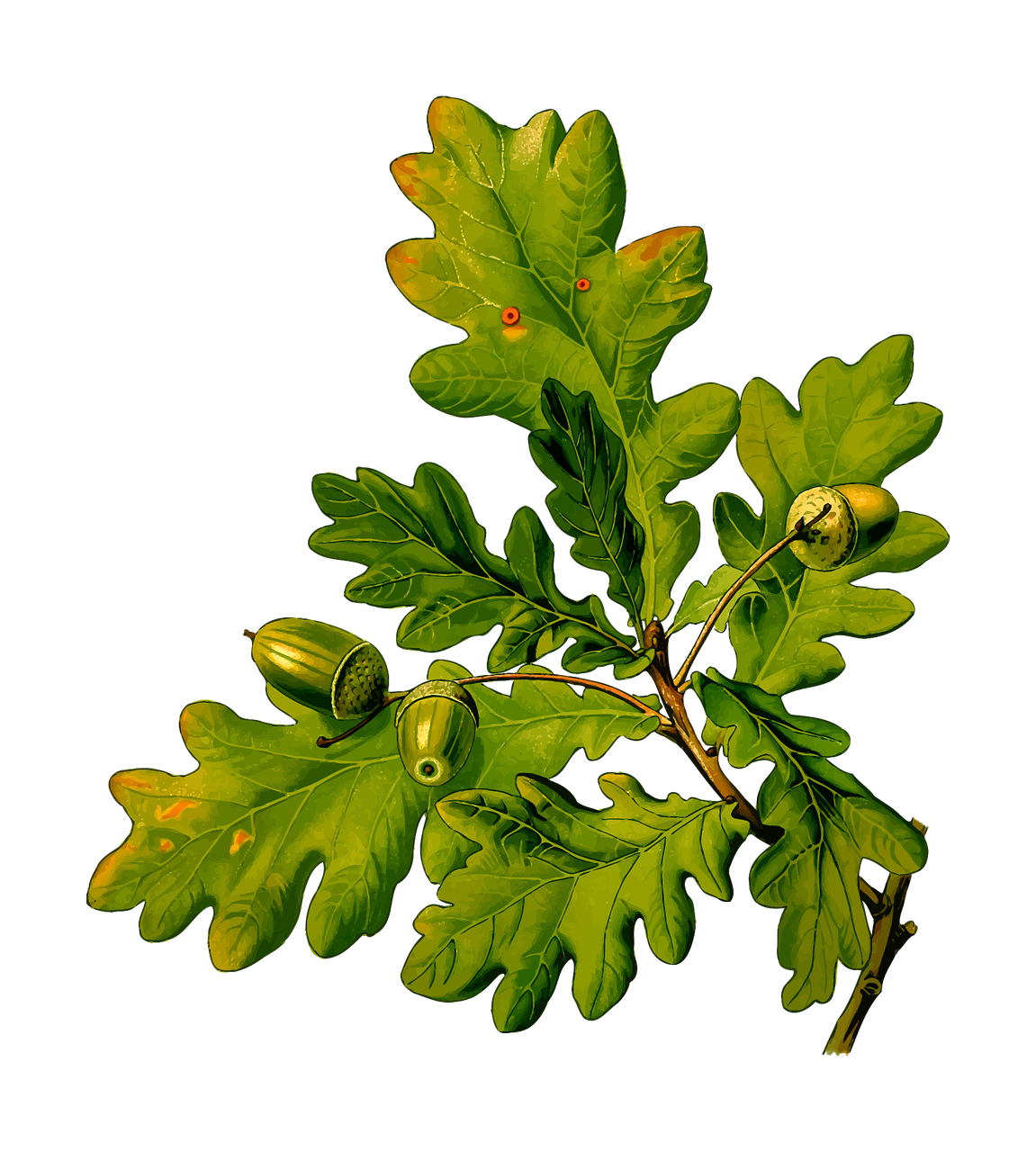 Inventaire pied à pied par essence
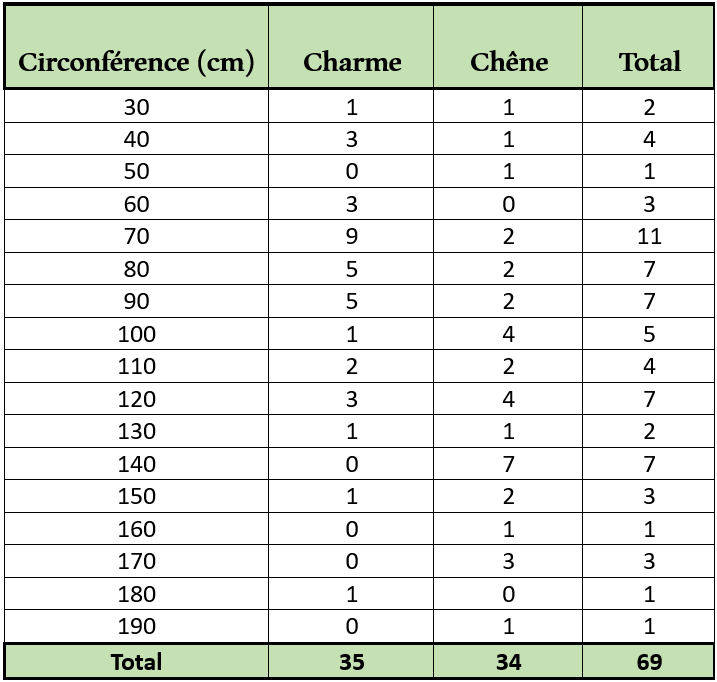 Mesure pied à pied des circonférences à 1,30m de hauteur au compas forestier regroupement par classe de 10 à 10 cm.
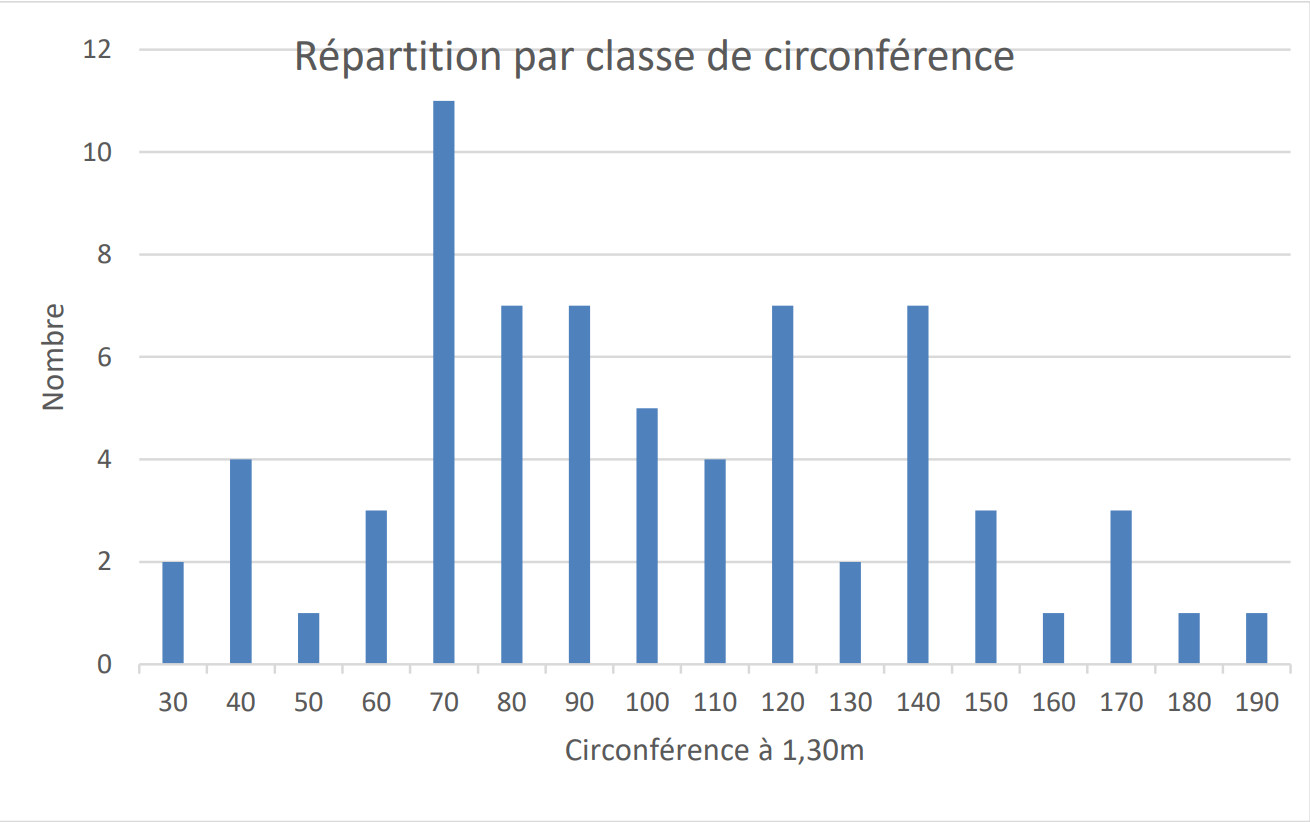 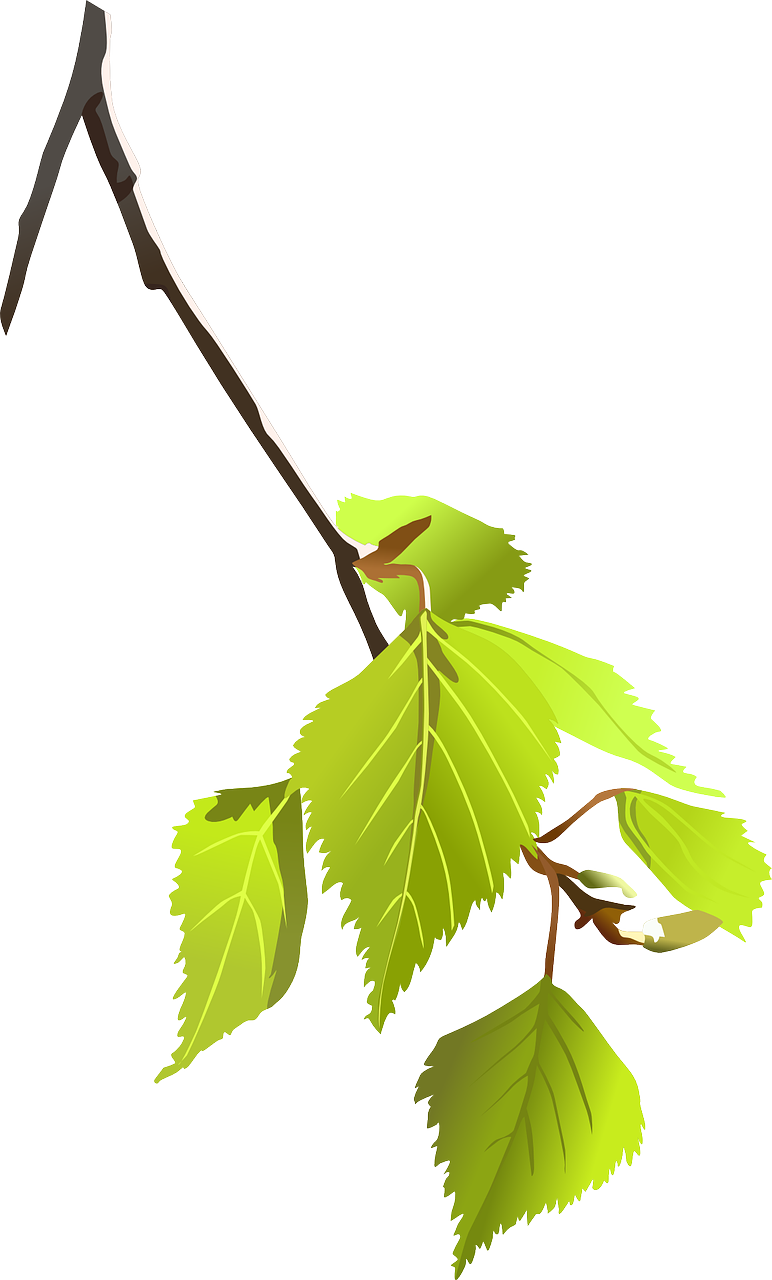 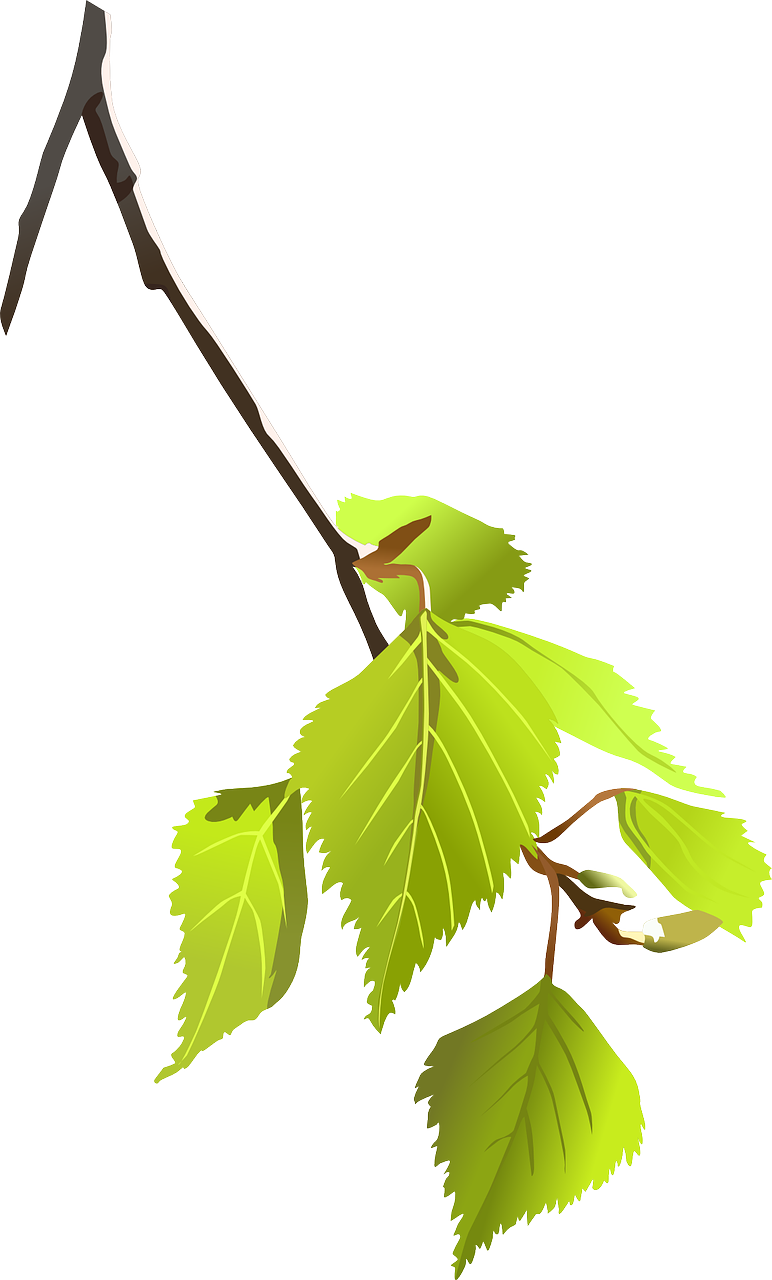 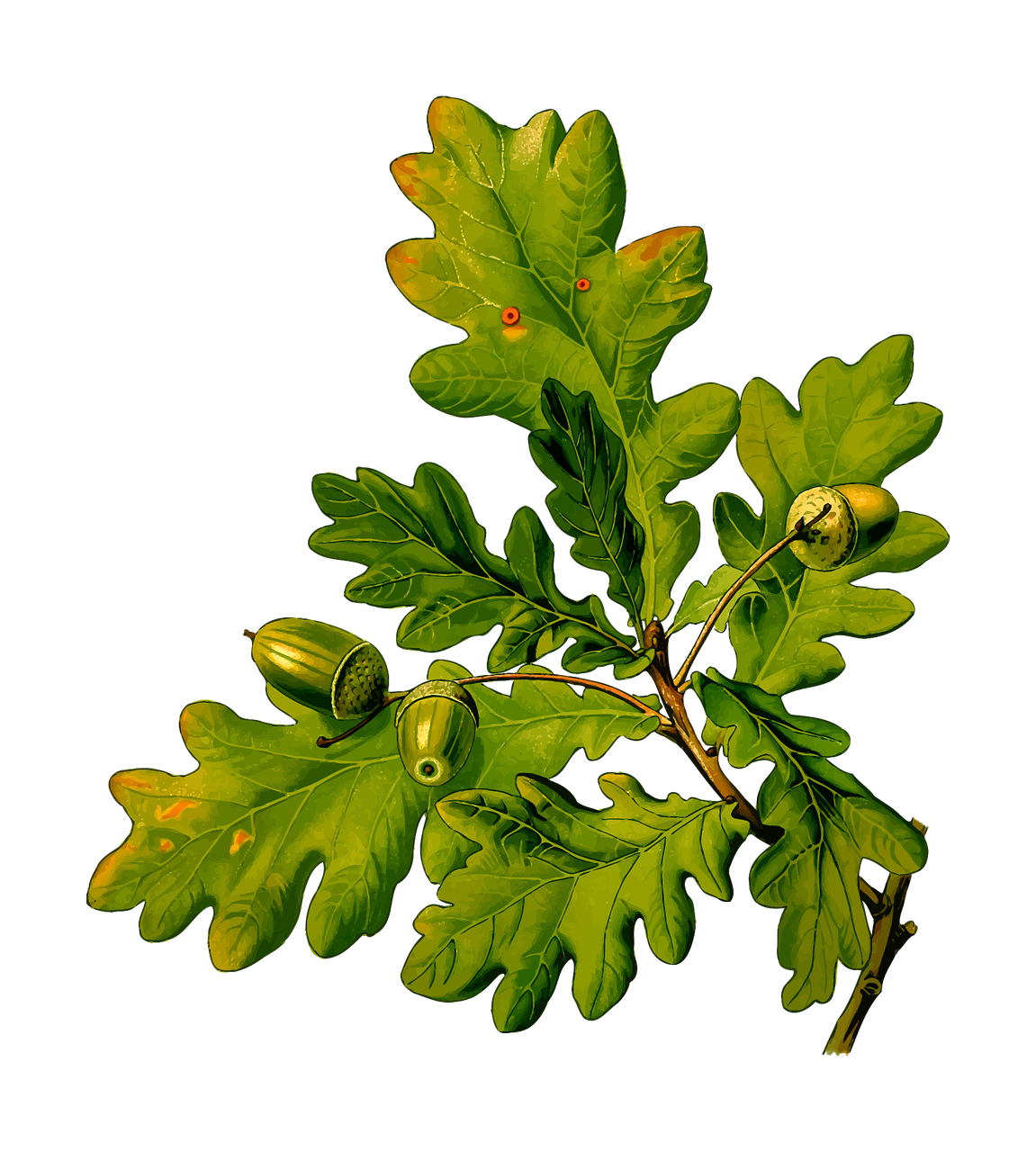 Etude
dendromètrique
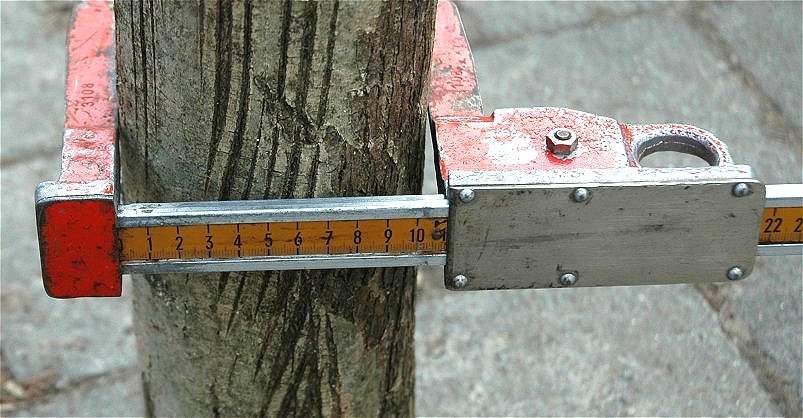 La dendrométrie désigne l'opération qui (pour l'écologue, le sylviculteur ou l'acheteur de bois) mesure le diamètre des arbres.

Par extension, ce mot désigne aussi l'opération qui par différents moyens mesure certaines caractéristiques physiques quantifiables des arbres (et/ou de peuplements) :
Le diamètre (mesuré à hauteur de poitrine) ; la hauteur, volume (cubage) ; l’épaisseur de l’écorce ; la forme ; l’âge ; la nature ; l’état et le volume ou le diamètre du bois-mort.

On peut alors ainsi produire des valeurs moyennes, minima et maxima pour le diamètre et la taille, la densité du bois, le volume moyen, facteur d’élancement... 
Ces valeurs sont d'intérêt économique, mais peuvent aussi aider à mesurer l'état de conservation du milieu et à mieux planifier la gestion forestière.
Compas forestier
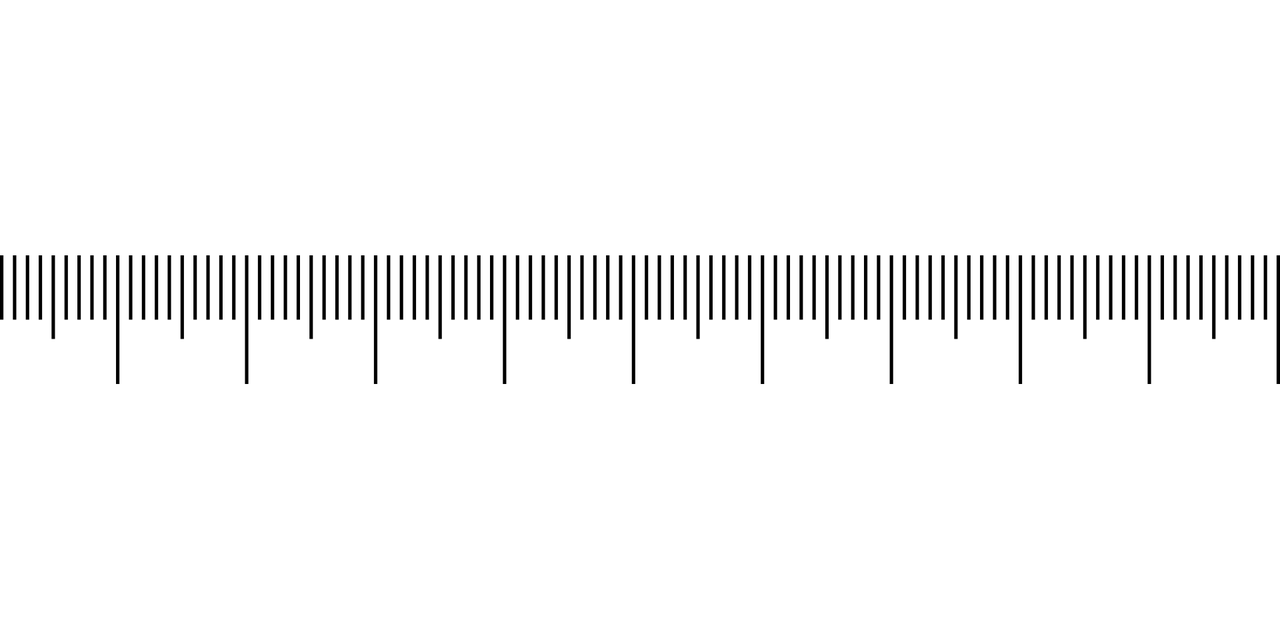 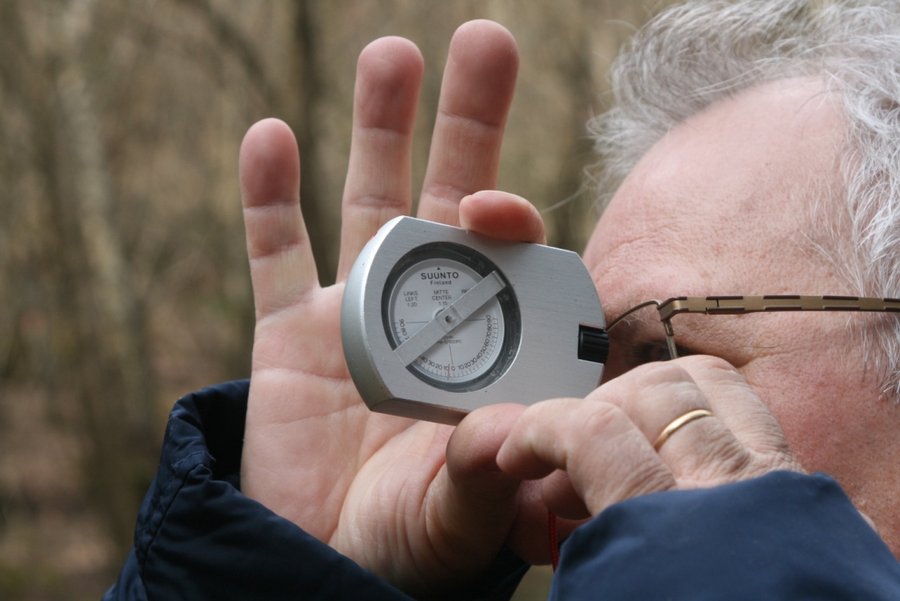 Dendromètre
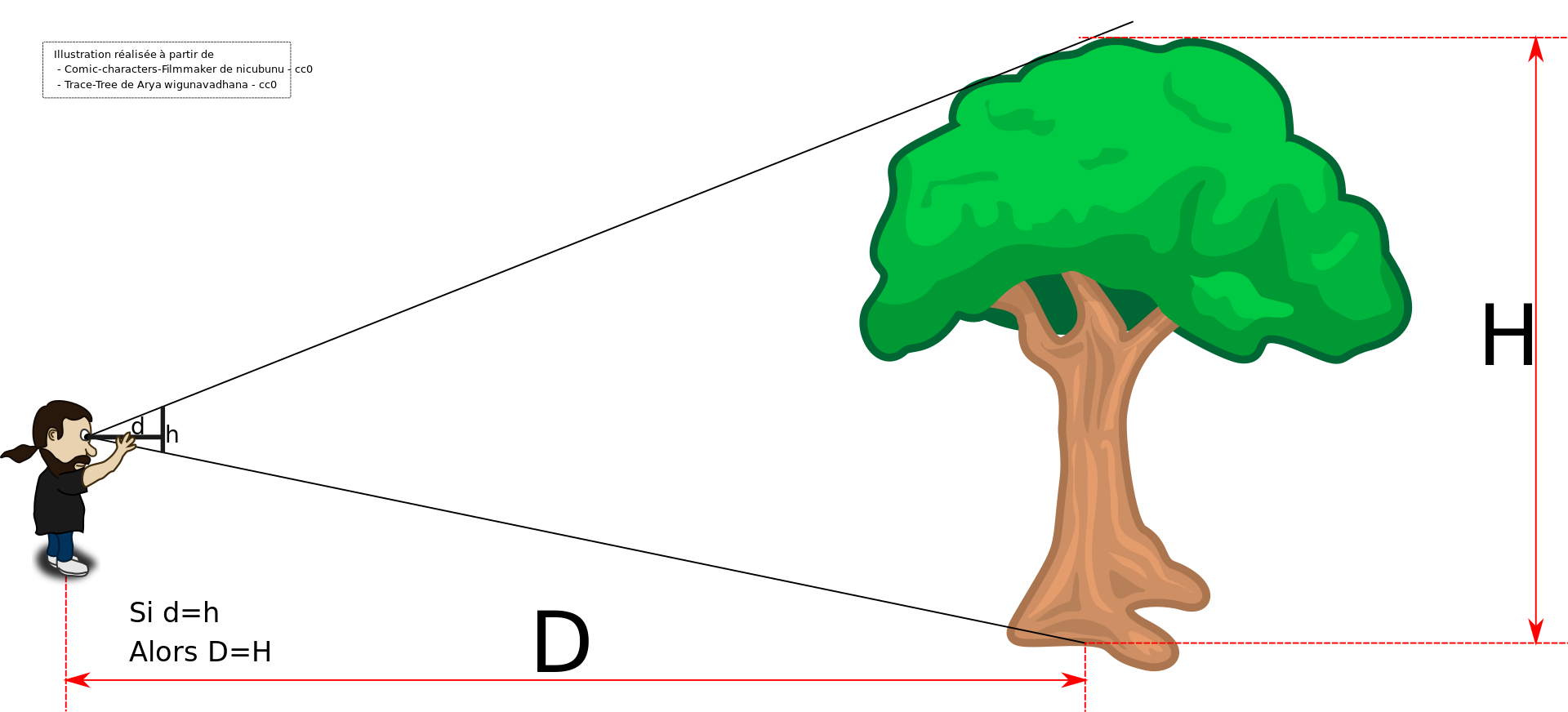 Mesure avec un dendromètre
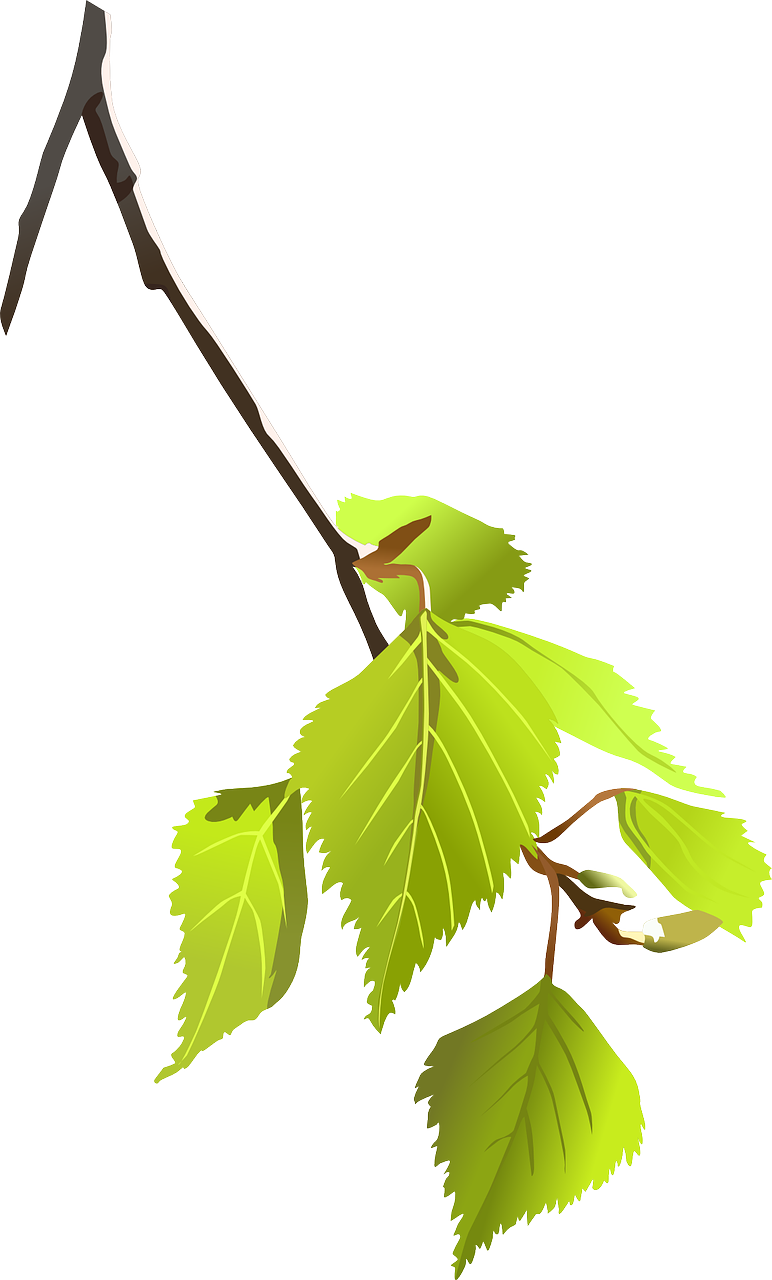 Le Charme
Histoire et symbolique

Le charme est le symbole de la Loyauté Son bois est le plus dur d’Europe et il s’adapte partout. Les Celtes s’en servaient pour protéger leurs fermes car ses haies sont impénétrables. Comme il résiste à toutes les intempéries, il est devenu un symbole de fidélité et de droiture.
Symbole de vitalité et de rusticité : l’adage « se porter comme un charme » illustre bien sa vitalité.
Carpinus betulus
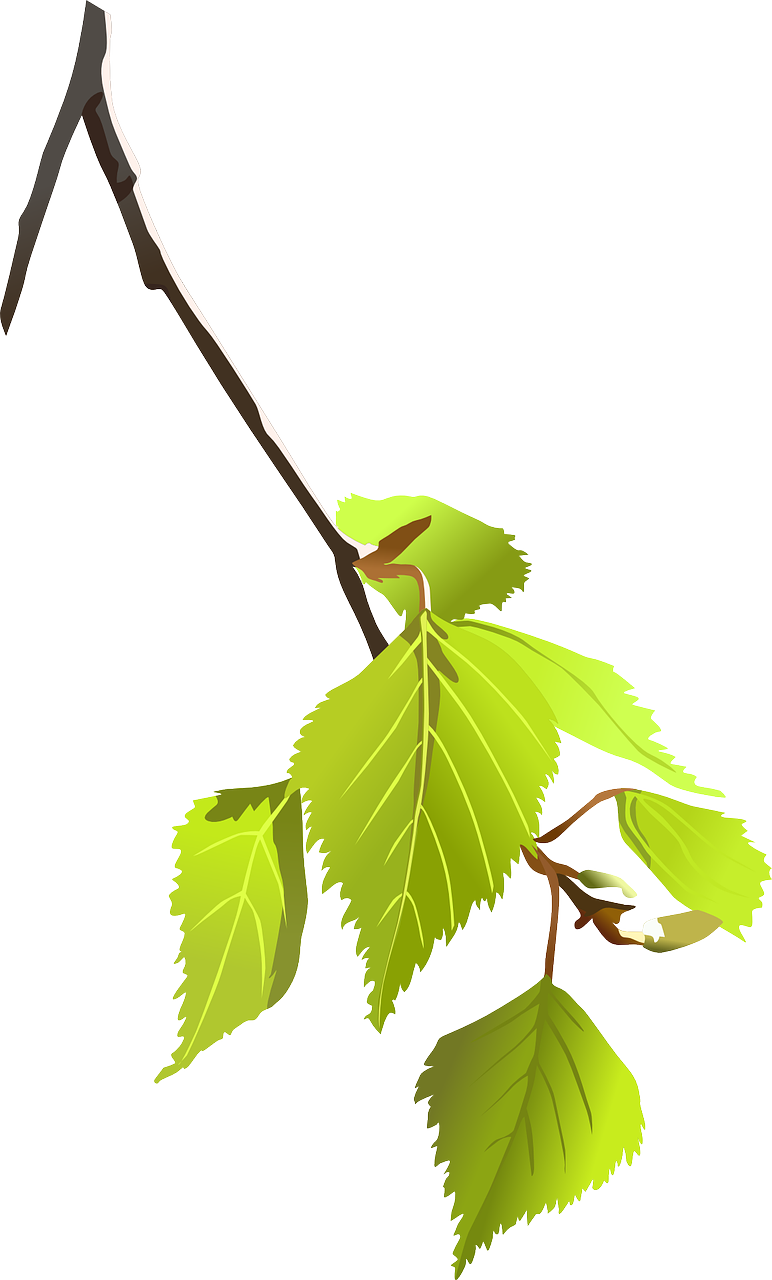 Circonférence de 30 à 180 cm avec une plus grande fréquence de 70 à 90 cm et une moyenne de 85cm 
Hauteur totale biologique de 18 à 20m 
Hauteur moyenne bois commercial estimée à 8m 
Décroissance métrique de 4% par mètre au-dessous de 20 m 
Volume unitaire commercial de 271 dm3 soit 0,271m3 calculé à parti de la circonférence moyenne 
Soit pour 35 tiges dans le bosquet un volume total de 8m3
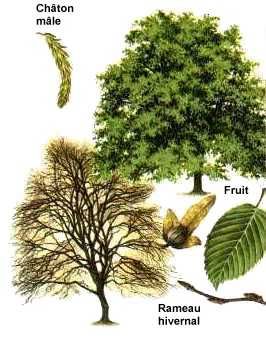 Botanique

De la famille des bétulacées, le charme est une espèce monoïque. 
Son écorce est fine et lisse qui s’apparente à un muscle  (statues en marbre de de Léonard de Vinci )
Il a une forte marcescence et ses feuilles se confondent facilement avec celles du hêtre : « Le Charme d’Adam est d’être à poils » 
Ces fruits sont appelés : akènes. 
Son bois dur est difficile à travailler mais fabrication d’outil est réalisable, 
Bois de feu : bon pouvoir calorifique aussi bon que le chêne (+12 pour cent)
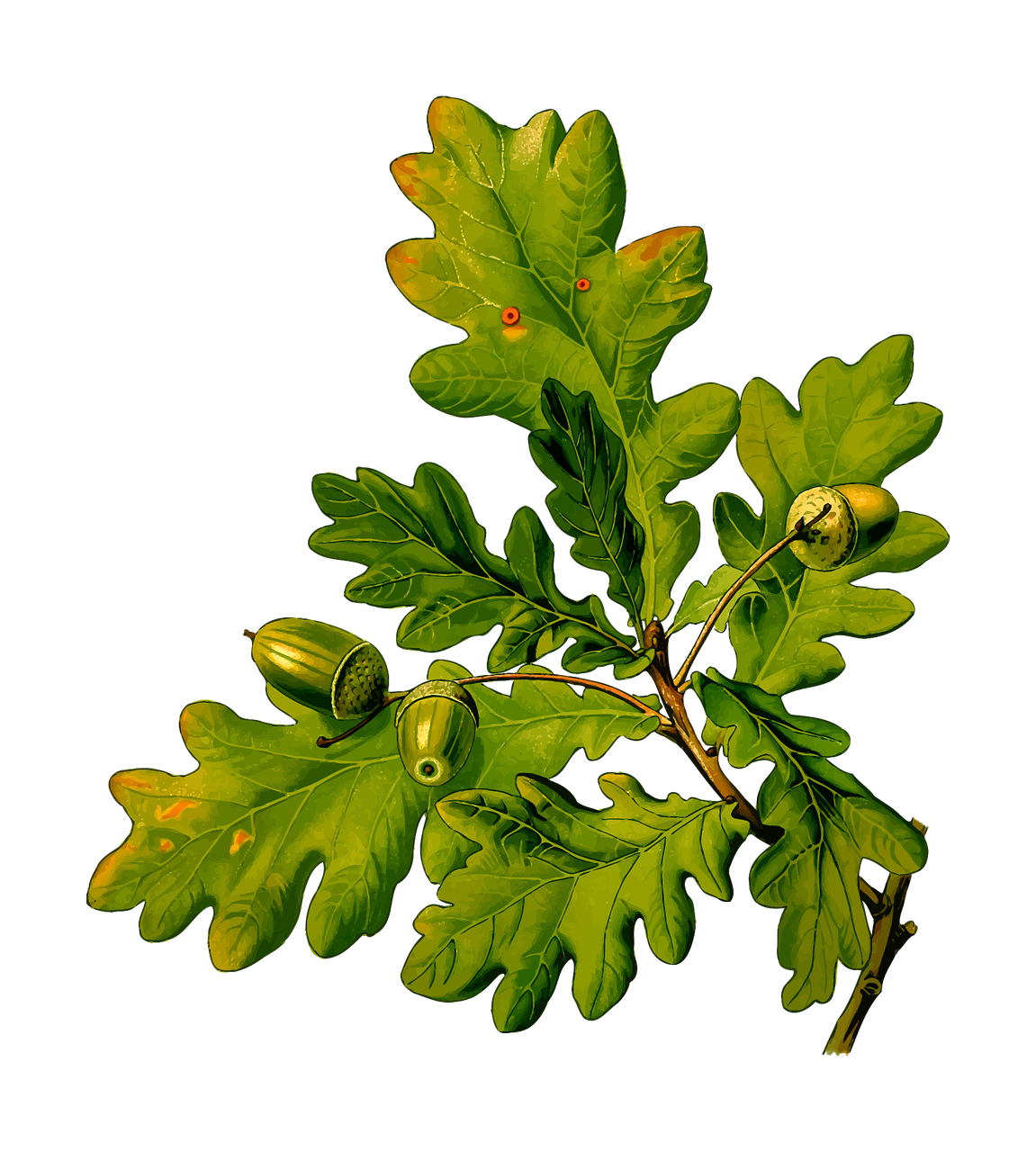 Le Chêne
Histoire et symbolique

Le Chêne symbolise la force invincible, la résistance, la solidité, la justice, la communication entre le ciel et la terre, l’hospitalité, la générosité, et la majesté12. Les Celtes considéraient le chêne comme leur arbre préféré, car il symbolisait la force, le leadership et le courage3. Le chêne est également un symbole de puissance et de longévité
Quercus robur
Circonférence de 30 à 190 cm avec une plus grande fréquence de 100 à 140 cm et une moyenne de 110 cm 
Hauteur totale biologique de 20 à 23m
Hauteur moyenne bois commercial estimée à 10m 
Décroissance métrique de de 4% par mètre au-dessous de 20 m
Volume unitaire commercial de 501 dm3 soit 0,501m3 calculé à partir de la circonférence moyenne 
Soit pour 34 tiges dans le bosquet un volume total de 17m3
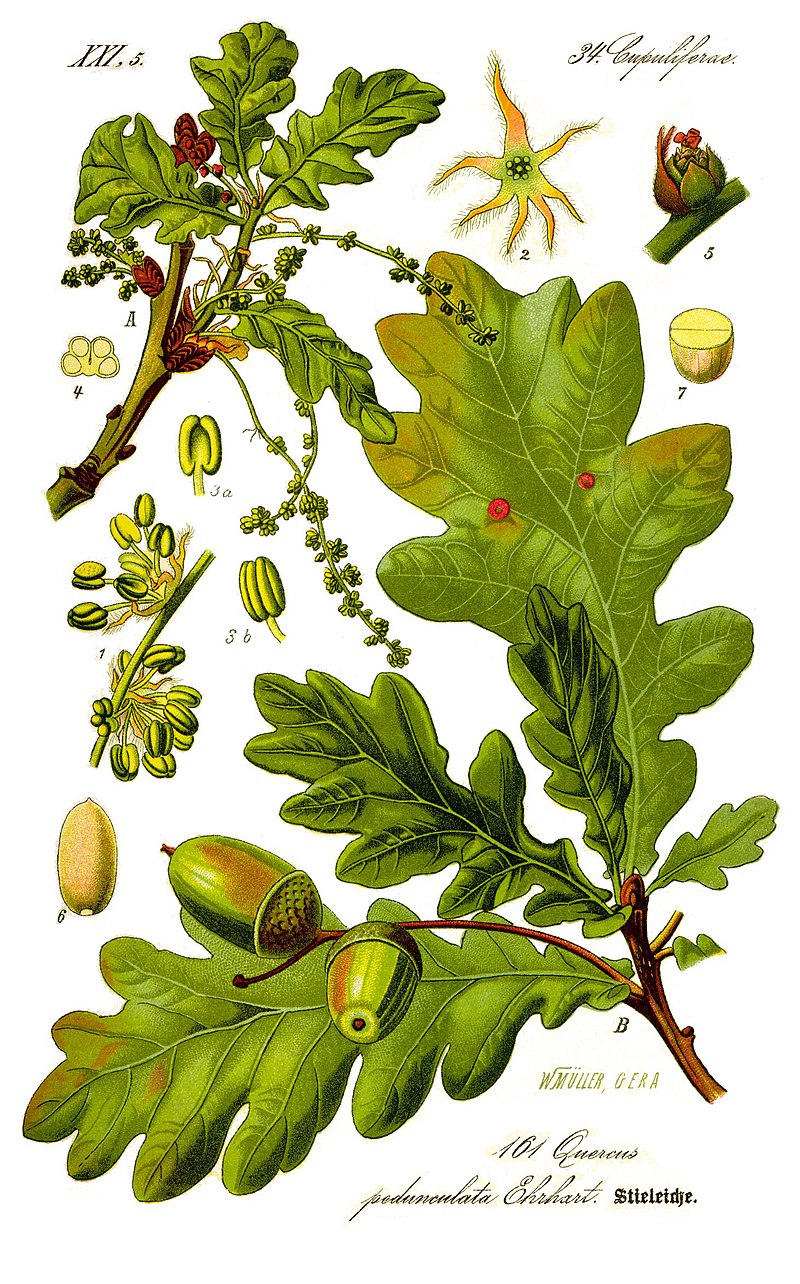 Botanique

Le chêne pédonculé (Quercus robur ) est une espèce d'arbres à feuillage caduc originaire des régions tempérées d'Europe, appartenant à la famille des Fagacées. Son fruit est porté par un long pédoncule.
Le chêne est une espèce monoïque,
Son nom latin Quercus robur signifie « chêne robuste ».
Ses feuilles presque sessiles, forment 2 oreillettes à la base du limbe et ses glands sont groupés
Son écorce grise est lisse et brillante chez les jeunes arbres (jusqu'à 20-30 ans) puis devient sombre, épaisse et densément fissurée en plaques rectangulaires ou hexagonales,
Très bon bois de feu, largement utilisé sans toutes sortes de fabrications
Nombre et densité
Avec 35 charmes et 34 chênes les effectifs des deux essences sont pratiquement équivalents
Avec un effectif de 69 arbres le bosquet présente une densité de 516 arbres /ha
Bonne répartition spatiale
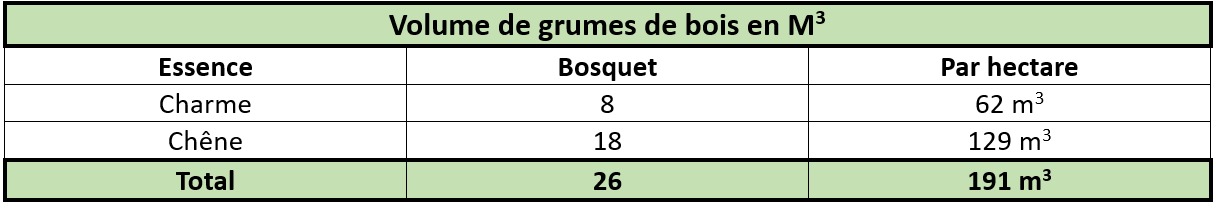 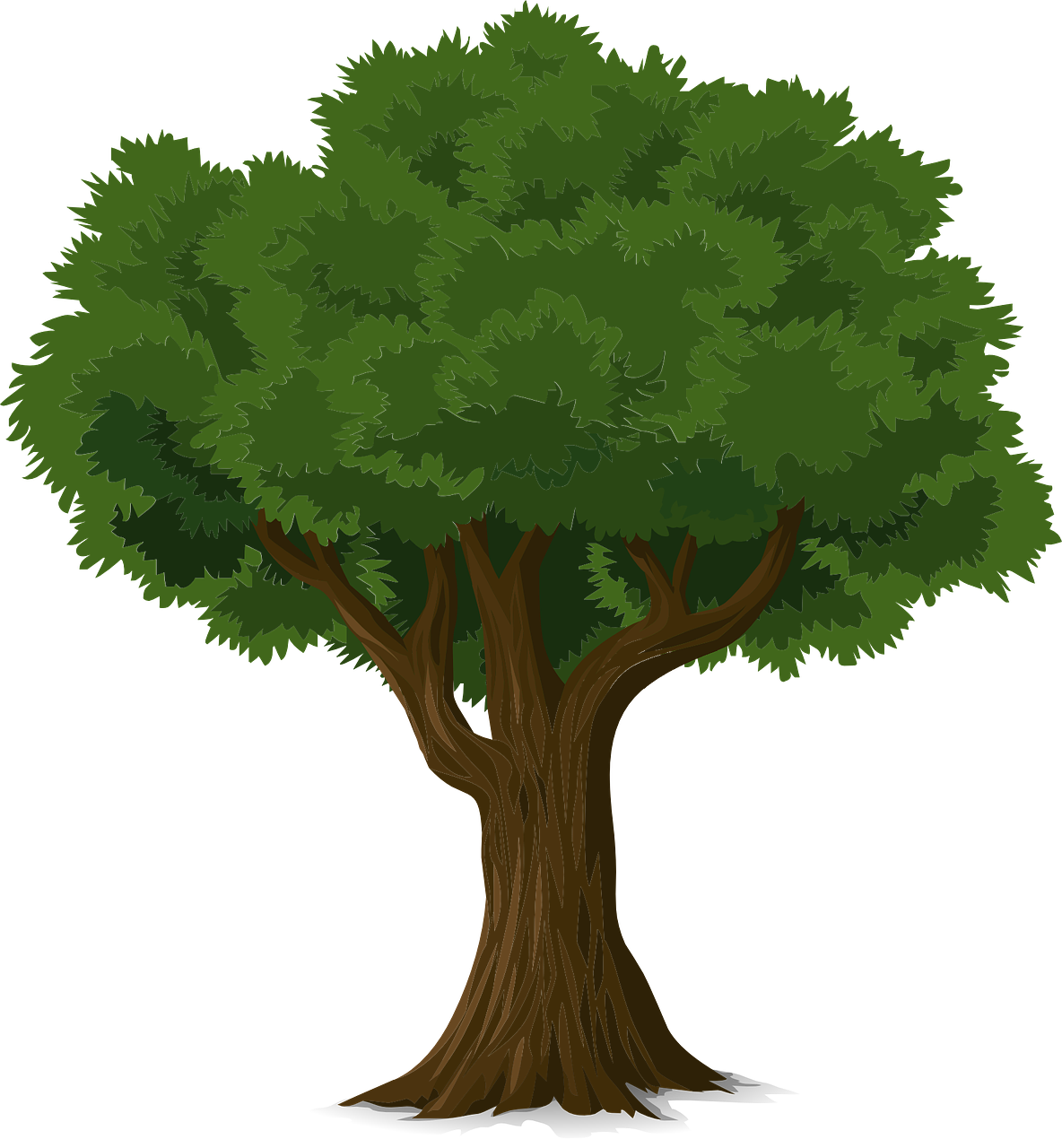 Grume
Pièce de bois formée d'un tronc ou d'une portion de tronc non équarrie, généralement couverte de son écorce (mais le terme peut aussi s'appliquer au « bois rond » écorcé, voire débarrassé de son aubier). Les arbres abattus, simplement ébranchés et laissés avec leurs écorces, deviennent des grumes.
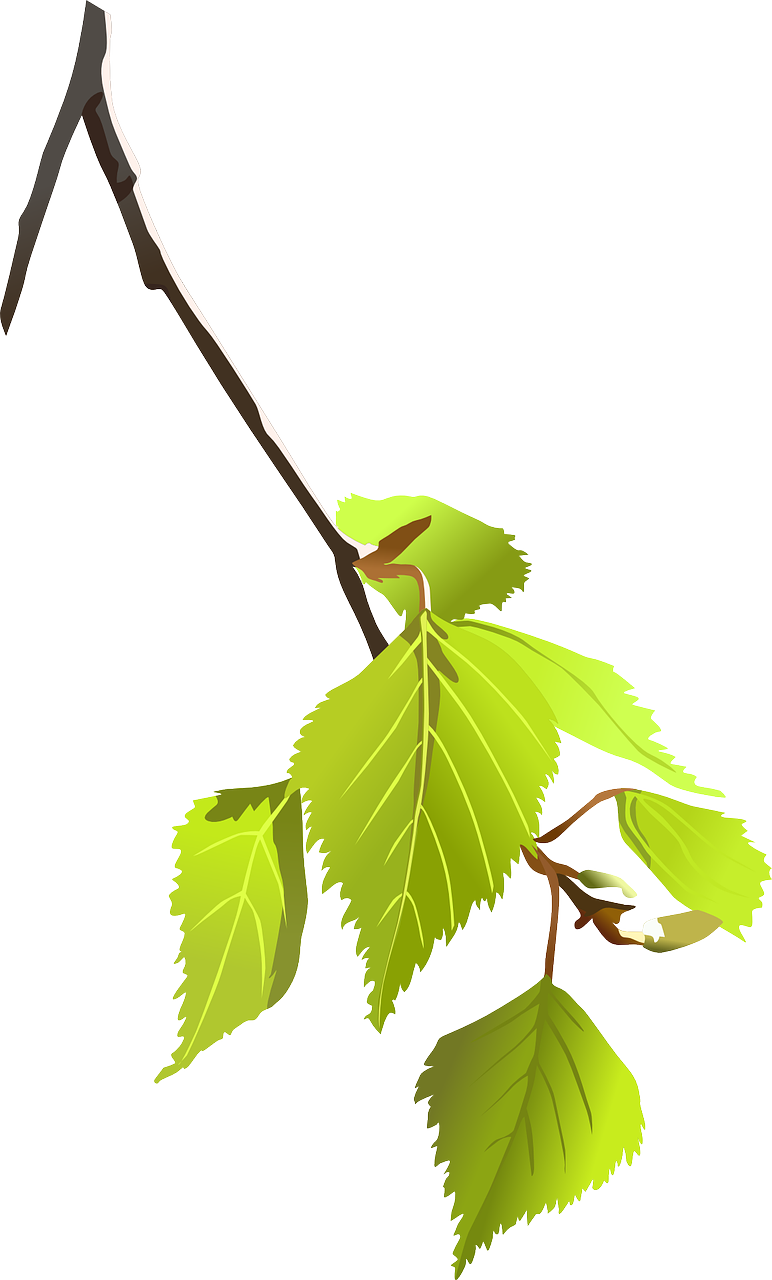 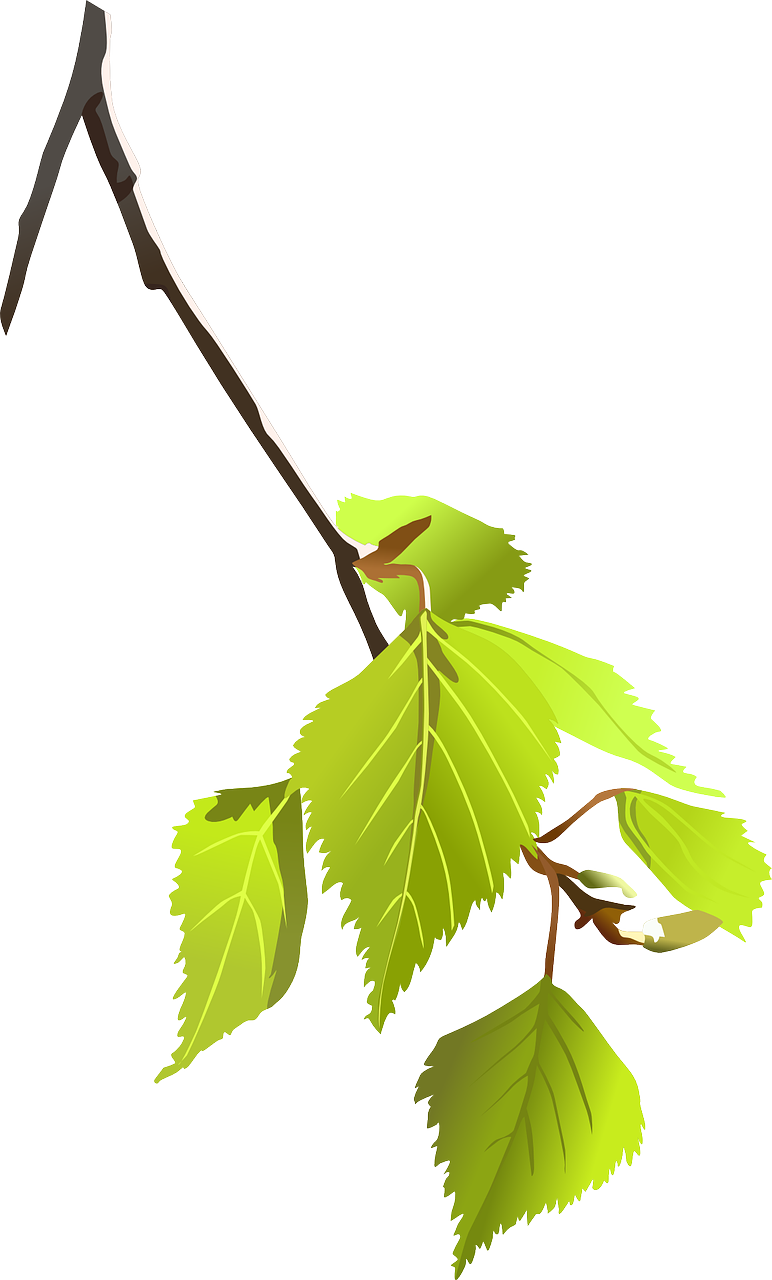 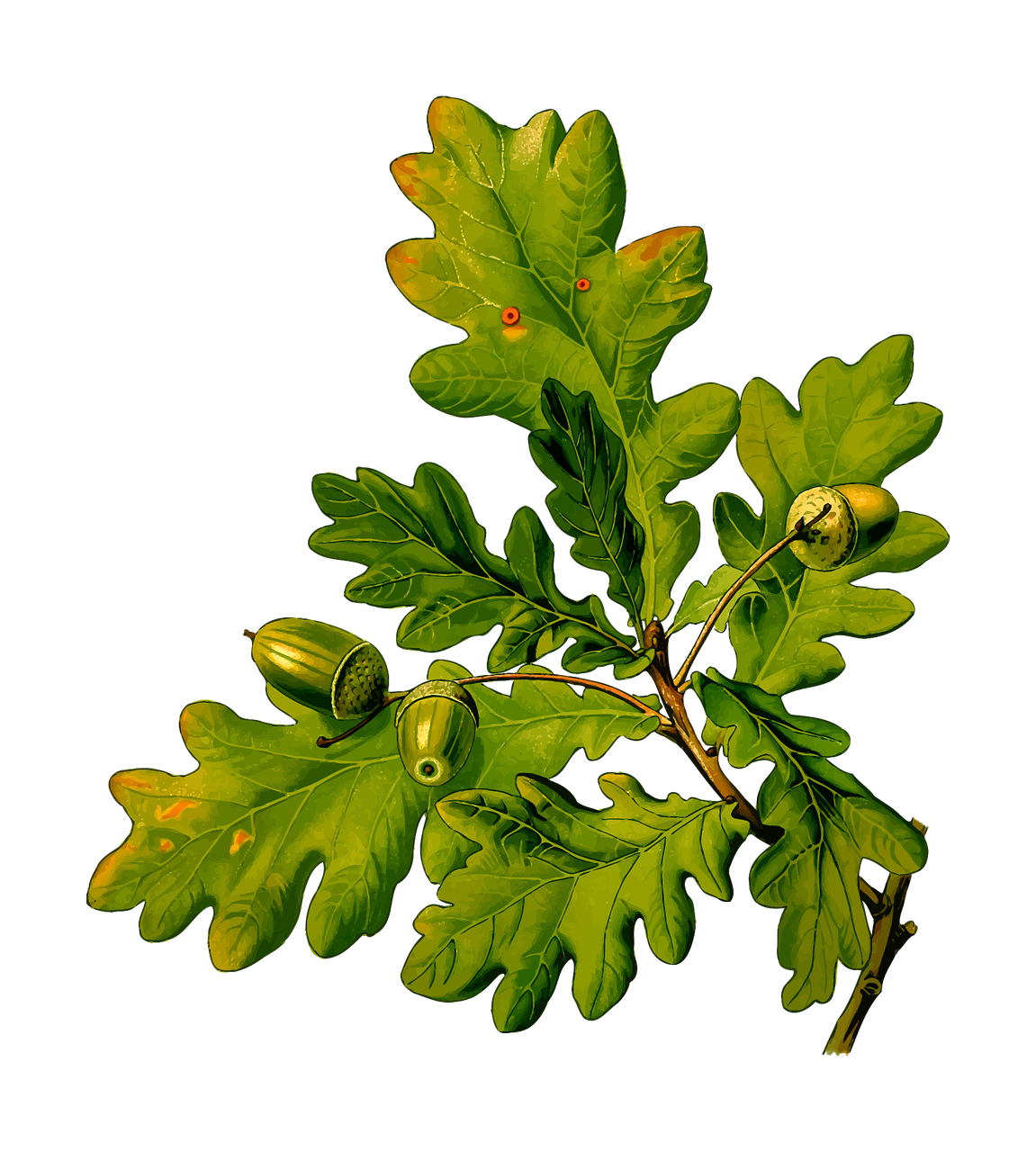 Caractéristiques et morphologie
 des essences
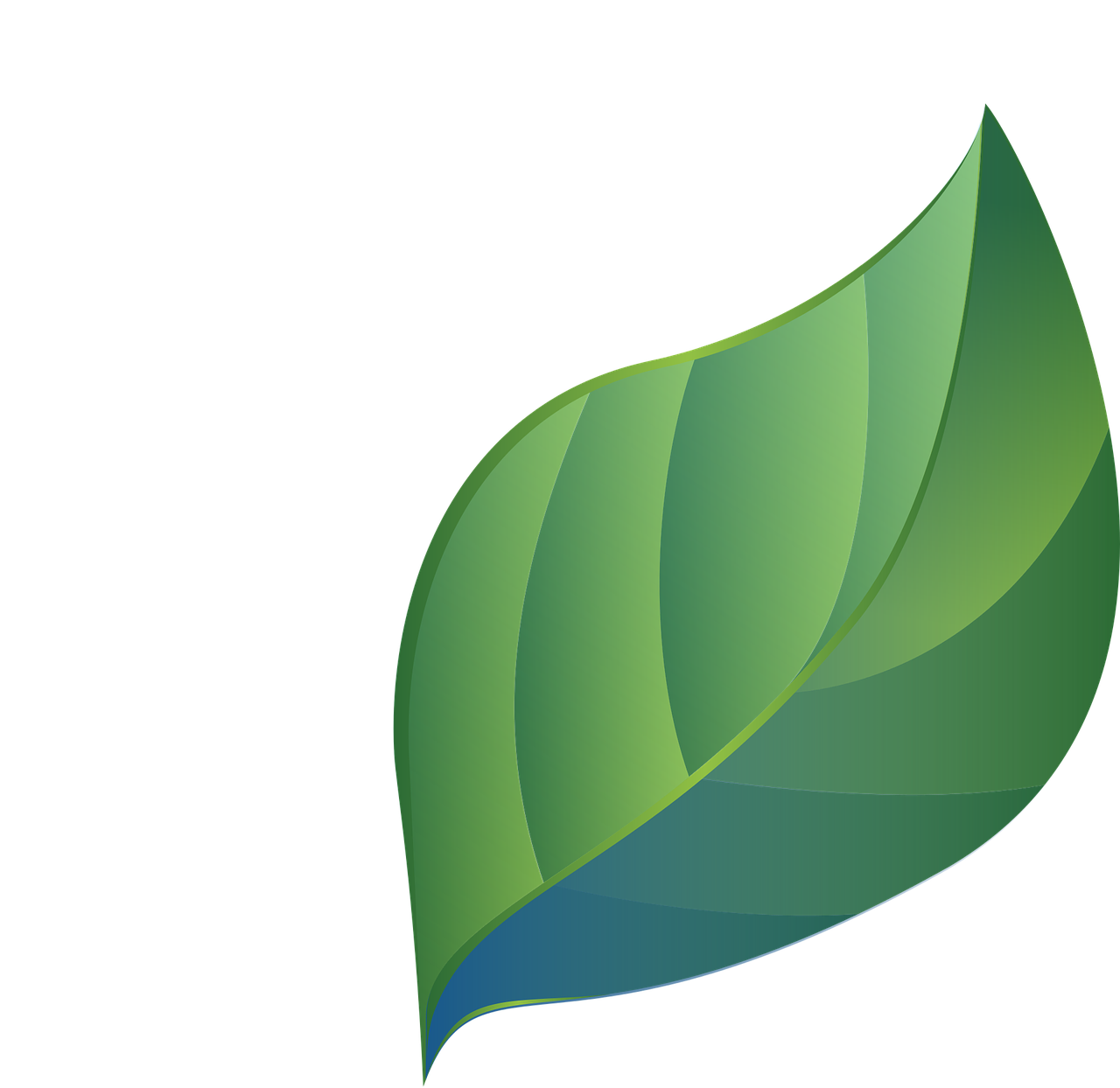 Population de charmes
Ecorce lisse et bois de teinte ivoire
Le tronc et les plus grosses branches sont parcourus de cannelures hélicoïdales très caractéristiques qui 
permettent de le distinguer assez facilement du hêtre.
Ramure resserrée ou en fuseau 
Curiosité : Œil issu d’une anastomose dans un arbre de 85 cm
Anastomose ou soudures de formes différentes sur 5 arbres à différents niveaux, on dit que les arbres s’embrassent.
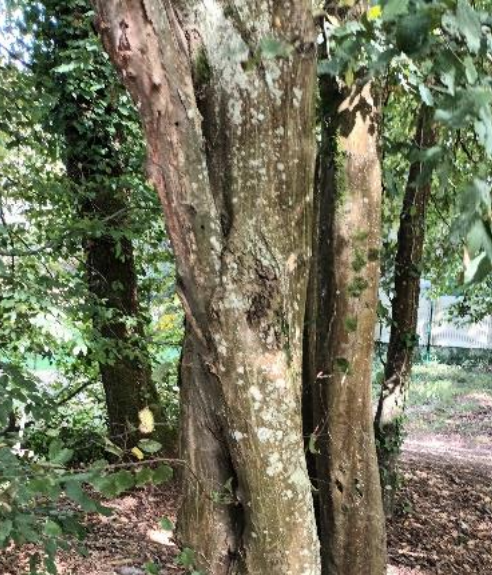 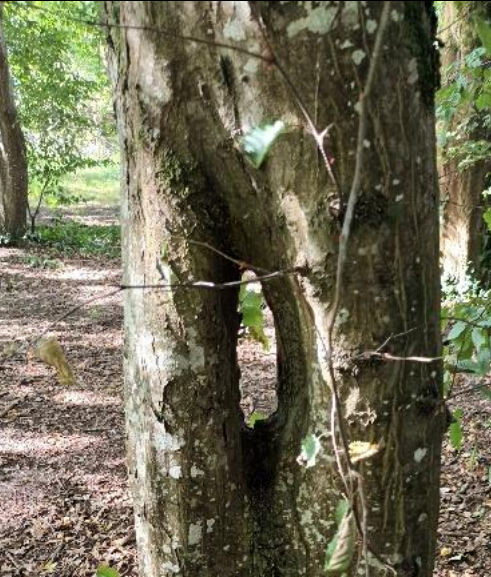 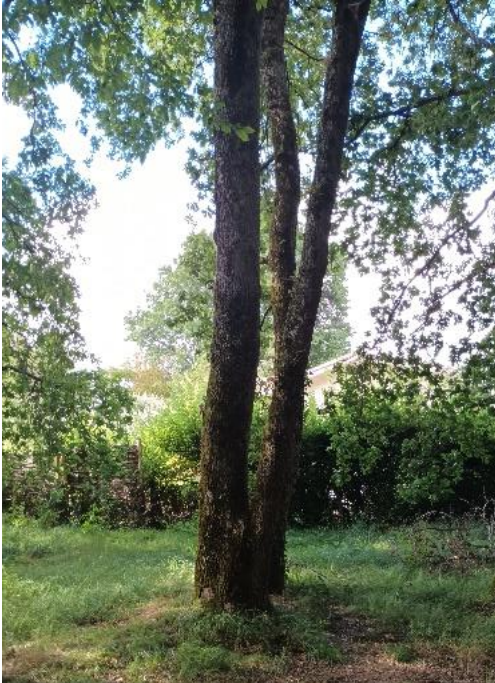 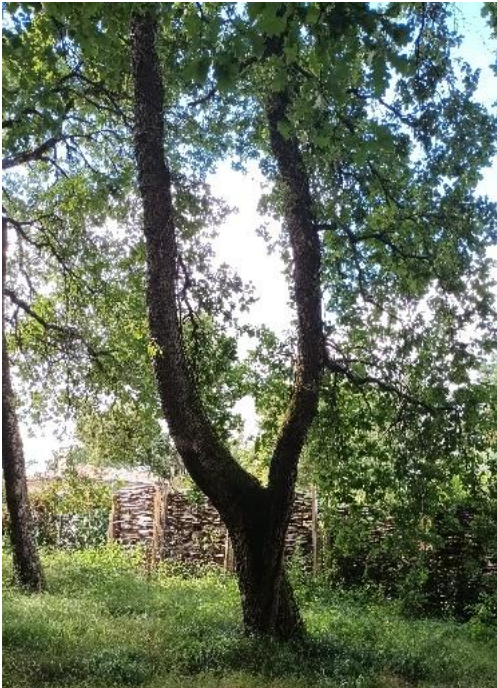 Charme avec fourche basale en U
Œil dans tronc de charme
Anastomose de troncs de charmes
Charme avec fourche en V
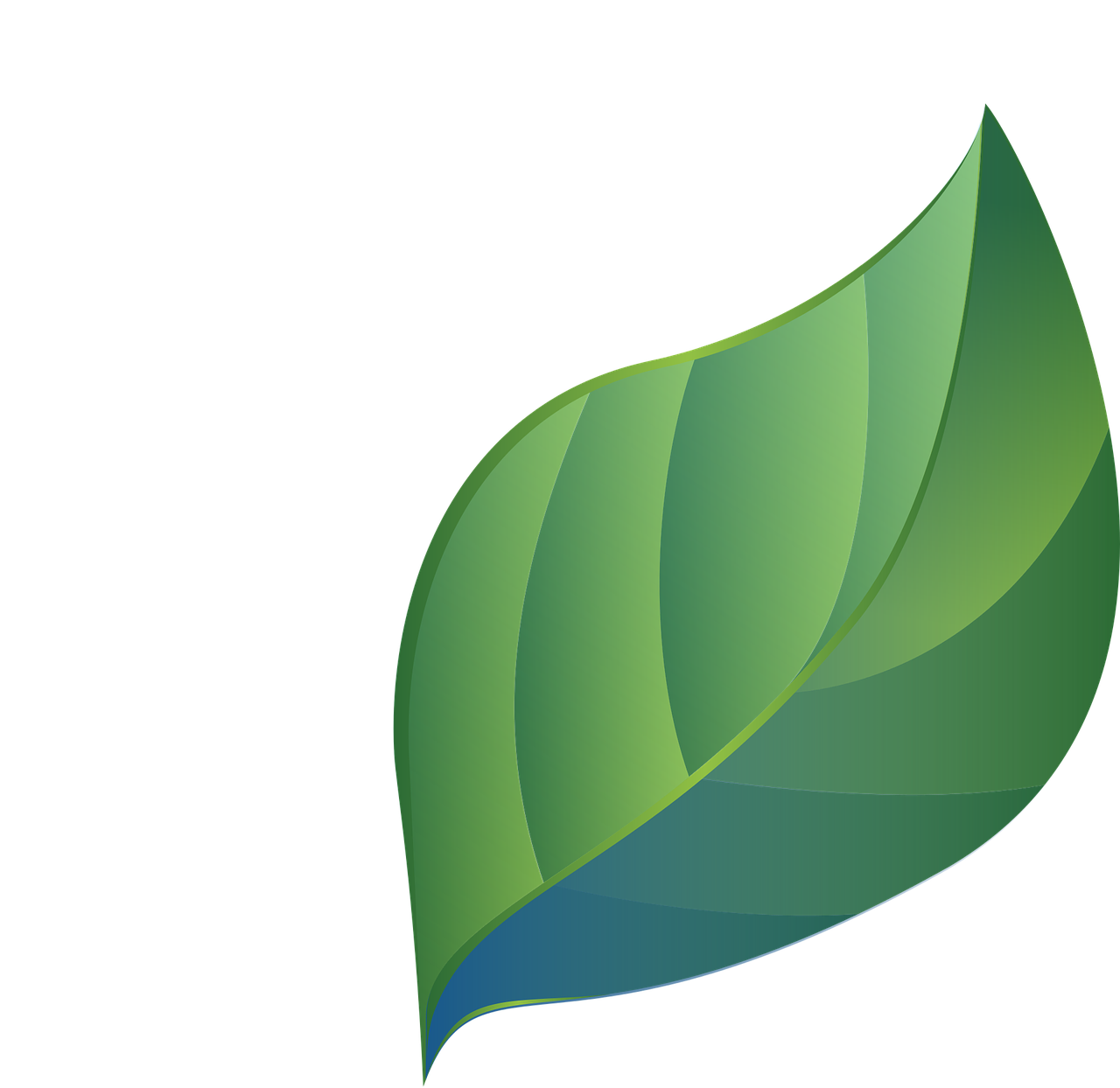 Population de chêne
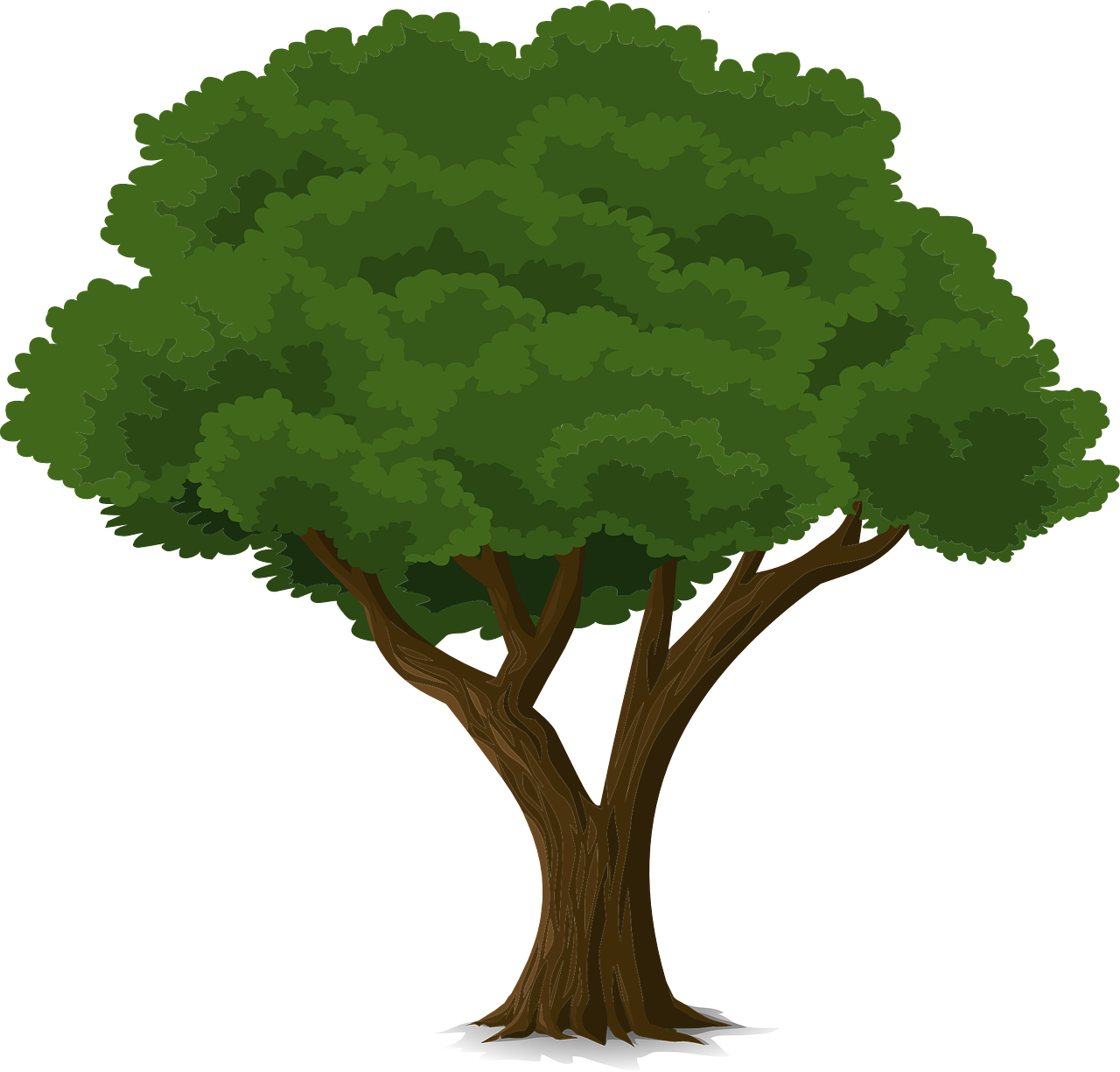 Un arbre dominant de classe 300cm de circonférence avec fourche basse ; comptabilisé en 2 arbres de 140 cm 
pour l’estimation du volume .
Ecorce rugueuse et bois de teinte brun clair à brun jaune en fonction de la teneur en tanin
Ramure étalée avec charpentières
Anastomose (ou soudure naturelle) sur 4 arbres
Fourches basses sur 2 arbres
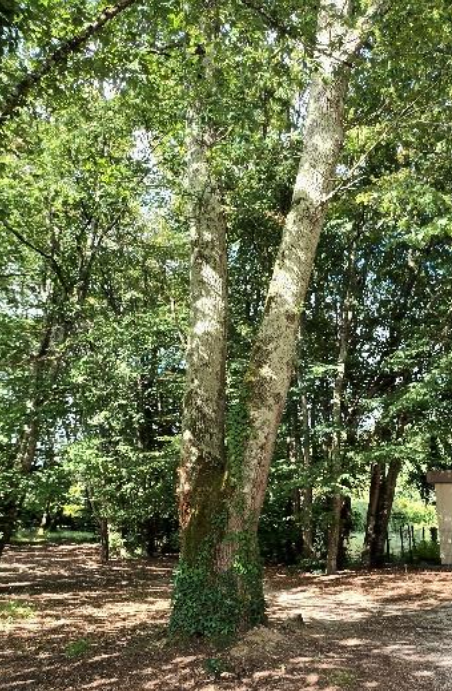 Anastomose
L'anastomose est un phénomène biologique qui désigne la fusion physique et fonctionnelle de deux organes de même nature.
Chez les arbres, l'anastomose peut se produire entre les racines, les branches ou les troncs de deux végétaux, souvent de la même espèce. L'anastomose est une réaction de protection naturelle de l'arbre contre les blessures, les pathogènes ou les parasites. L'anastomose peut donner des formes curieuses aux arbres.
Chêne dominant
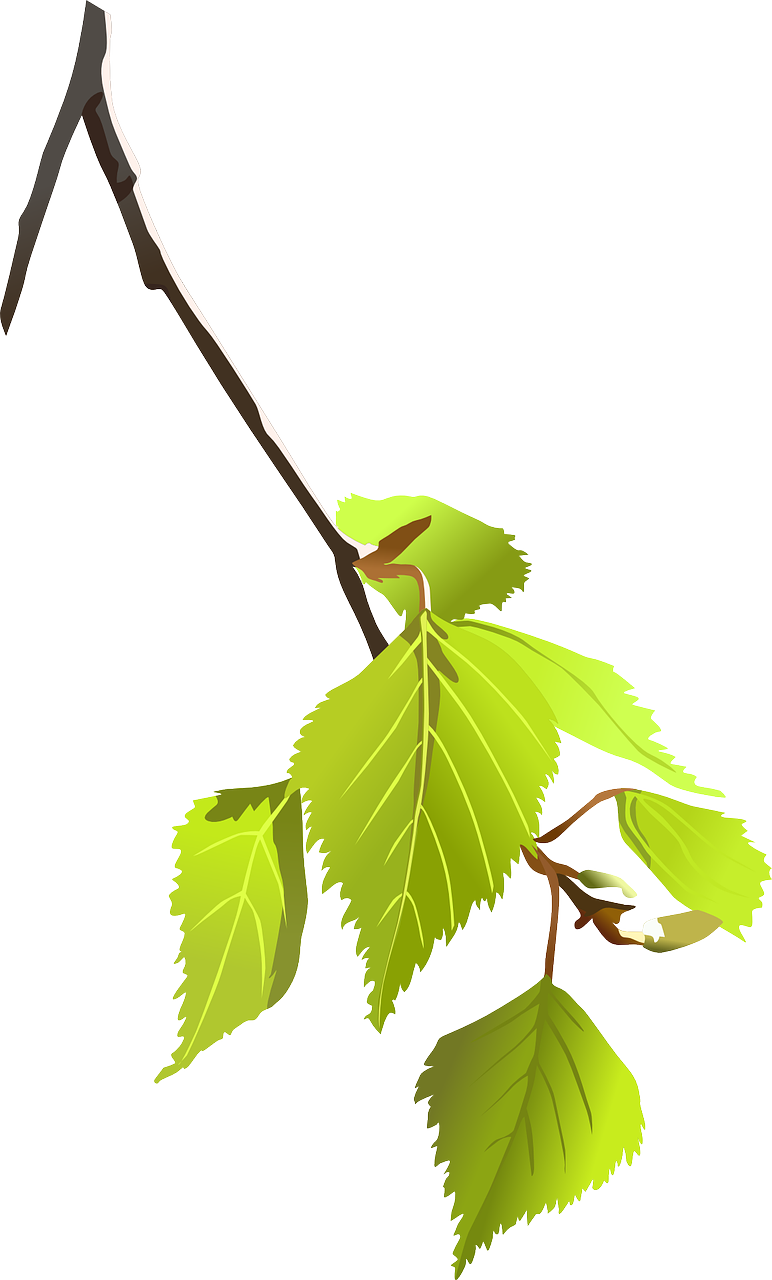 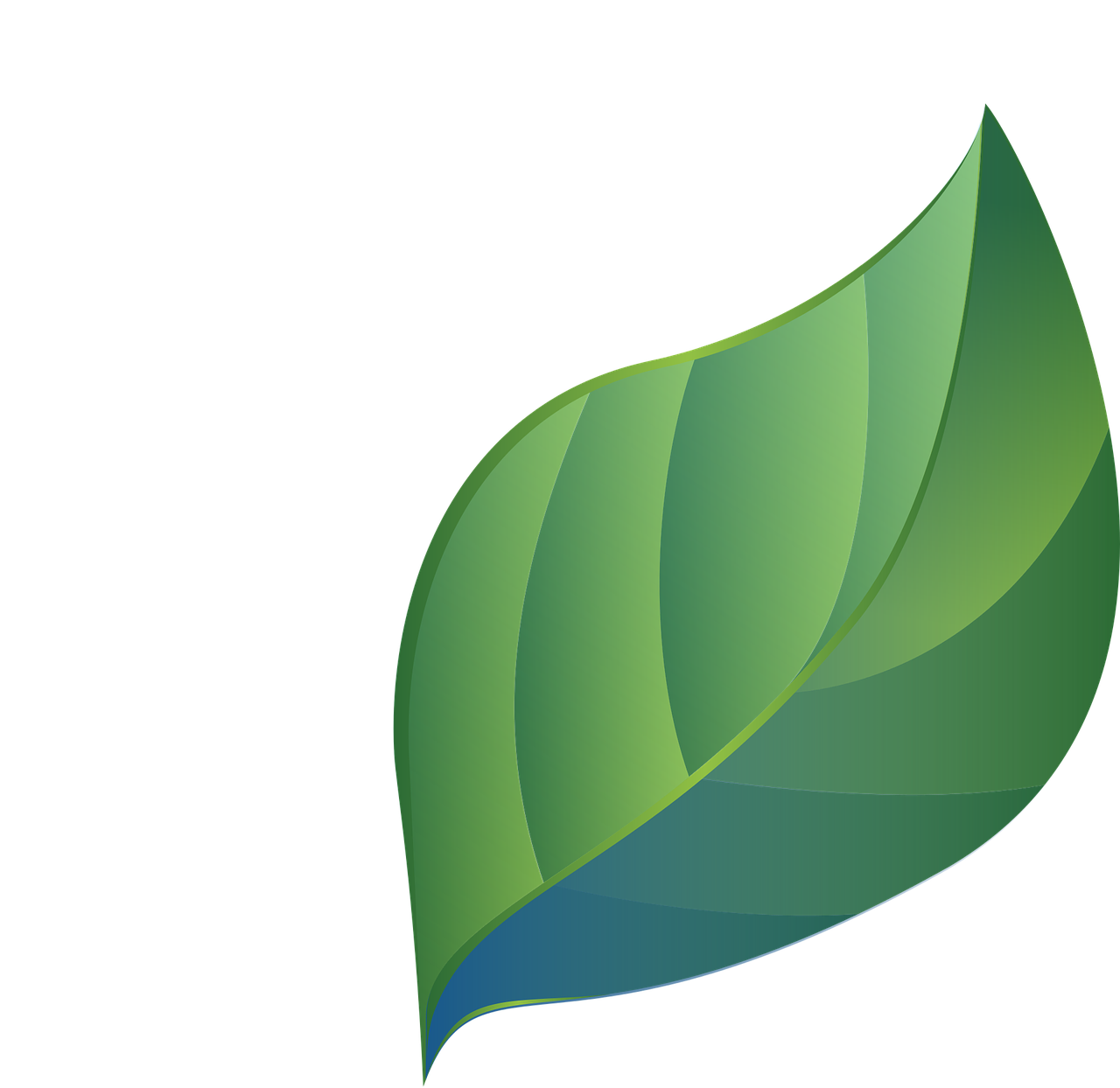 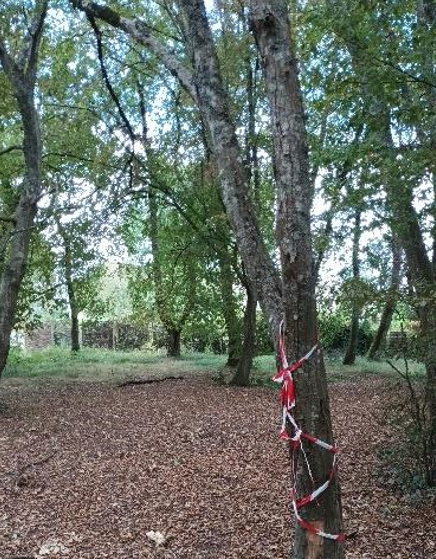 Etat sanitaire des charmes
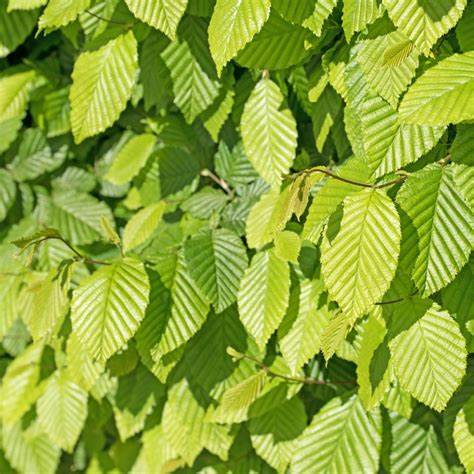 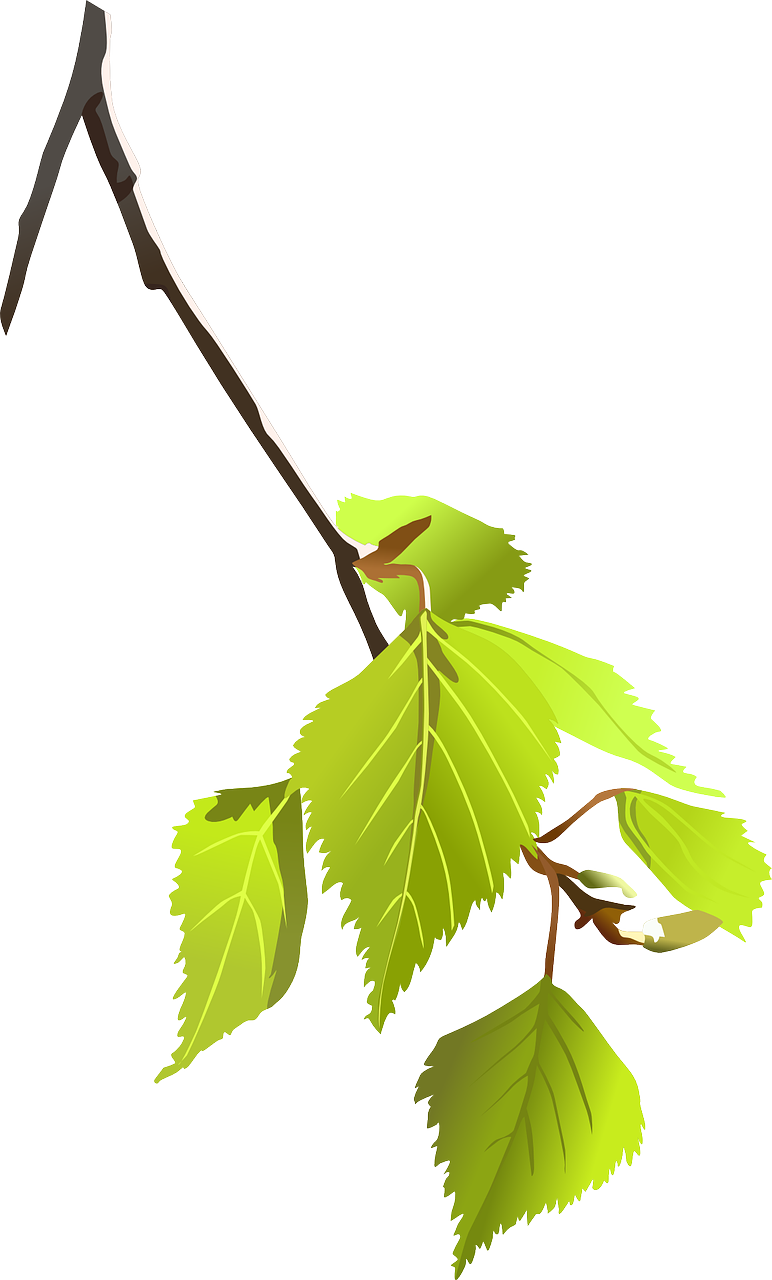 Symptômes de maladie sur un charme
de classe 1, de circonférence 120cm
Arbre mort encore sur pied de classe 70cm.
Arbre mort signalé rubalise
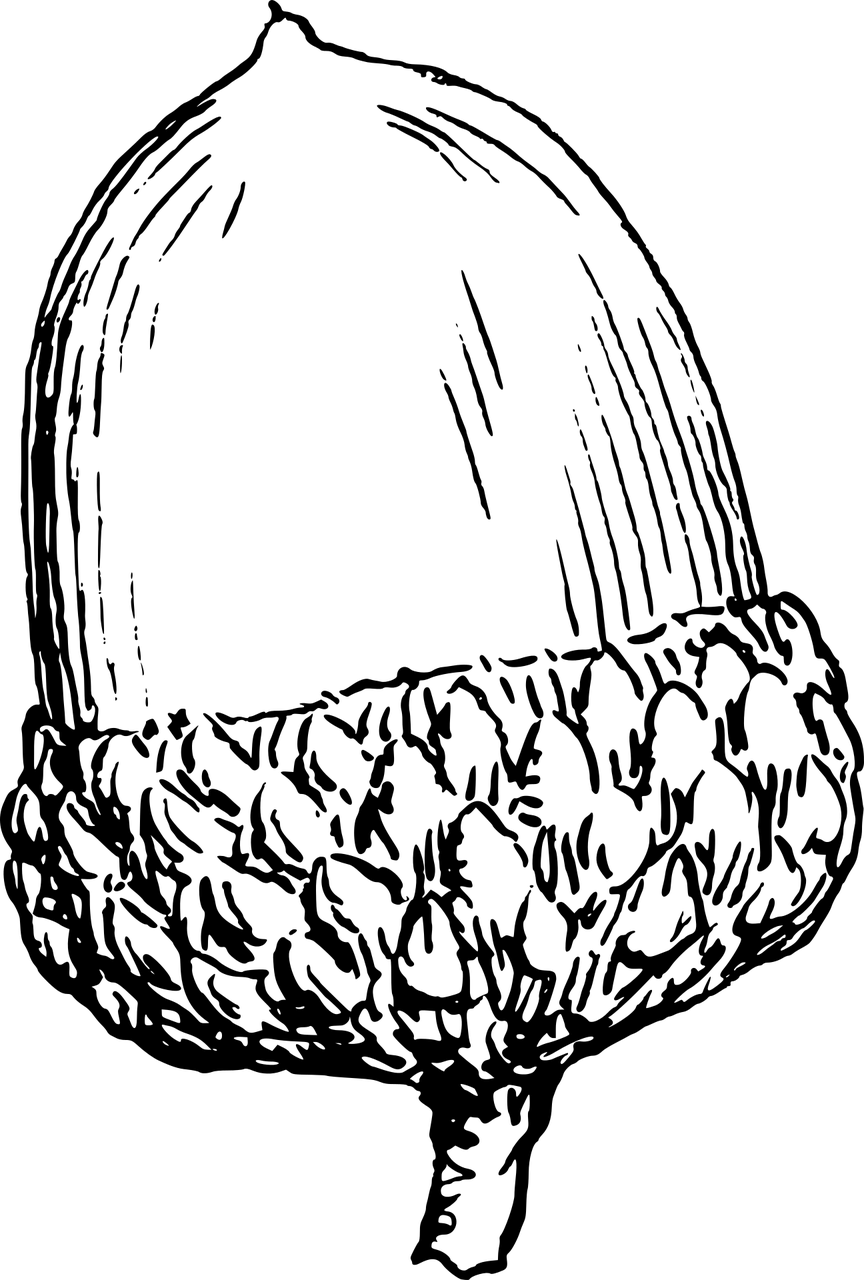 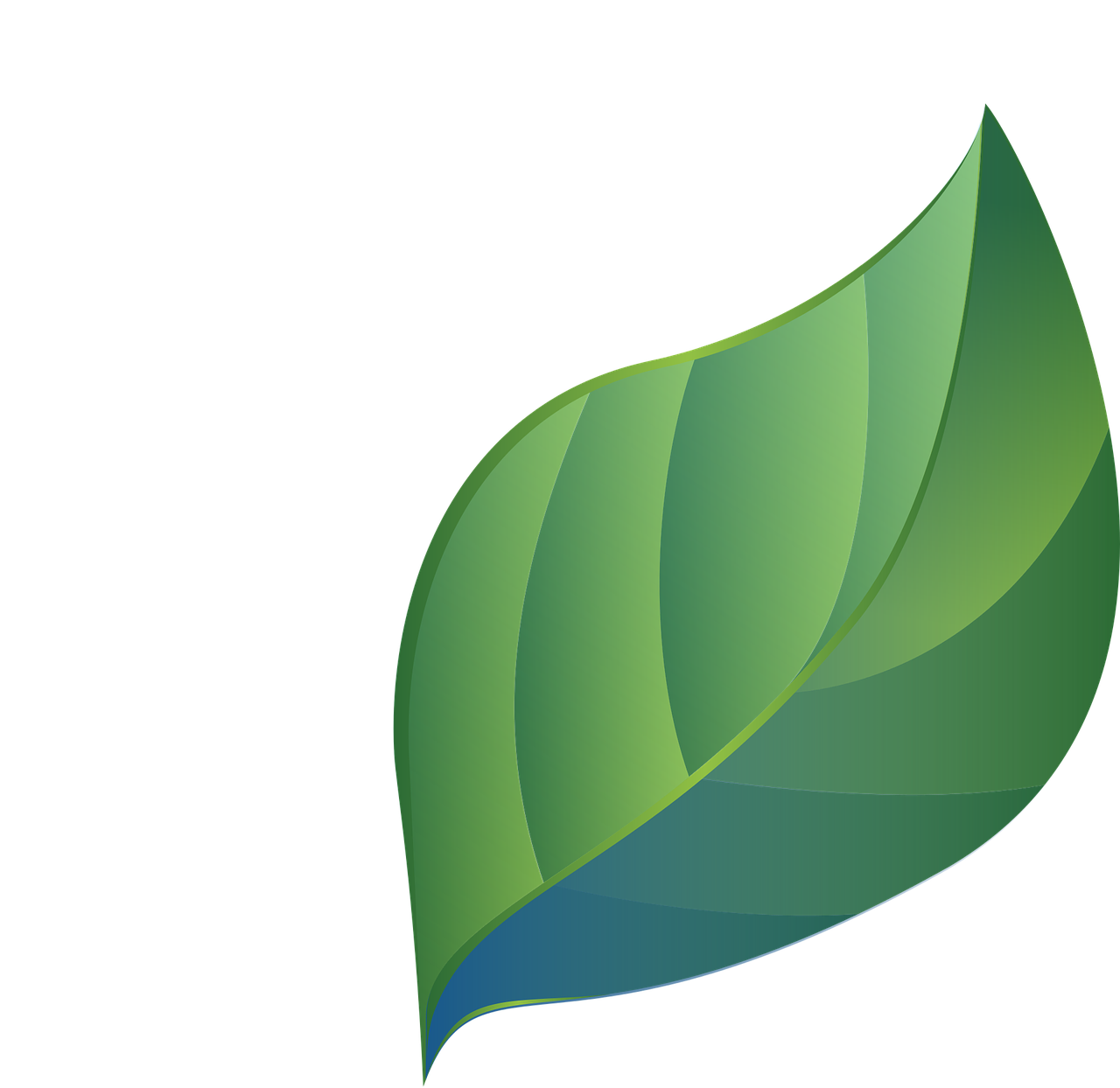 Etat sanitaire des chênes
Attaque du tigre du chêne ou punaise réticulée Corythucha arcuata : 
Insecte piqueur suceur en France depuis mai 2017.
Dégâts observables sous la forme de nécroses visibles sur la face supérieure des feuilles et de taches orangées à brunes. Il en résultera un jaunissement généralisé des feuilles et leur chute prématurée.
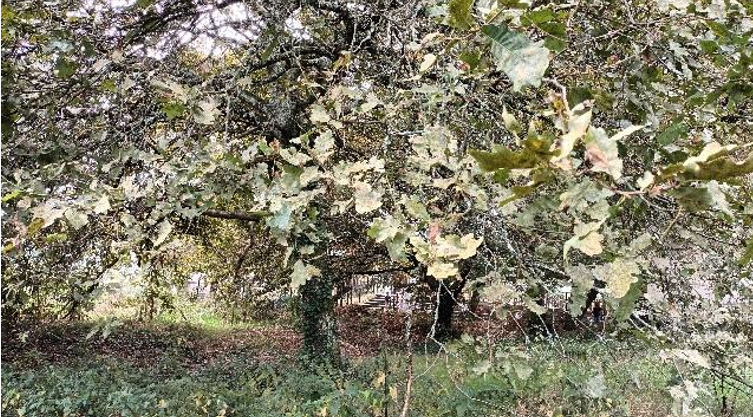 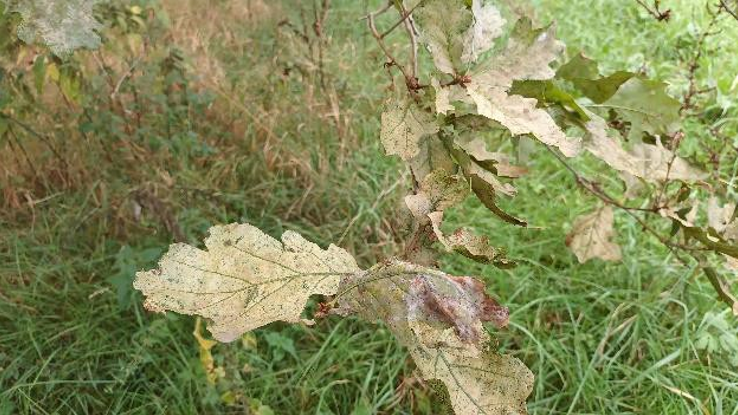 Symptômes attaque de Tigre sur feuillage
Tigre du chêne
Espèce d'insectes hémiptères, une « punaise » phytophage ravageuse de la famille des Tingidae, originaire du continent américain.
Le tigre du chêne mesure de 3 à 4 mm de long.
Afin de se nourrir, l'insecte perce les cellules des feuilles puis en aspire le contenu. Les feuilles perdent alors leur couleur verte et jaunissent, ce qui a pour conséquence de réduire jusqu'à 60 % la capacité des végétaux à réaliser la photosynthèse.
Quelques espèces de coccinelles, de chrysopes et d’araignées semblent se nourrir du tigre du chêne, mais de façon épisodique. Au début des années 2020, une étude montre que Beauveria, un champignon, peut potentiellement tuer le tigre du chêne.
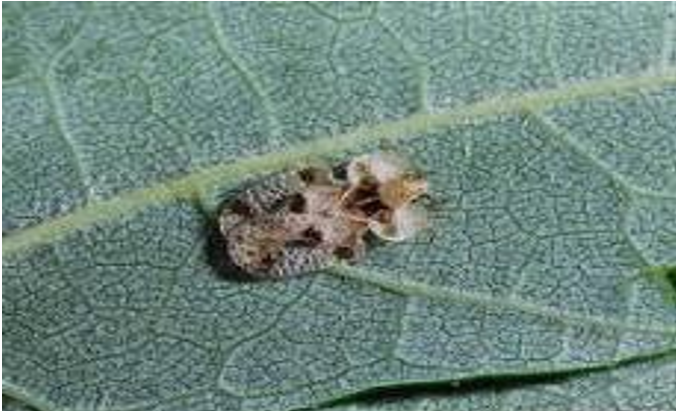 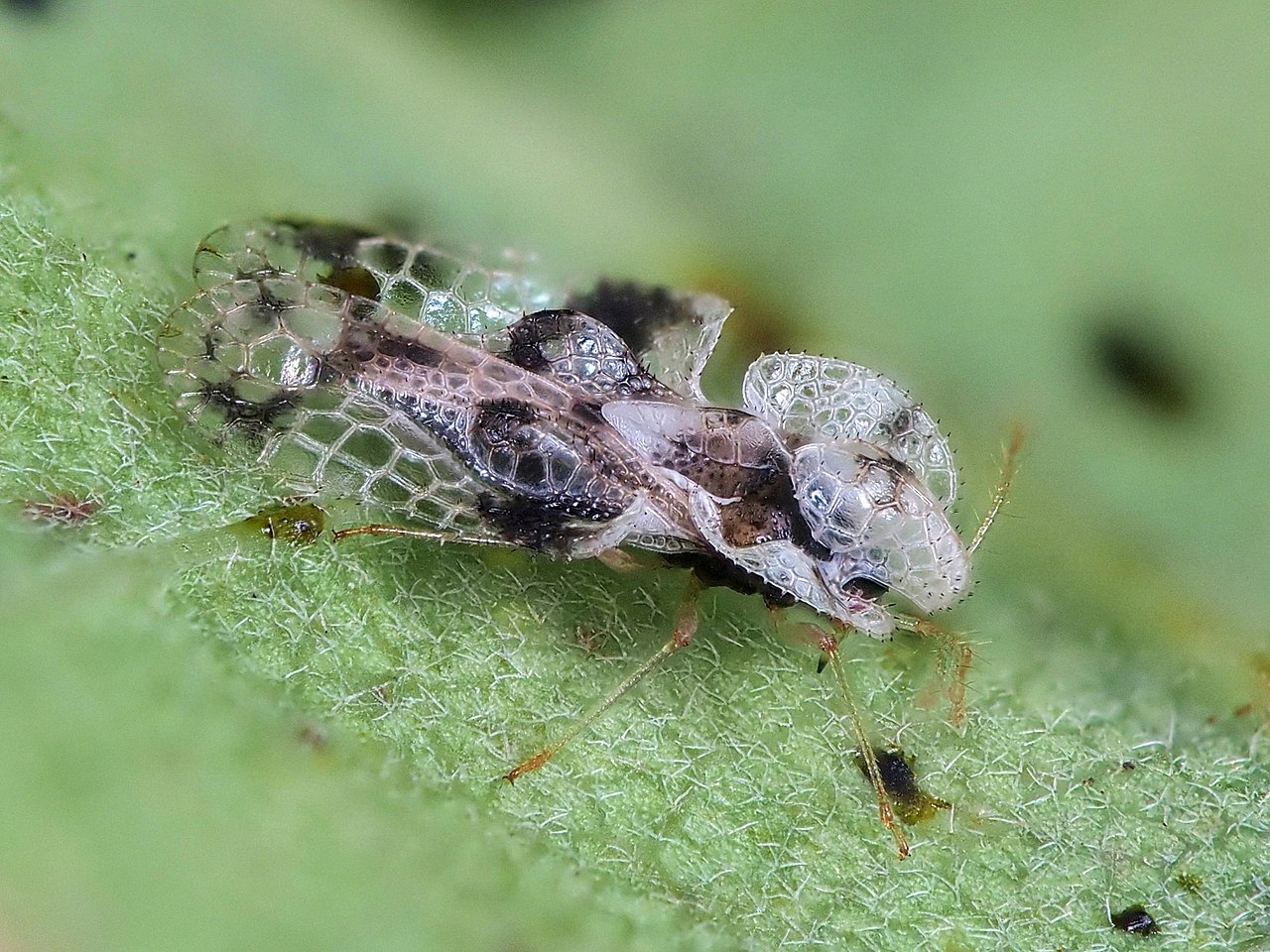 Punaise réticulée ou Tigre du Chêne (Observation septembre 2023)
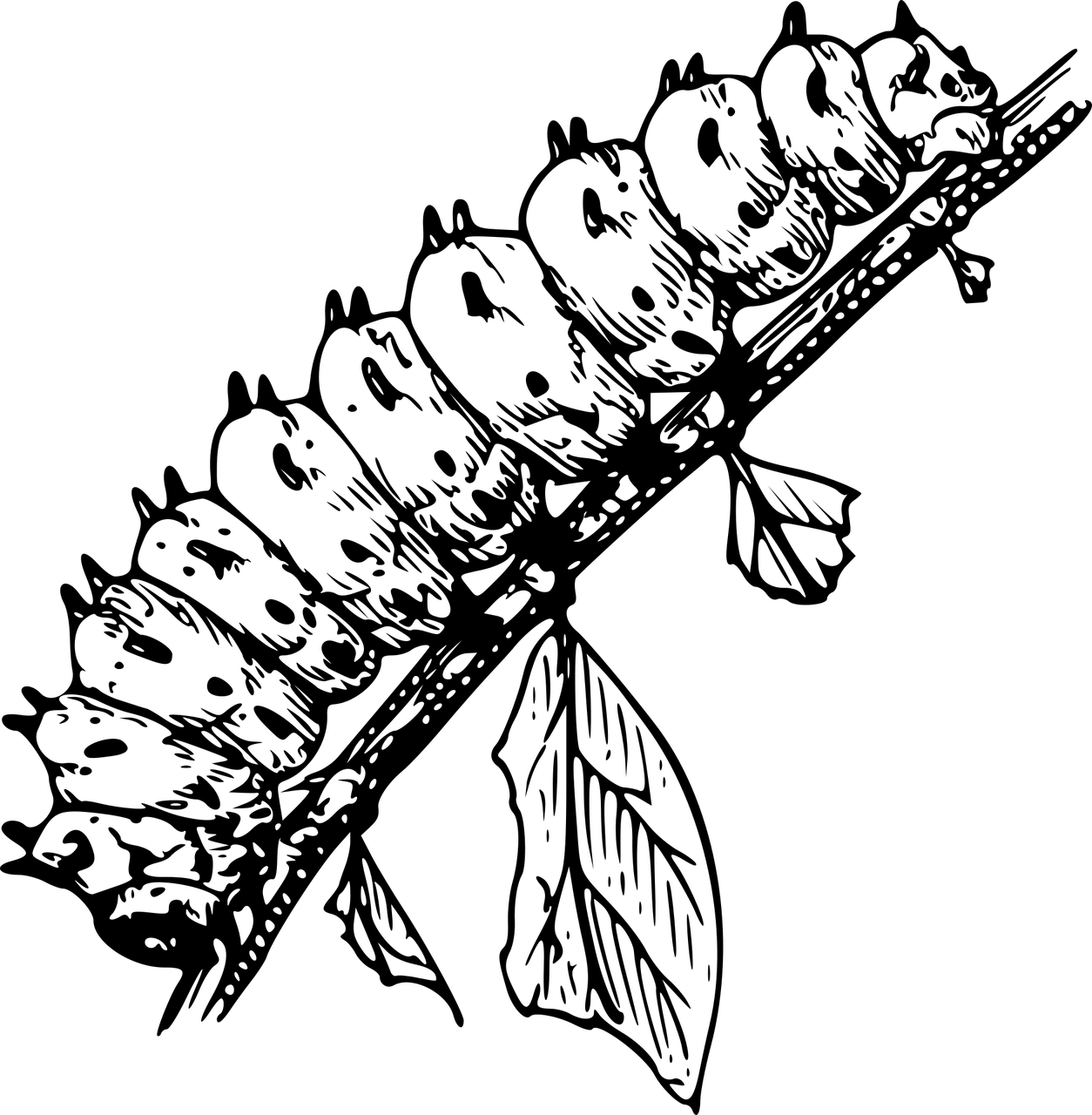 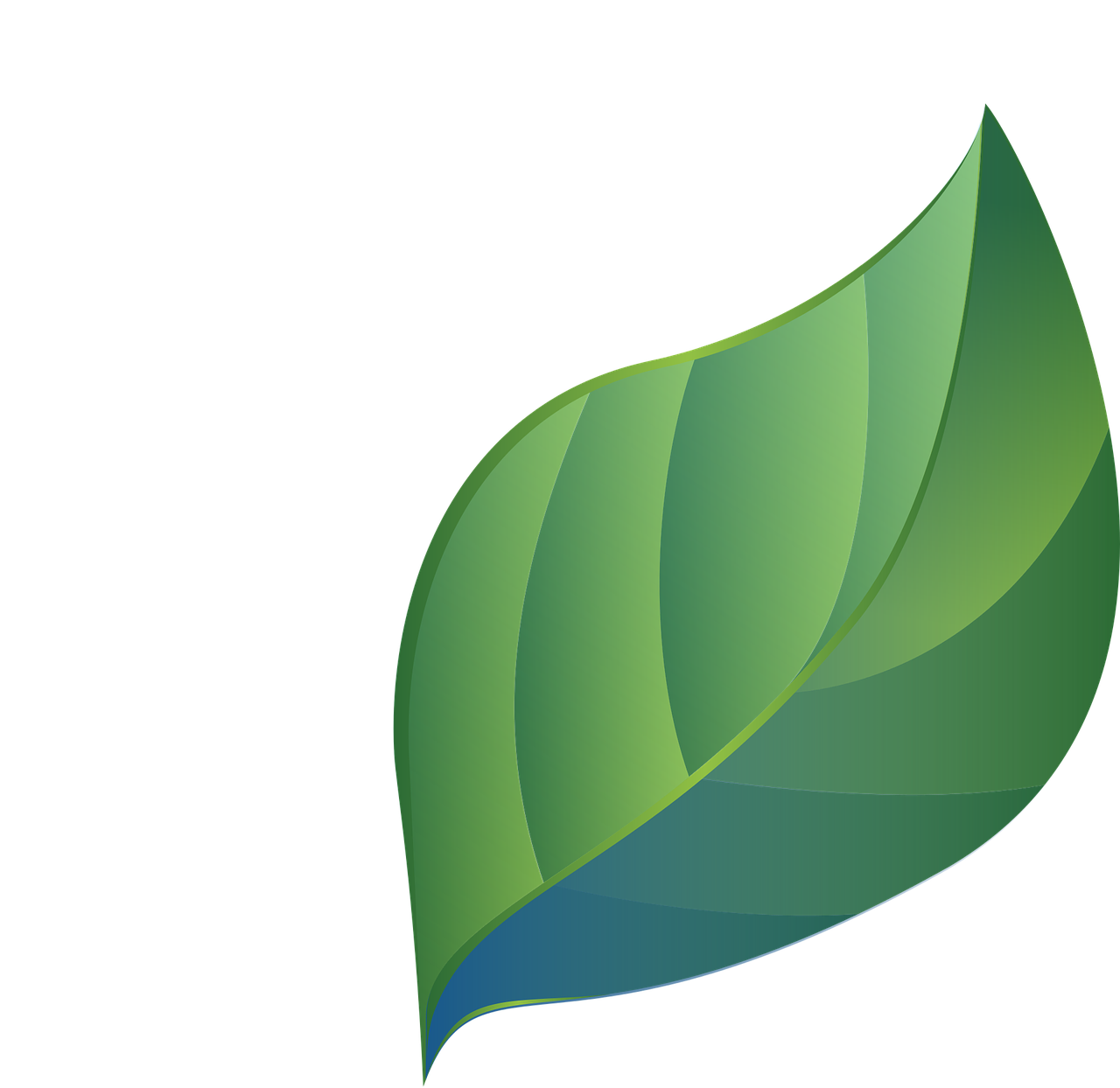 Habitat
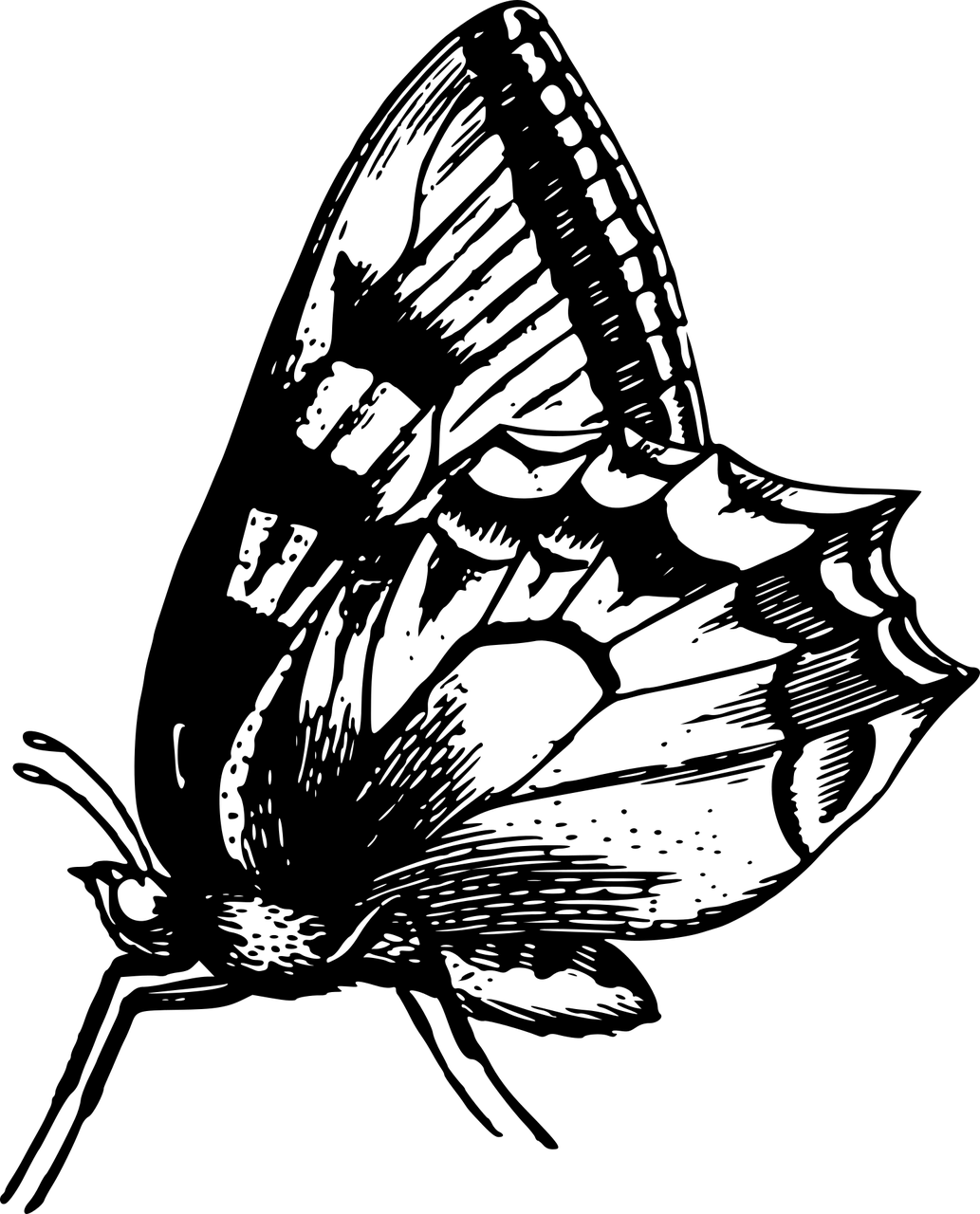 Un papillon de l’espèce Ecaille chinée 
a été observée le 19/07/2023 lors de l’inventaire
Ecaille chinée
L'Écaille chinée (Euplagia quadripunctaria) est une espèce de lépidoptères (papillons) de la famille des Erebidae et de la sous-famille des Arctiinae. On la trouve en Europe et au Moyen-Orient.

Les chenilles éclosent environ deux semaines après la ponte et atteignent rapidement 50 mm au maximum. La chrysalide est de couleur rouge foncé.

C'est un papillon des bois clairs et des broussailles, qui vole aussi bien le jour que la nuit.

Une Écaille chinée est représentée sur la jambe droite de Vénus du tableau Vénus, Mars et Cupidon du peintre Piero di Cosimo, vers 1490.

Ce papillon figure sur un timbre-poste de l'île de Jersey de 1991 sur un timbre moldave de 2003.
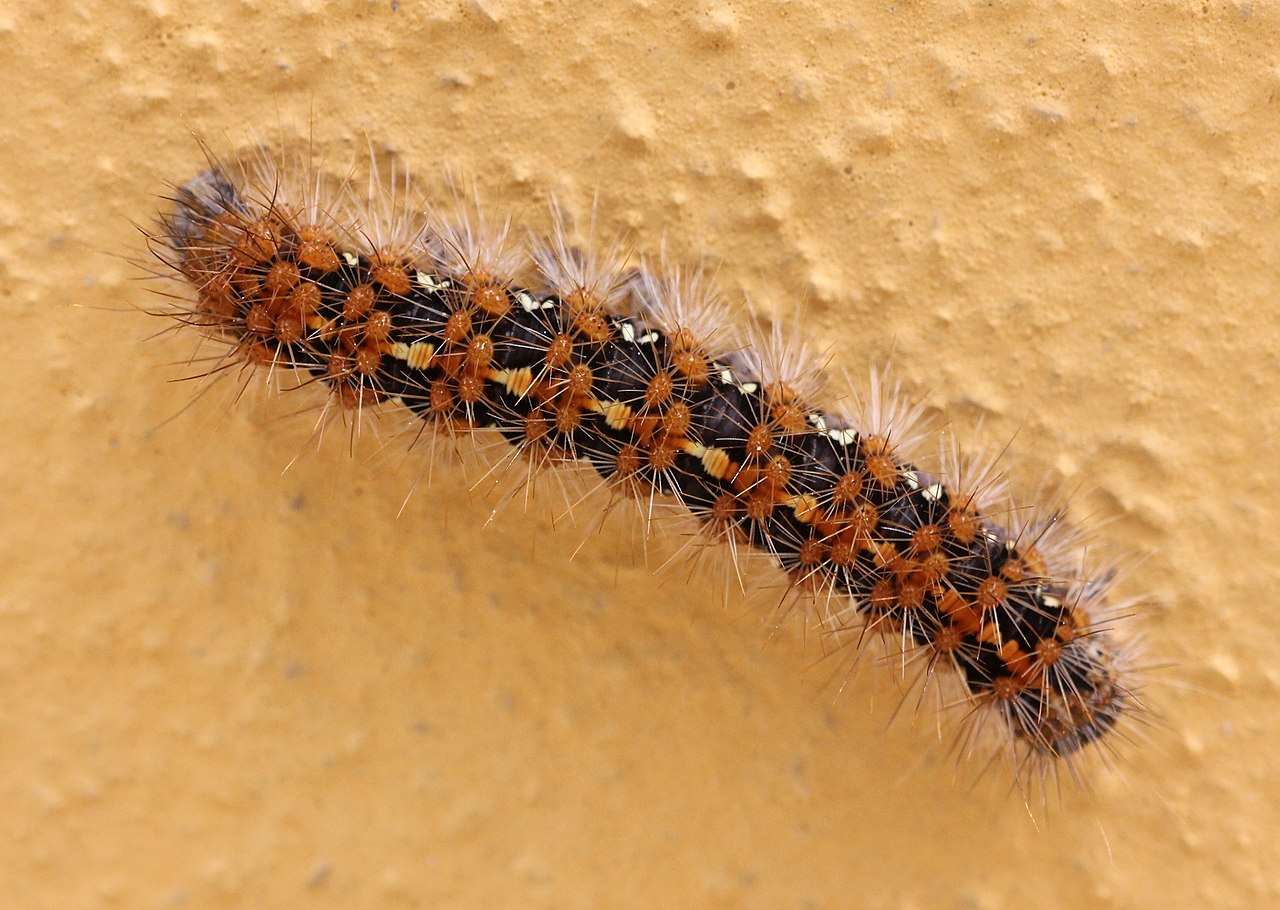 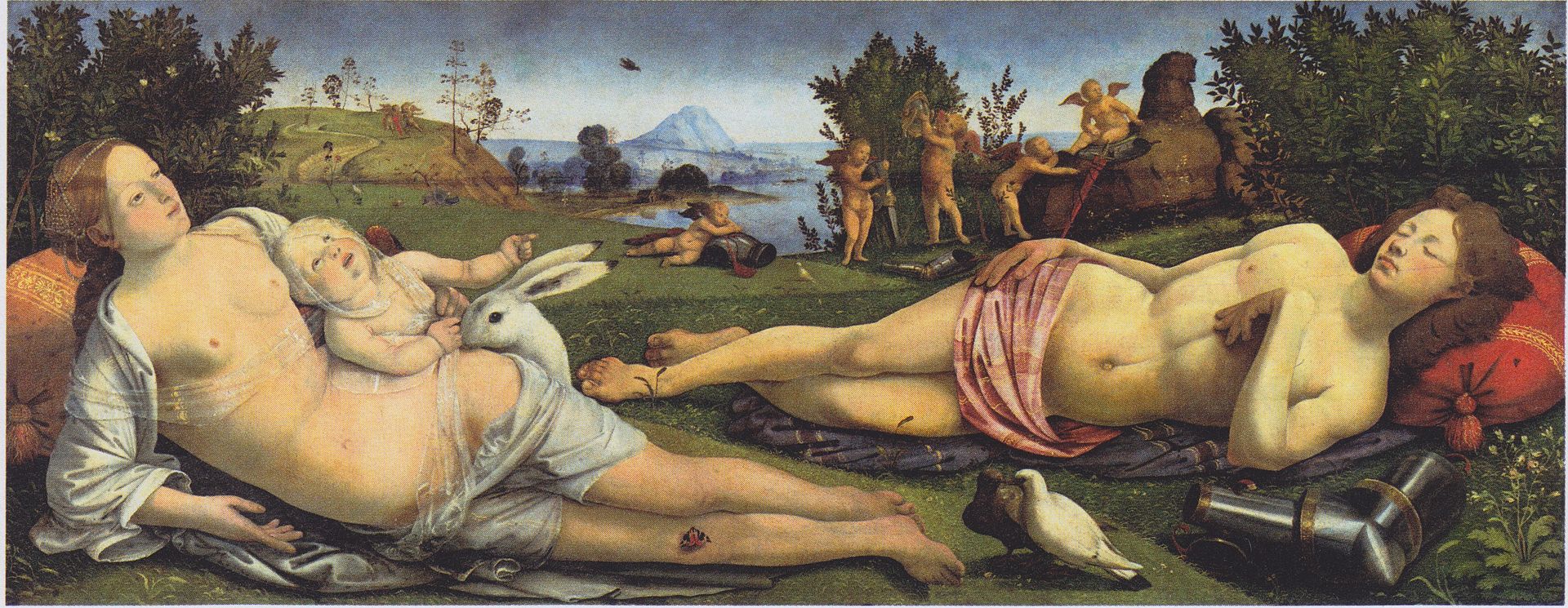 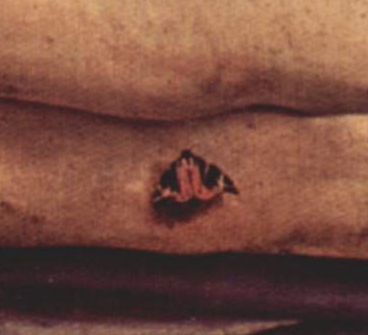 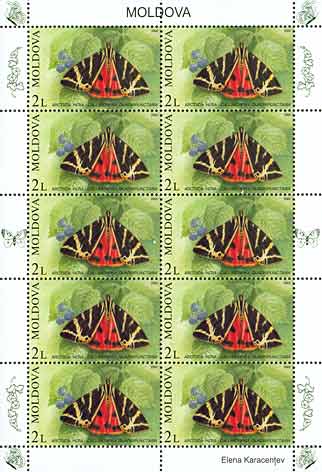 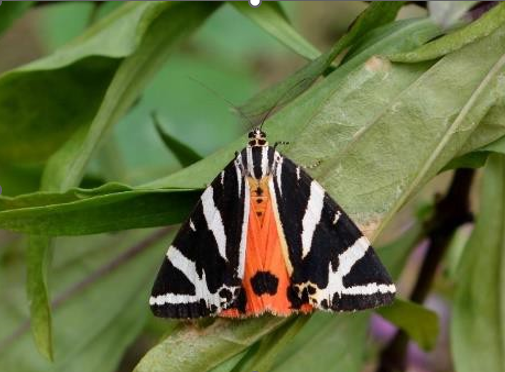 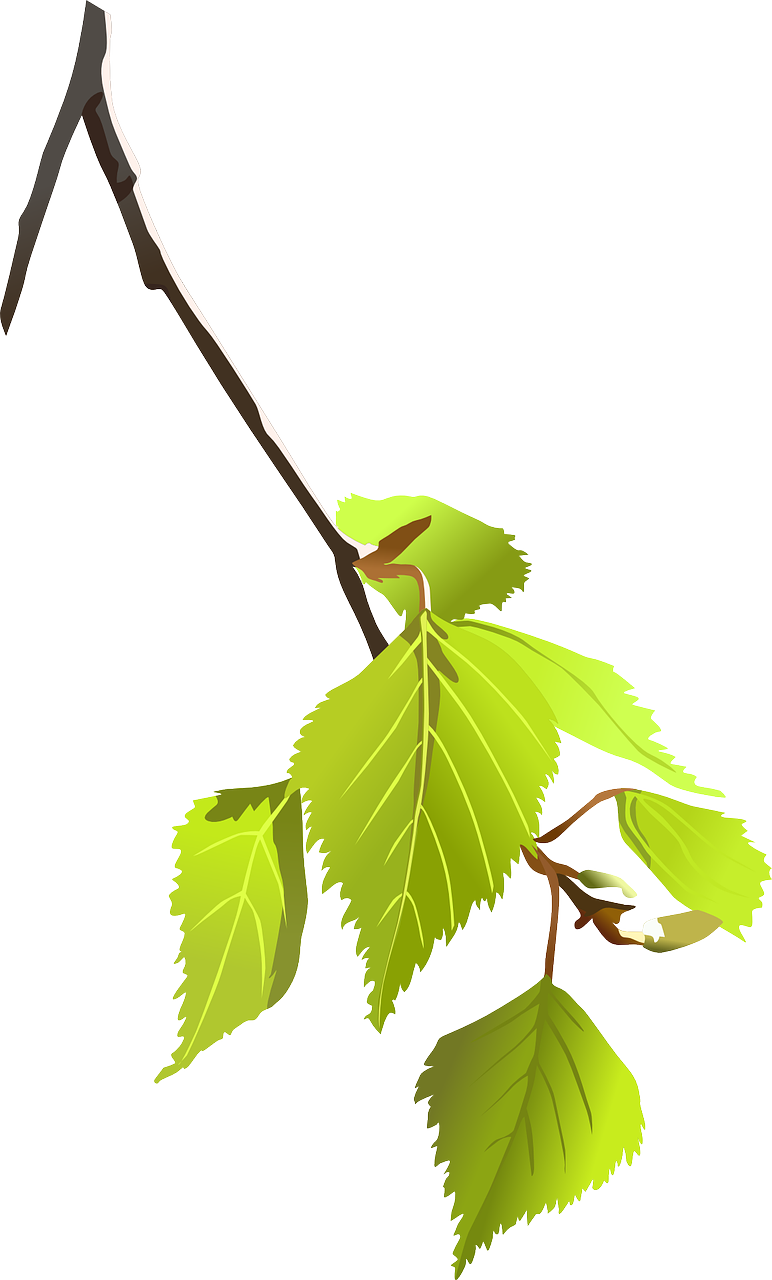 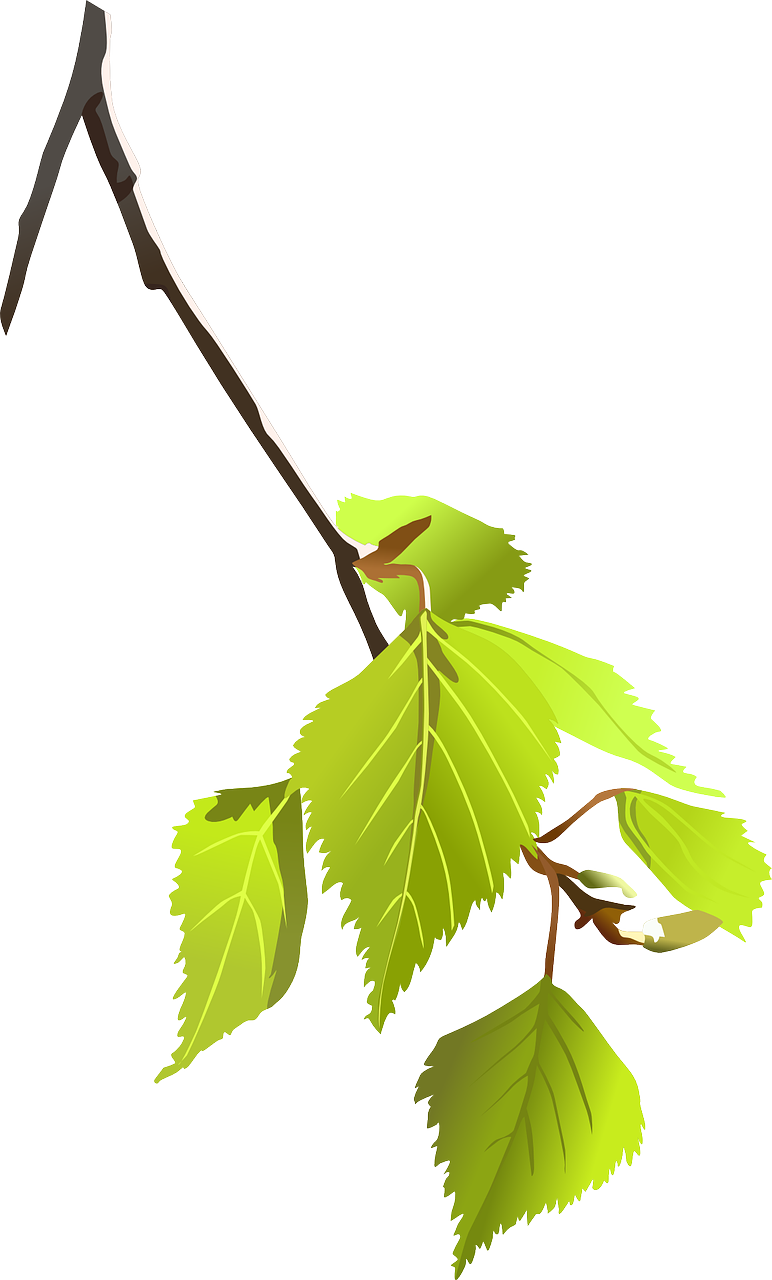 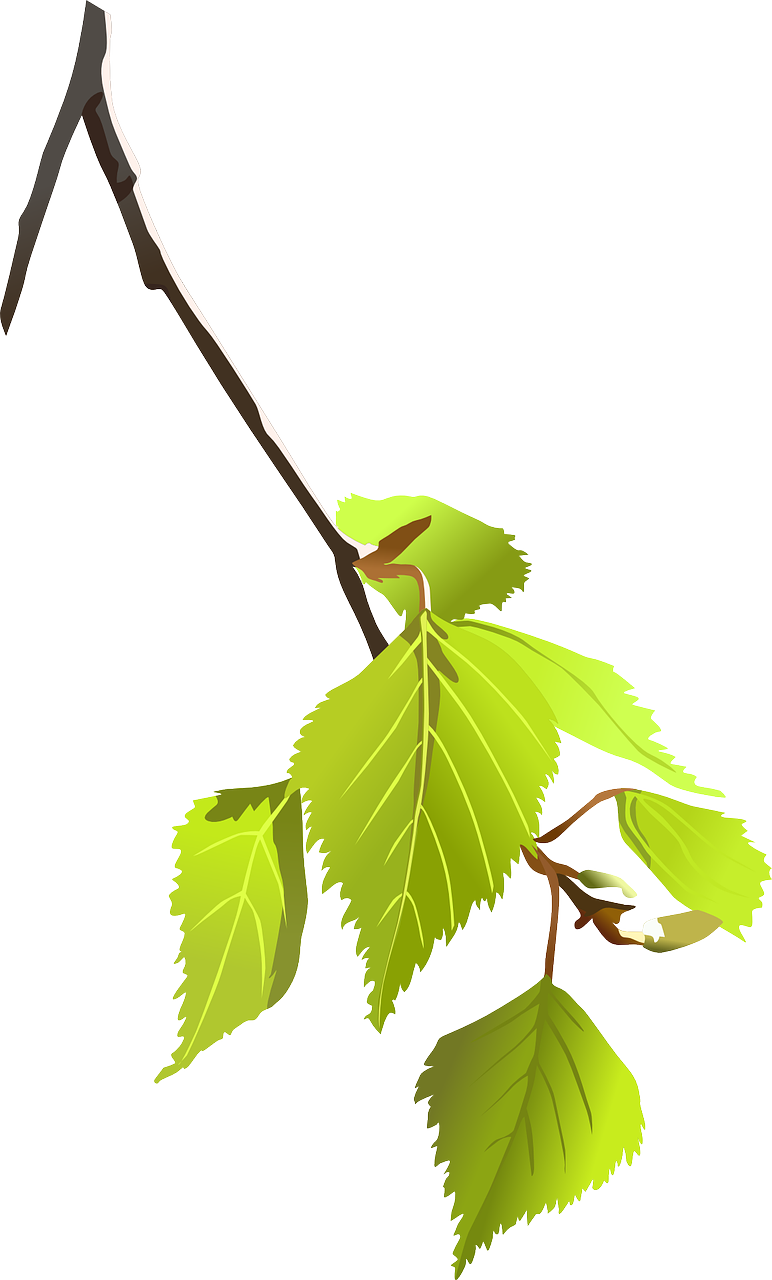 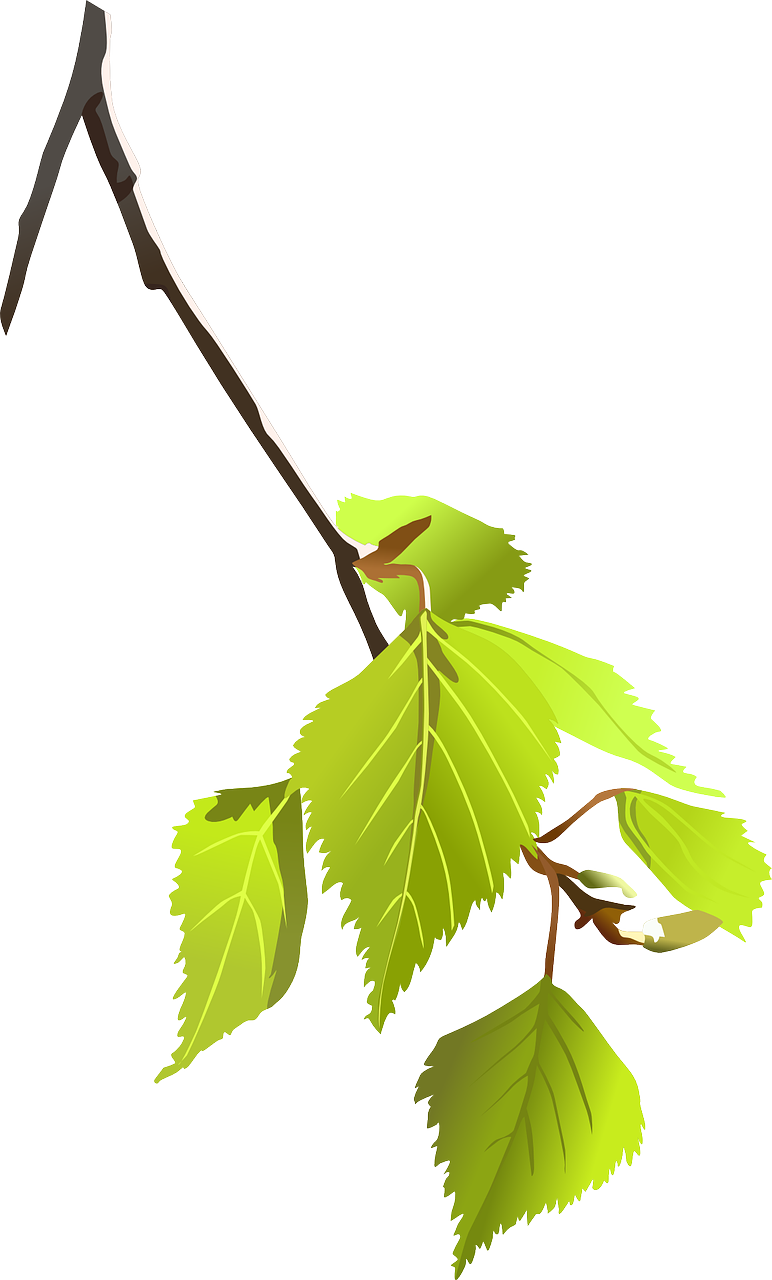 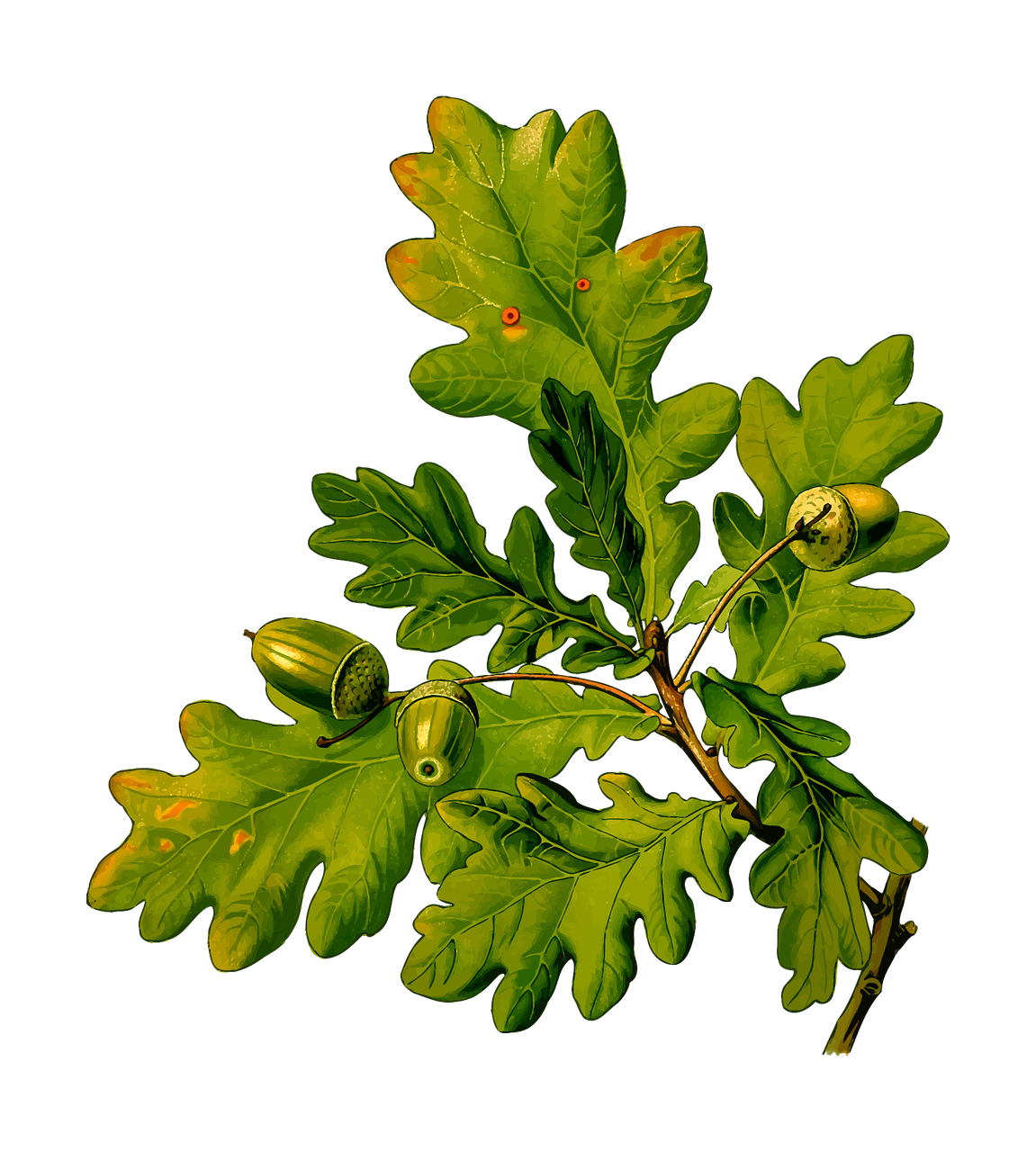 Analyse
Quantitative
environnementale
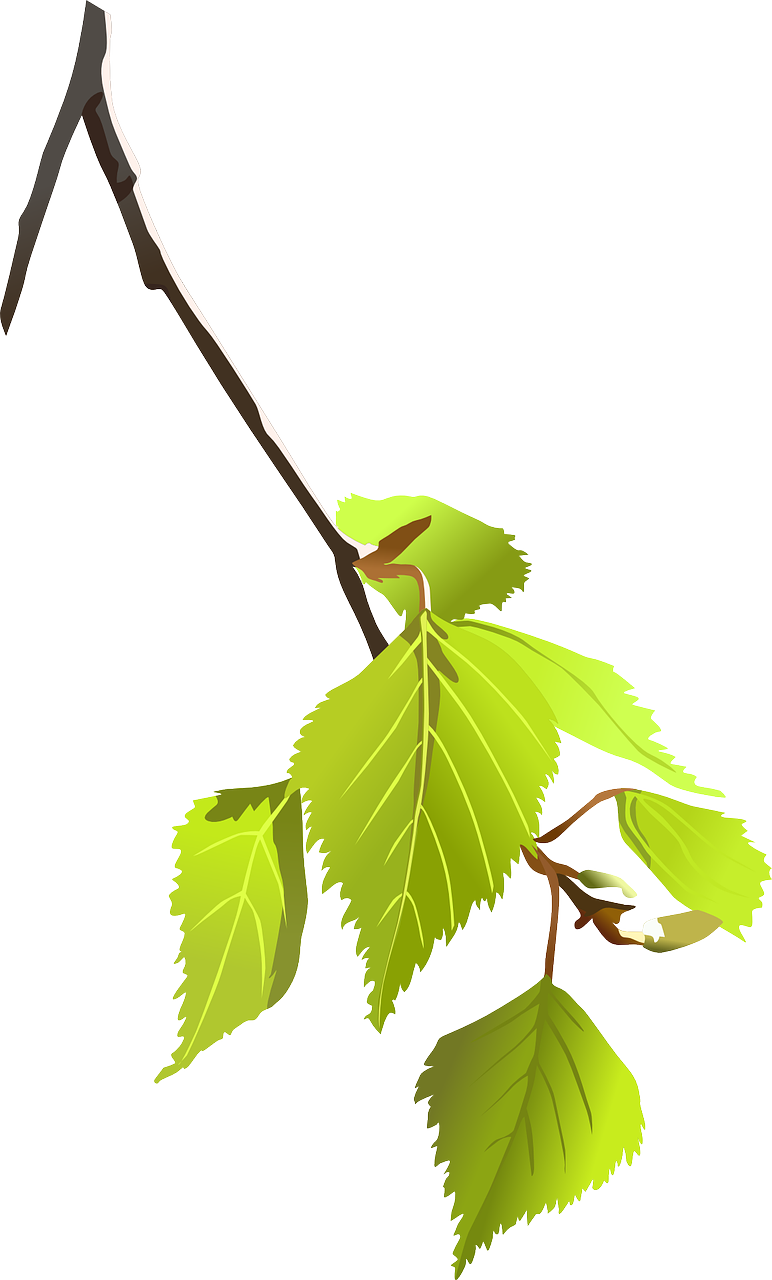 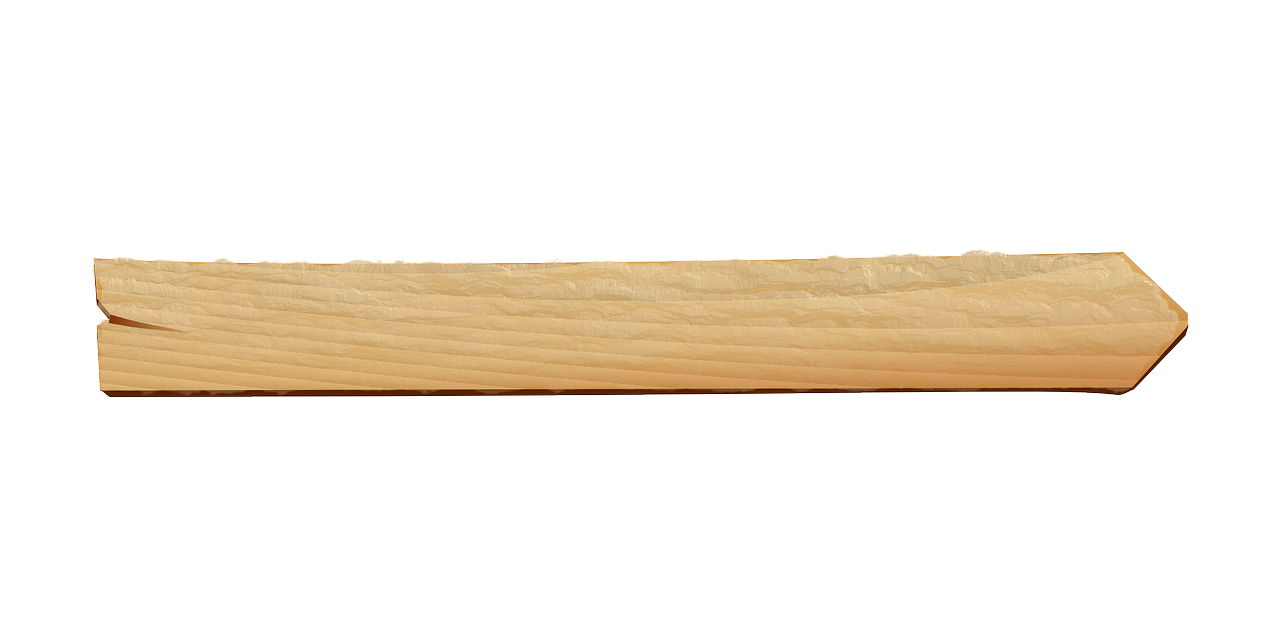 Bilan carbone théorique
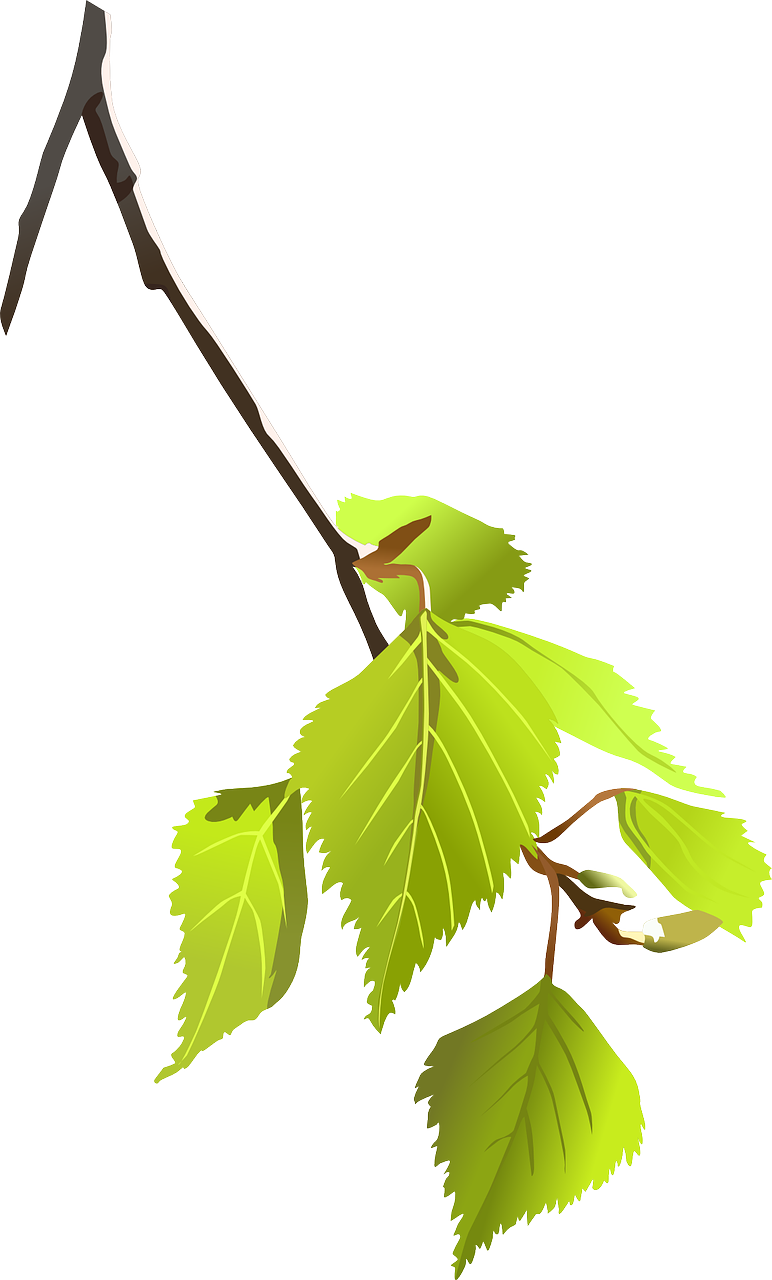 Selon des standards actuels du dispositif « Label bas carbone » :
le gain carbone de 1 ha de futaie de feuillus est de l’ordre 93 tonnes (93 000kg) 
de CO2 sur 30 ans ( 93 000/30ans= 3100kg par an)
Pour le bosquet dans son état actuel, pour un âge moyen de 60 ans : 
93 tonnes x 2 x 0,1365 = 25 tonnes de CO2 
à comparer au bilan carbone en France de 6,9 tonnes de CO2 /habitant / an
La croissance du bosquet pendant 60 ans a ainsi contribué à couvrir : 
25t /6,9t = 3 à 4 ans de bilan carbone d’un habitant.
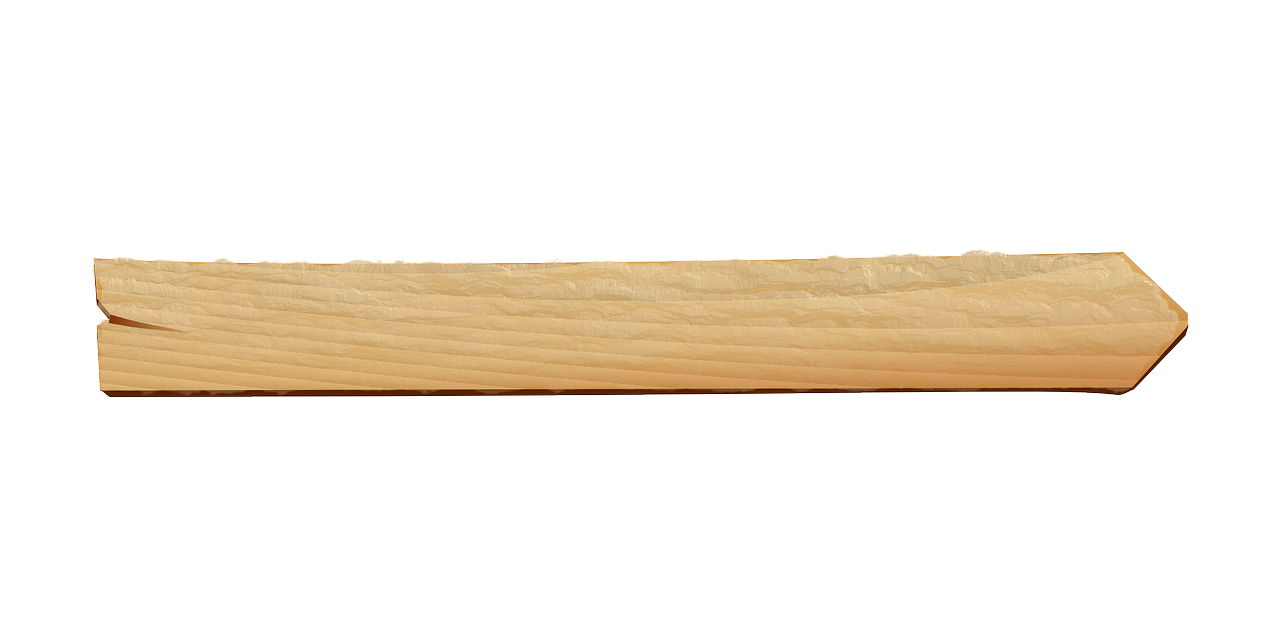 Pouvoir énergétique
Le charme a un pouvoir calorifique supérieur au chêne ( 110/96).

En moyenne, le pouvoir calorifique est estimé à : 
	4,3KW/ha par Kg ou 2000 kwh/ m3 densité de 500 kg/m3)

La conversion du volume du bosquet en stères est de 26 x1,5 = 39 stères

En chauffage occasionnel qui nécessite 3 stères/an, 
	cela couvre les besoins sur 13 ans 

En chauffage d’appoint qui nécessite 5 stères/an,
	 cela couvre les besoins sur 8 ans

En chauffage principal qui nécessite 10 stères/an,
	cela couvre les besoins sur 4 ans
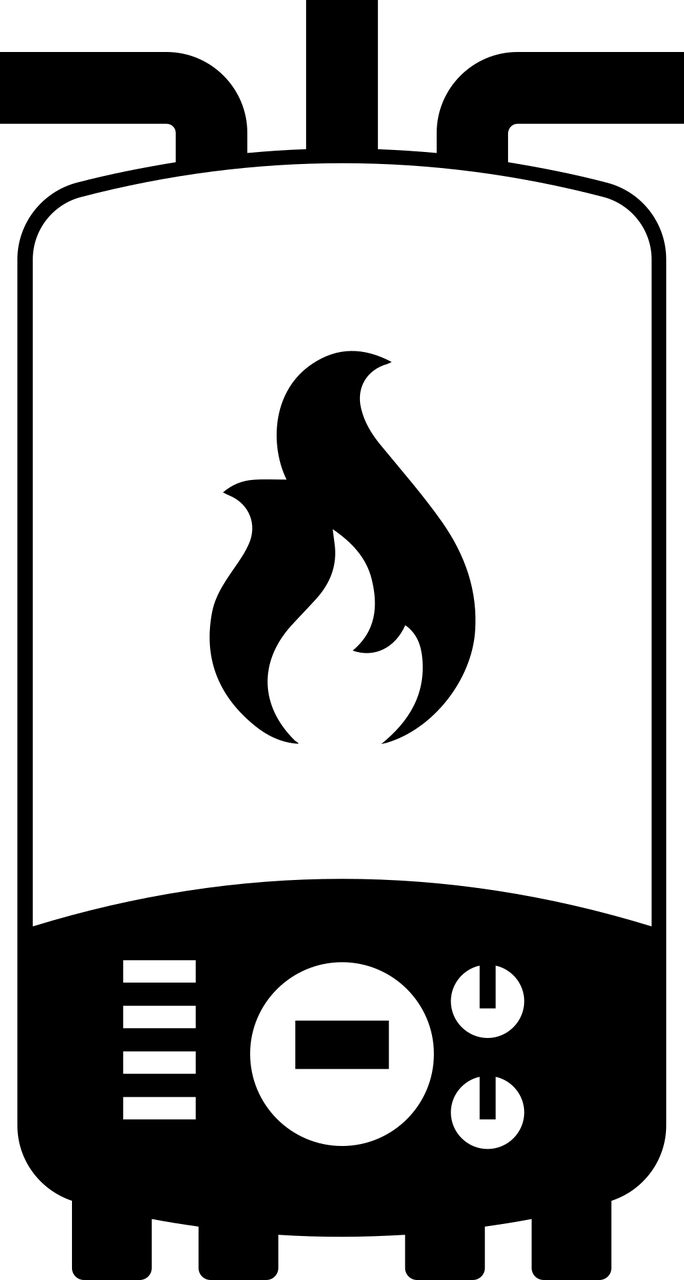 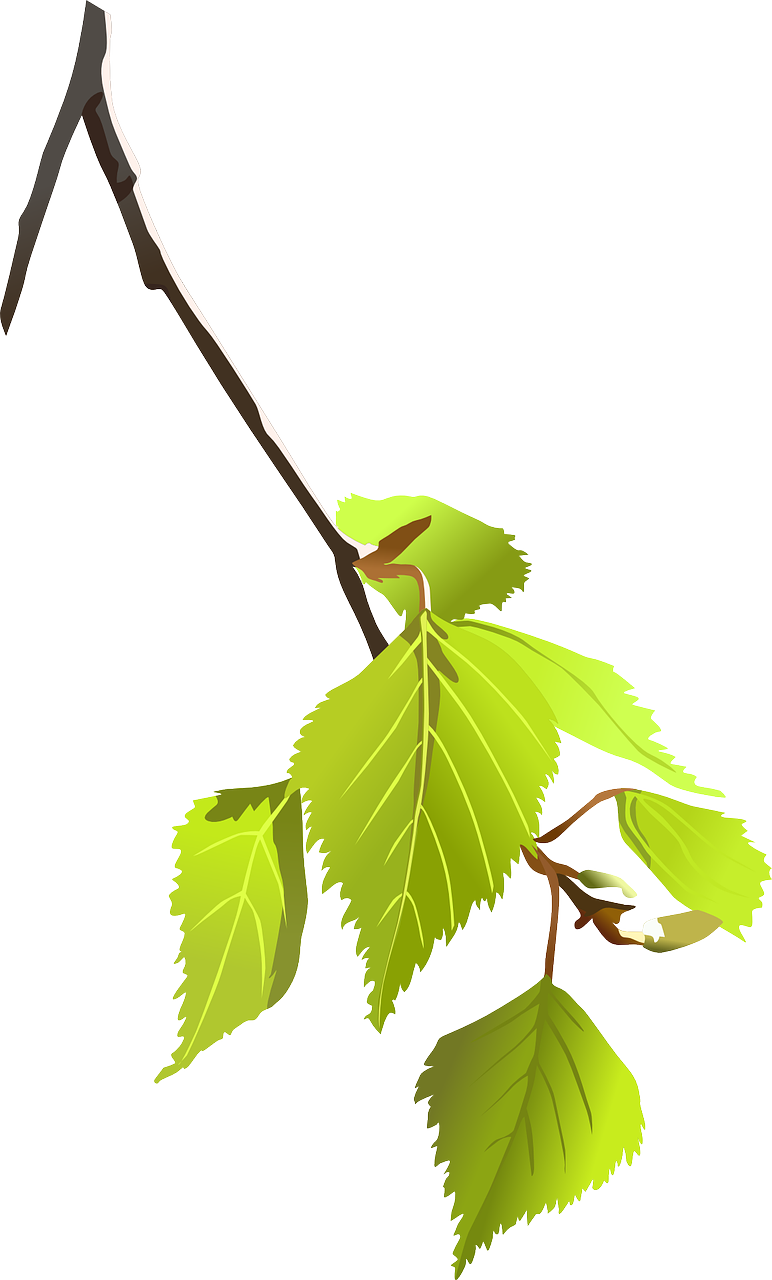 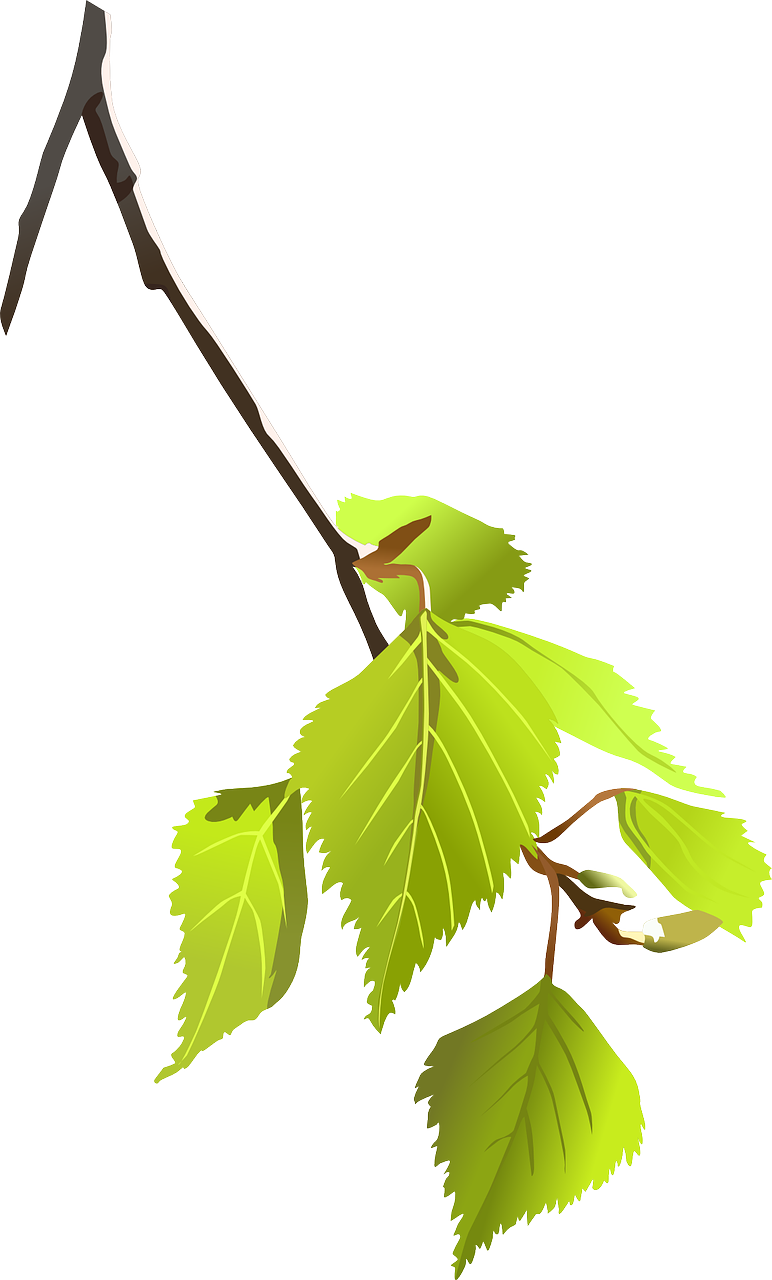 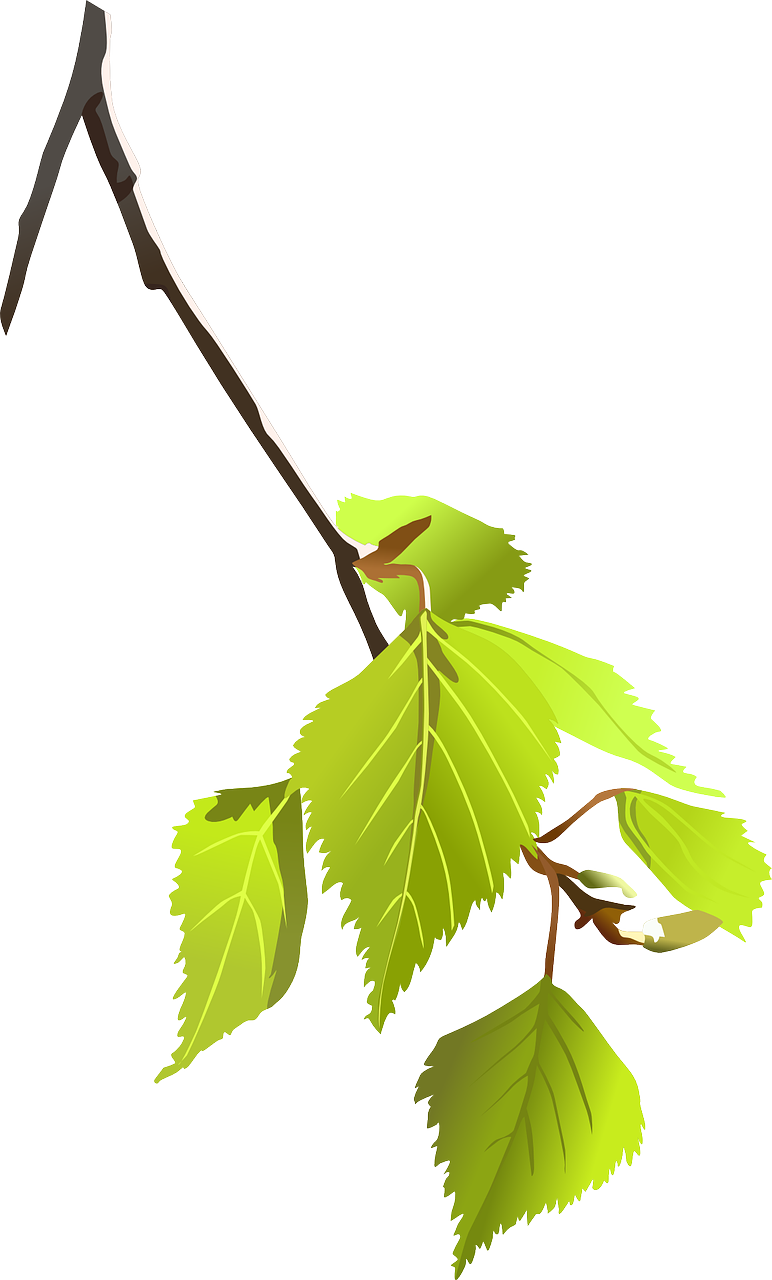 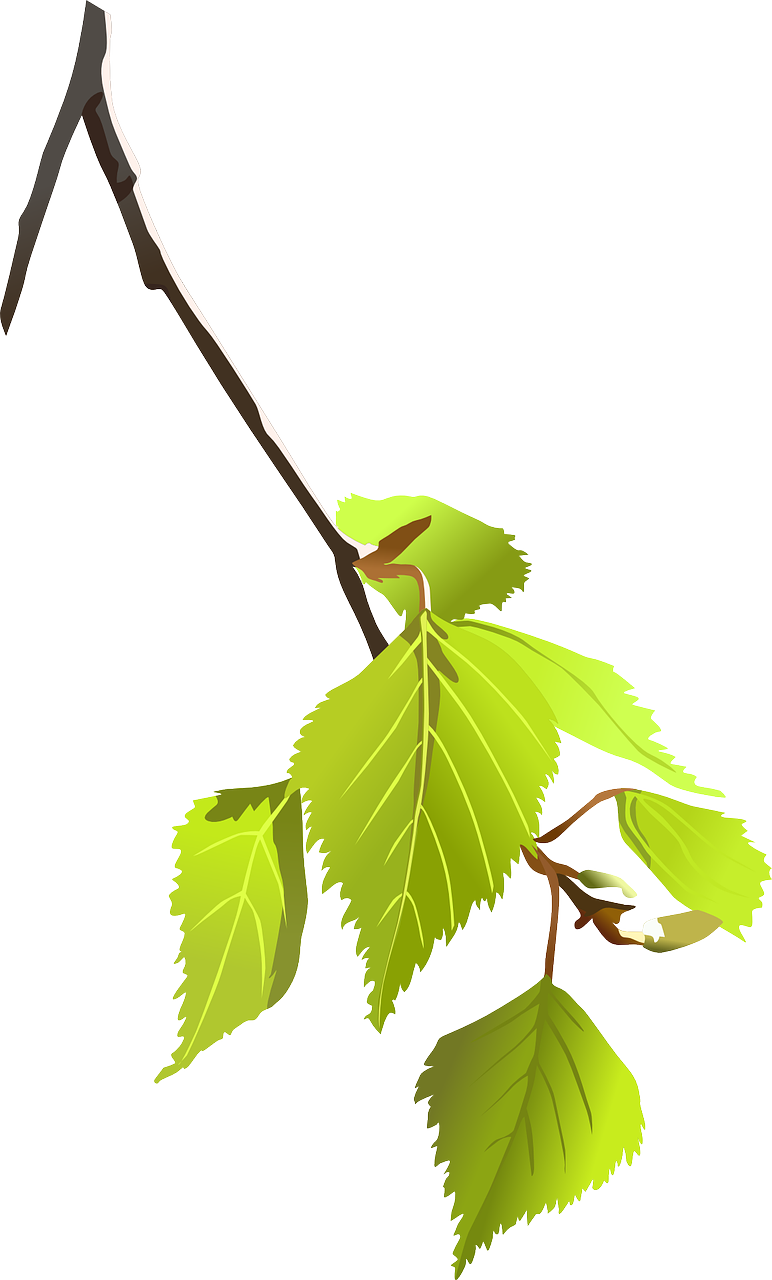 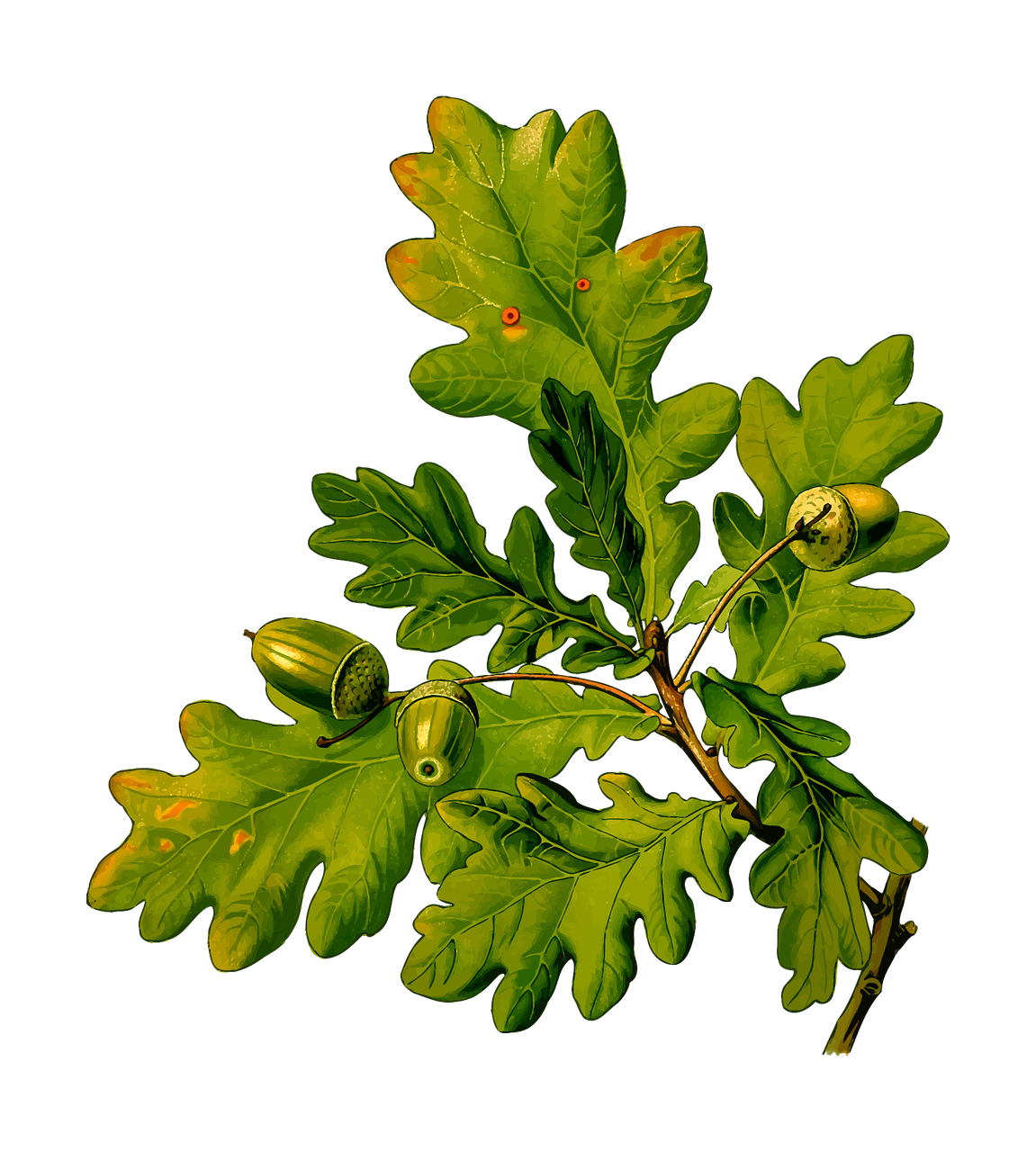 Bilan économique
Sur une période
De 60 a 70 ans
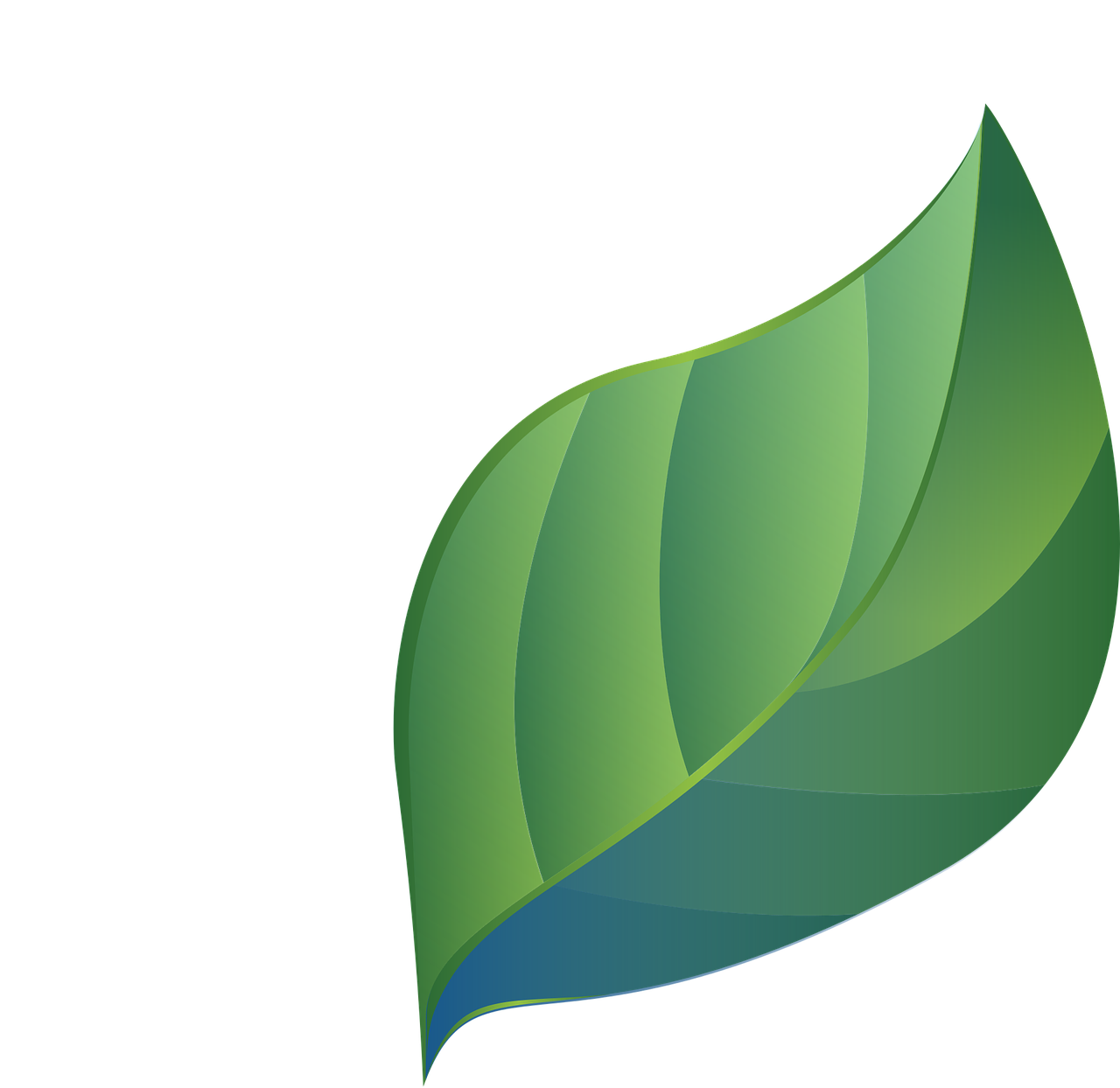 Valeur du bois sur pied : 26 m3 x 20€ = 520€
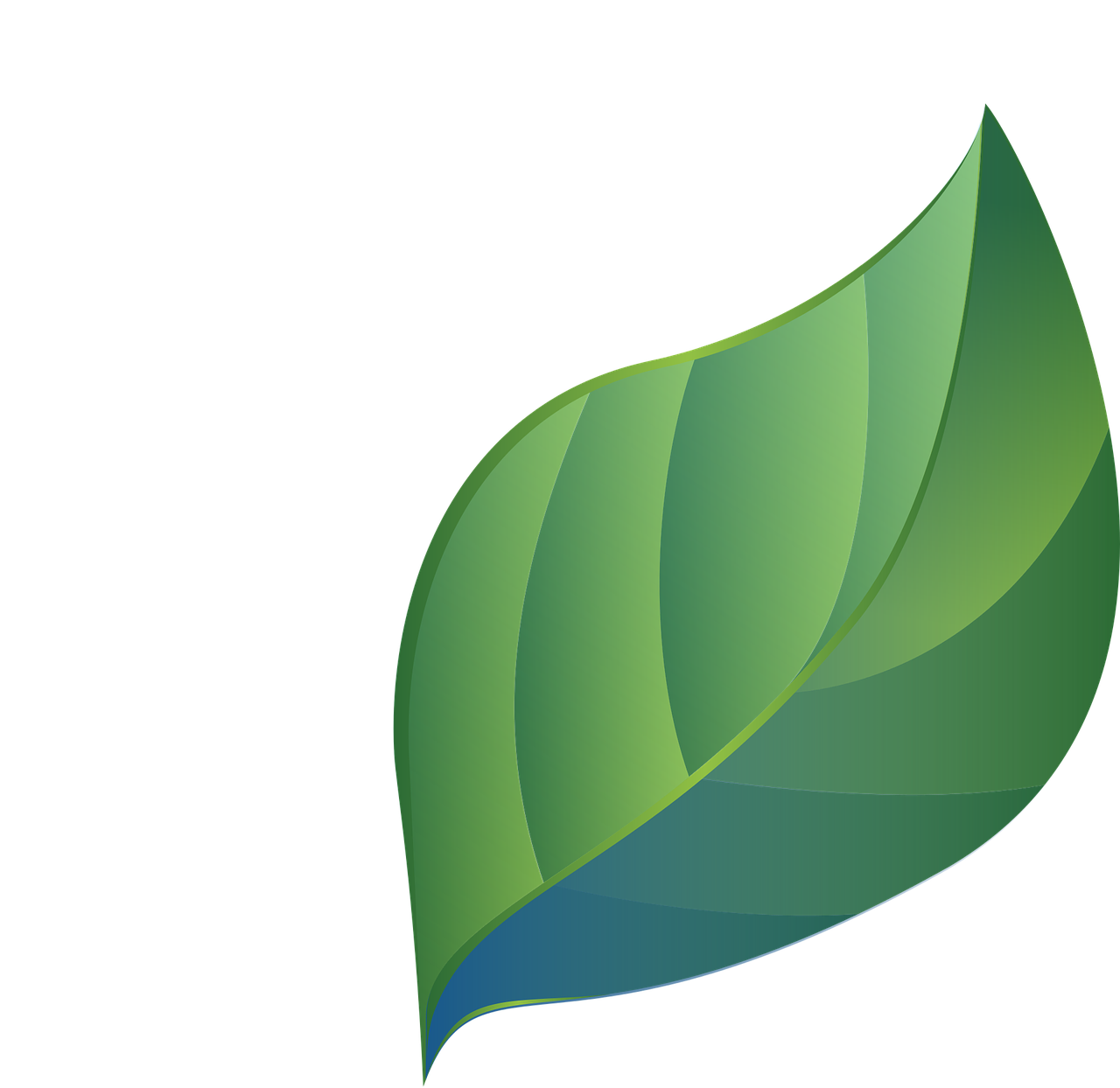 Valeur théorique des aménités
Selon une valeur standard de 920€ /ha/an,
	le bosquet (0ha1365) représente une valeur de bienfaits écologiques à la société de 43€ /an

Les compensations écologiques de pertes ou de dégâts provoqués par la construction d’autoroute , de ligne de chemin de fer ou autres destructions de l’état boisé se négocient sur la base de 50% de cette valeur soit 60
à70€ dans le cadre de contrats d’une durée de 30 ans.

Sur une période équivalente à l’âge du boisement cela représente une rente de l’ordre de 8000€
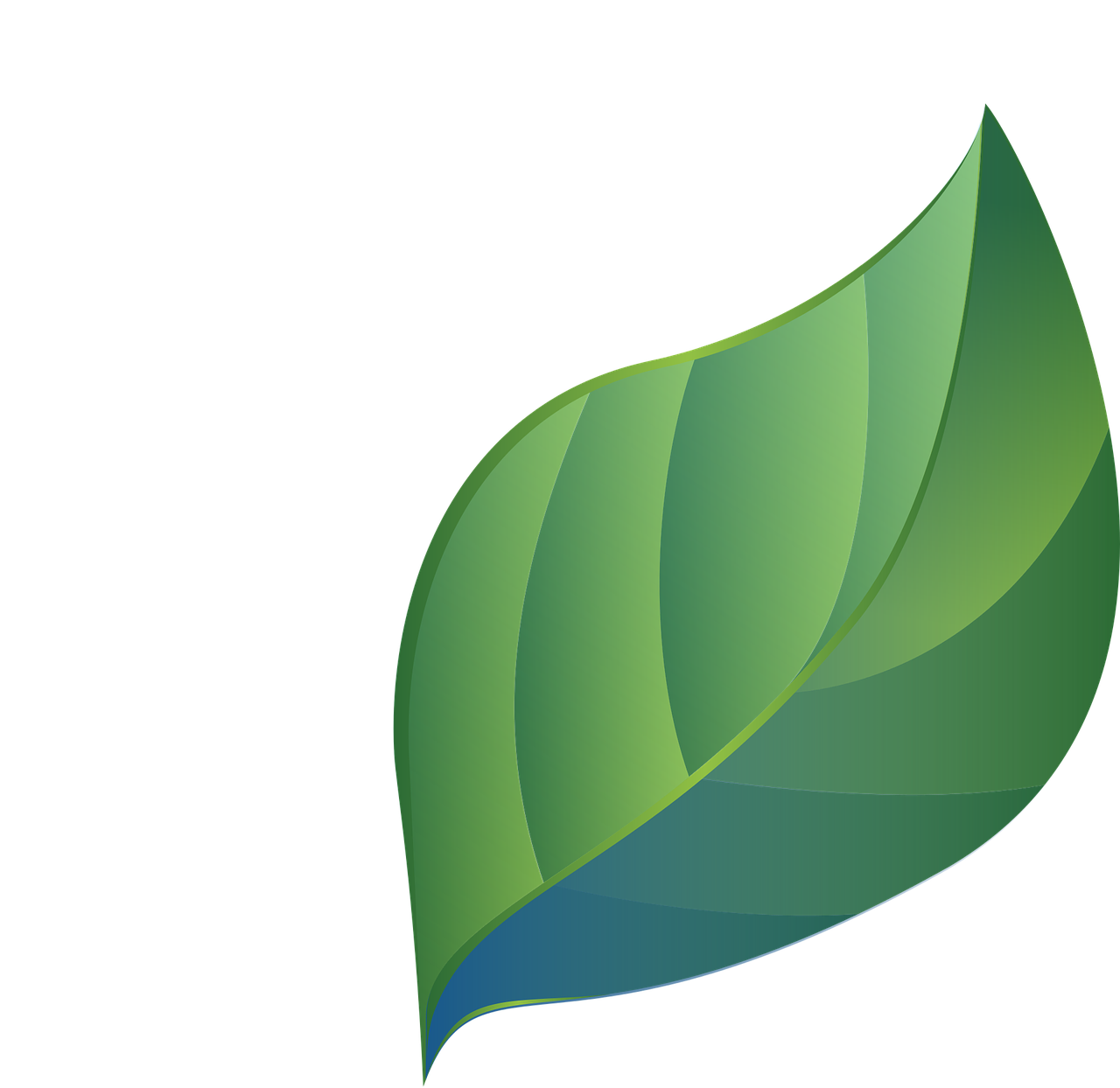 Reconstitution
Dans le cas où le boisement serait à reconstituer avec une densité équivalente.
Fourniture de plants racinés en grosse motte : 69 X 40€ = 2760€
Main d’œuvre 30 heures à 50€ = 1500€ 
Maitrise œuvre ; forfait 500€
Total 4760€

Dans le cas d’une réalisation forcée : 
Produits 520€,  Charges 4760€, Solde déficitaire de l’ordre de 4240€
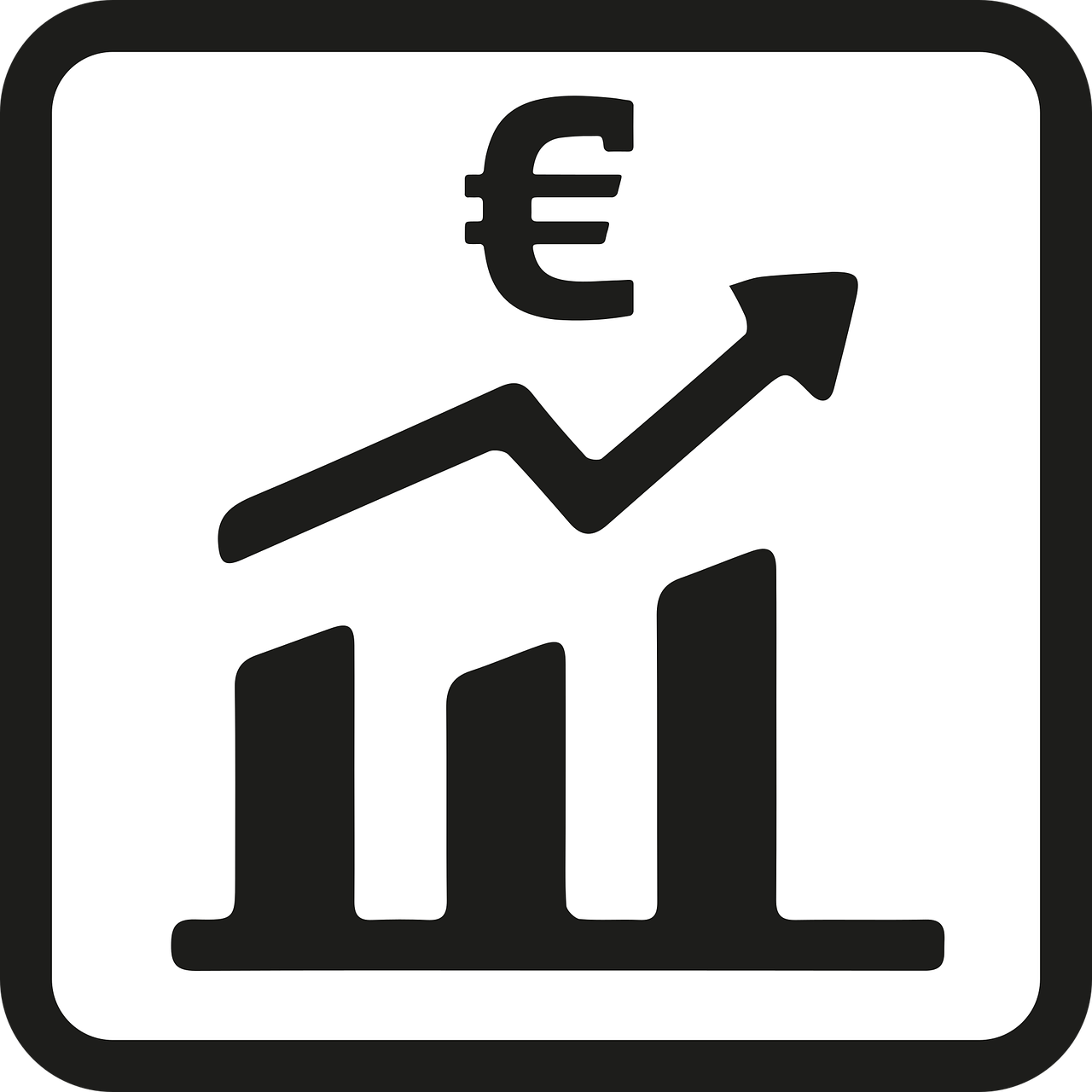 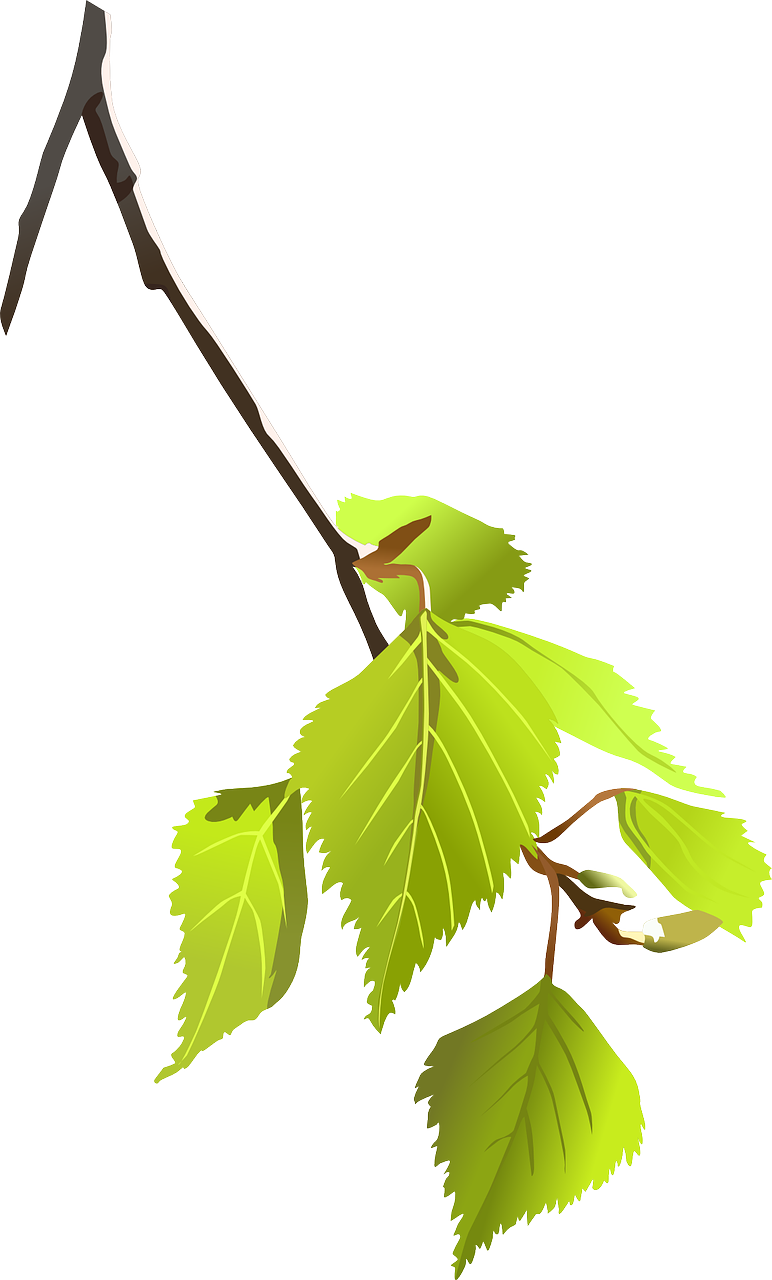 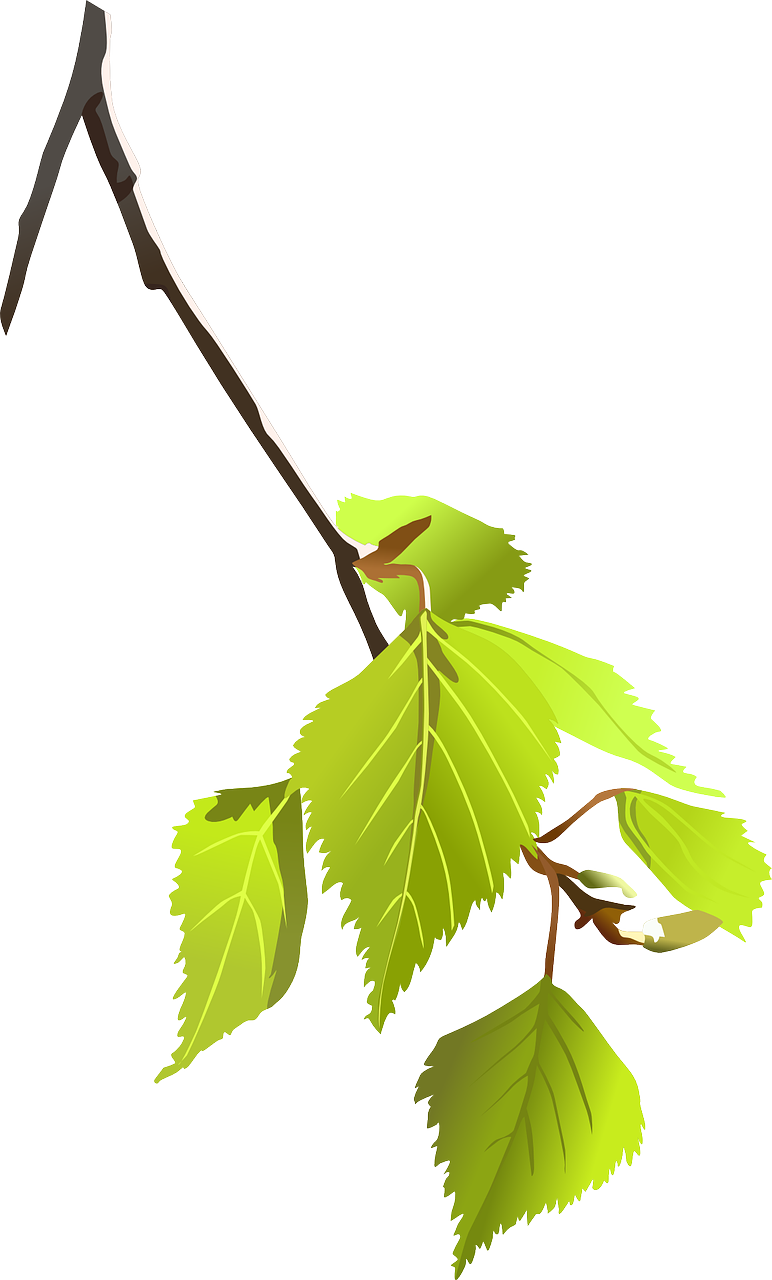 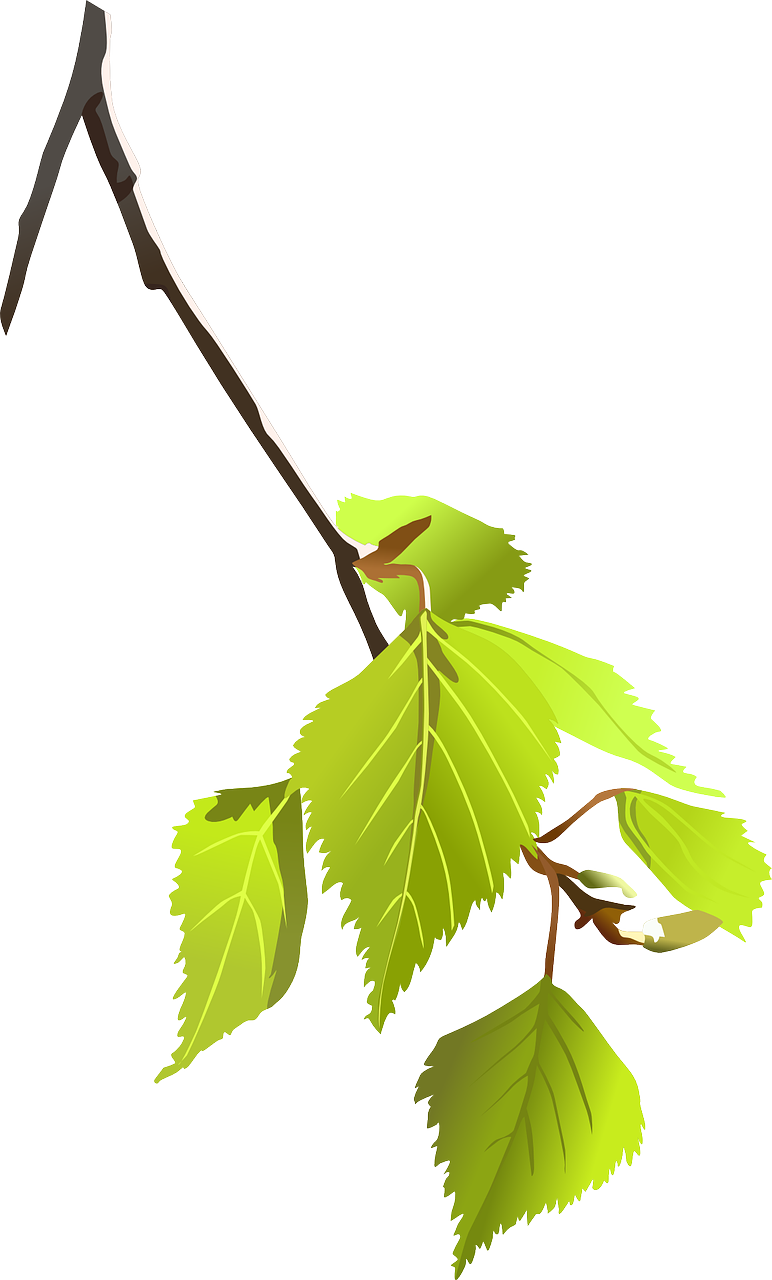 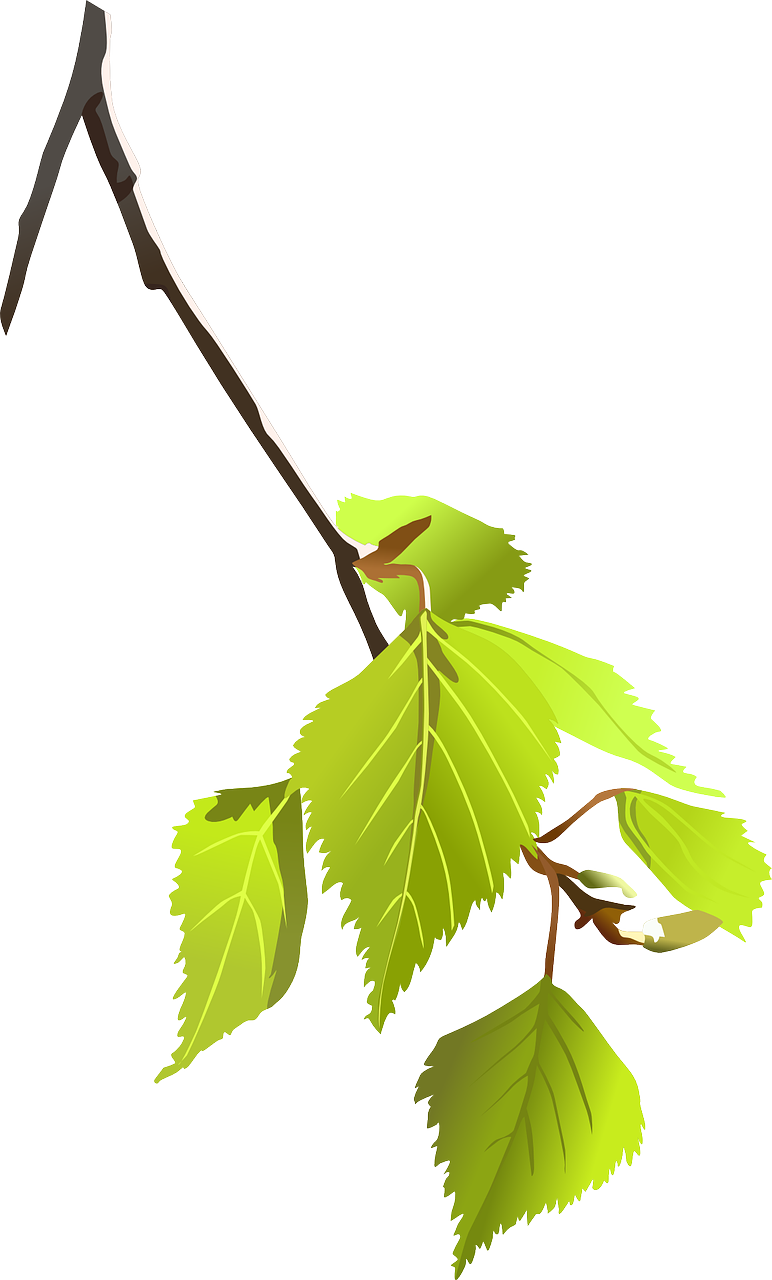 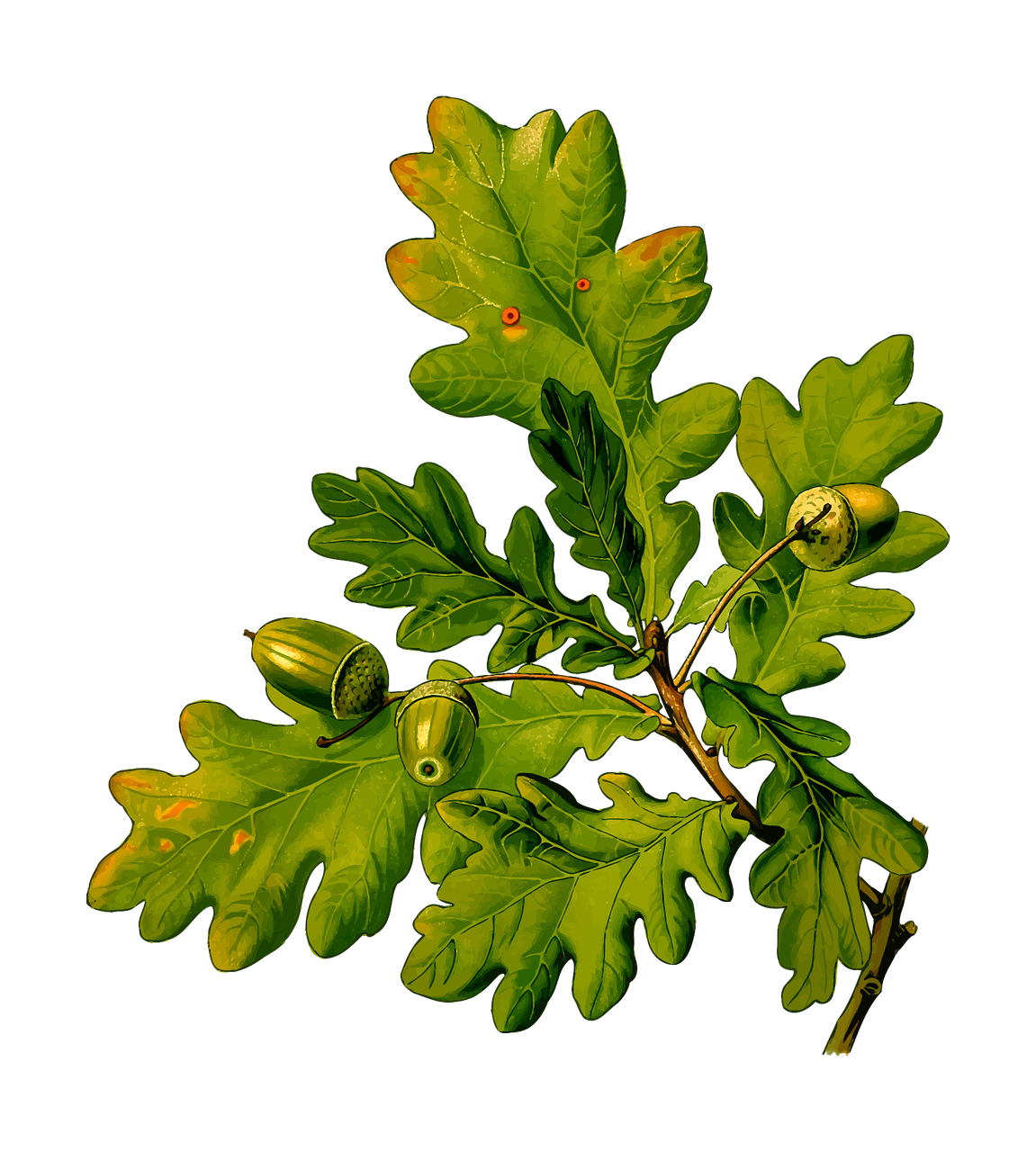 Etude
topographique
En 2015 des élèves techniciens topographes, sous la conduite de leur professeur Monsieur Alain Davy, ont procédé à une étude topographique du site.

Il en a résulté un plan à l’échelle 1/250 comportant des courbes de niveau maitresses tous les 10m et les courbes de niveau médianes tous les 5 mètres . 
Un effectif de 32 arbres est localisé, sans précision de dimension.

Ce relevé est intéressant du fait qu’il indique une variation d’altitude de 65 à 70 m avec une pente de direction Ouest–Est de 6,41%, favorable à l’écoulement des eaux de pluie.

Par comparaison à l’inventaire pied à pied de 2023, qui dénombre 69 arbres, on constate que seulement 32 arbres ont été inventoriés ce qui laisse à penser que seulement les arbres de plus grande taille ont été dénombrés excluant une grande partie des charmes.

Ce relevé permet aussi de déterminer les limites et la surface du terrain nu ou friche situé à l’est du bosquet avec pour limite la route de Fargues.
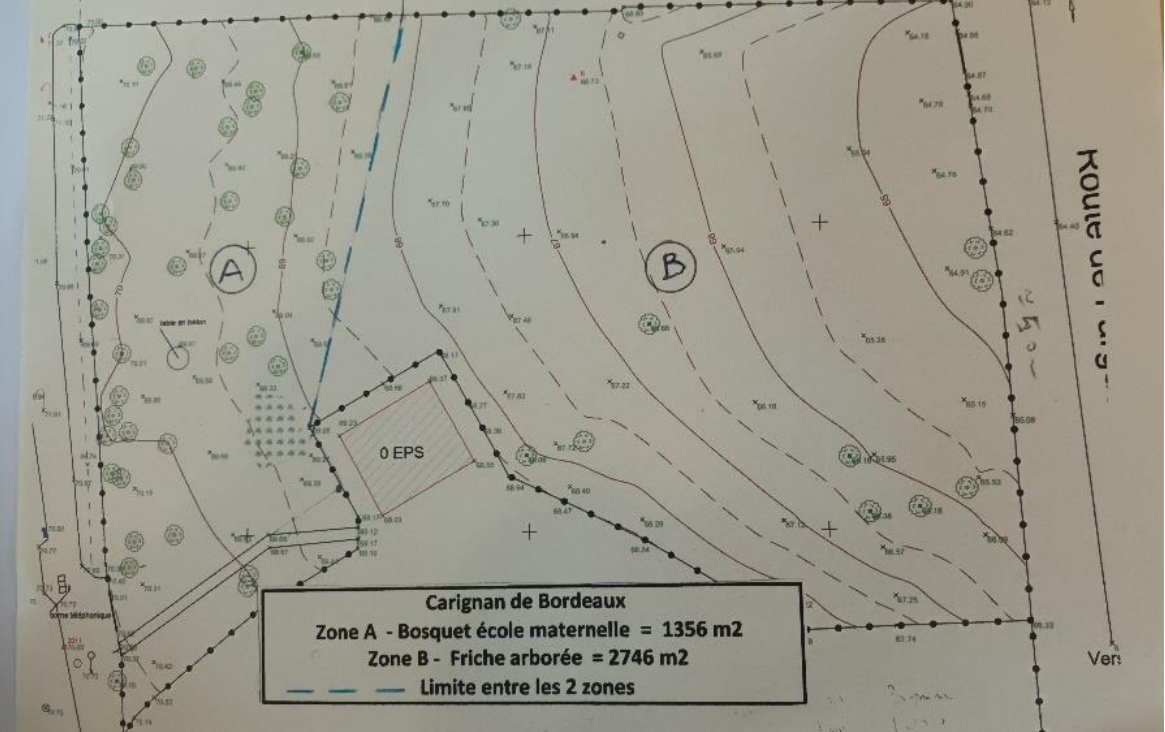 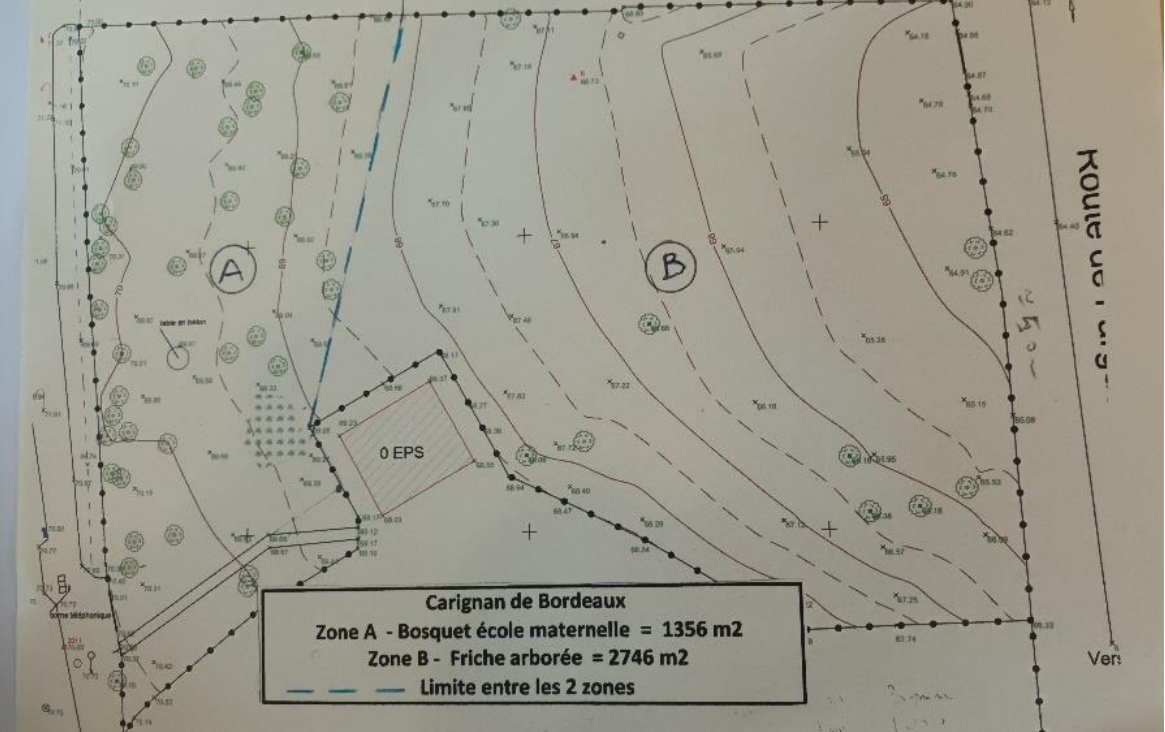 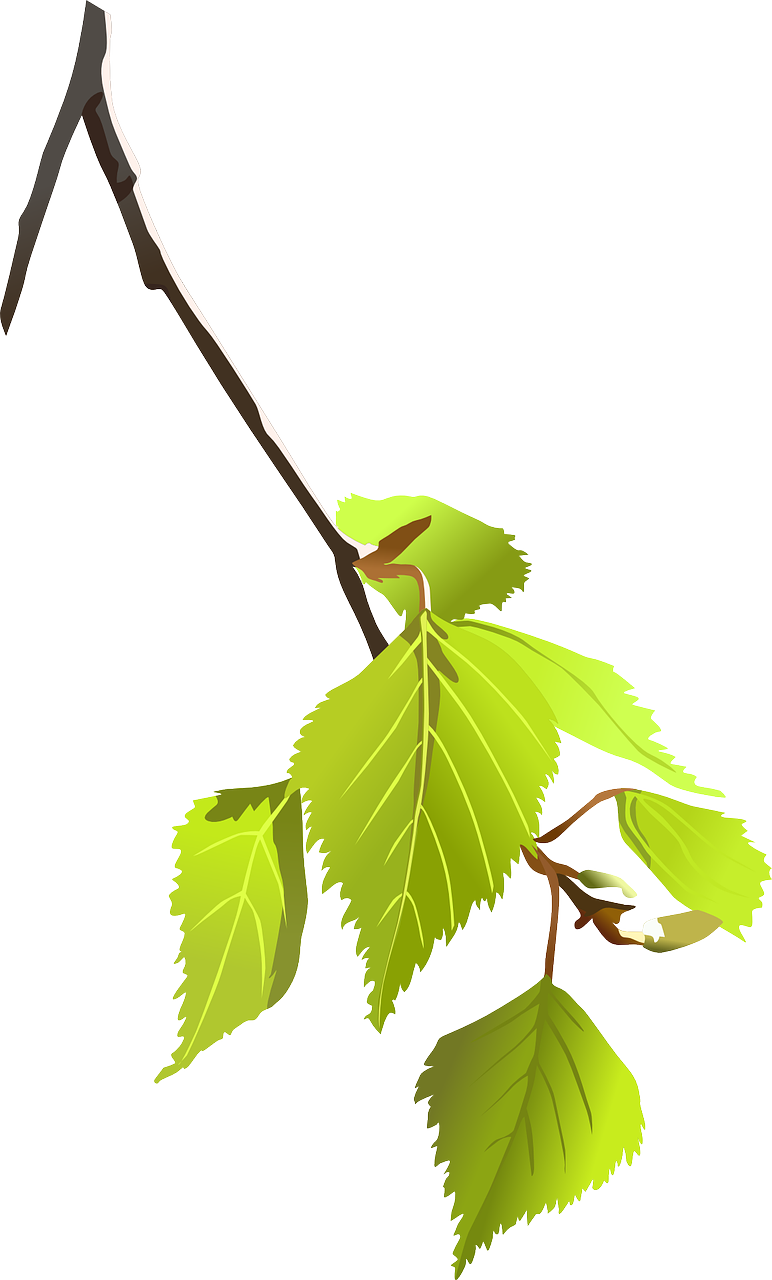 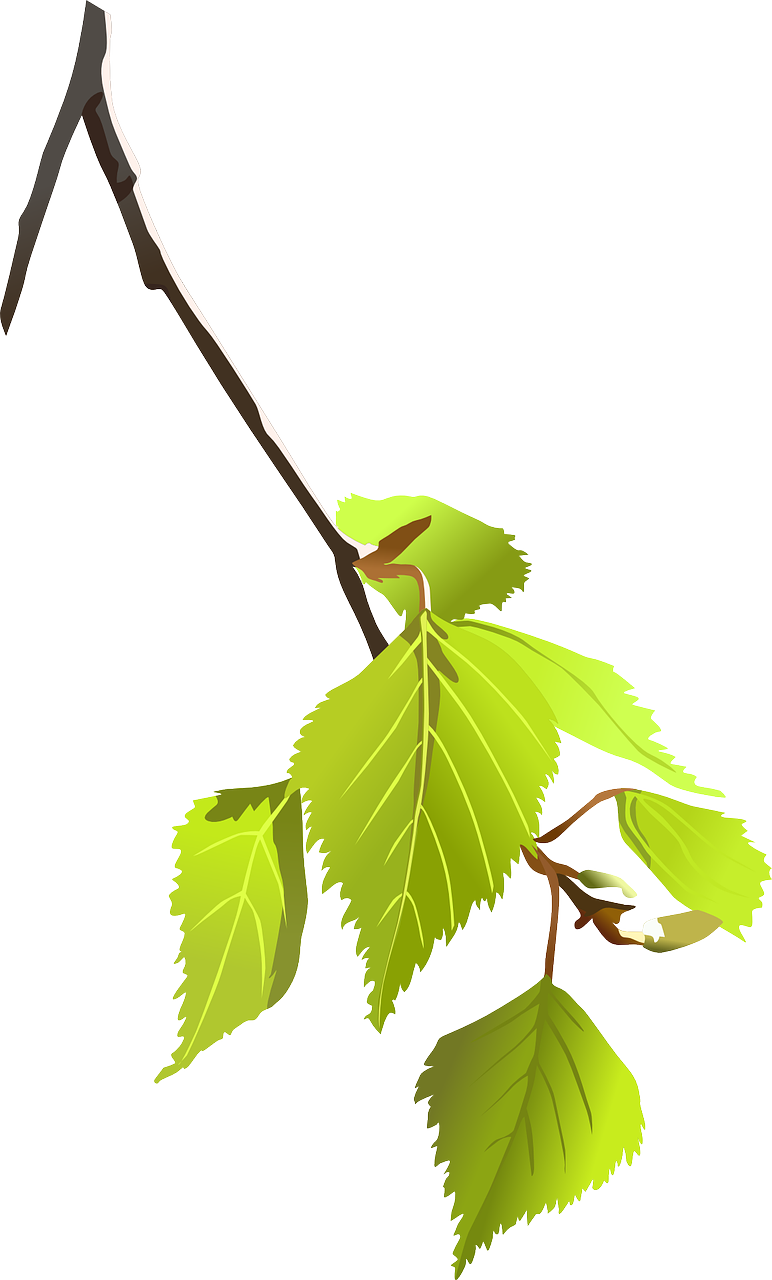 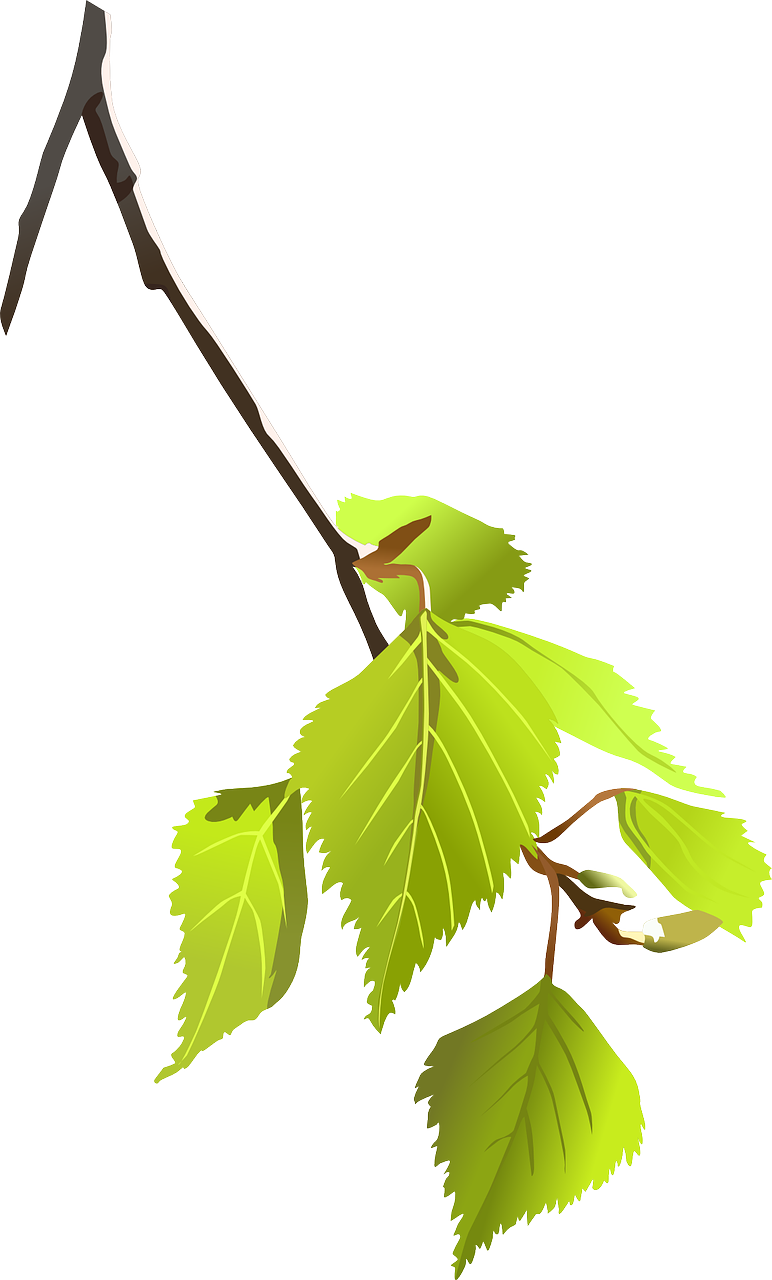 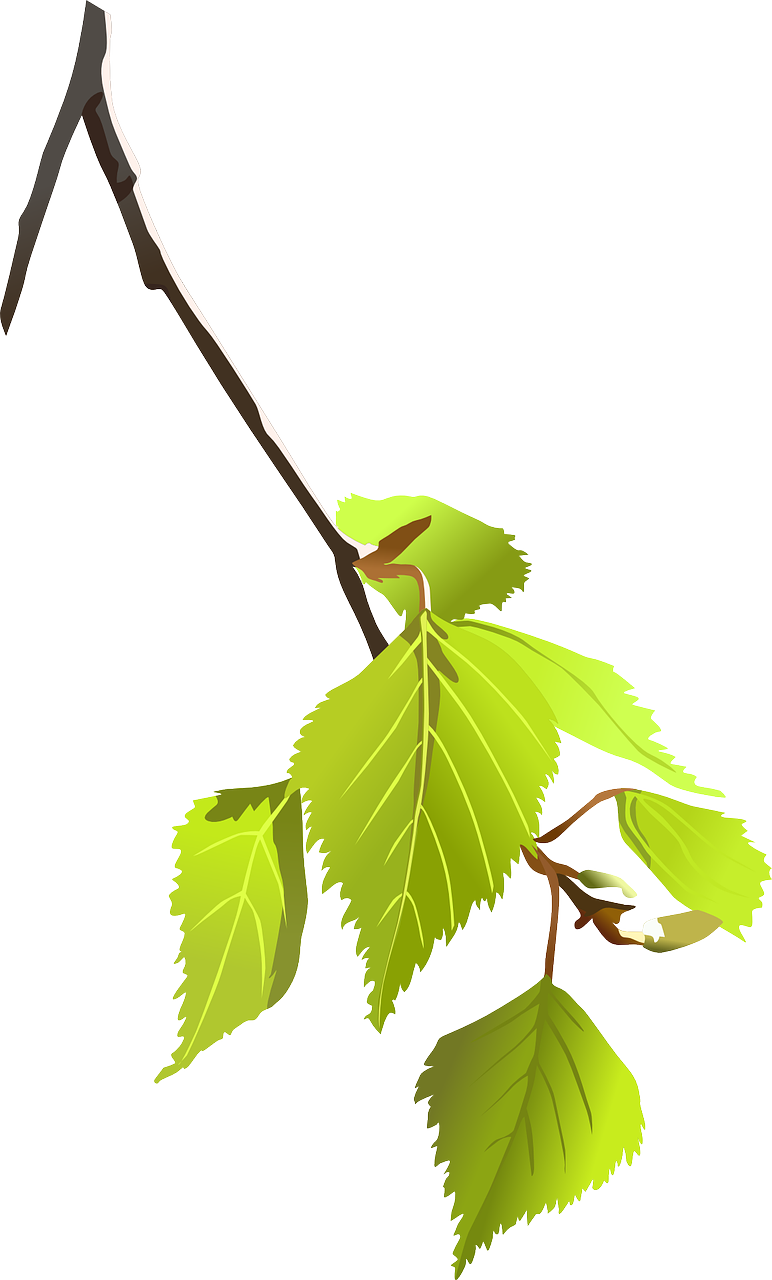 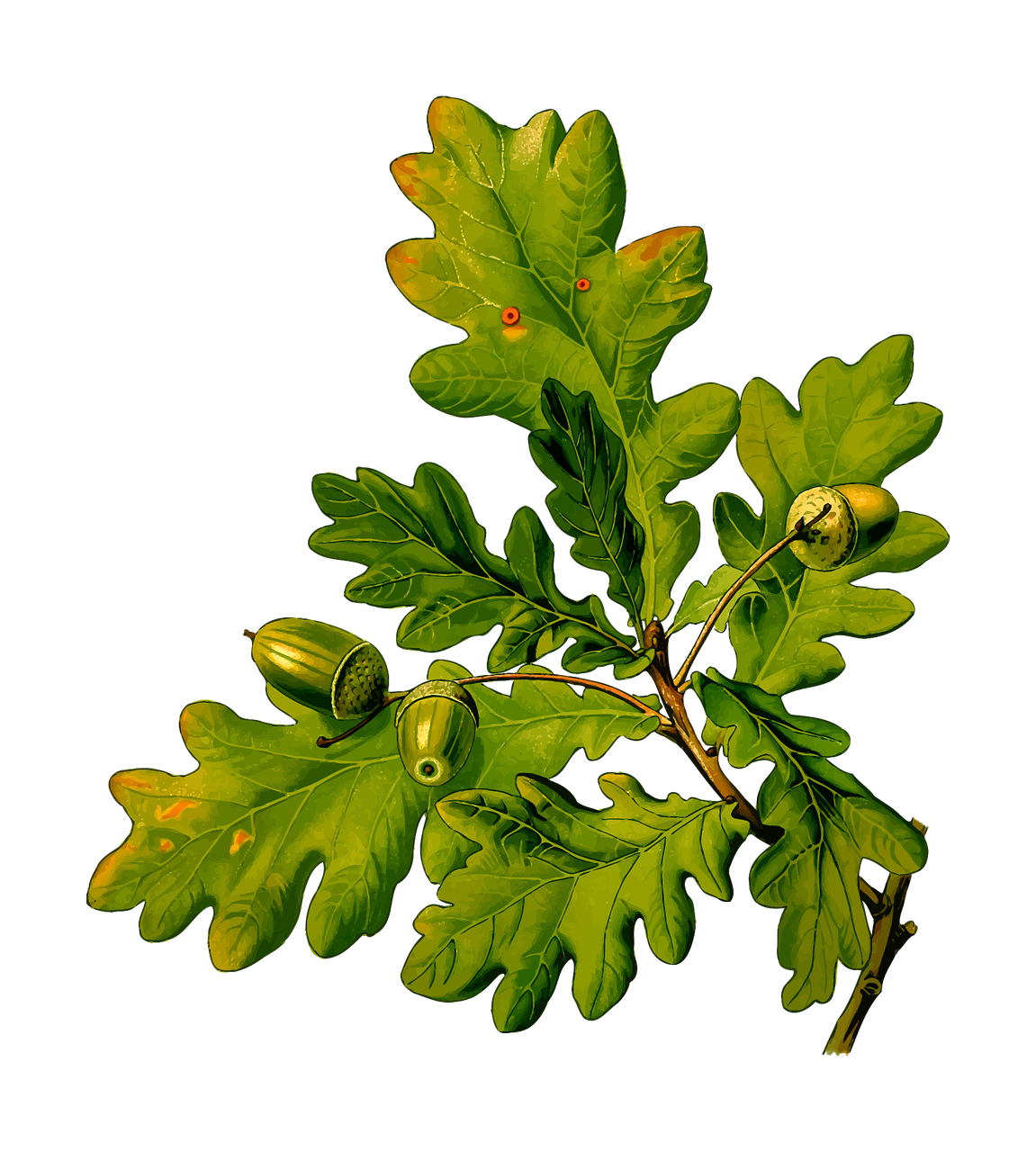 Friche
arborée
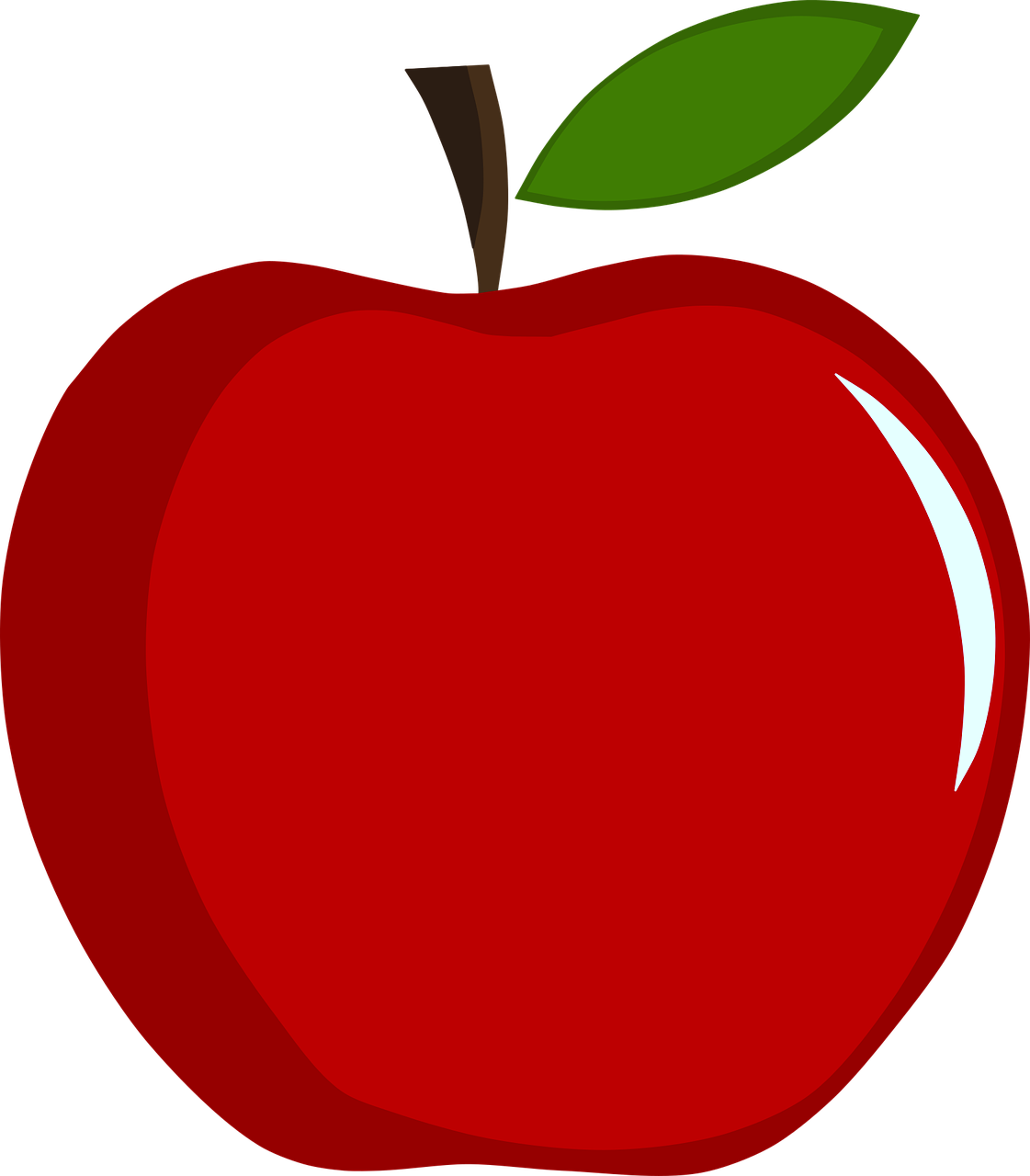 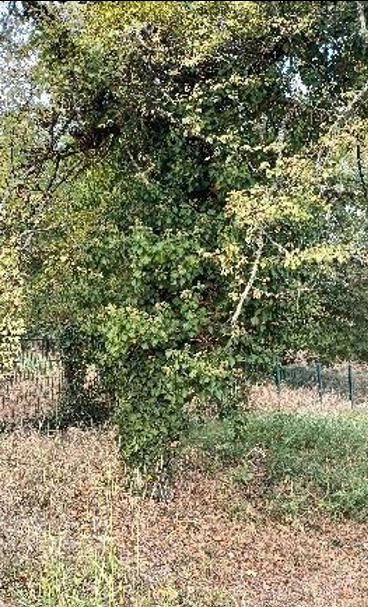 A l’Est du bosquet une surface de l’ordre de 2476m2 est occupée par 11 arbres selon le plan établi en 2015 : 
	Chêne
	Robinier ou faux-acacia
	Peuplier sur la forme de drageons issus de souche

Une butte de terre apportée occupe une partie de la surface sous la forme d’un remblai sur lequel poussent des plantes des graminées et des plantes rudérales.
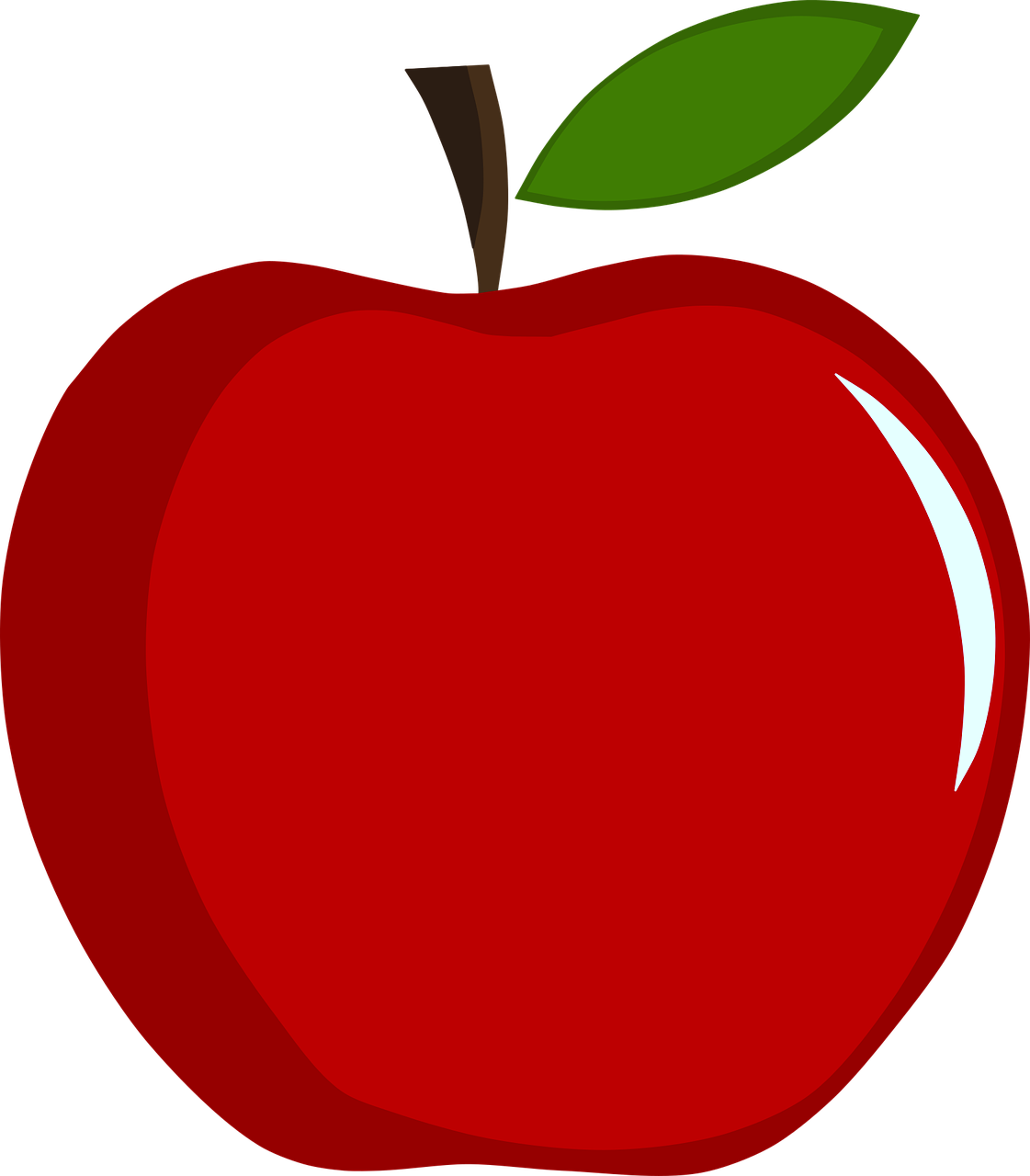 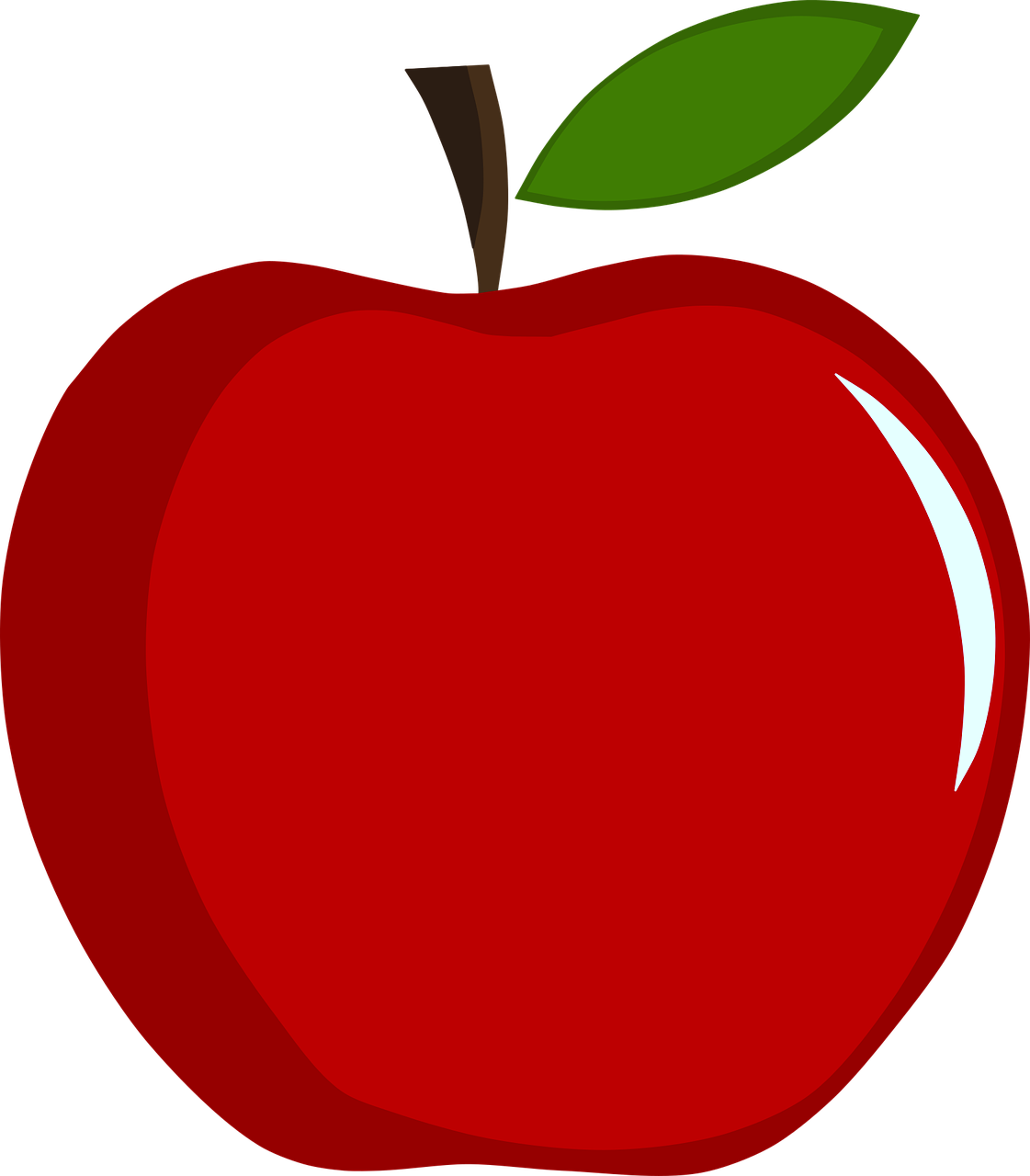 A l’angle Sud-Est, sur la voie publique, un pommier à petit fruits (Malus sylvestris ou Malus domestica ) envahi par du lierre, du gui et du lichen a poussé. C’est un spécimen d’arbre nourricier rare en milieu urbain qui pourrait de ce fait être classé dans les arbres remarquables. Une bonne observation de l’arbre nécessite : un dégagement du tronc pour le libérer du lierre , une extraction de branches morte , un élagage et une taille de formation.

Les arbres en place sur la friche arborée méritent d’être maintenus et faire l’objet d’élagage bas ou de conduite de cime.

C’est une station qui parait convenir pour la plantation d’arbres qui poussent bien dans la région bordelaise de préférence à caractère ornemental ou historique.
Pommier sauvage Malus sylvestris : tronc couvert de lierre
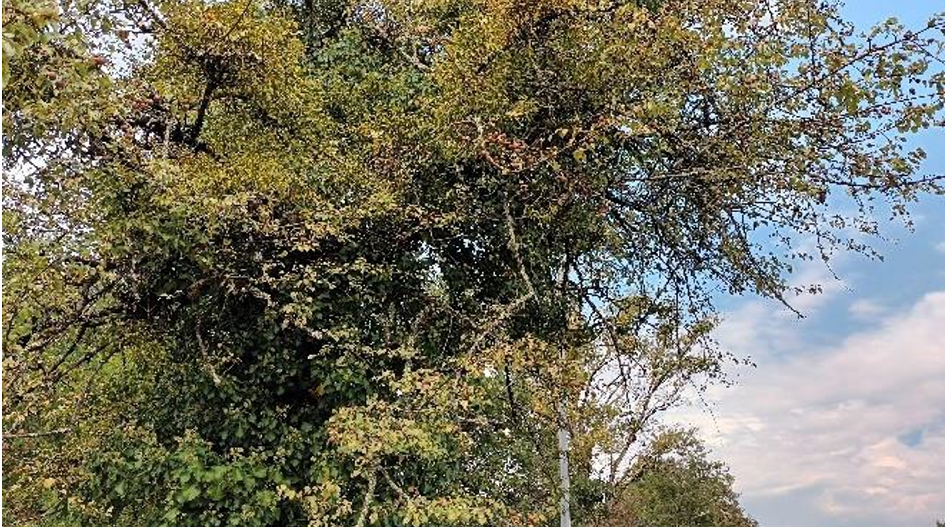 Pommier sauvage Malus sylvestris : houpier avec petits fruits
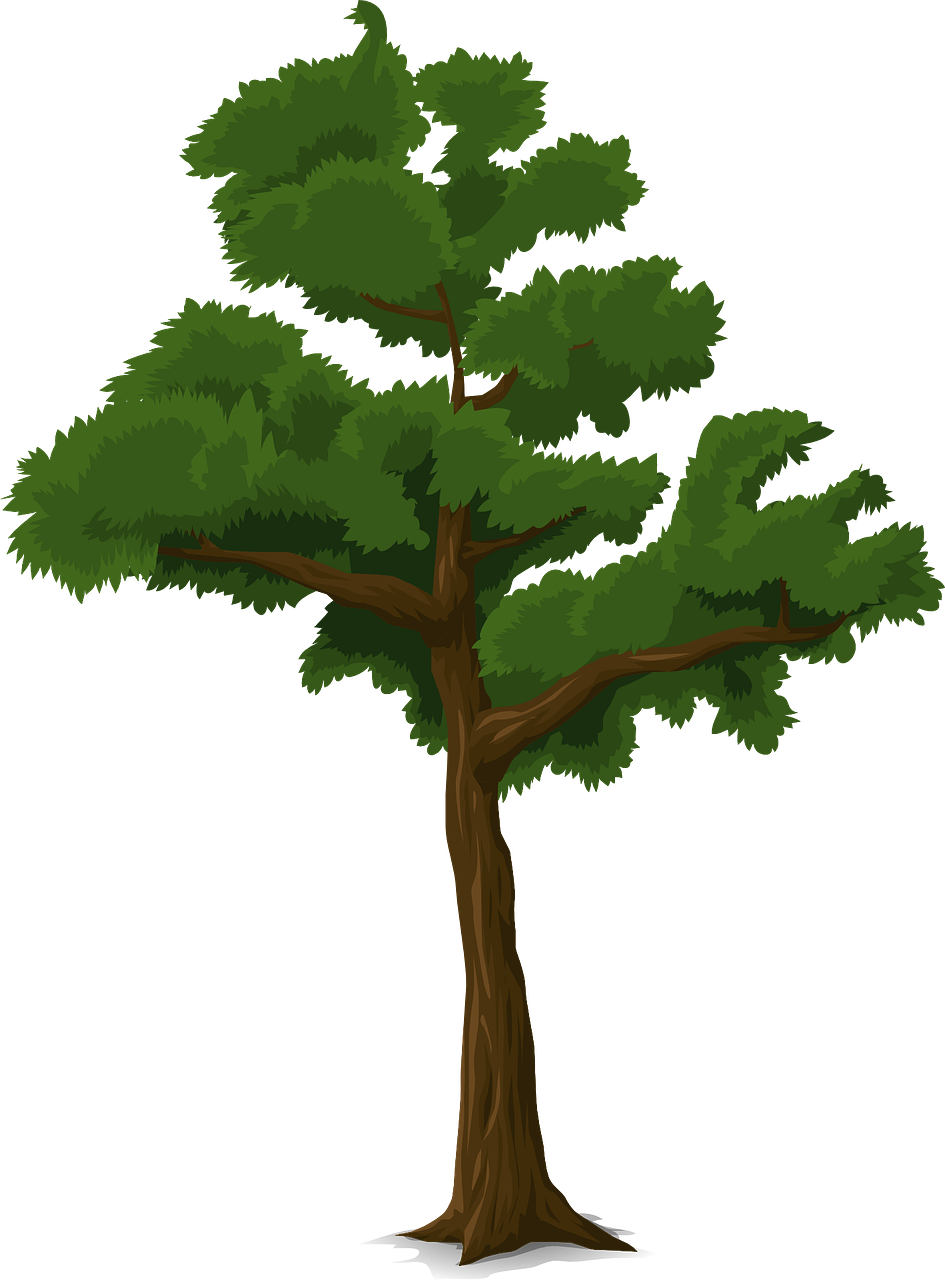 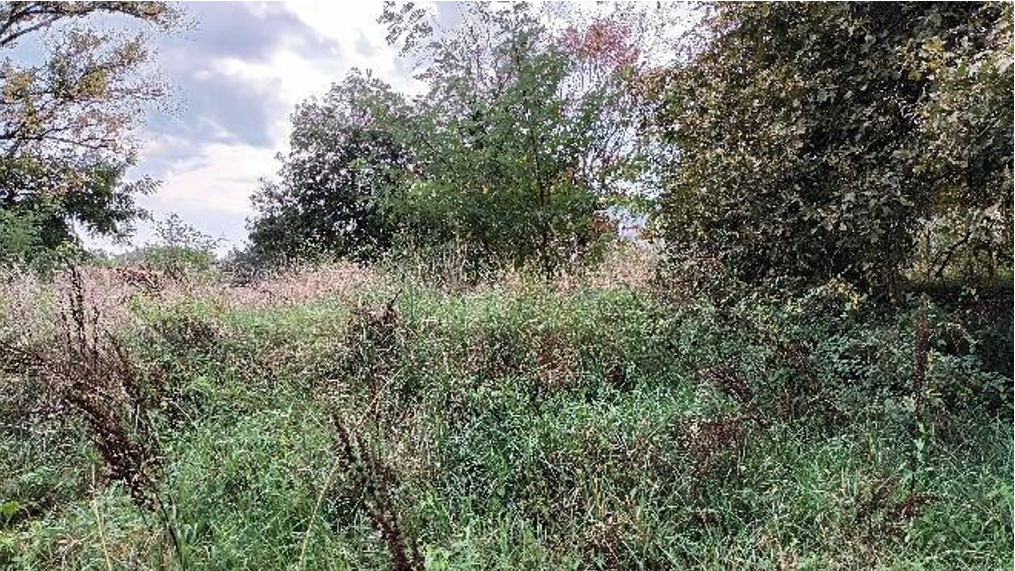 Remblai sur friche arborée
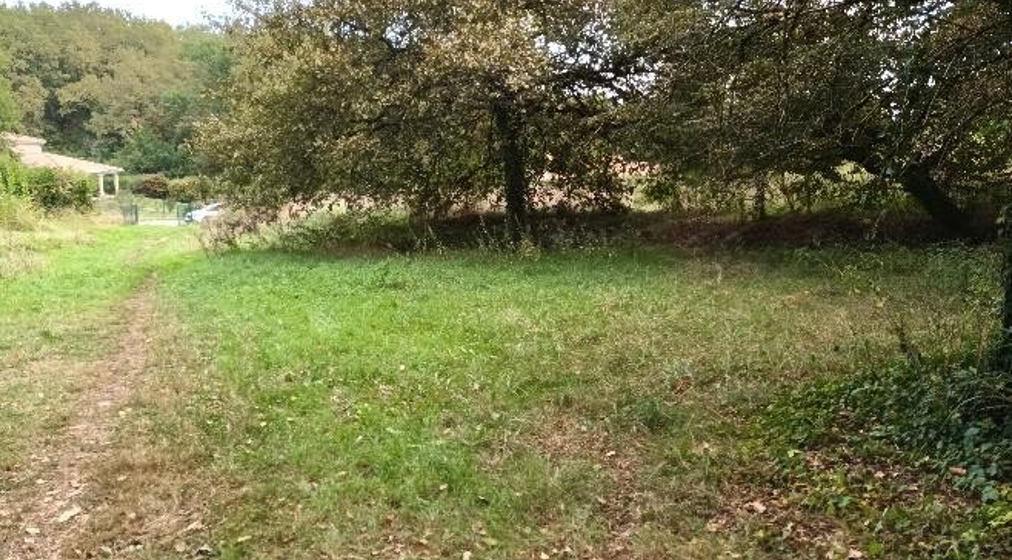 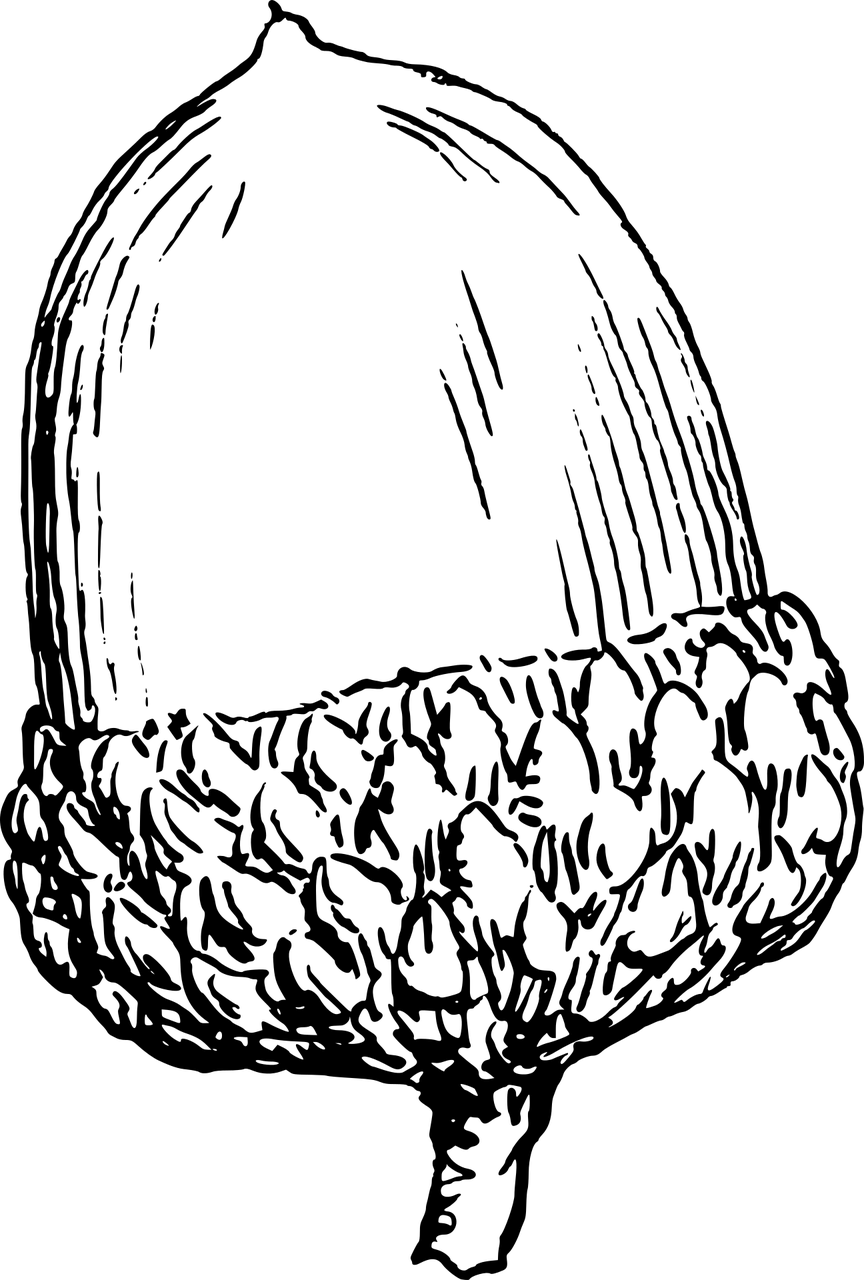 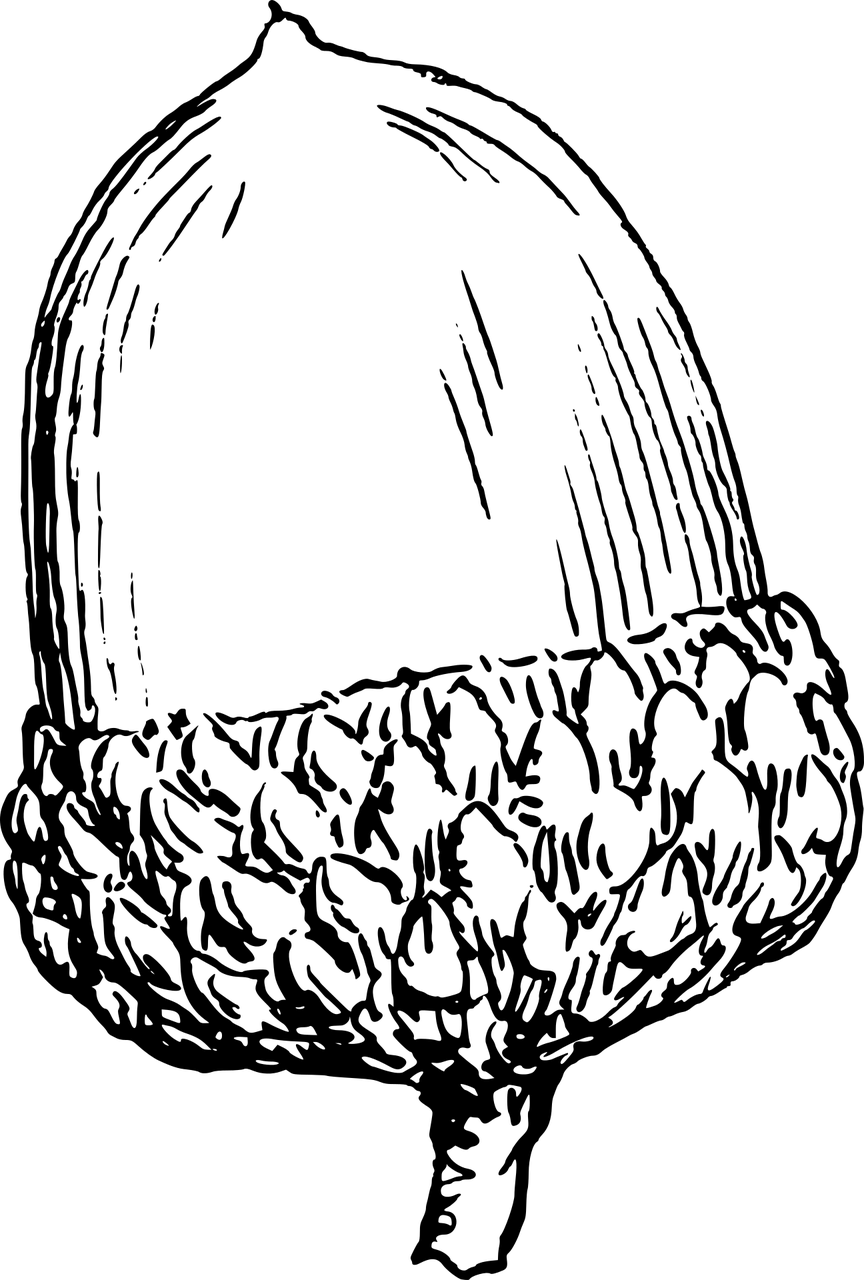 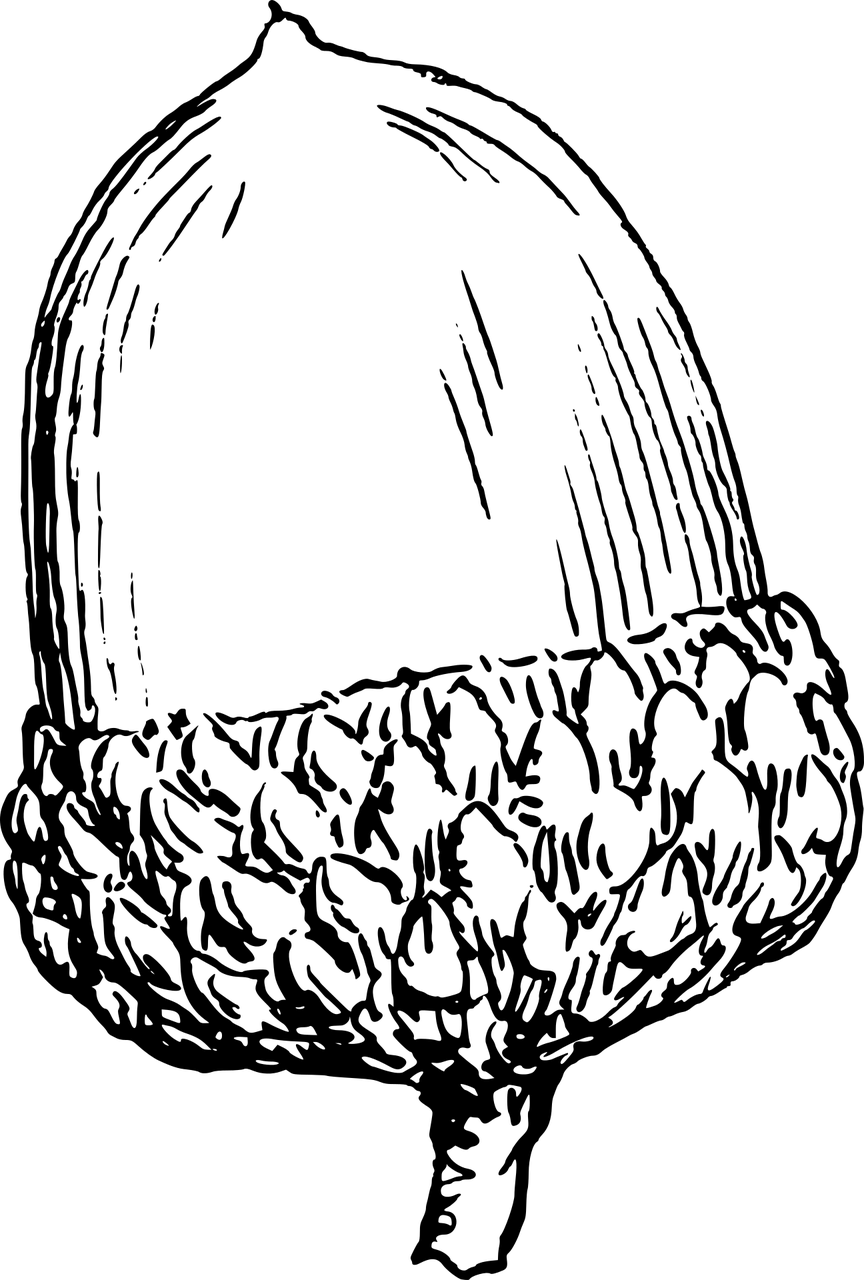 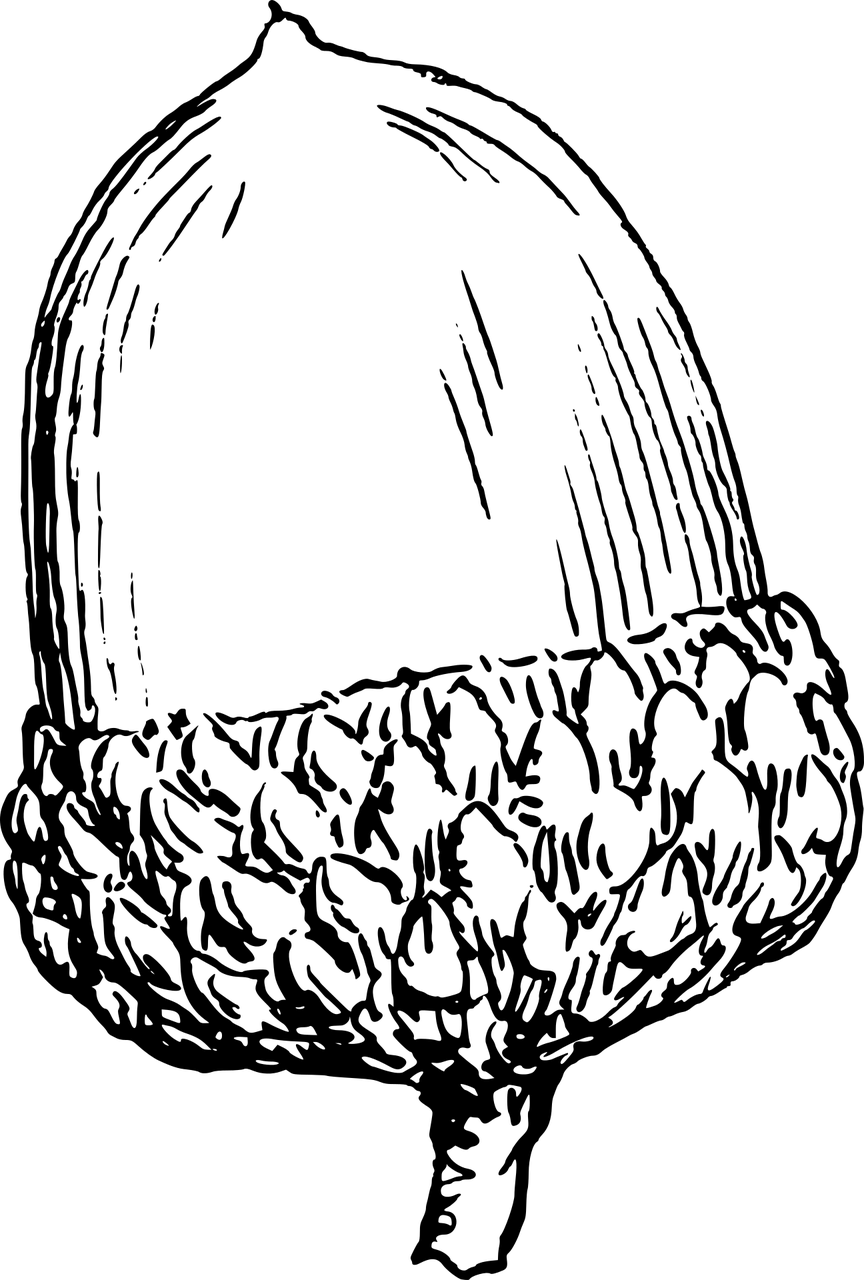 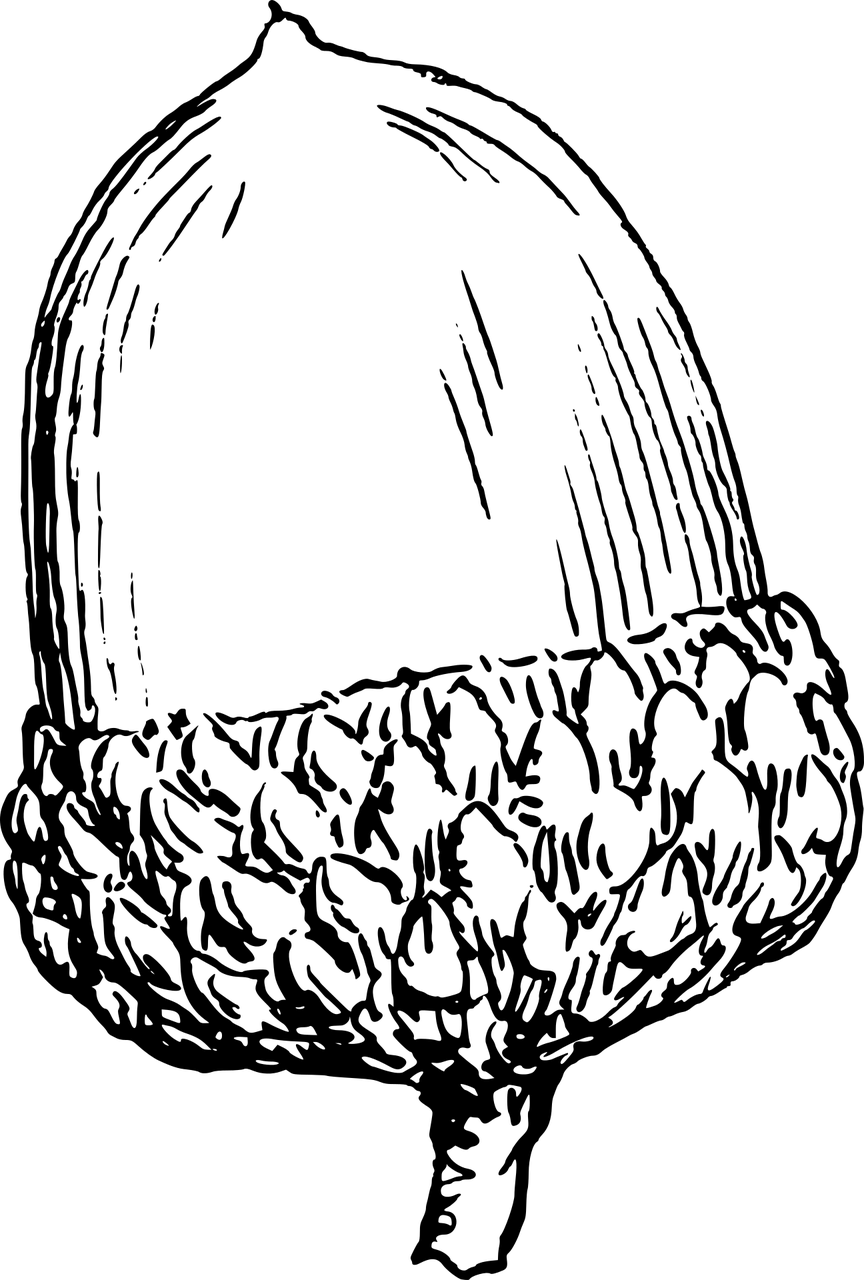 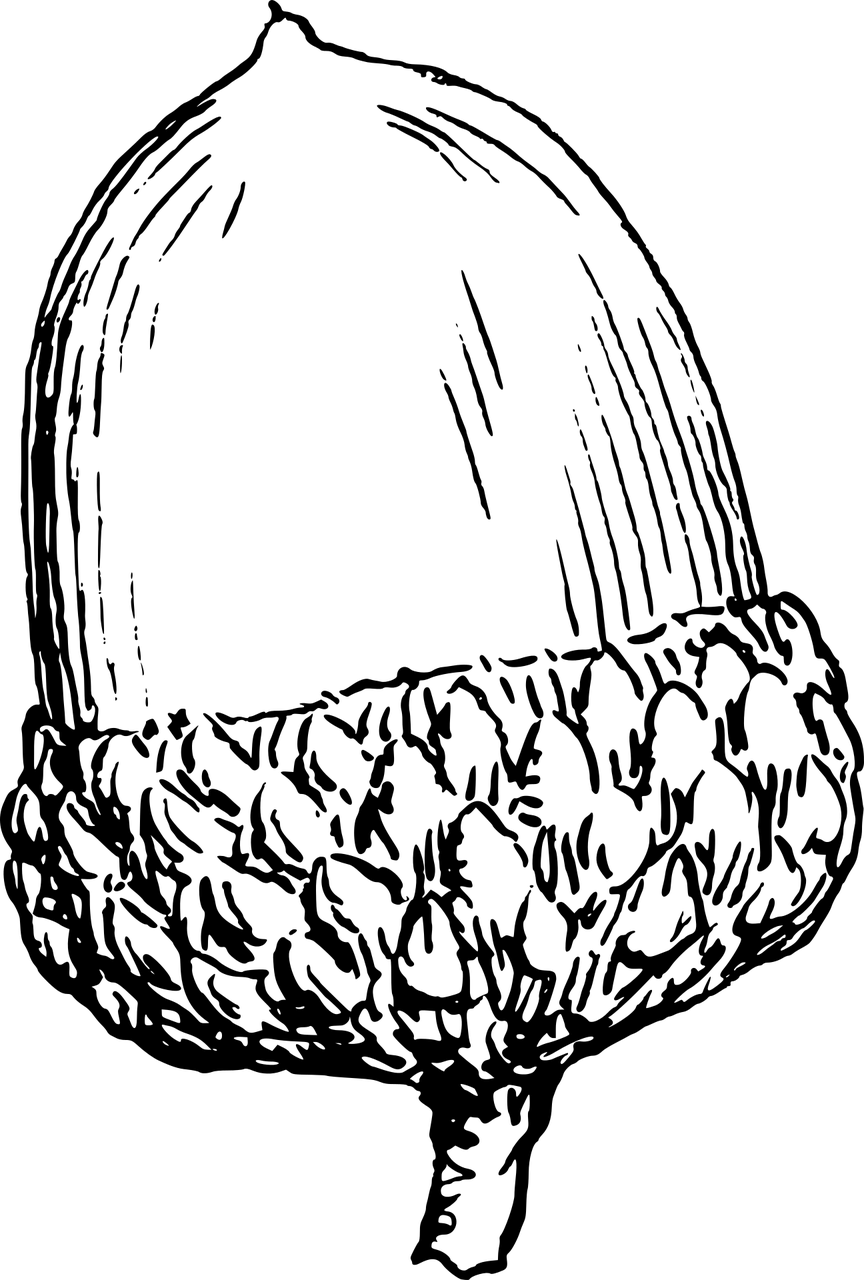 Friche arborée vue de la route de Fargues
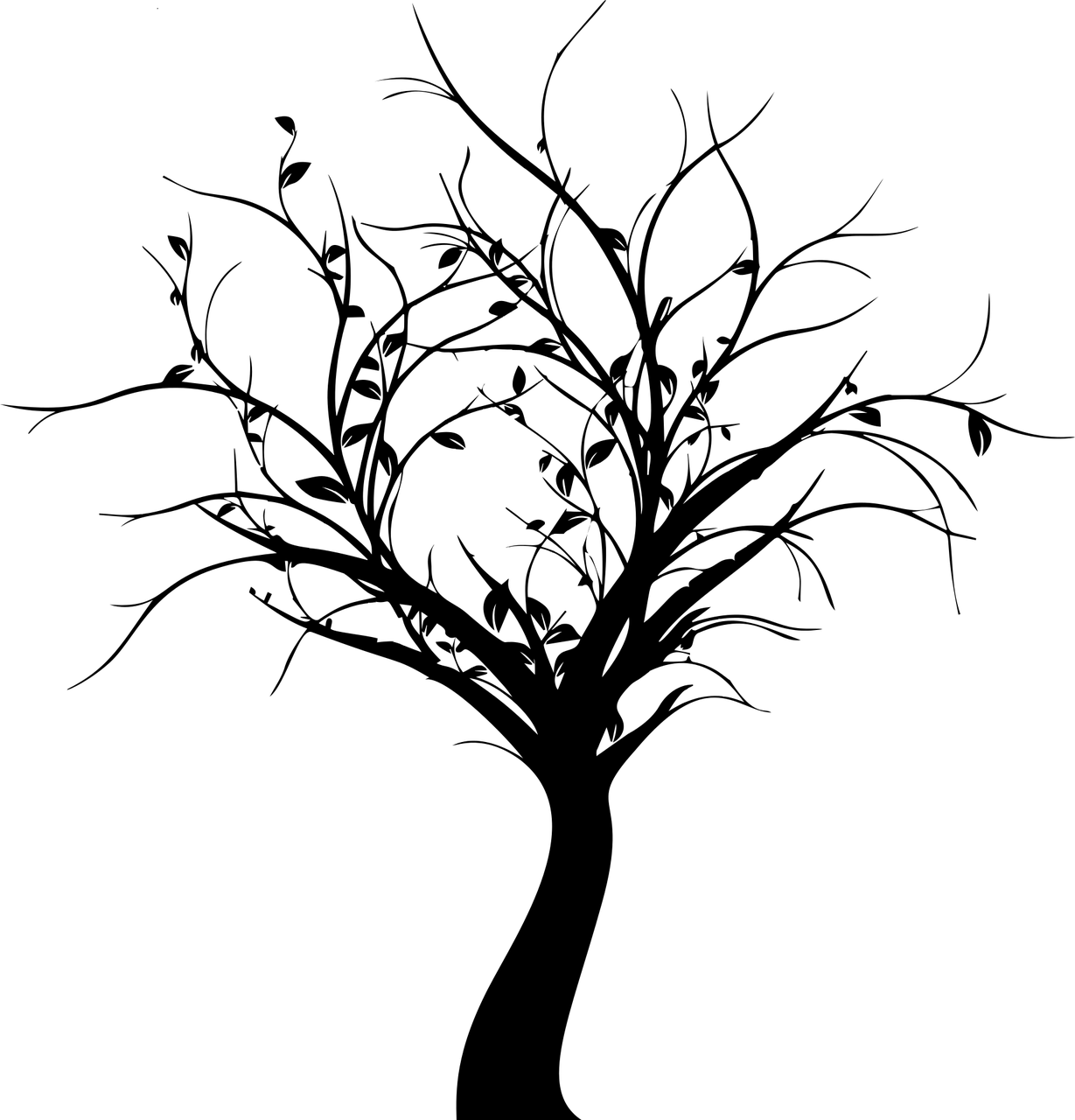 Arbres a intérêt historique ou patrimonial
Février d’Amérique 
Ou Carouge à miel 
ou acacia à trois épines 
ou épines du christ
Margousier ou Lilas de Perse
Arbres à intérêt ornemental
Savonnier de Chine 
ou arbre aux lanternes
Pacanier d’Amérique
En souvenir du séjour en région bordelaise du futur Président des Etats Uni Thomas Jefferson, c’est un arbre symbole de l’amitié Franco Américaine.
Sophora du Japon 
En référence aux arbres du Parc de Marie Antoinette 
dans les jardins du Petit trianon à Versailles.
Paulownia 
Voisin du catalpa mais à croissance plus rapide.
Eponyme d’une fille du tsar Paul Premier de Russie.
Ginko biloba
Ou arbres aux 40 écus,
arbre de l’espoir, 
symbole de la renaissance d’Hiroshima
Cyprès chauve
En mémoire à La Louisiane
Séquoia
Evocateur des grands parcs nationaux Américains
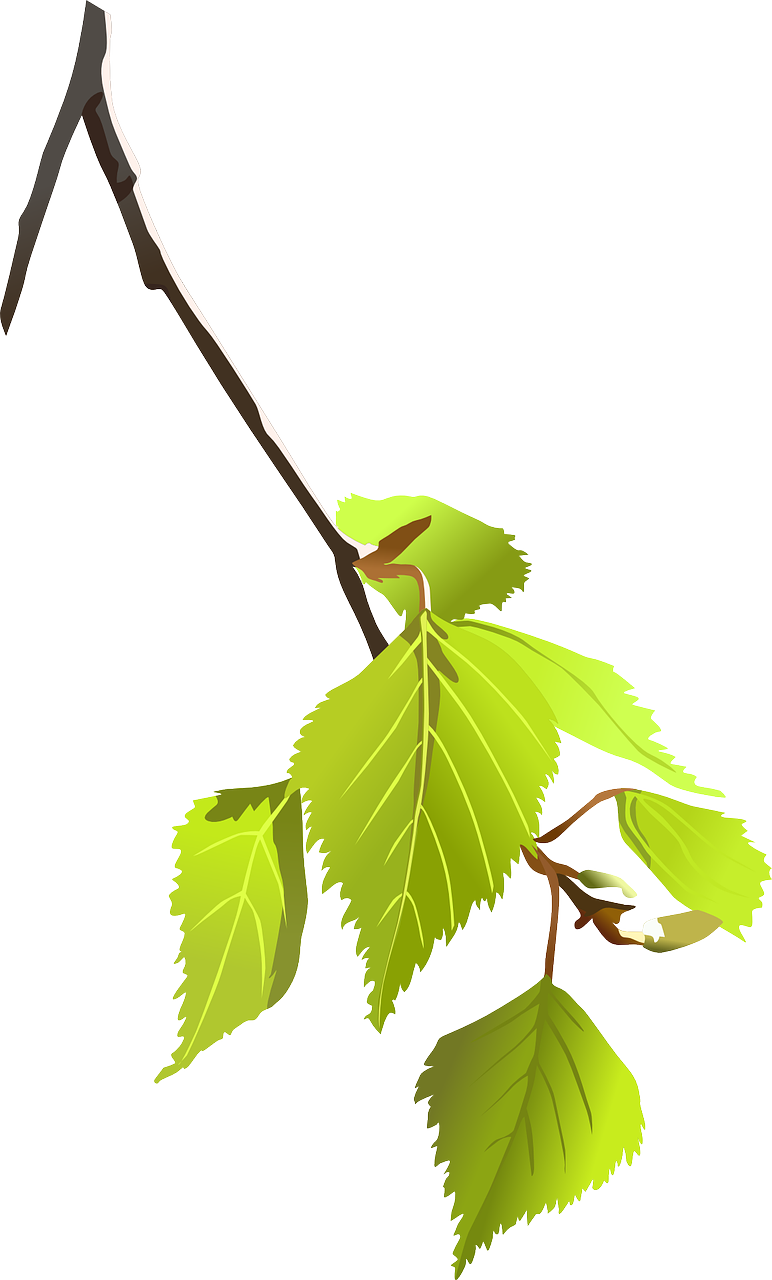 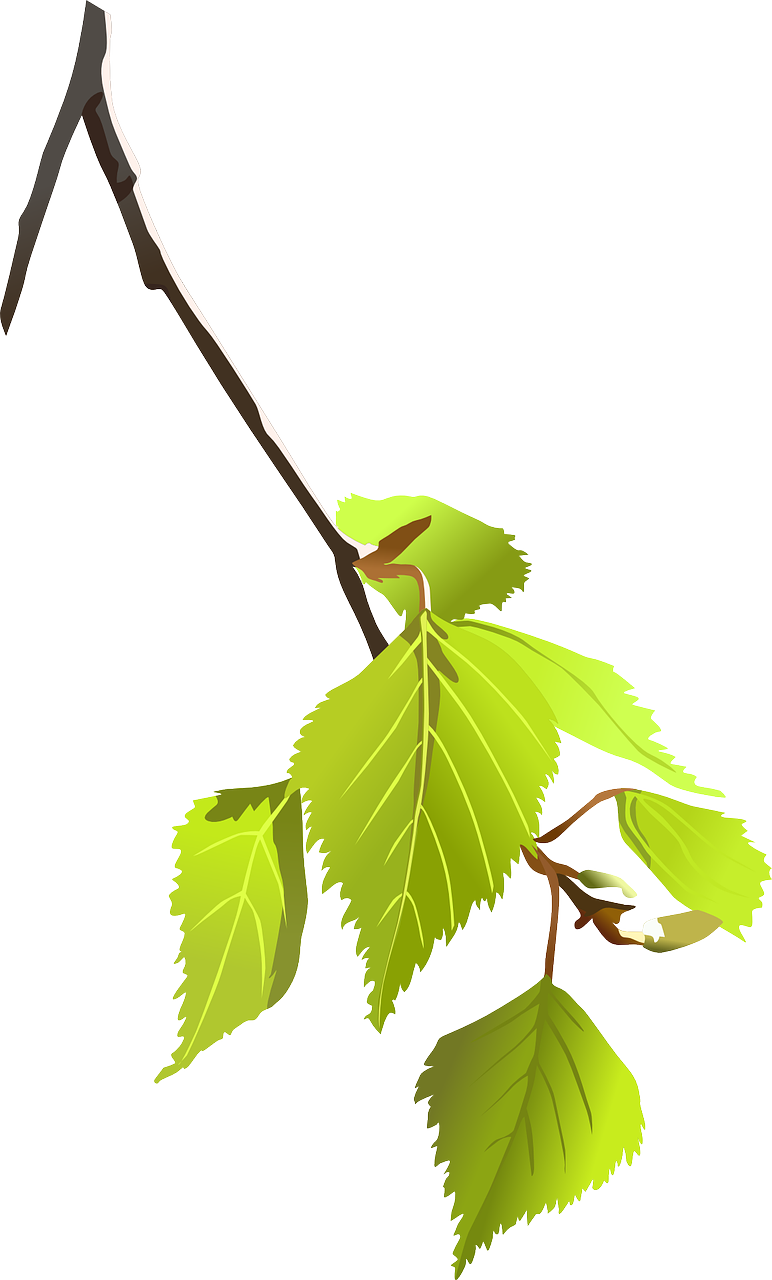 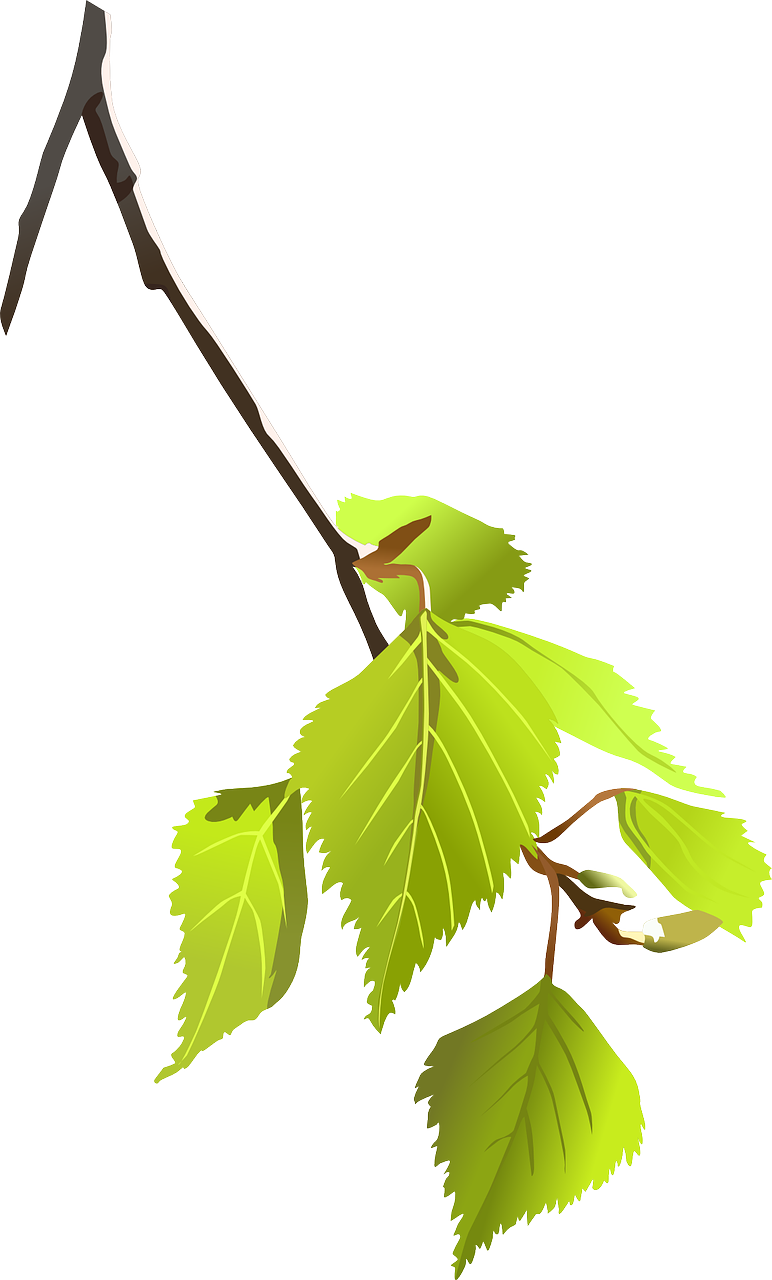 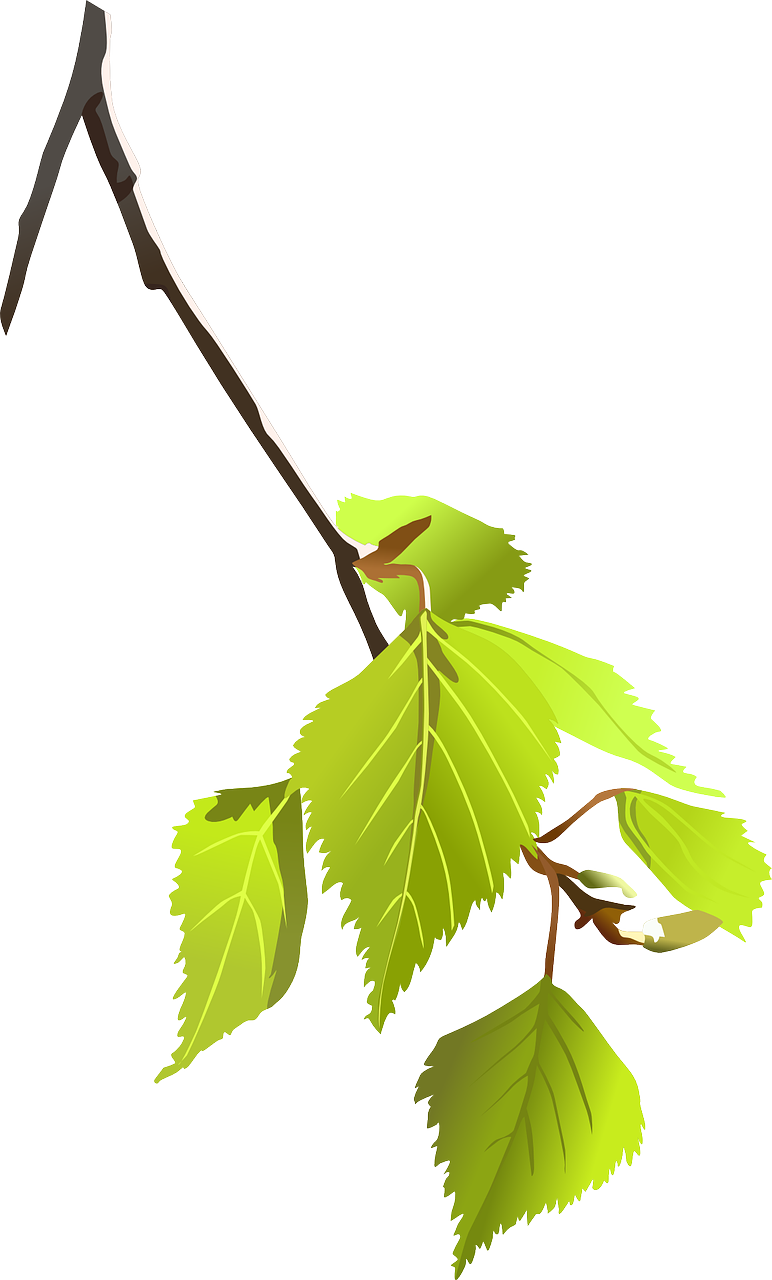 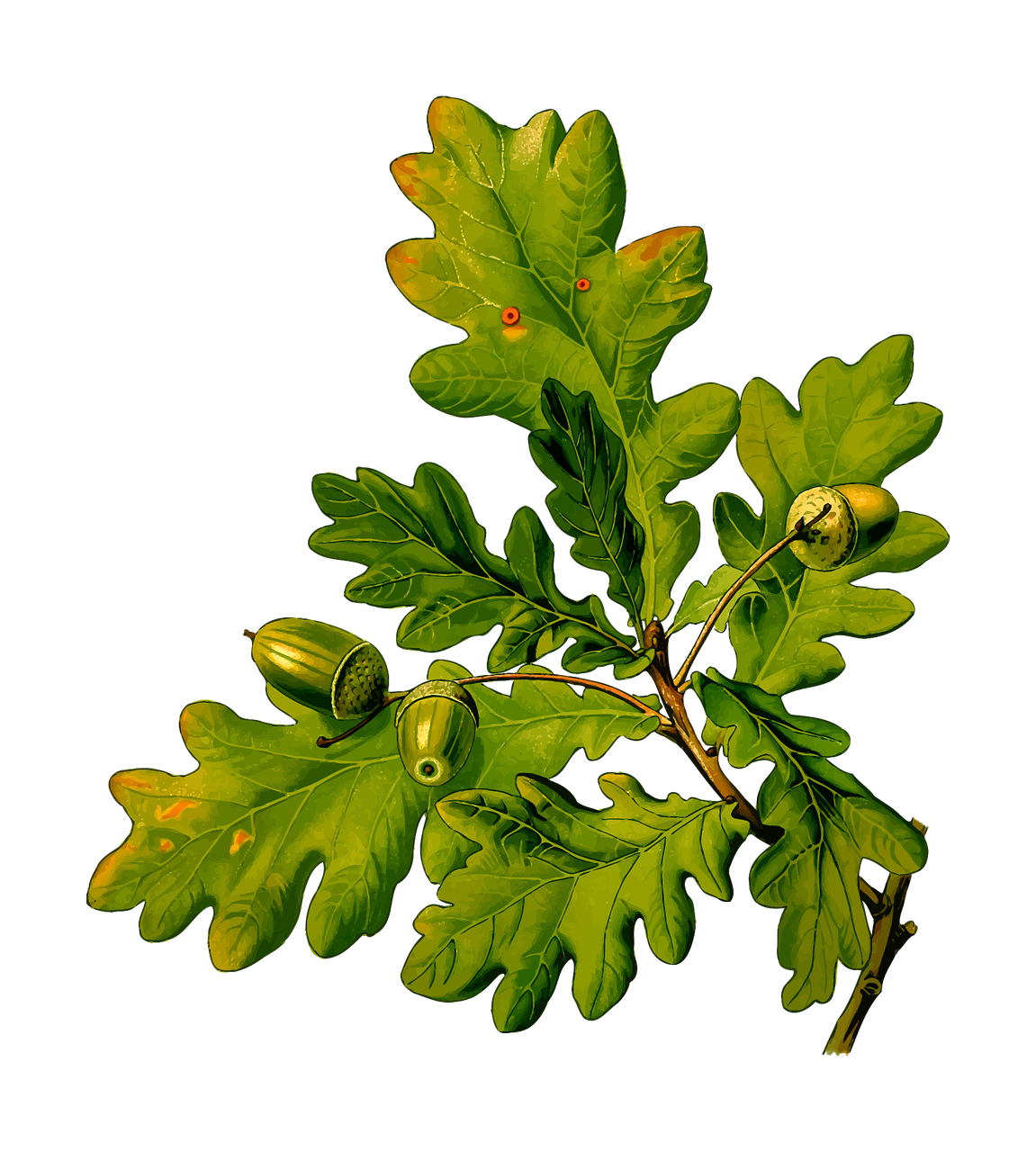 conclusion
Ce bosquet est un espace naturel remarquable dans un milieu urbain, cela constitue une micro-forêt avec des bienfaits qui en résultent :
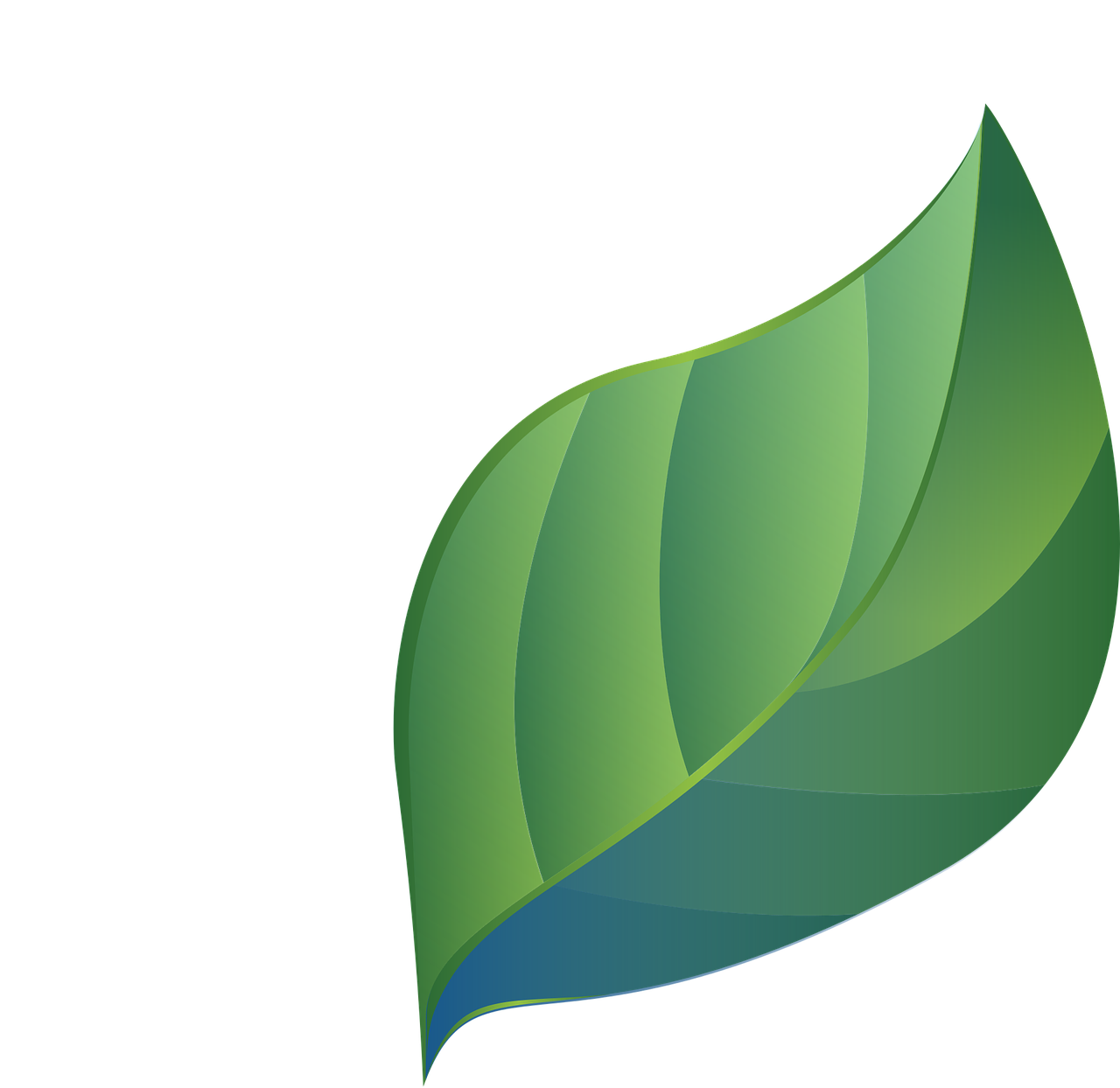 Amélioration de la qualité de l’air par fixation du carbone.
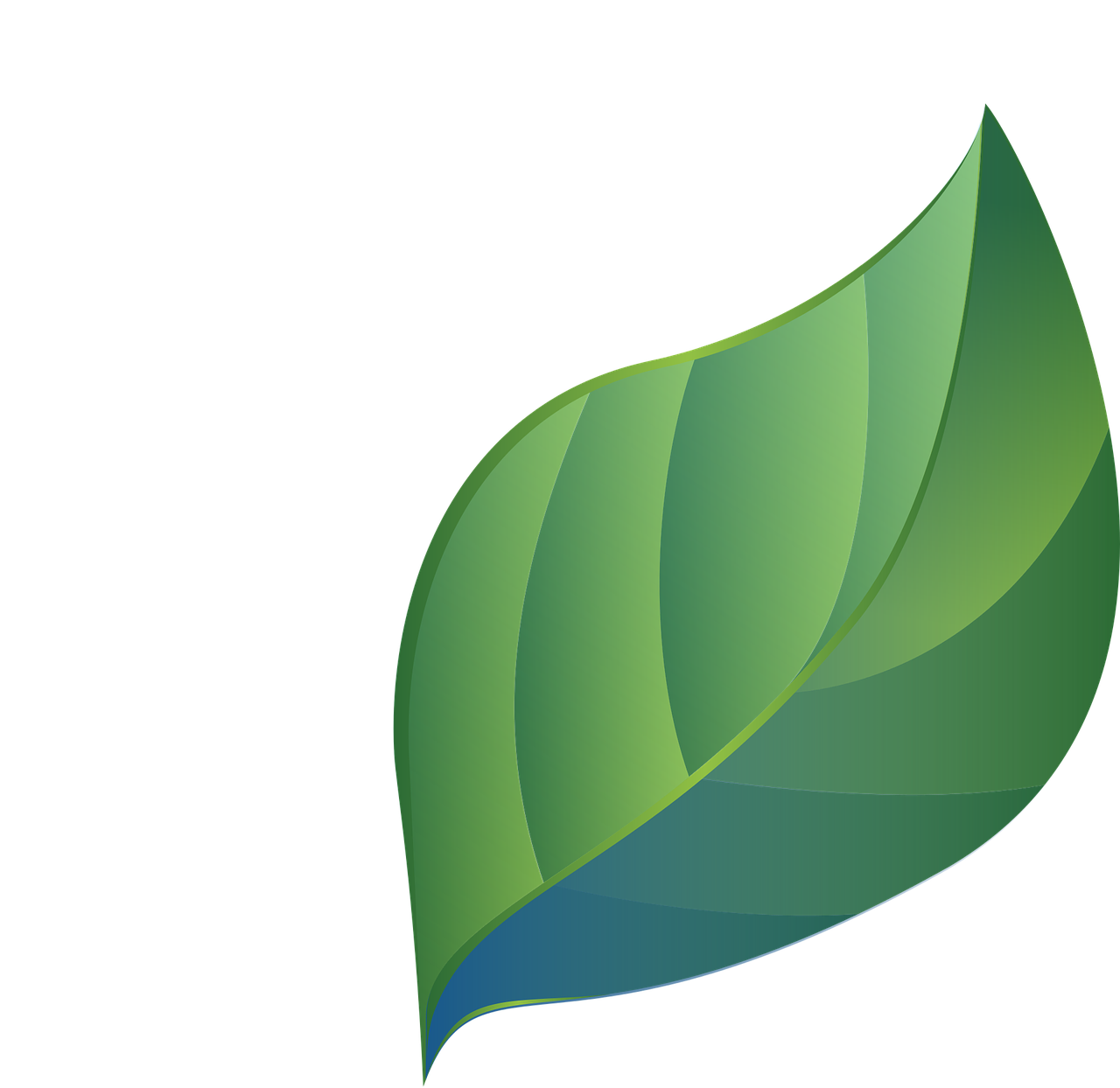 Régulation de la température : Ombrage et îlot de fraicheur.
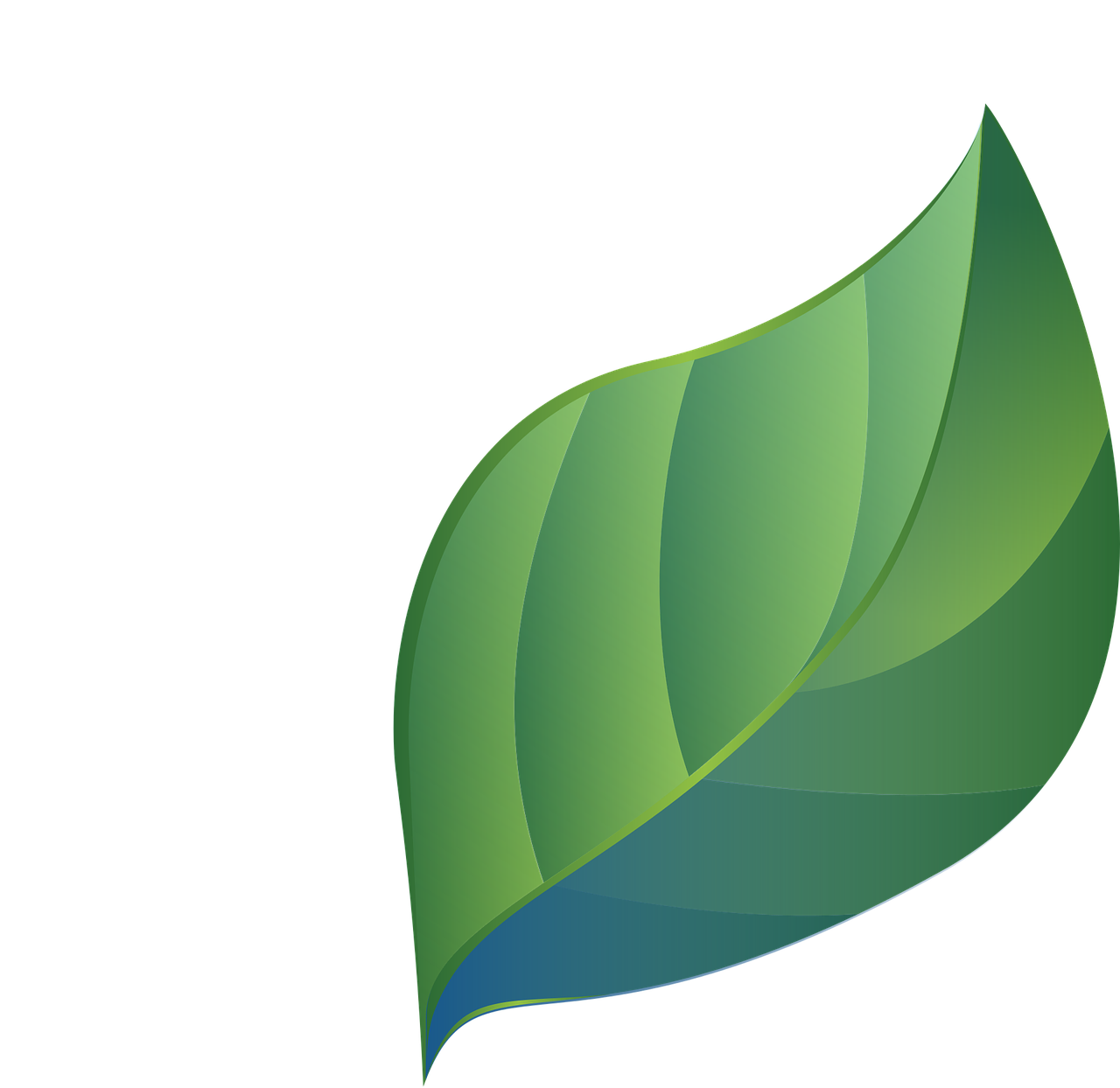 Conservation de la biodiversité : Refuge pour insectes et petite faune locale.
L’analyse met en évidence un faible intérêt économique mais un fort intérêt environnemental, cela justifie sa conservation en l’état et son classement en zone naturelle à conserver.
D’autre part cela peut être un outil pédagogique et de communication par un suivi de la croissance des arbres, de l’évolution de la végétation et de la faune : insecte, nidification ….
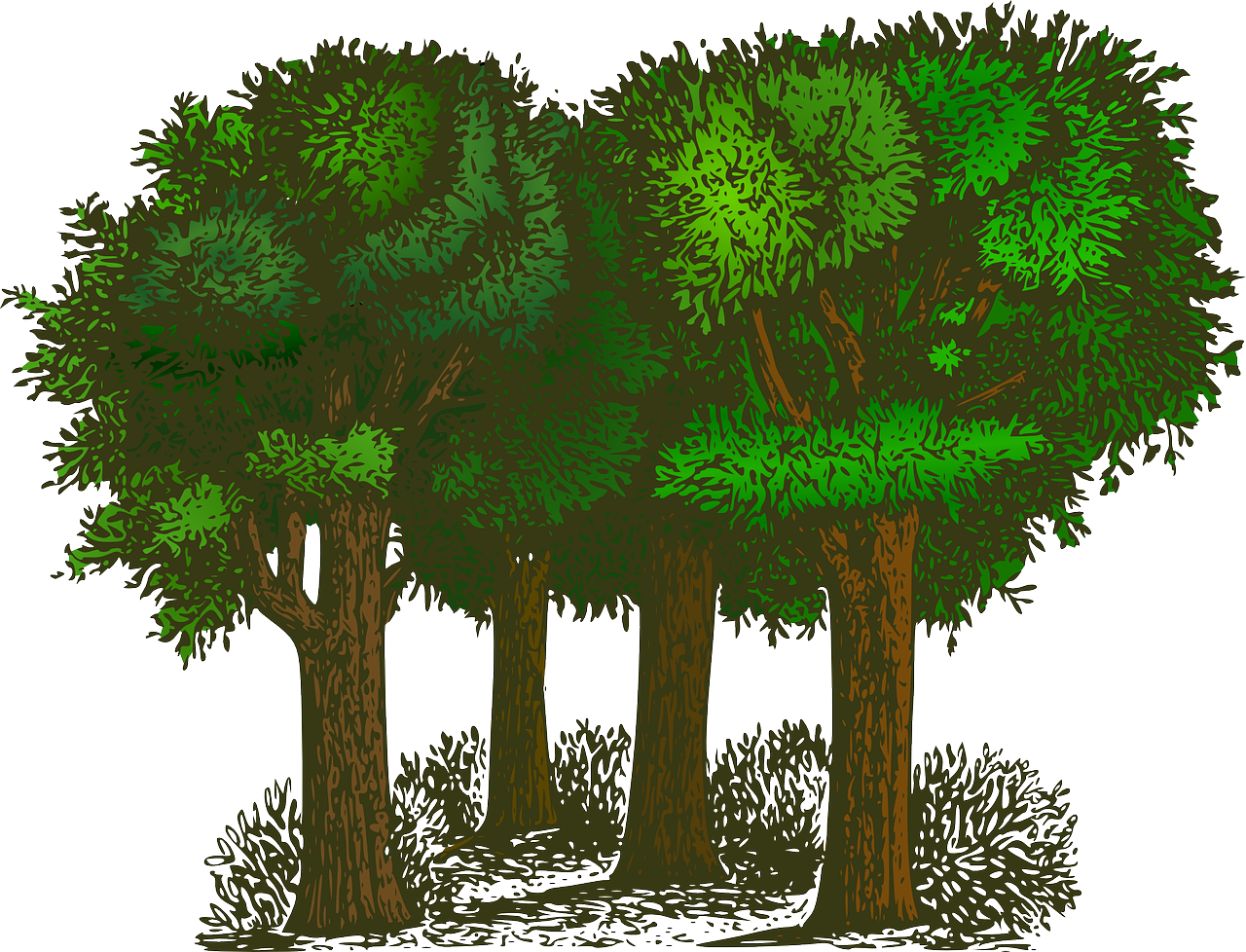 La friche arborée adjacente devrait été conservée 
et enrichie par la plantation d’essences peu communes mais avec un grand intérêt ornemental ou historique.
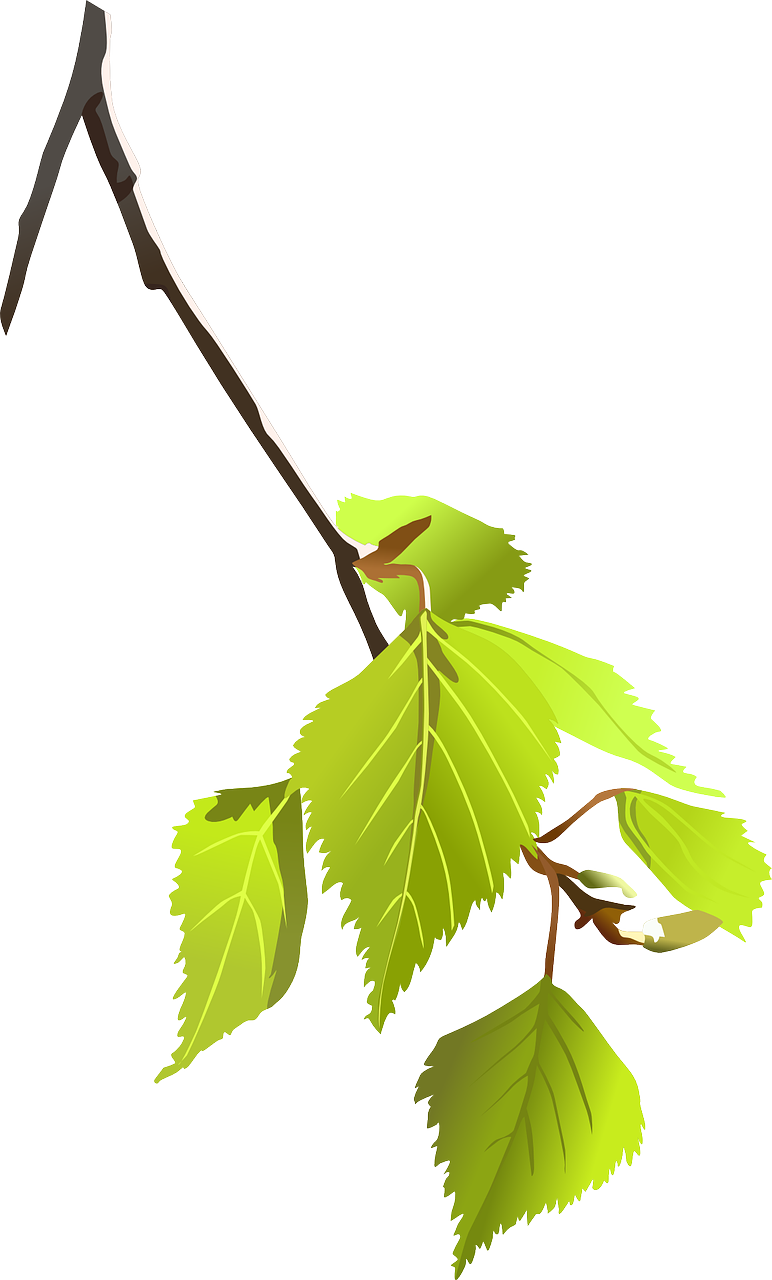 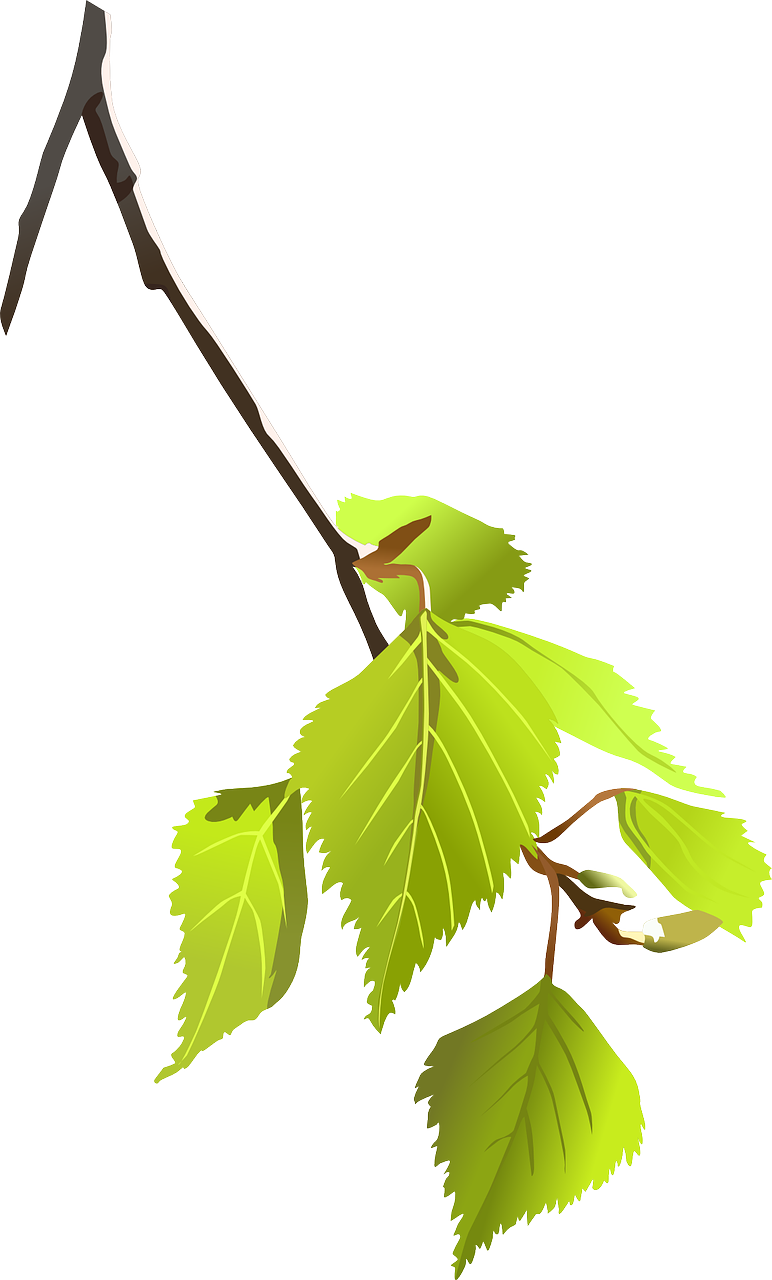 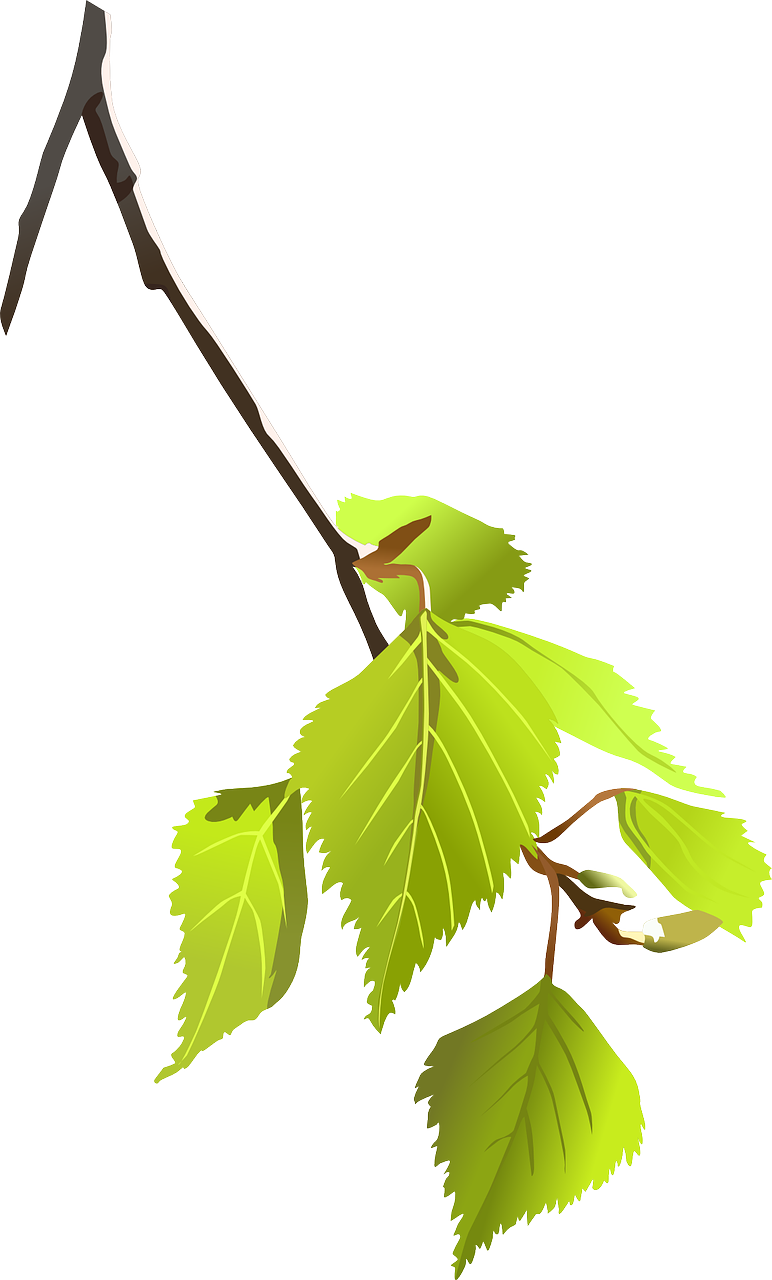 Opération
« arbres d’aujourd’hui pour demain »
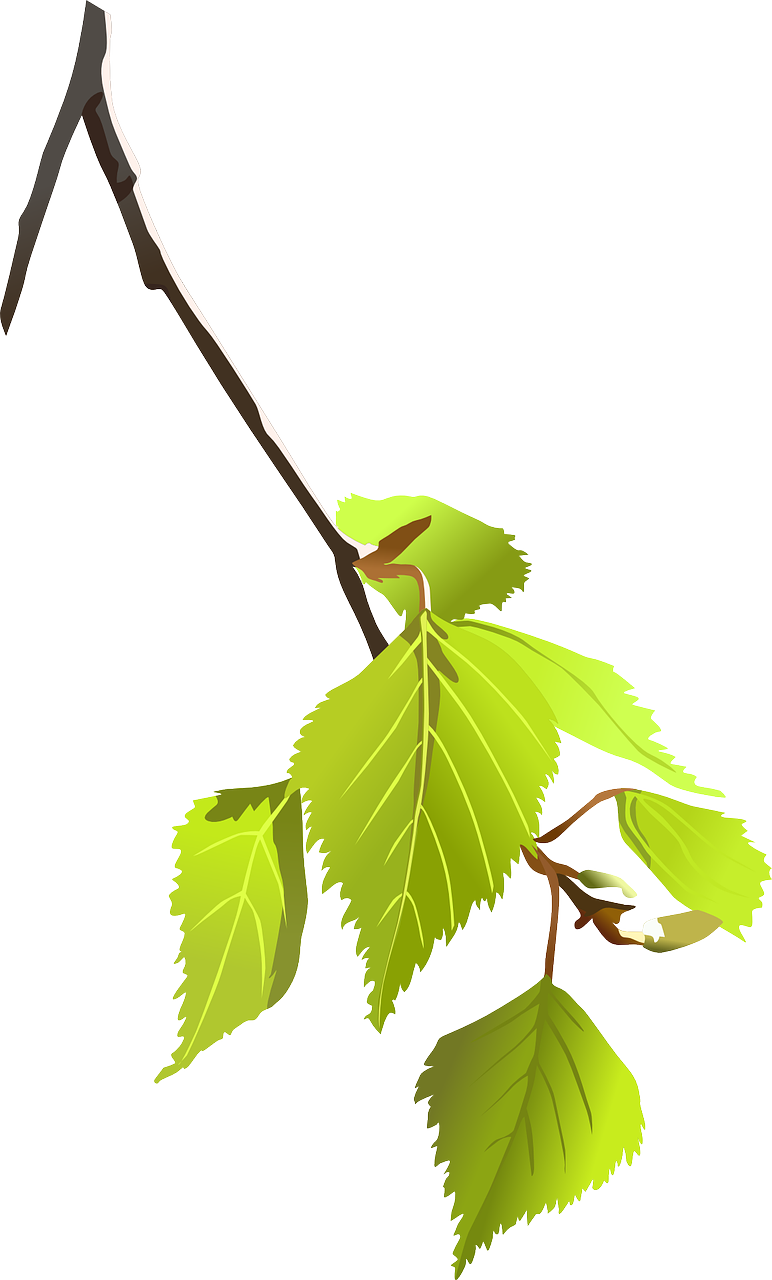 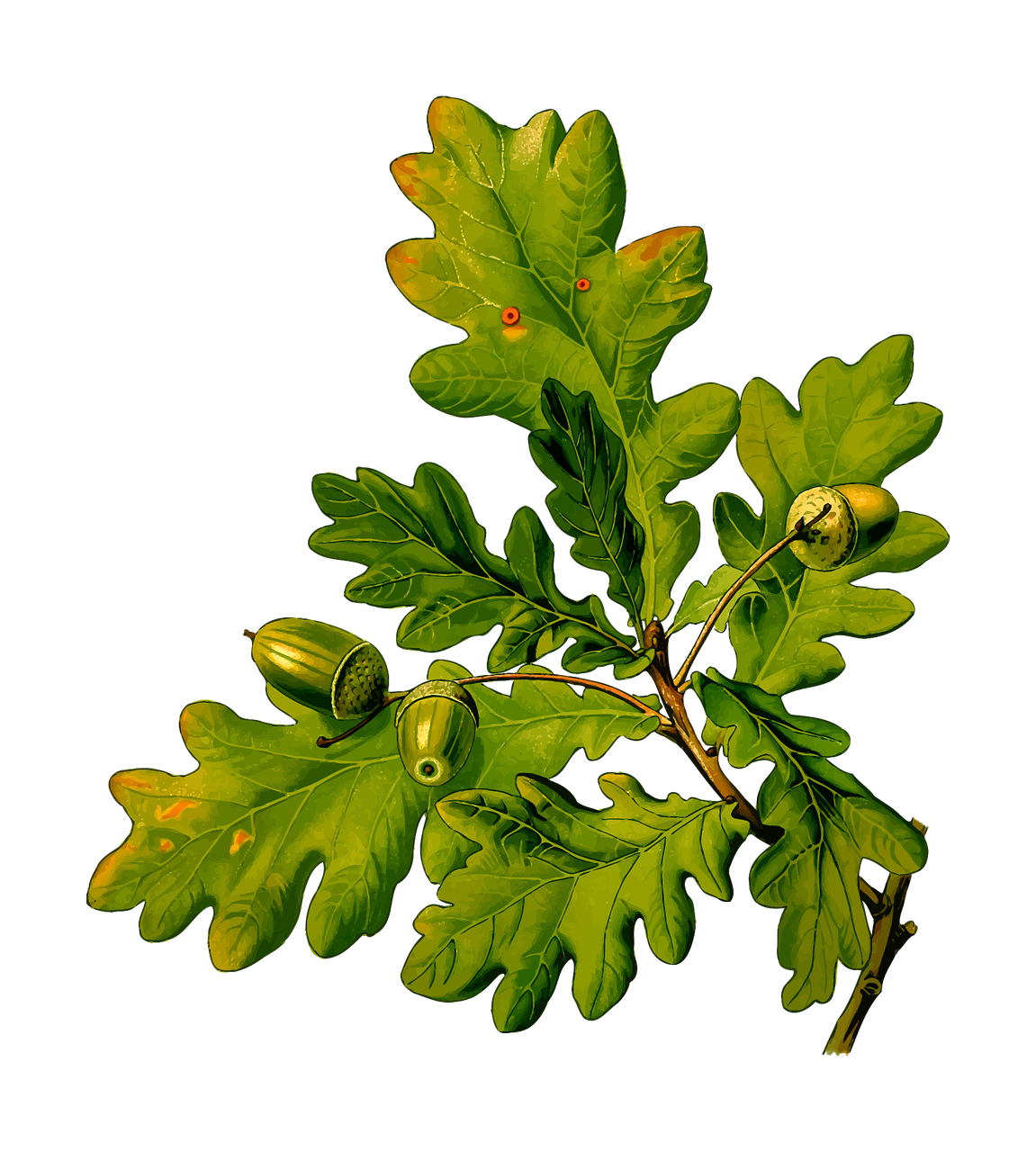 A l’initiative des associations CHAD et Ecopains
29 septembre 2023
Sur terrain communal de Carignan de Bordeaux
Bosquet de l’école maternelle
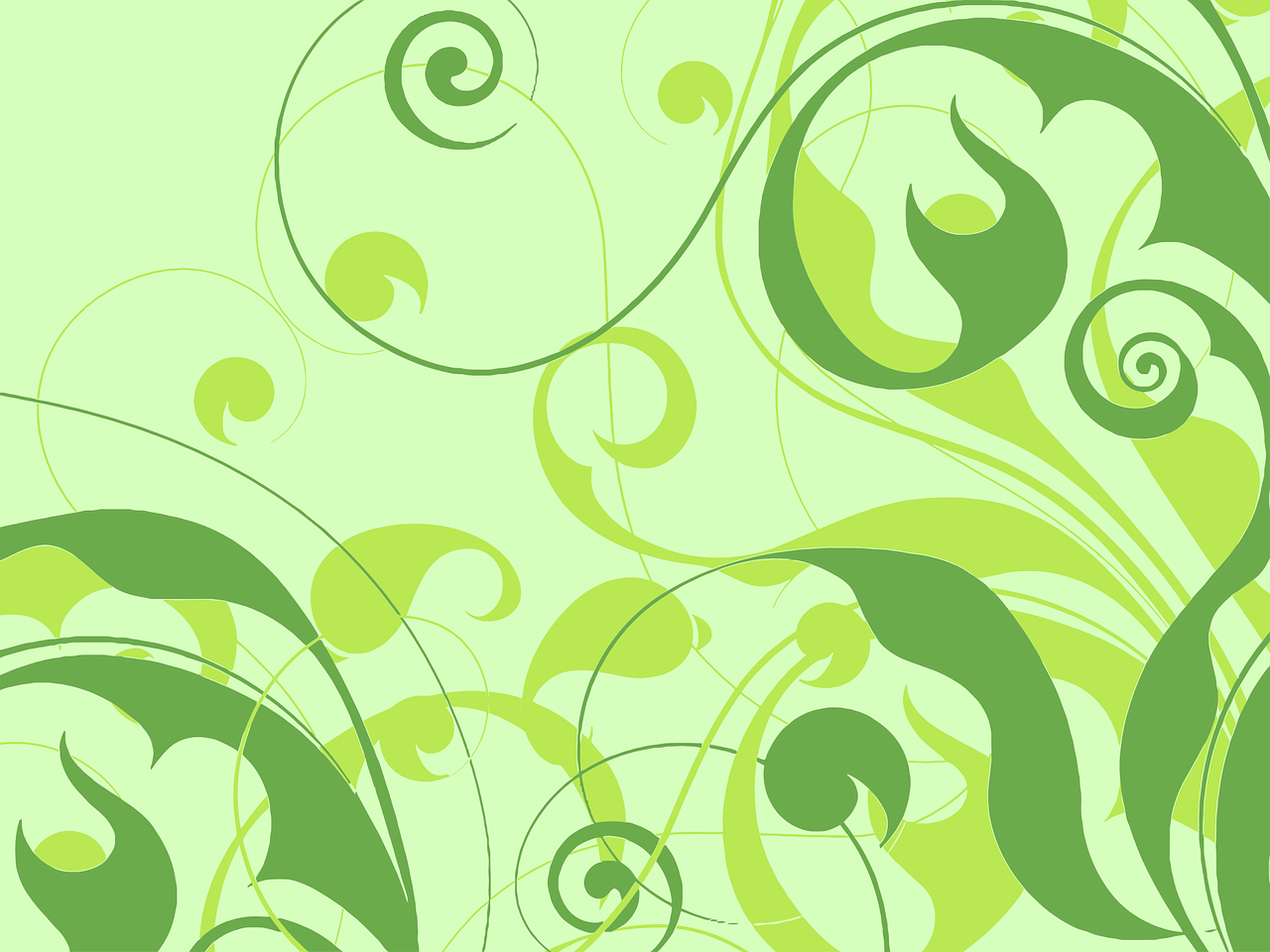 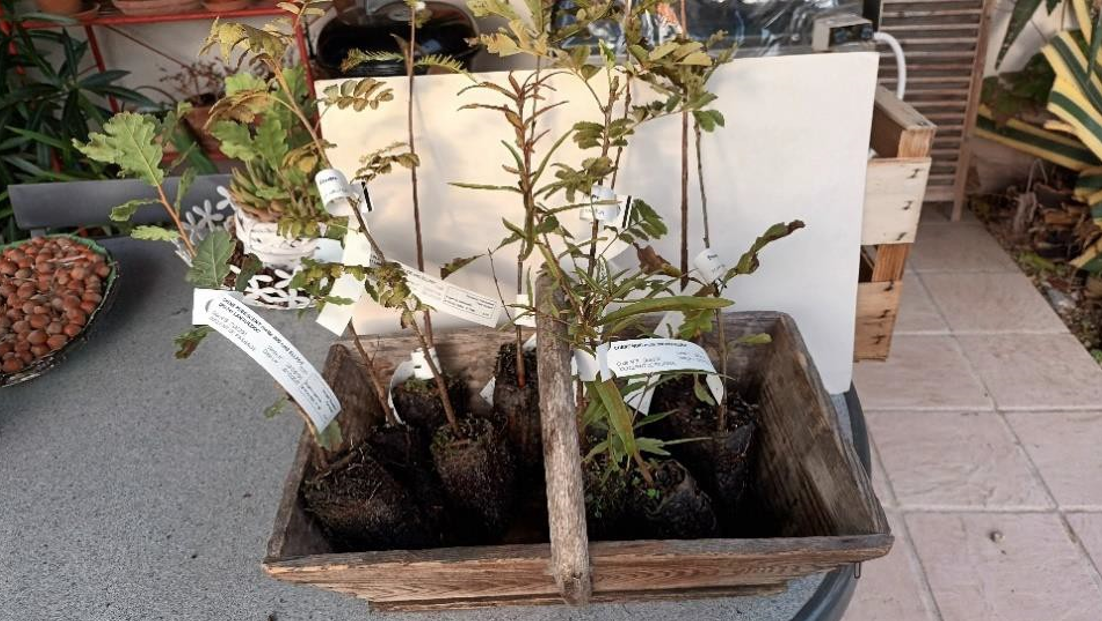 Objectif
Enrichir la friche arborée de l’école maternelle
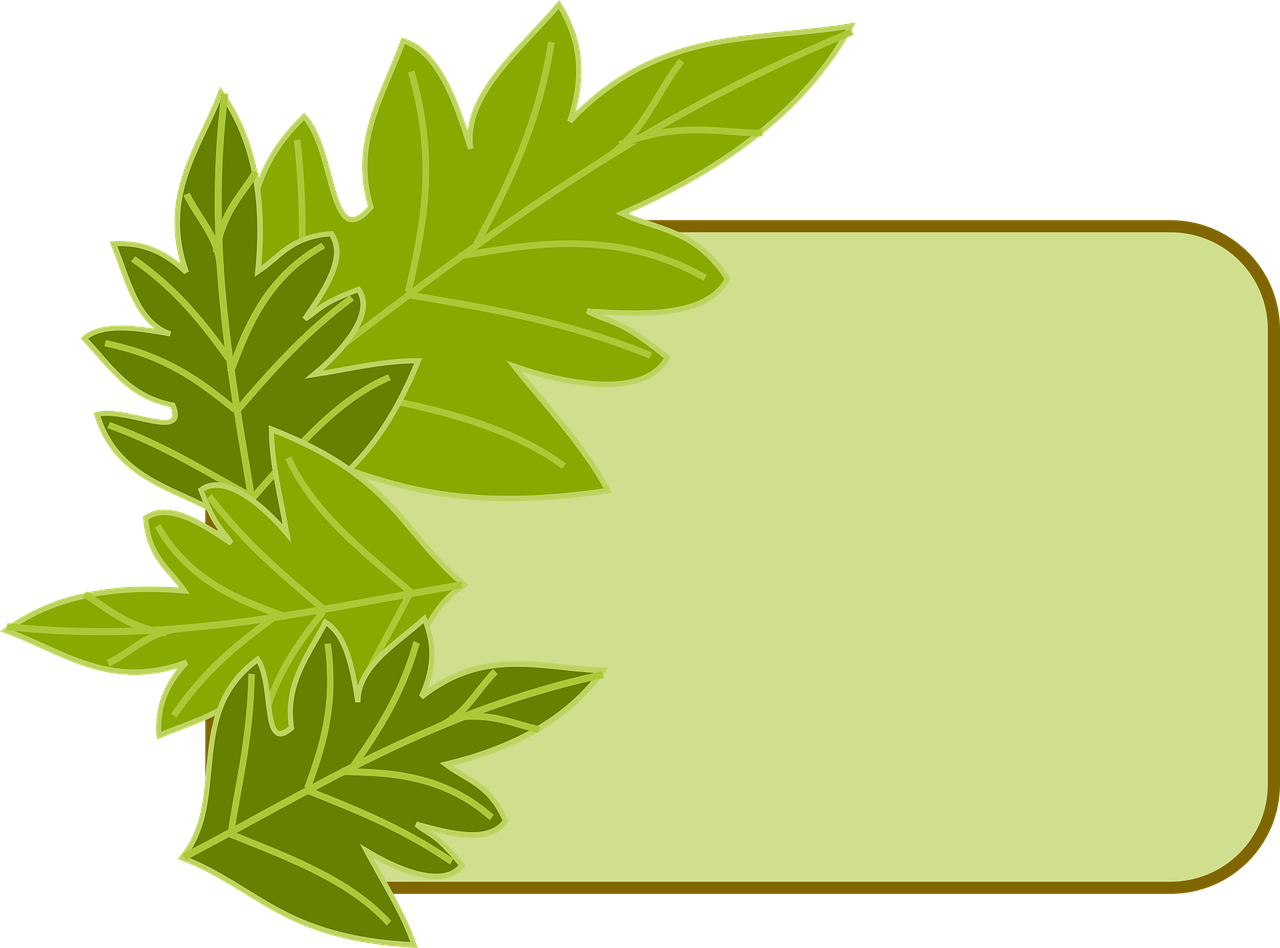 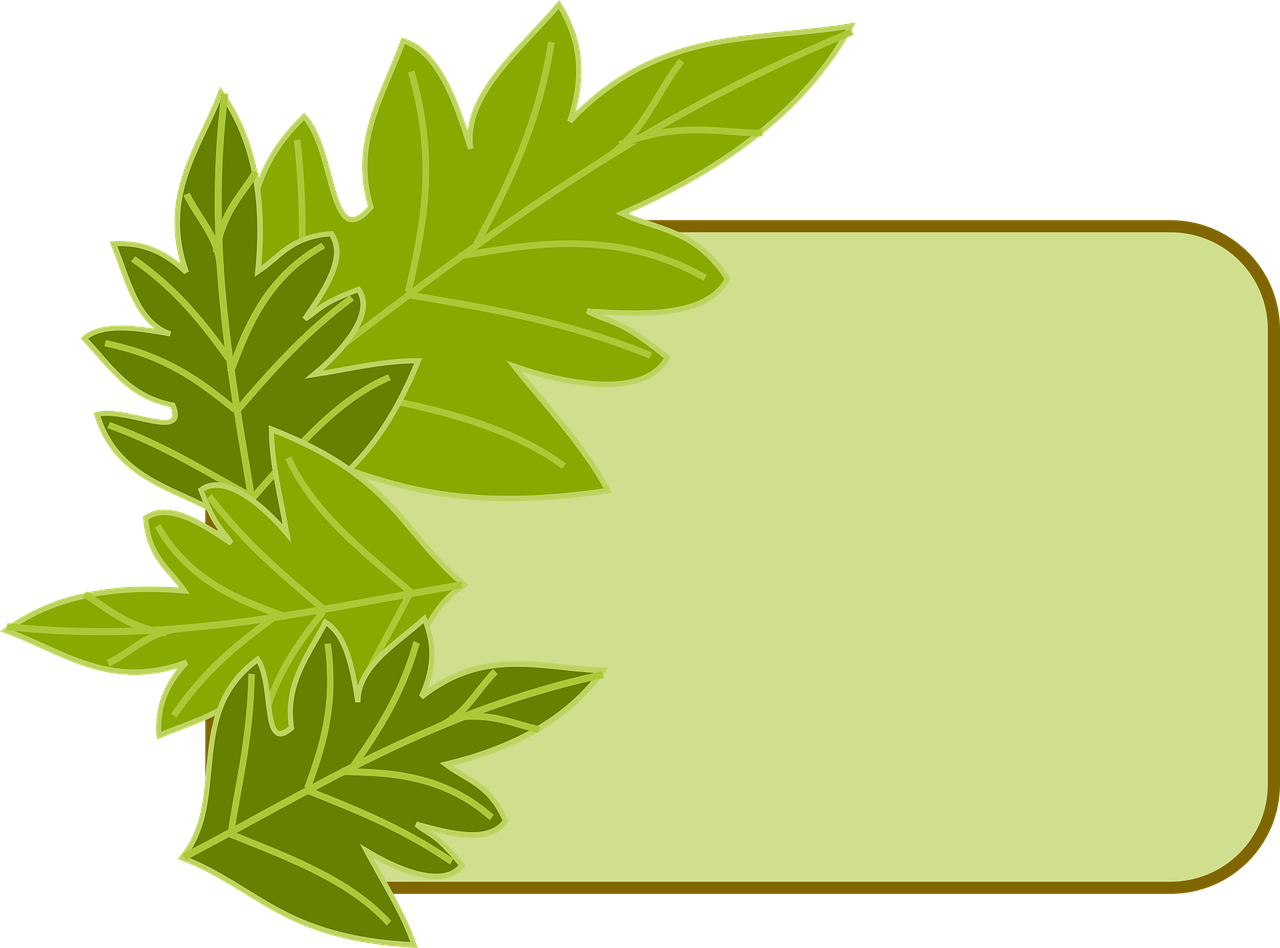 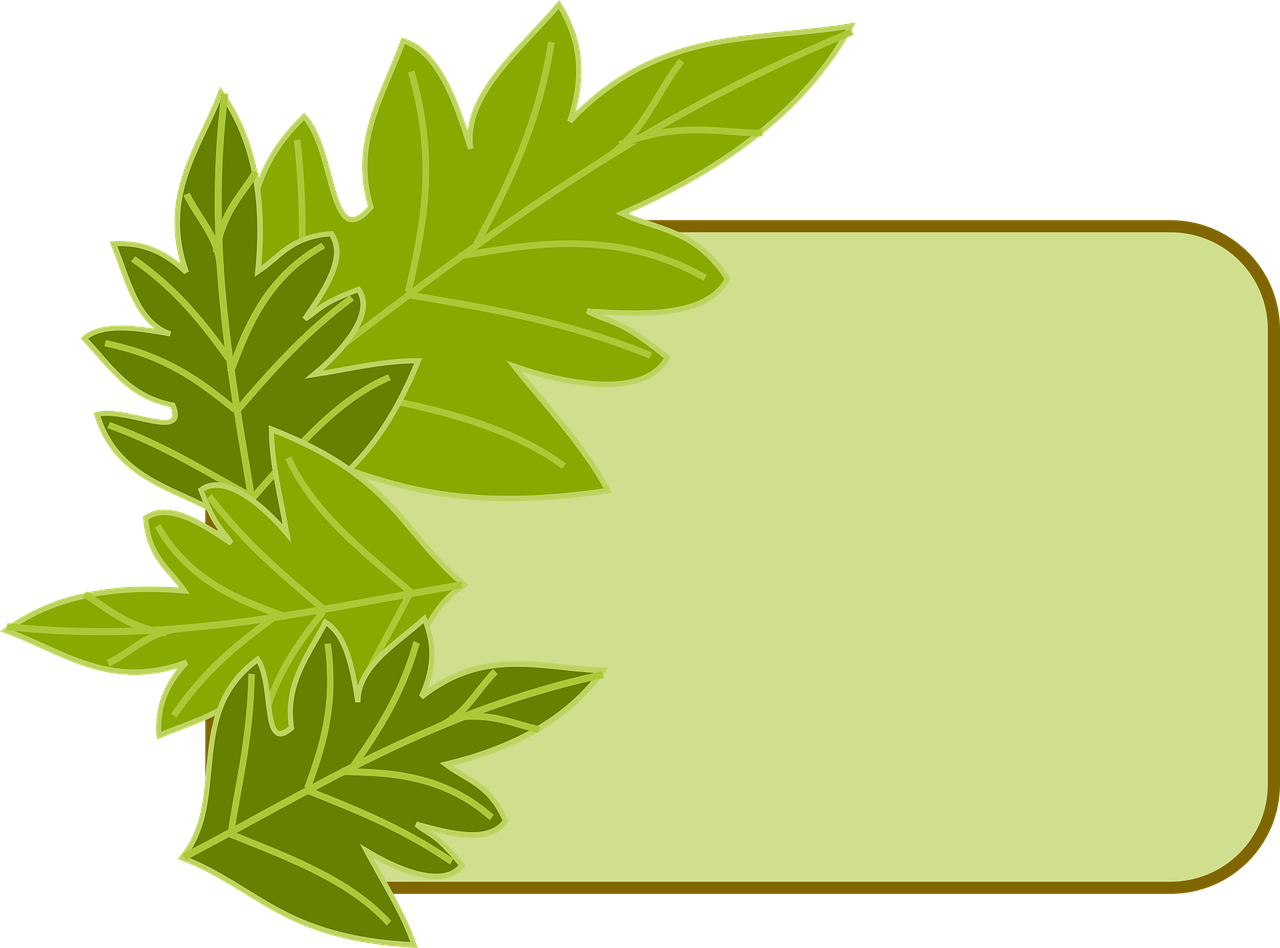 Matériel végétal : 
	Panier de 10 plants forestiers
	En motte de 200cm3
	Tiges de 40 cm de hauteur

Origine : 
Pépinière Forelite- Alliance de Nauton à Roquefort (Landes )
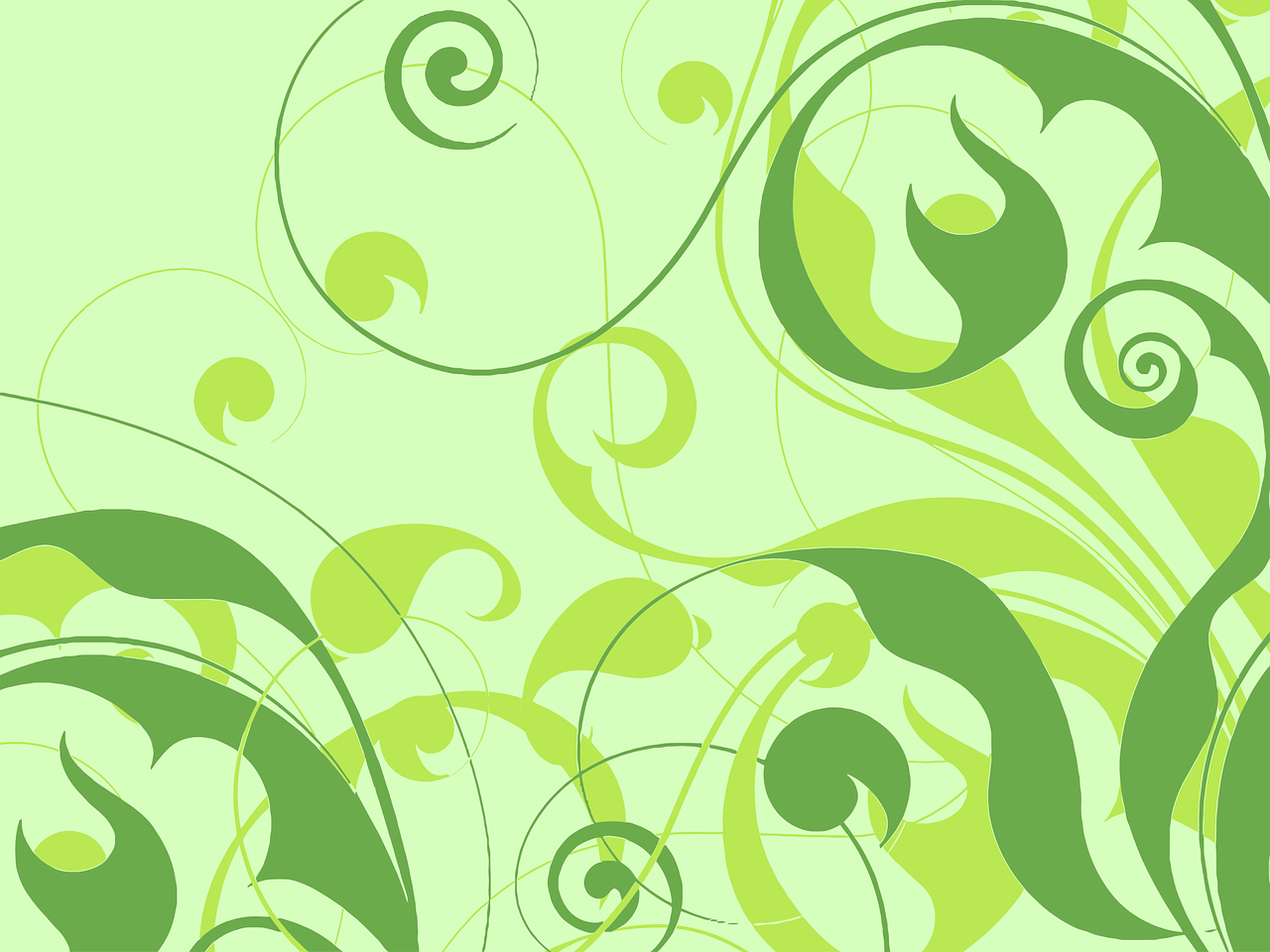 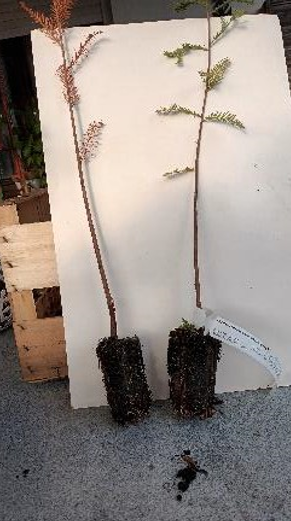 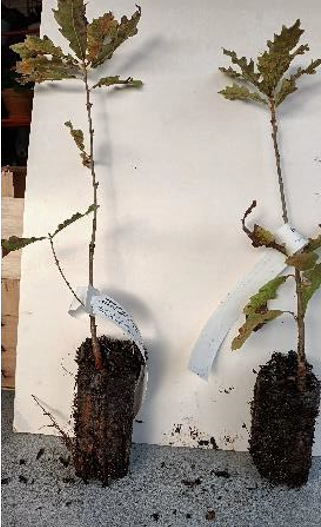 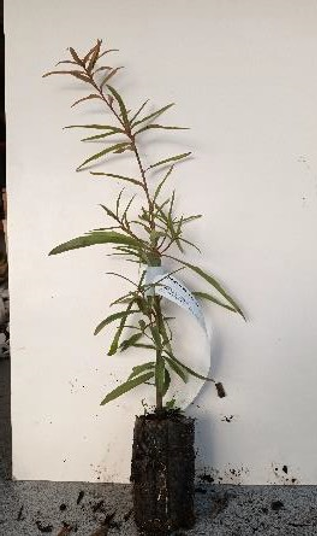 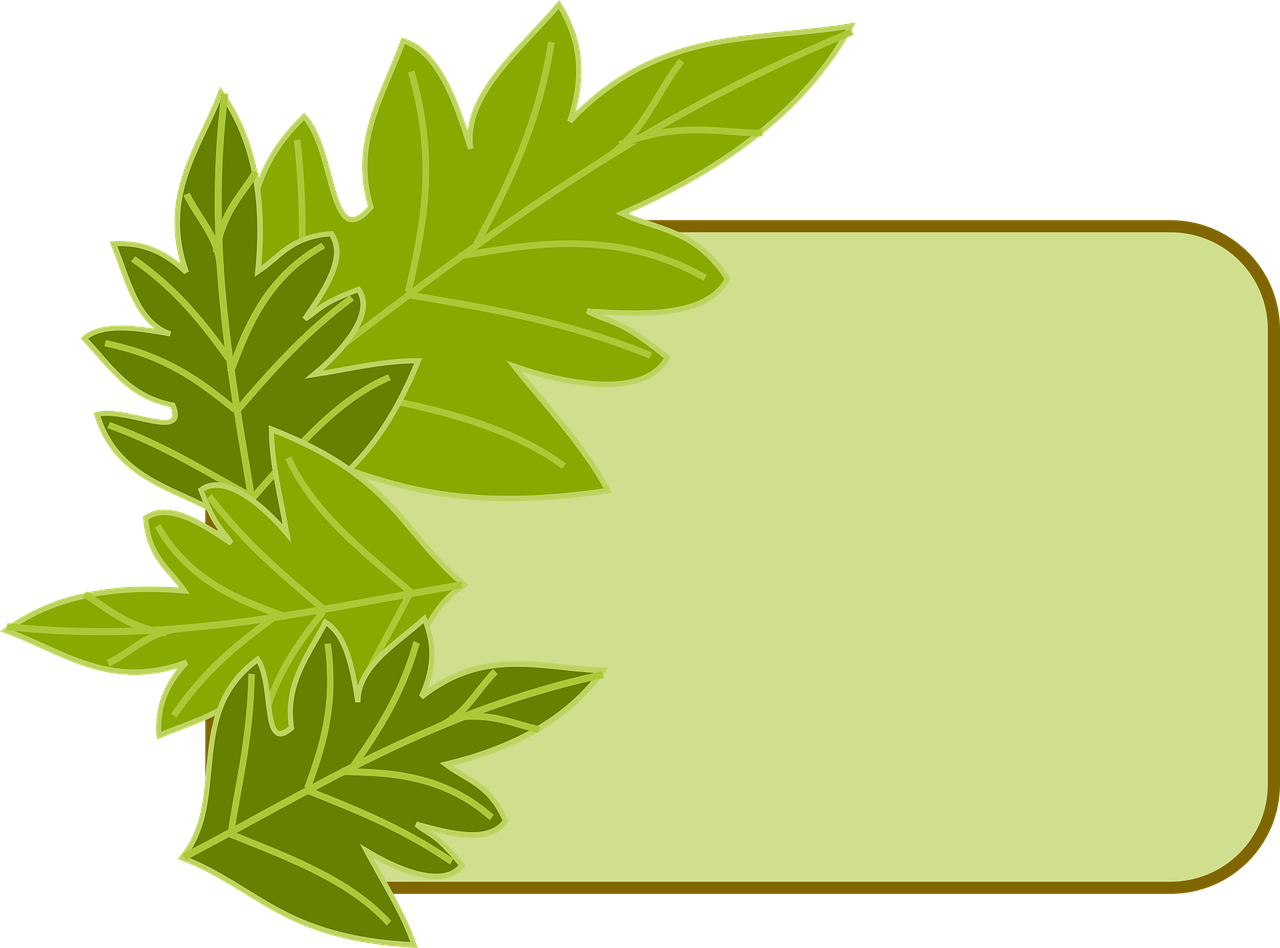 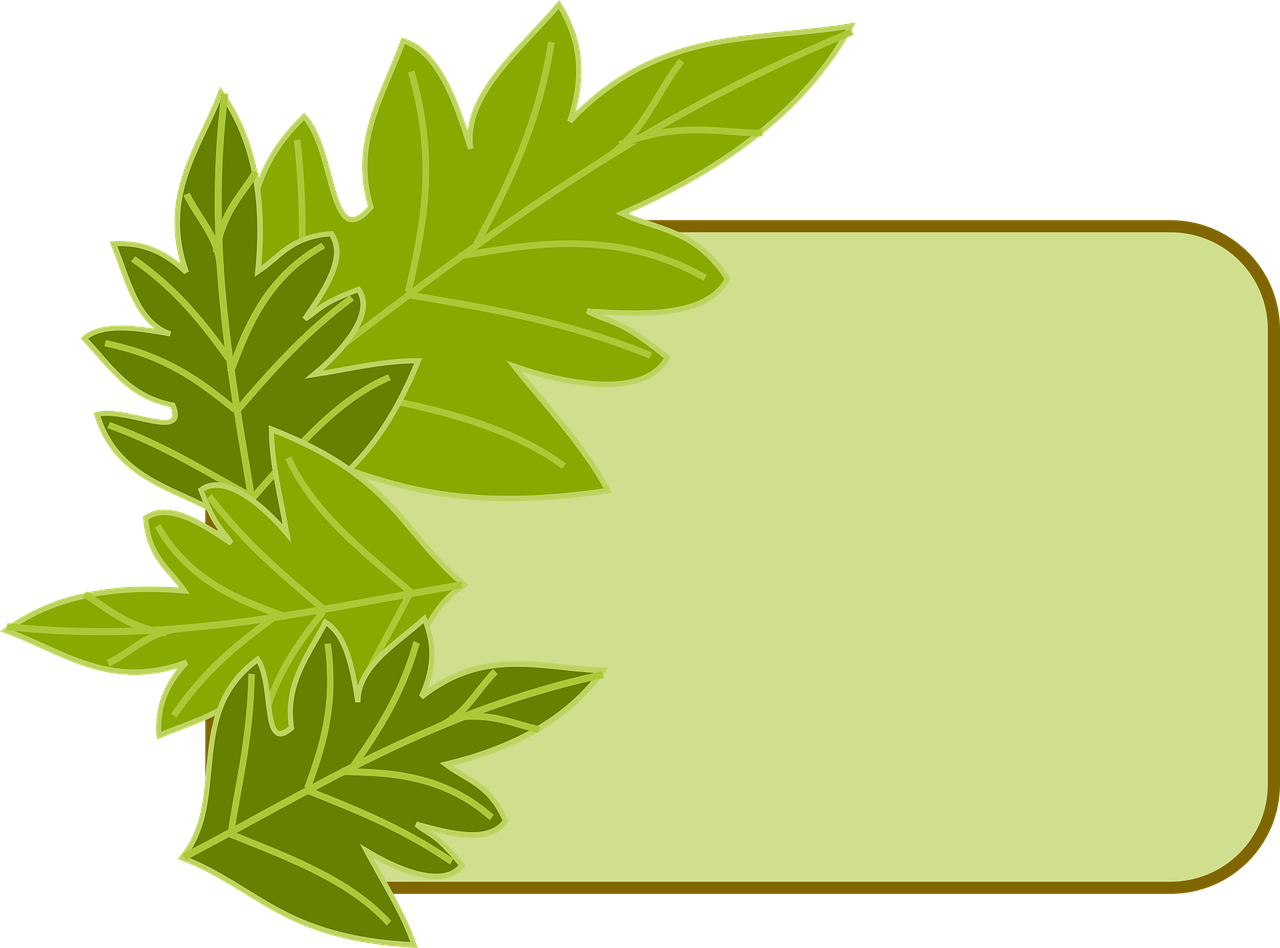 Contenu
du 
panier forestier
Cyprès Chauve
Taxodum distichum
Chêne noir
Quercus nigra
Chêne Sessile ou rouvre Quercus petrea
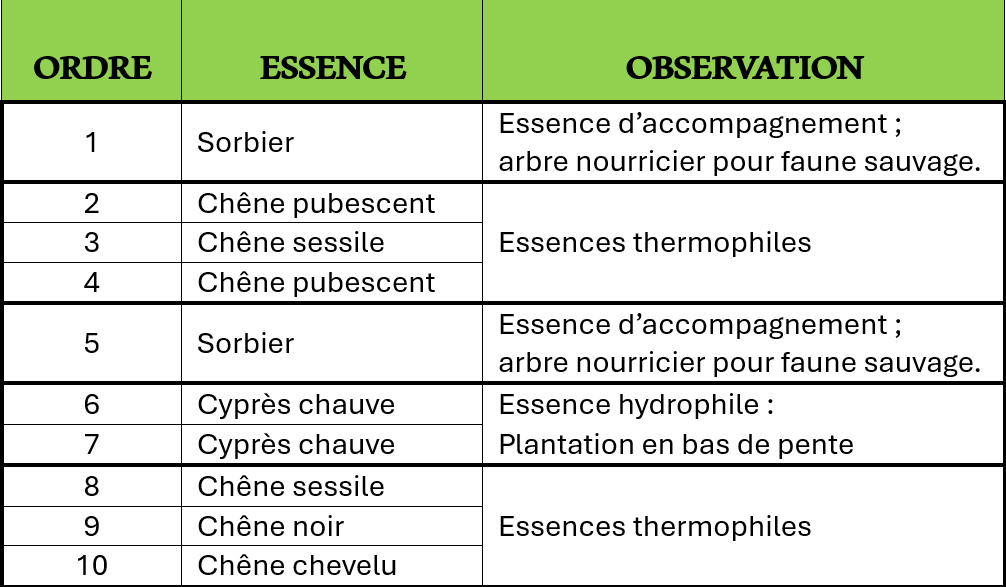 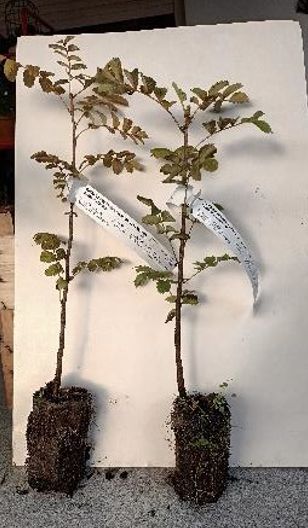 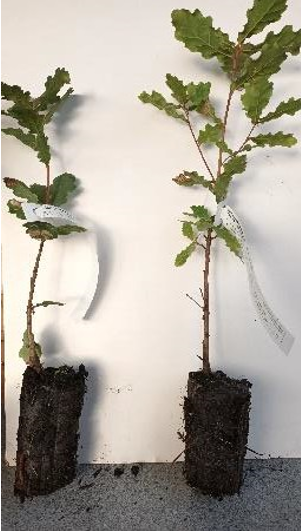 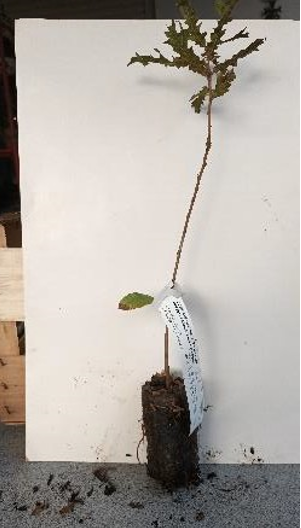 Chêne pubescent
Quercus pubescens
Chêne chevelu
Quercus cerris
Sorbier
Sorbus aucuparia
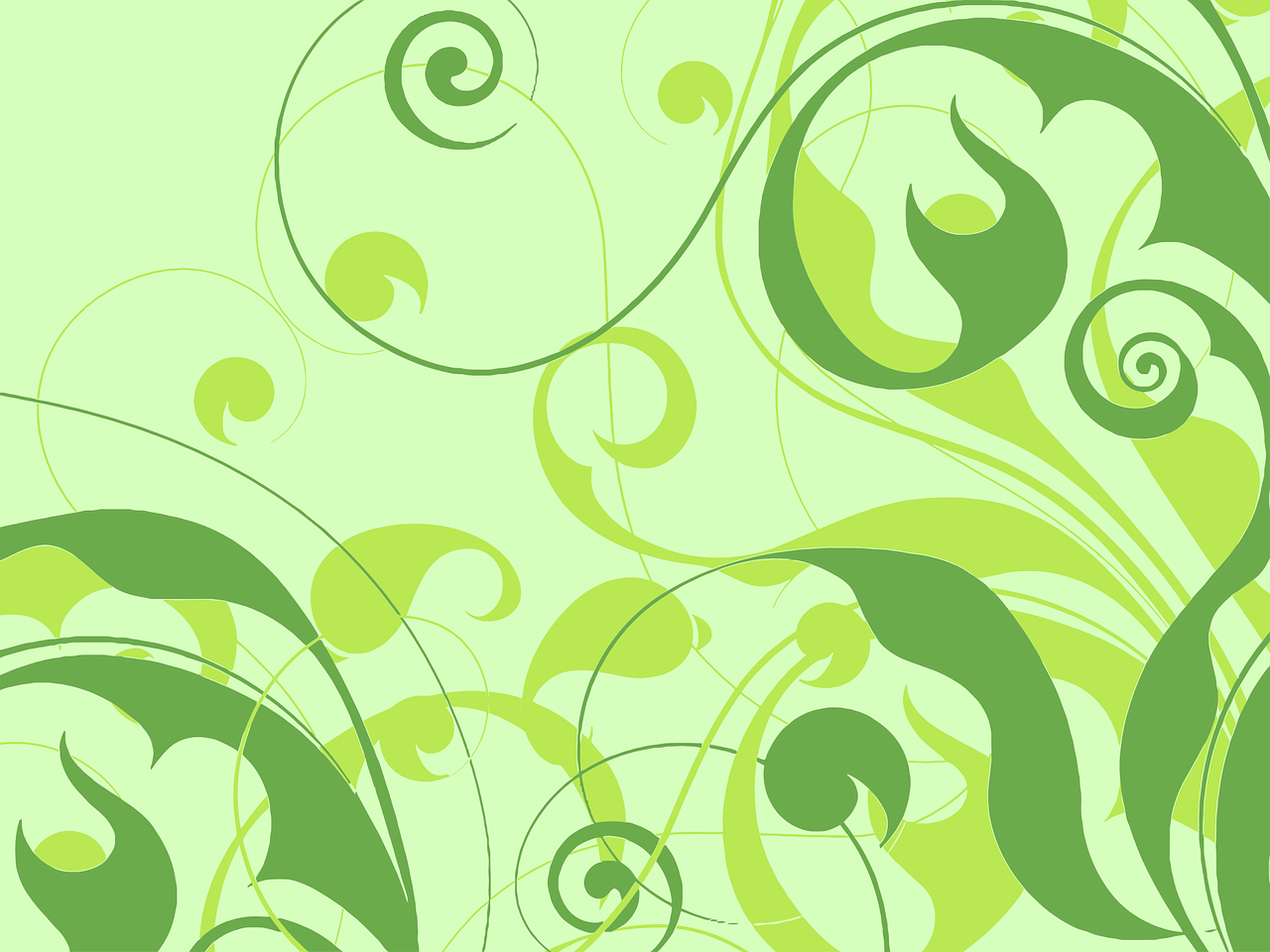 Plantation sur la friche arborée de 2746m2
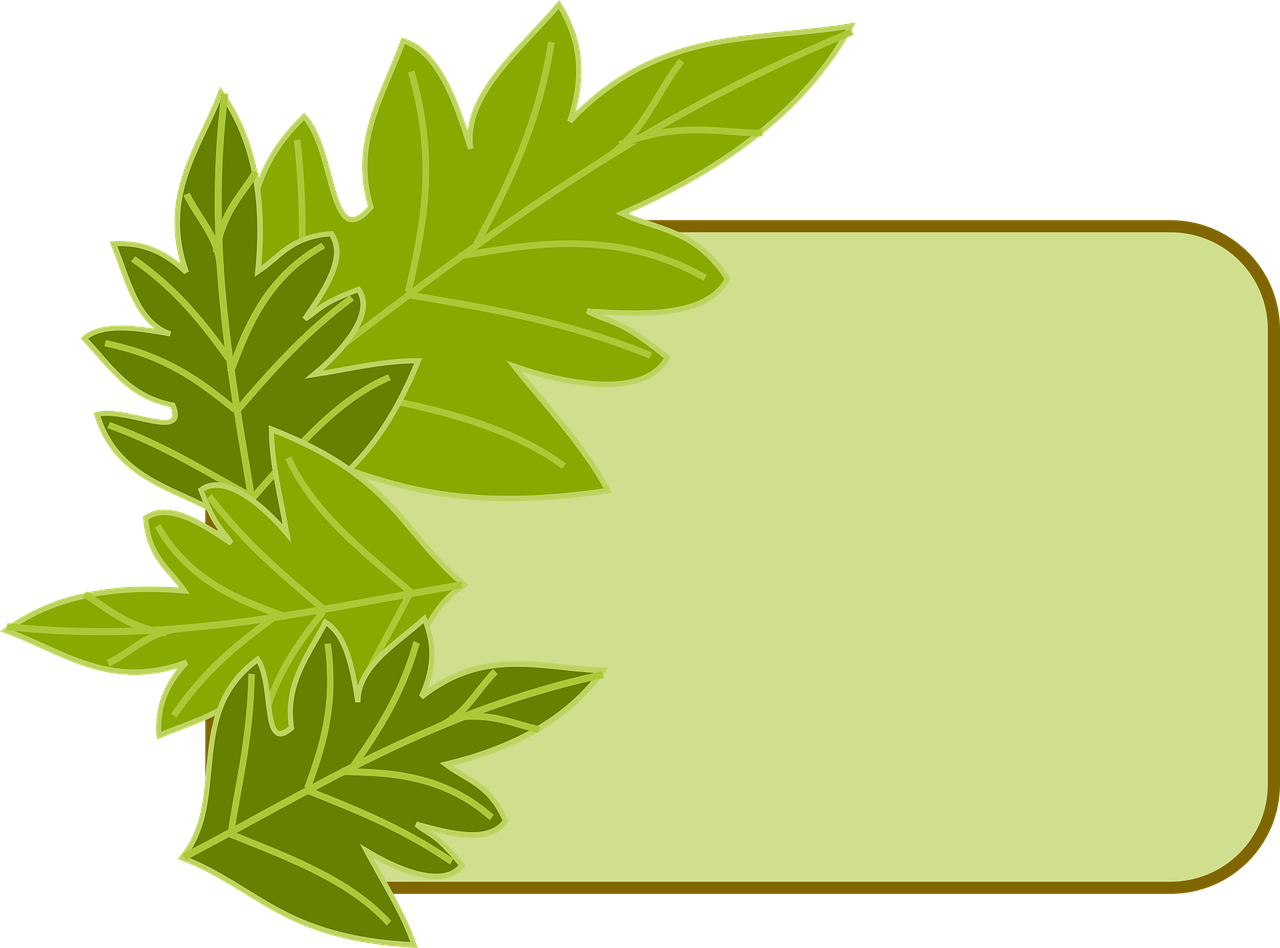 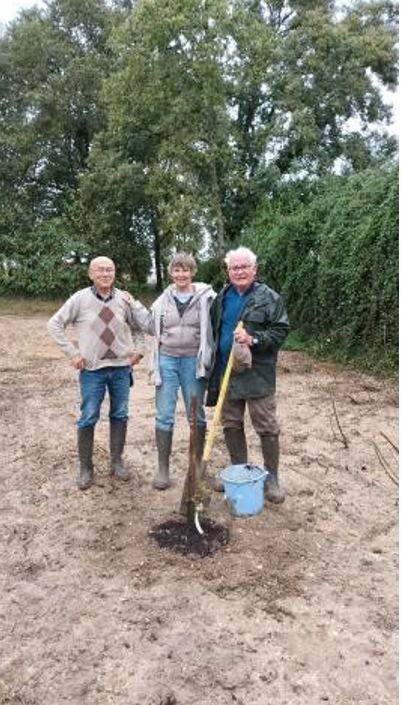 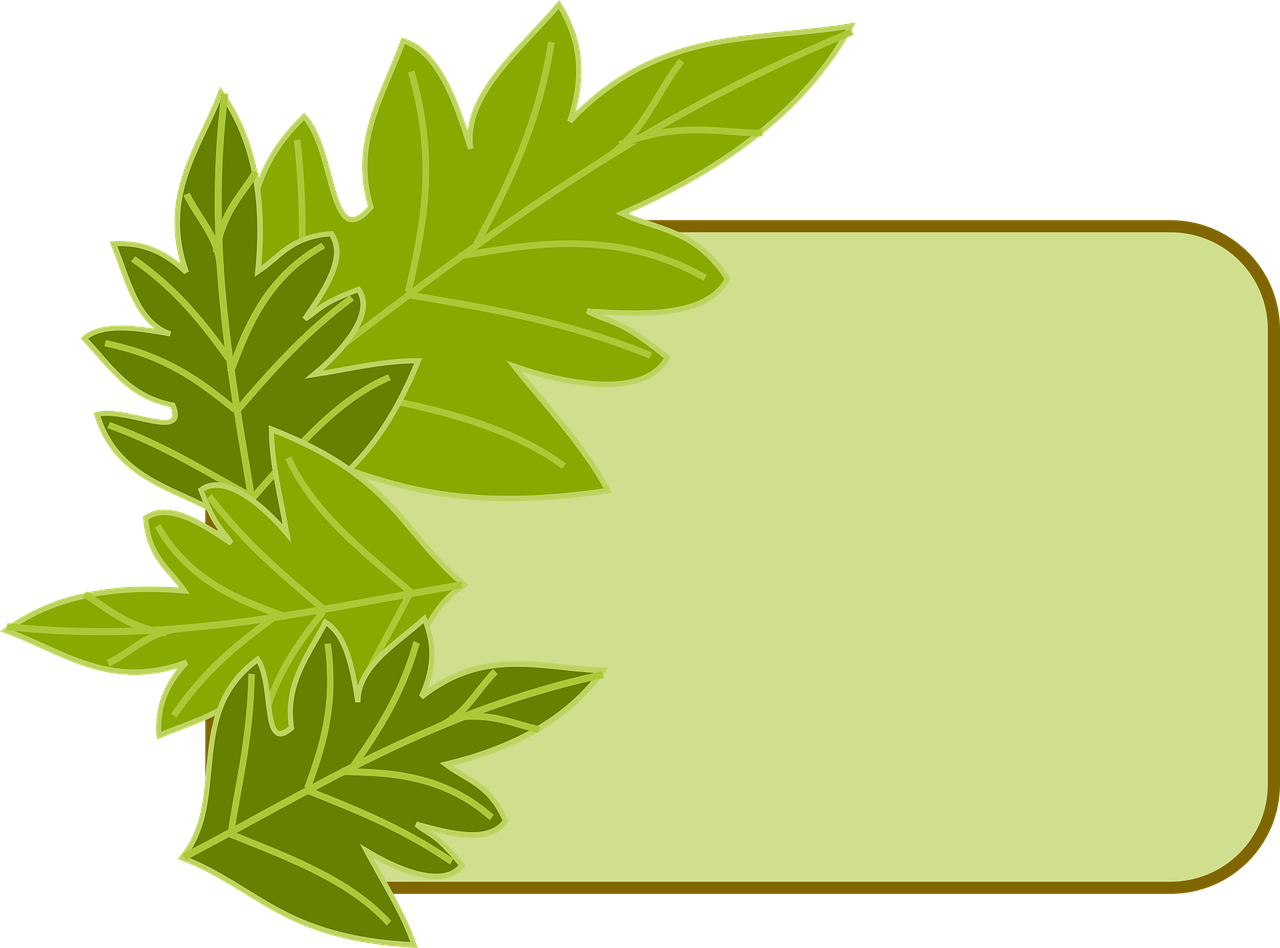 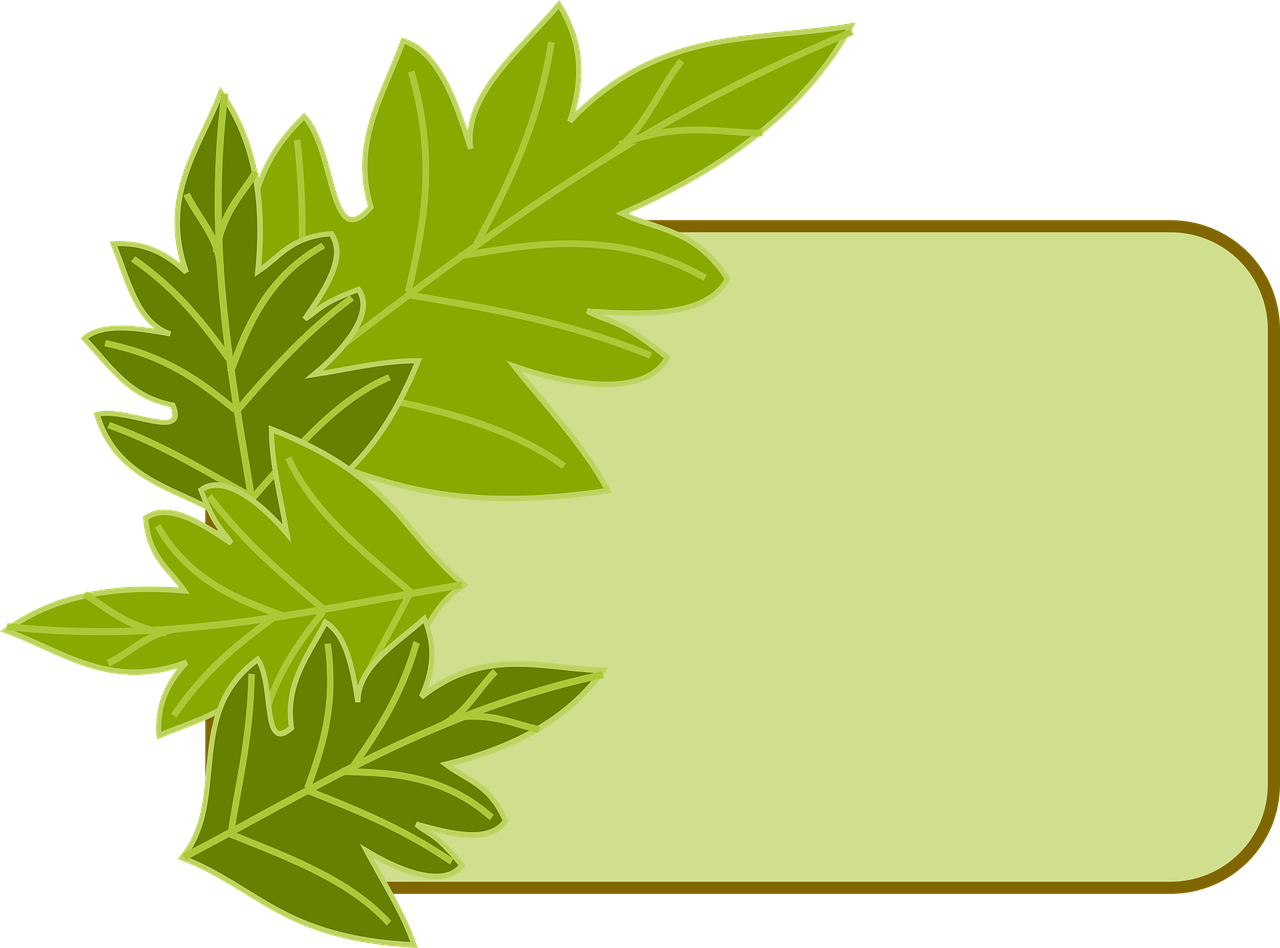 Opérateurs
Henri Boutet
Sylvie Lhomet
Régis Bertranet
Conditions climatiques
Début de période pluvieuse
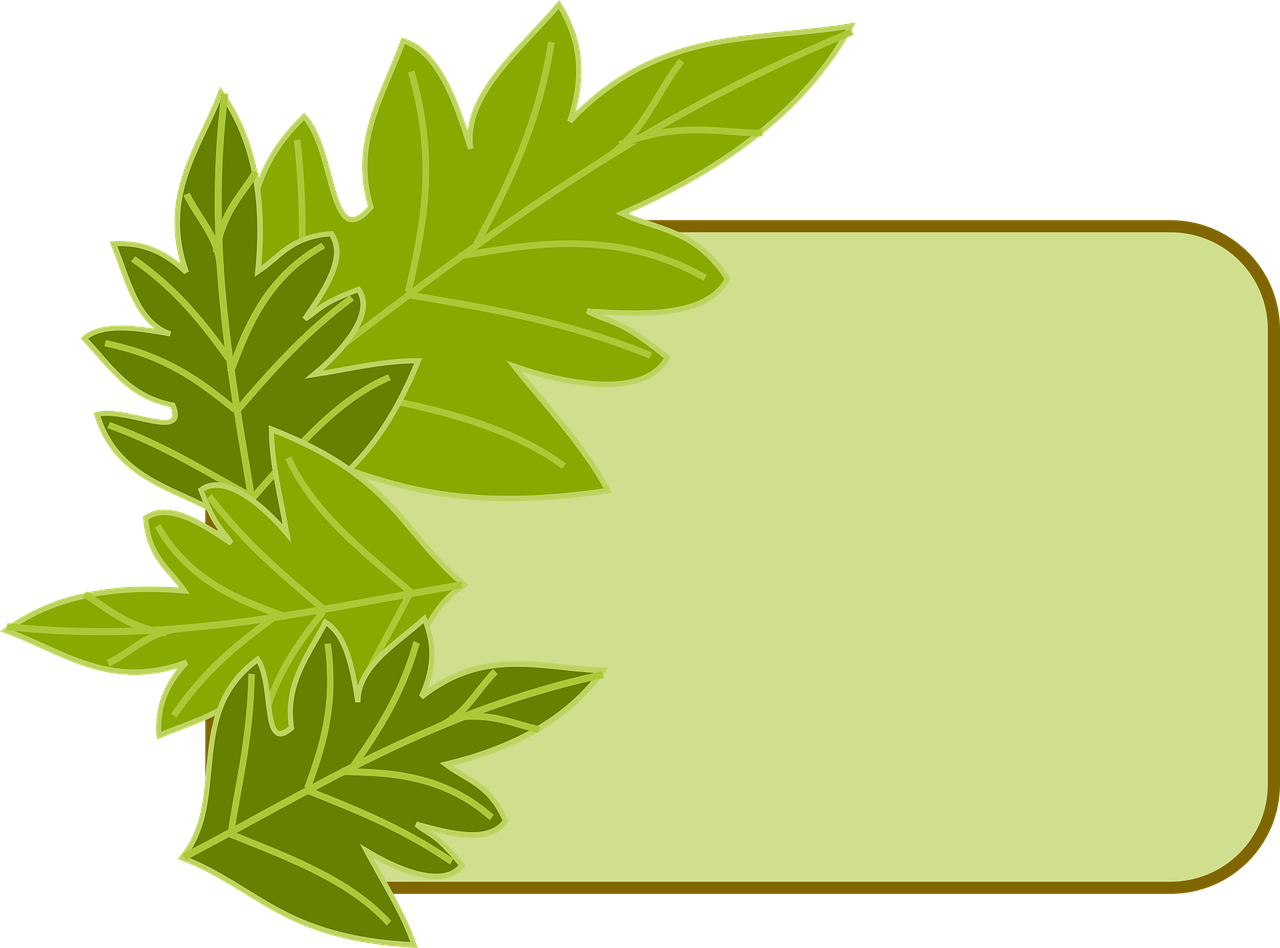 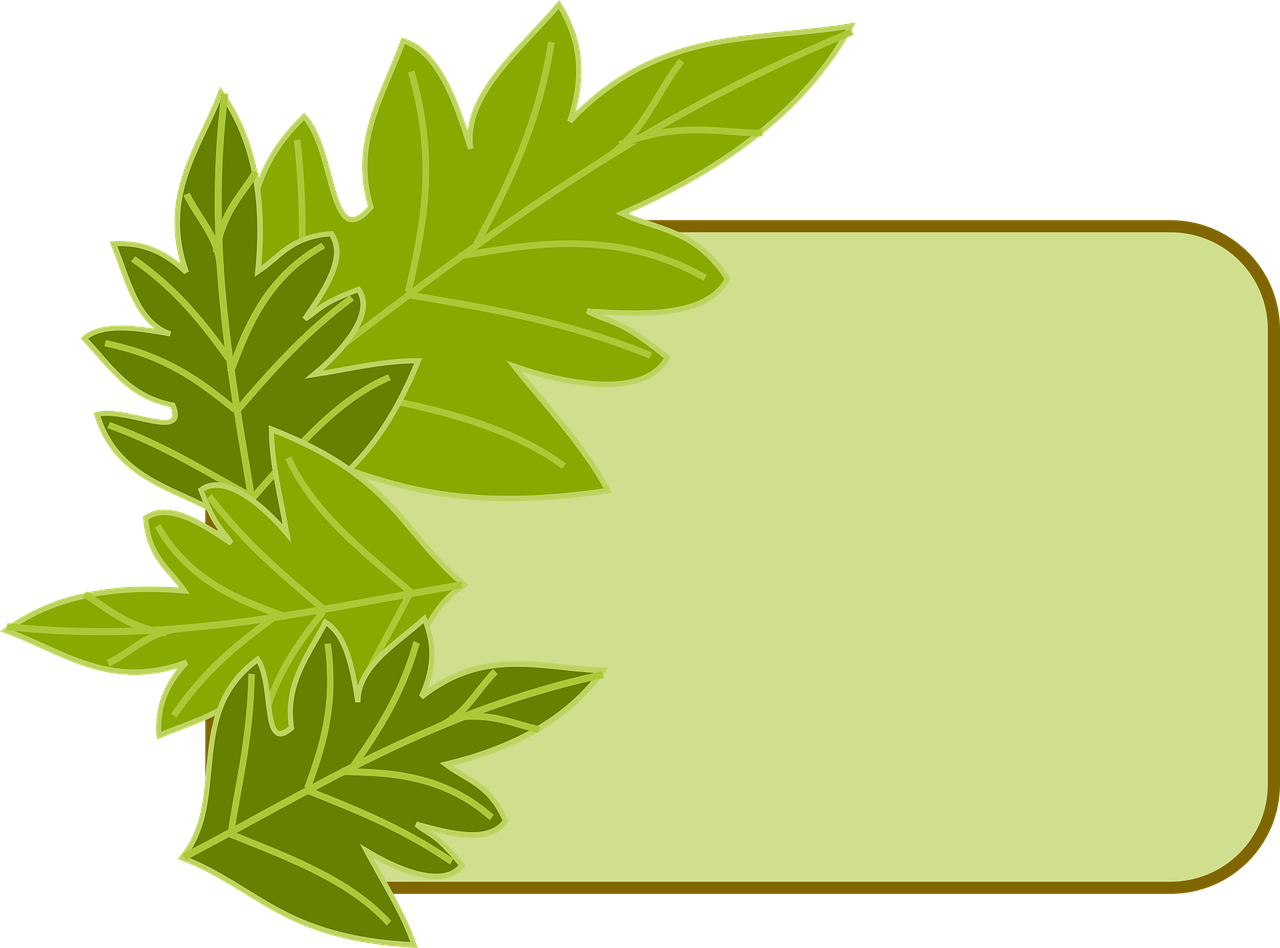 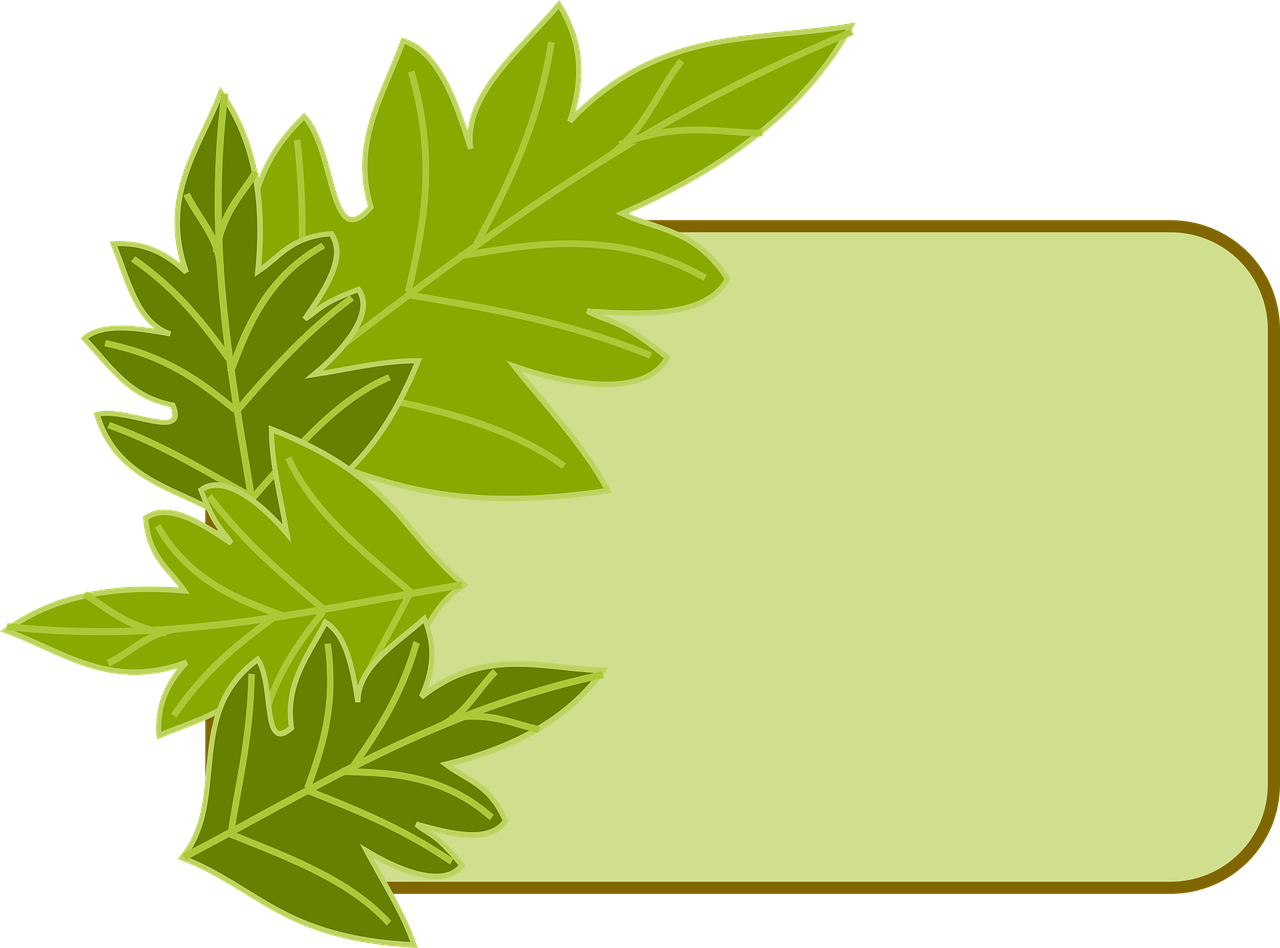 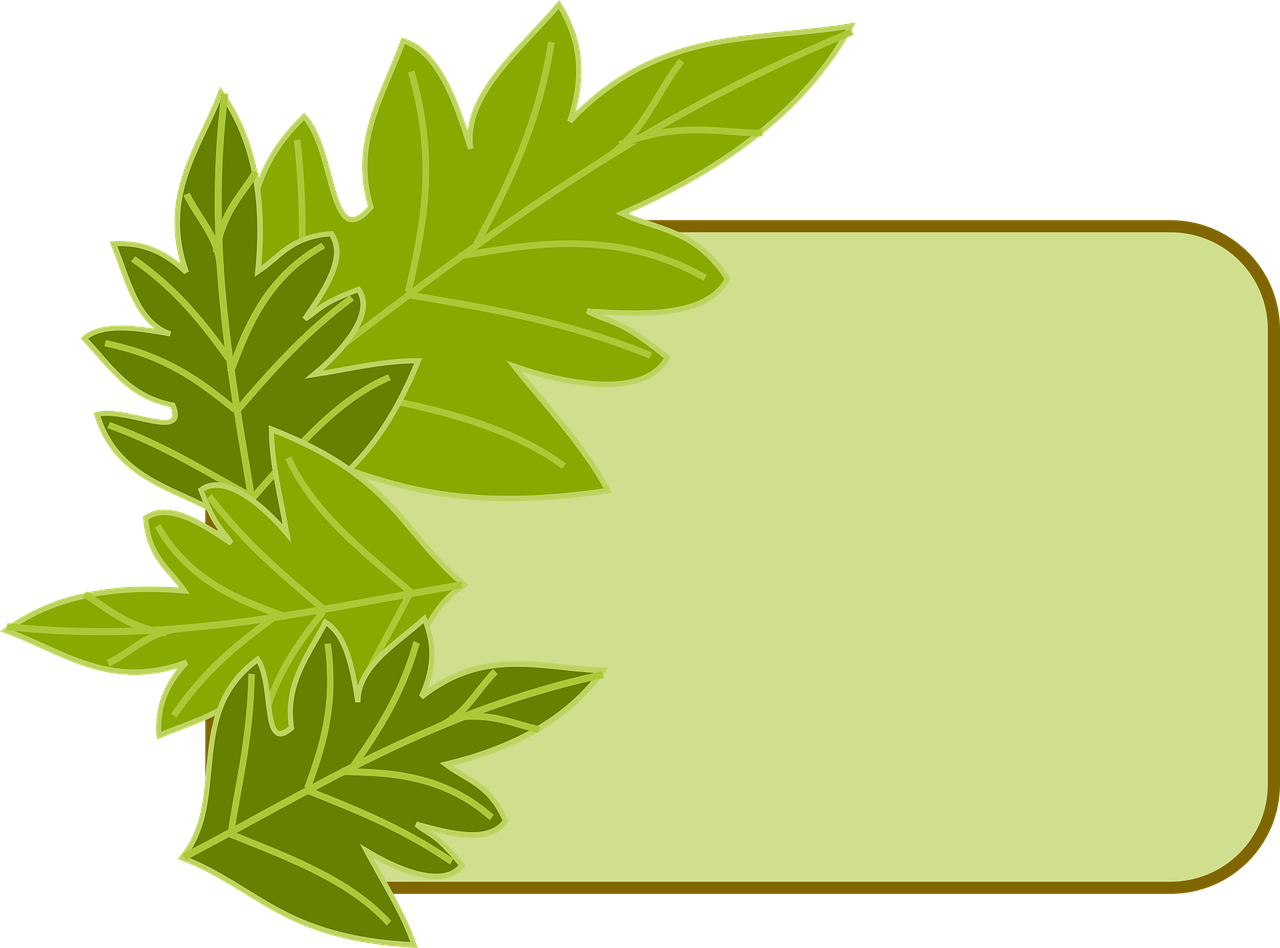 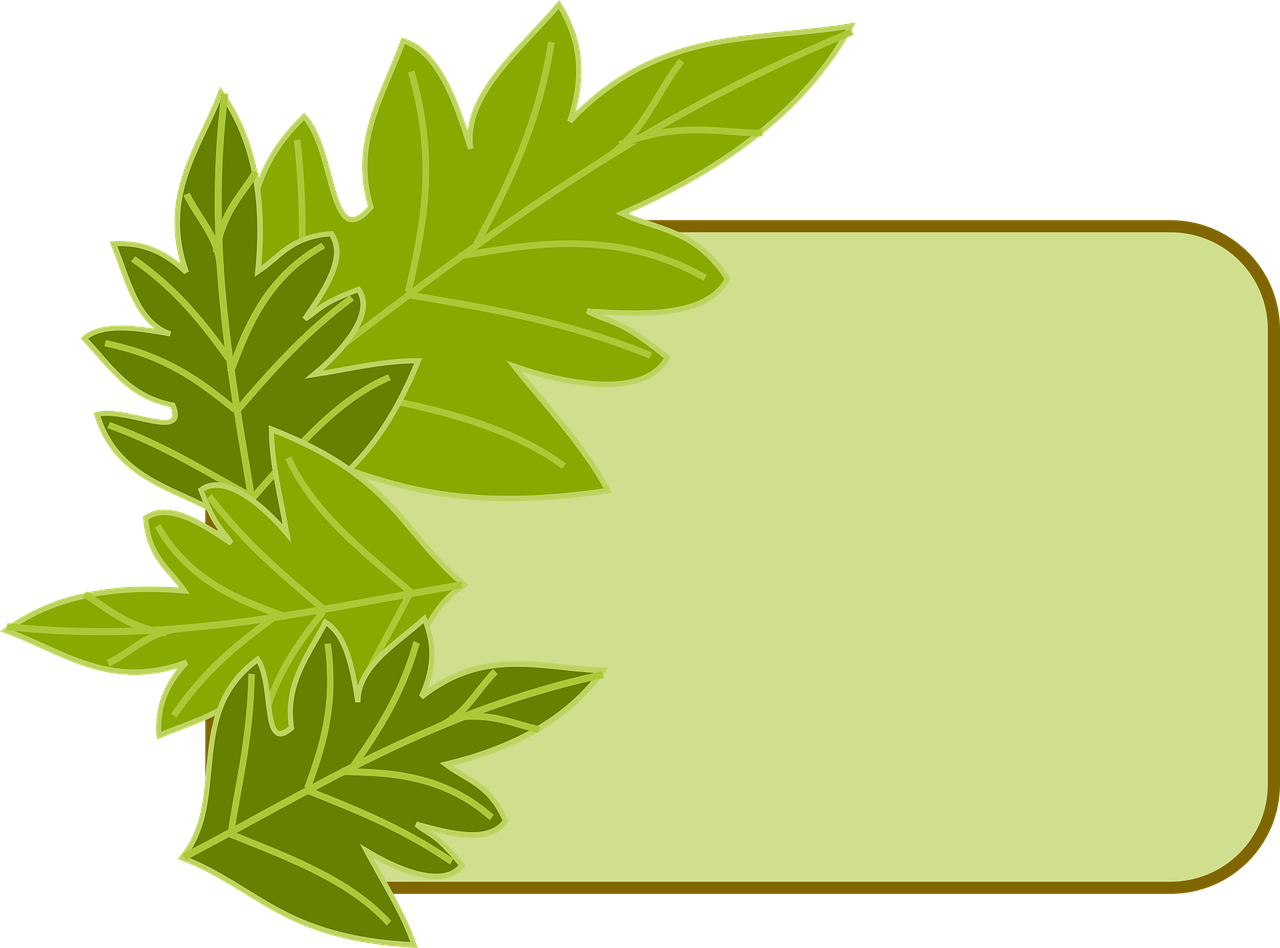 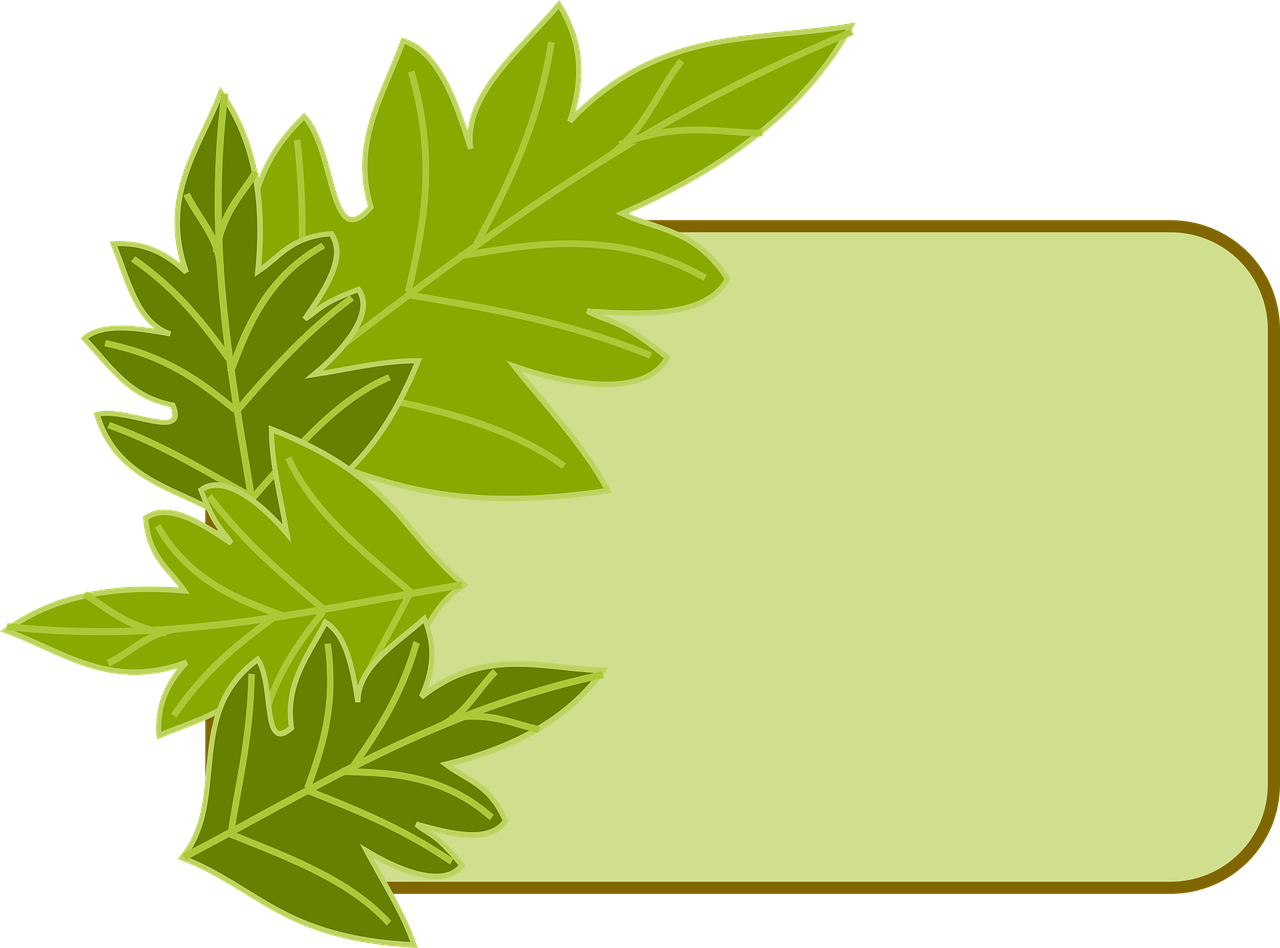 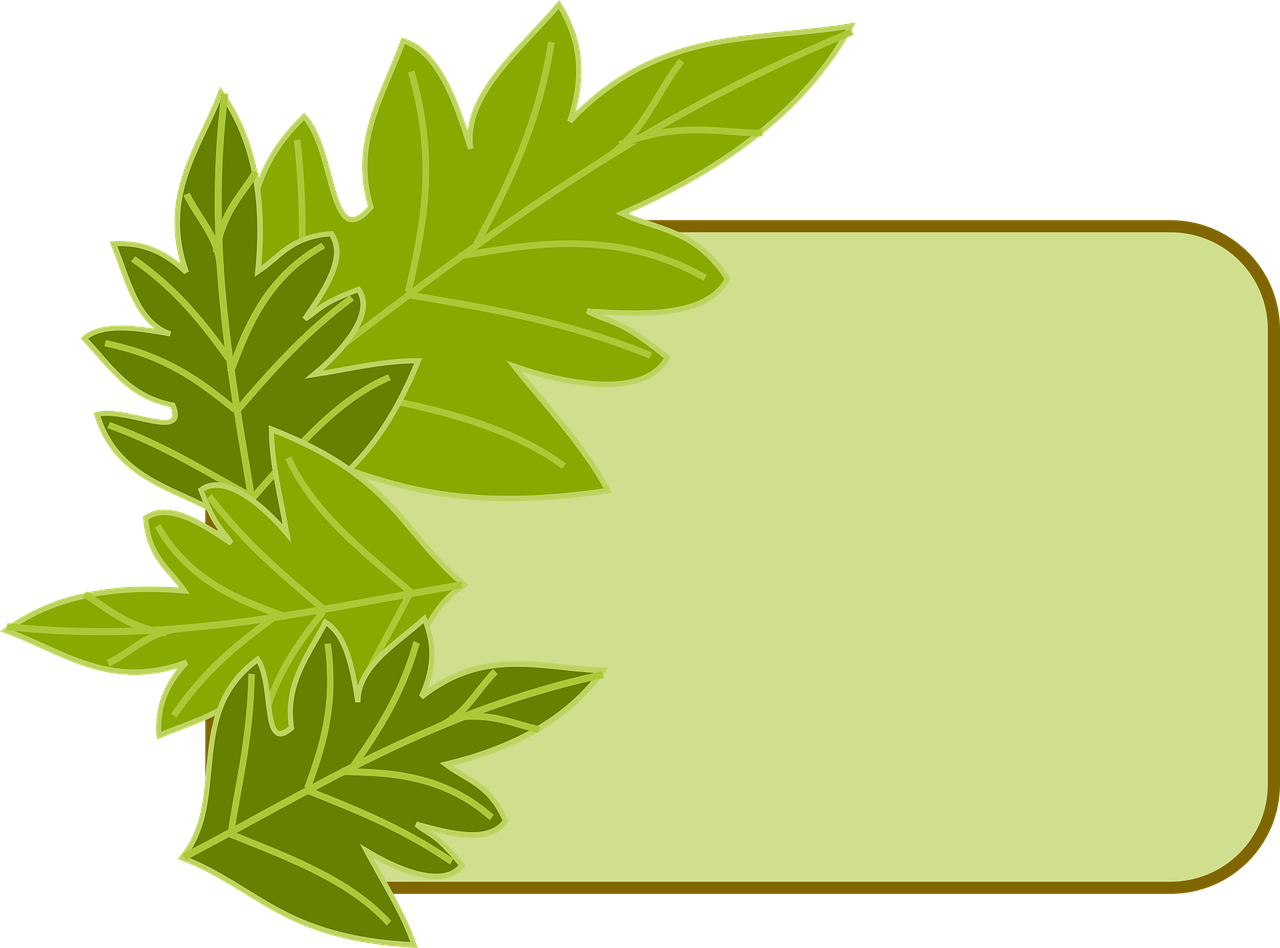 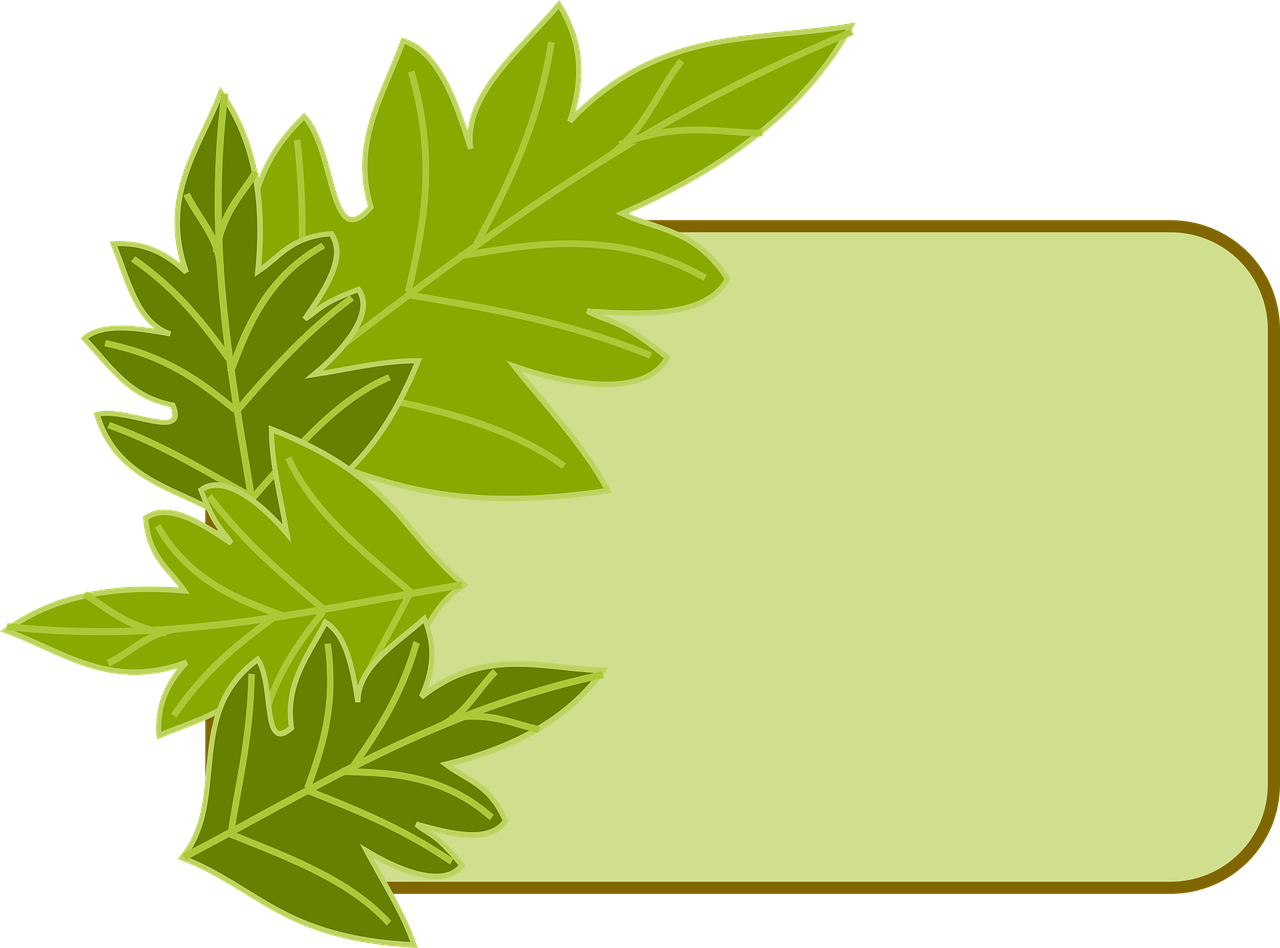 Technique
Mise en place de 10 plants forestiers après nettoyage du terrain
Piquetage ; distance entre les plants de 4 à 6m de part et d’autre du chemin Plantation en potets ouverts à la pelle
Fertilisation : ¼ de seau (2500cm3) de compost au fonds du trou de plantation
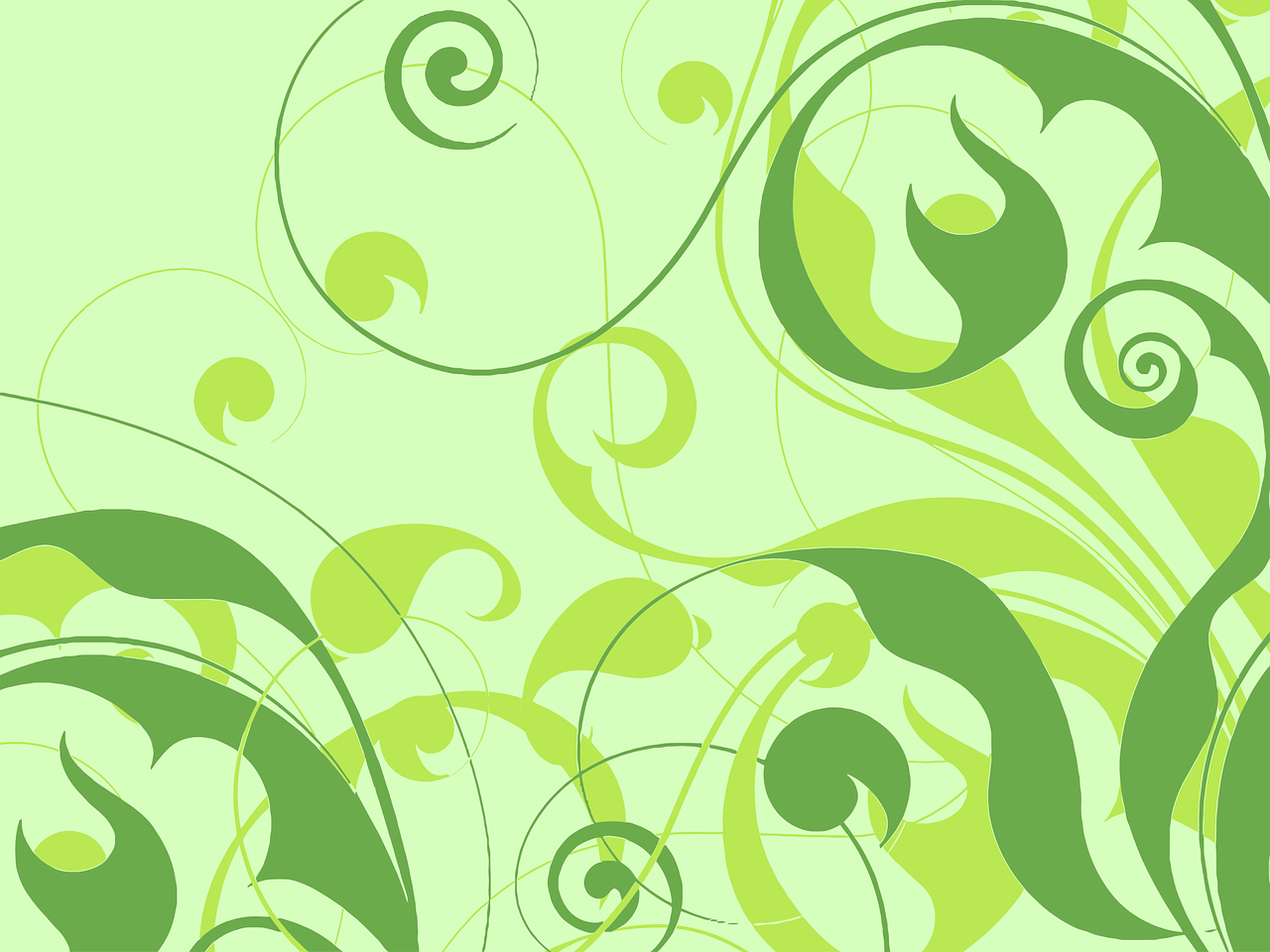 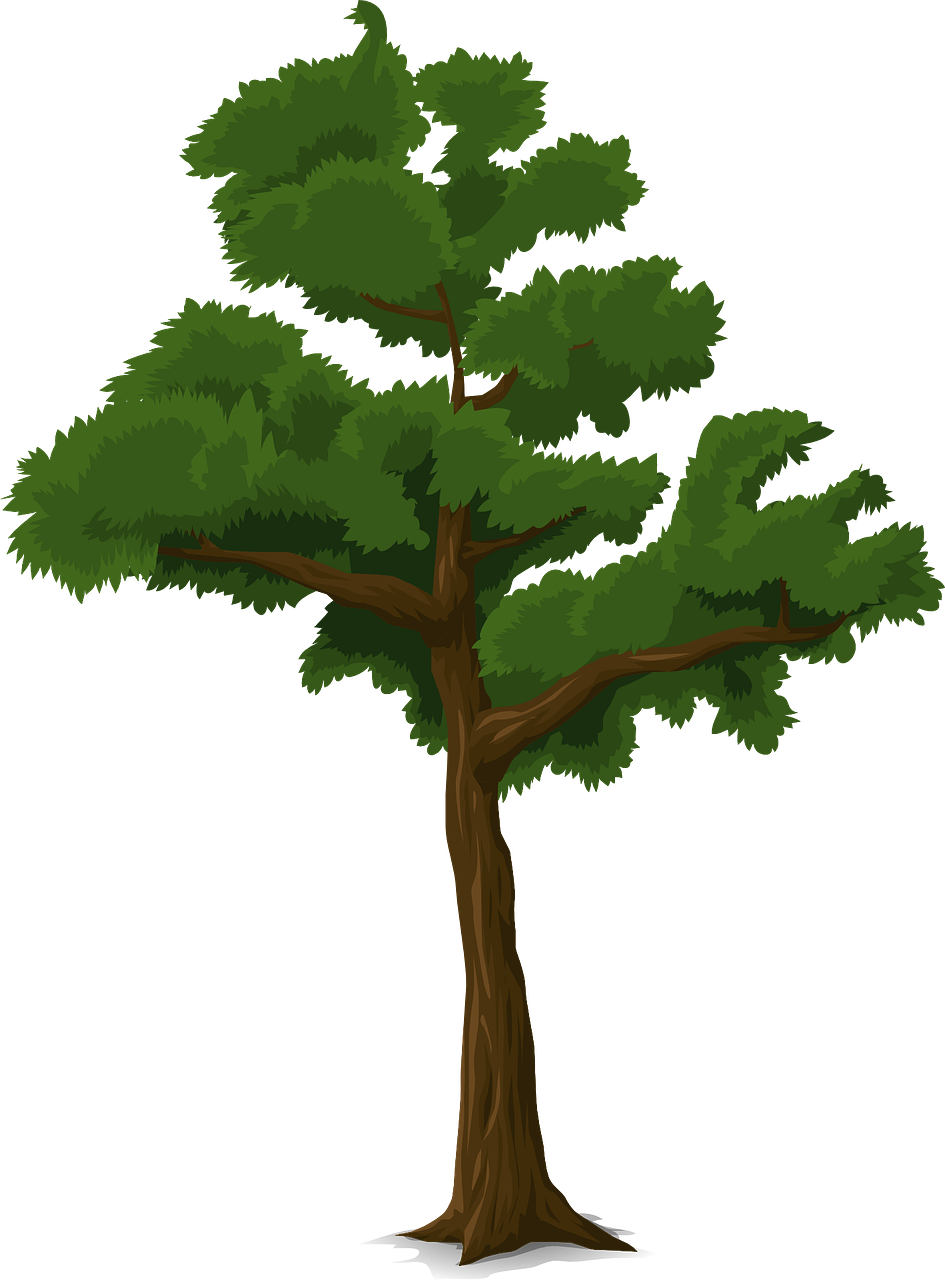 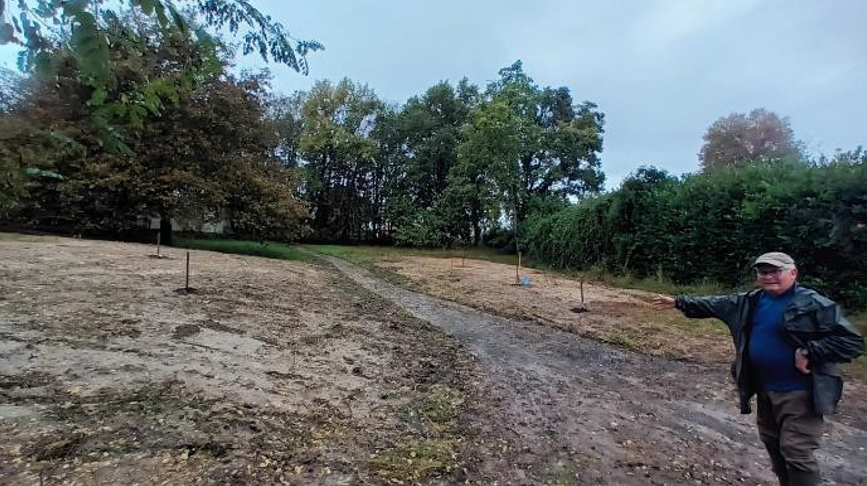 Les arbres d’aujourd’hui pour demain
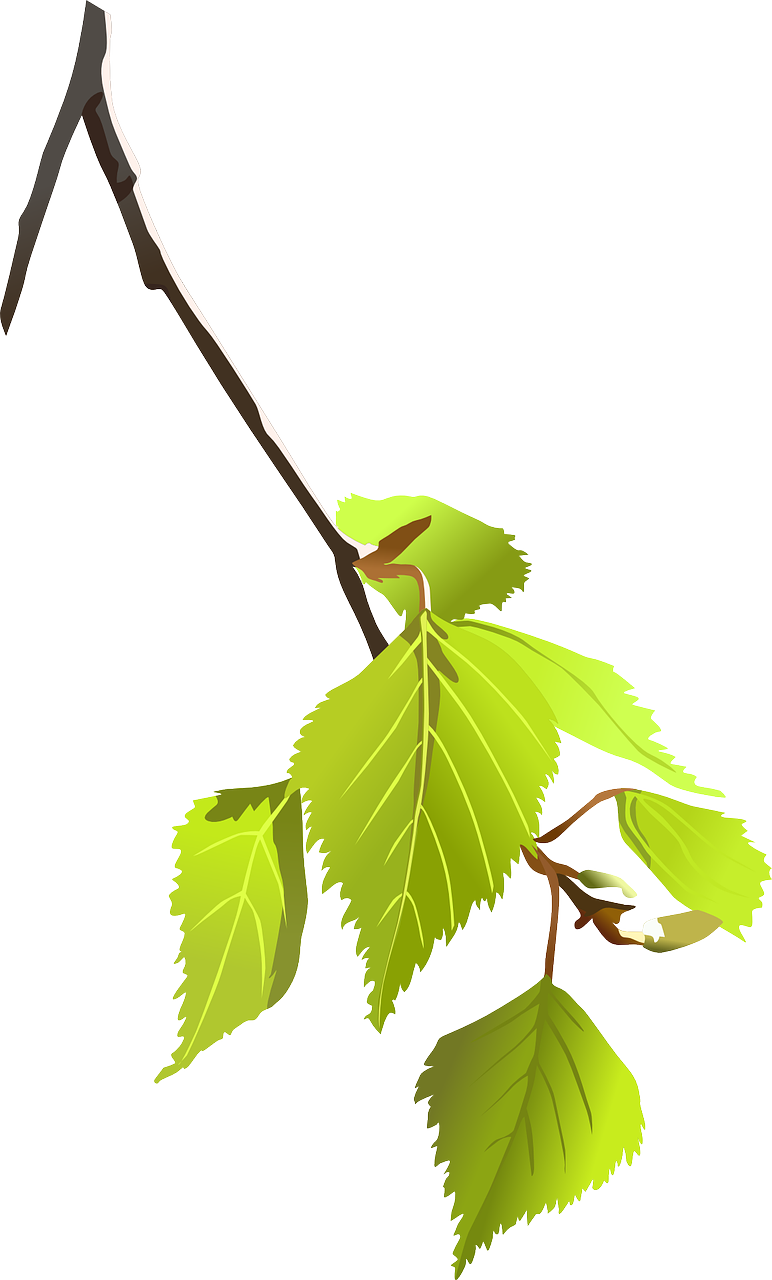 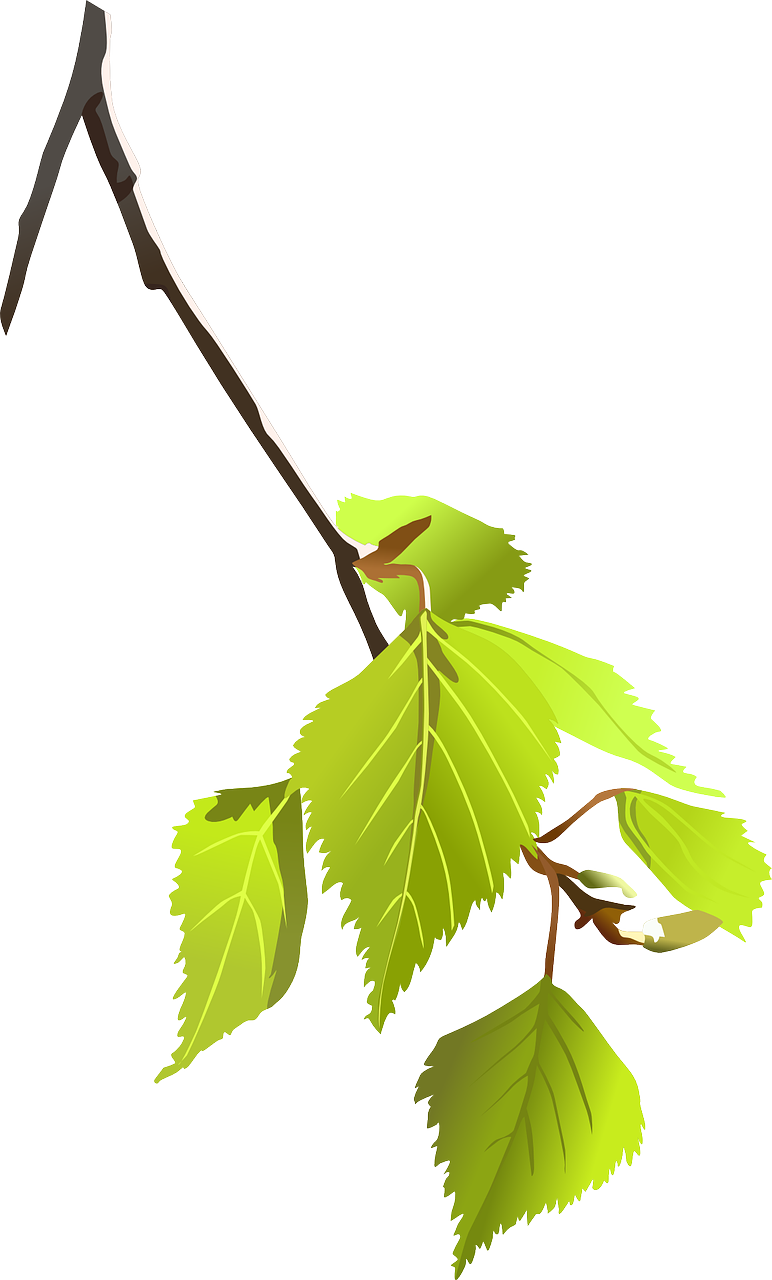 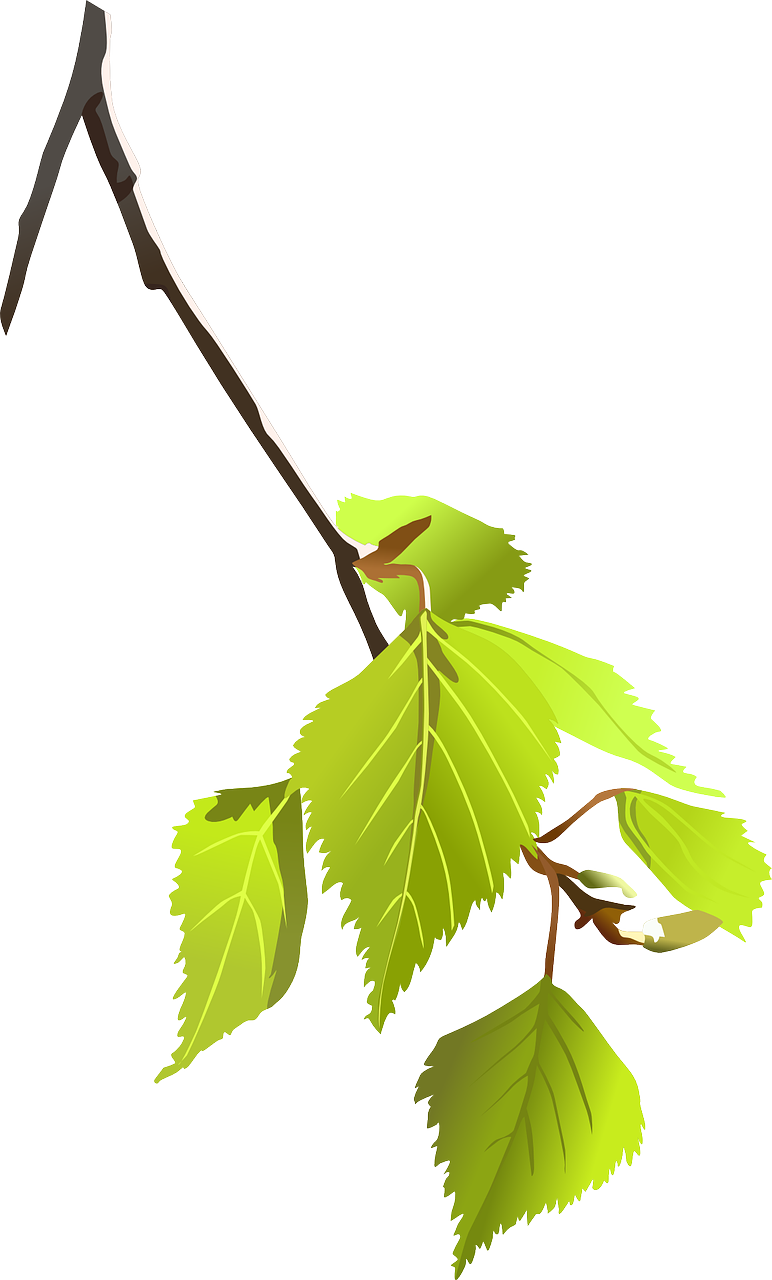 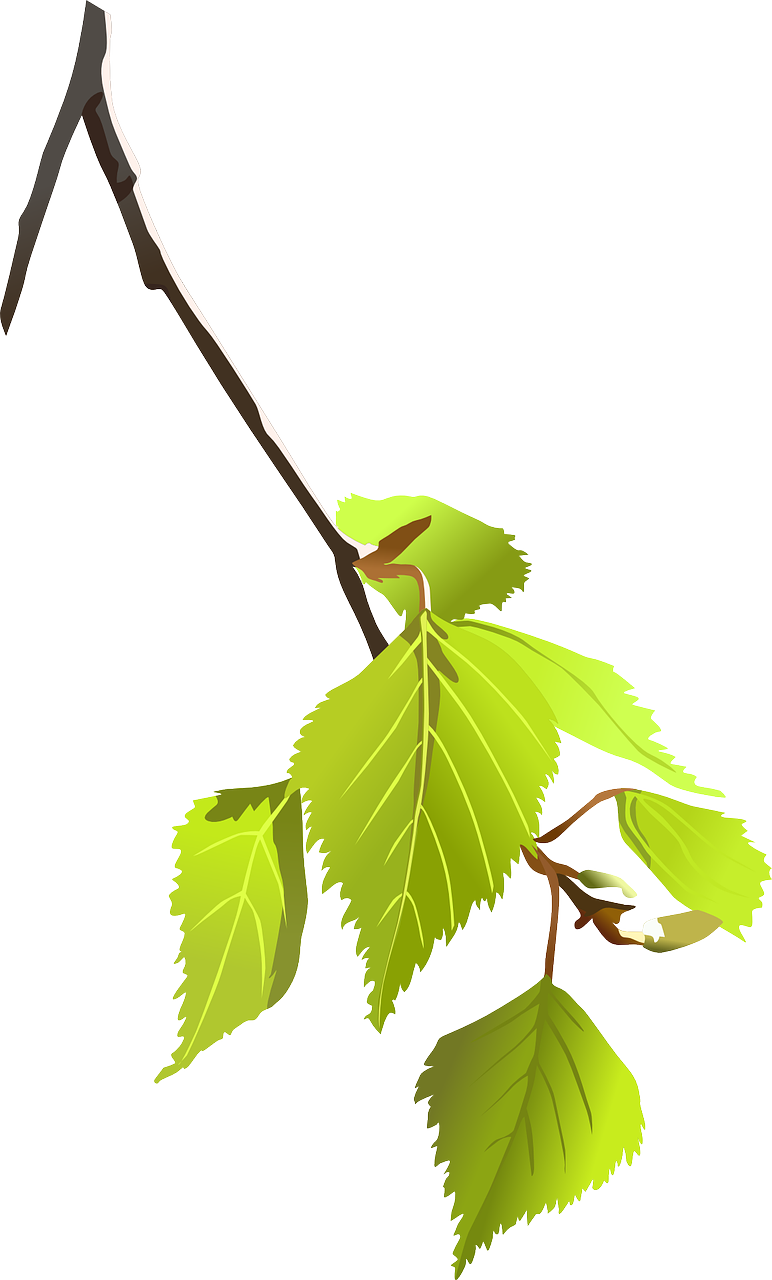 Visite du bosquet du petit Tourny
Avec Ecopains
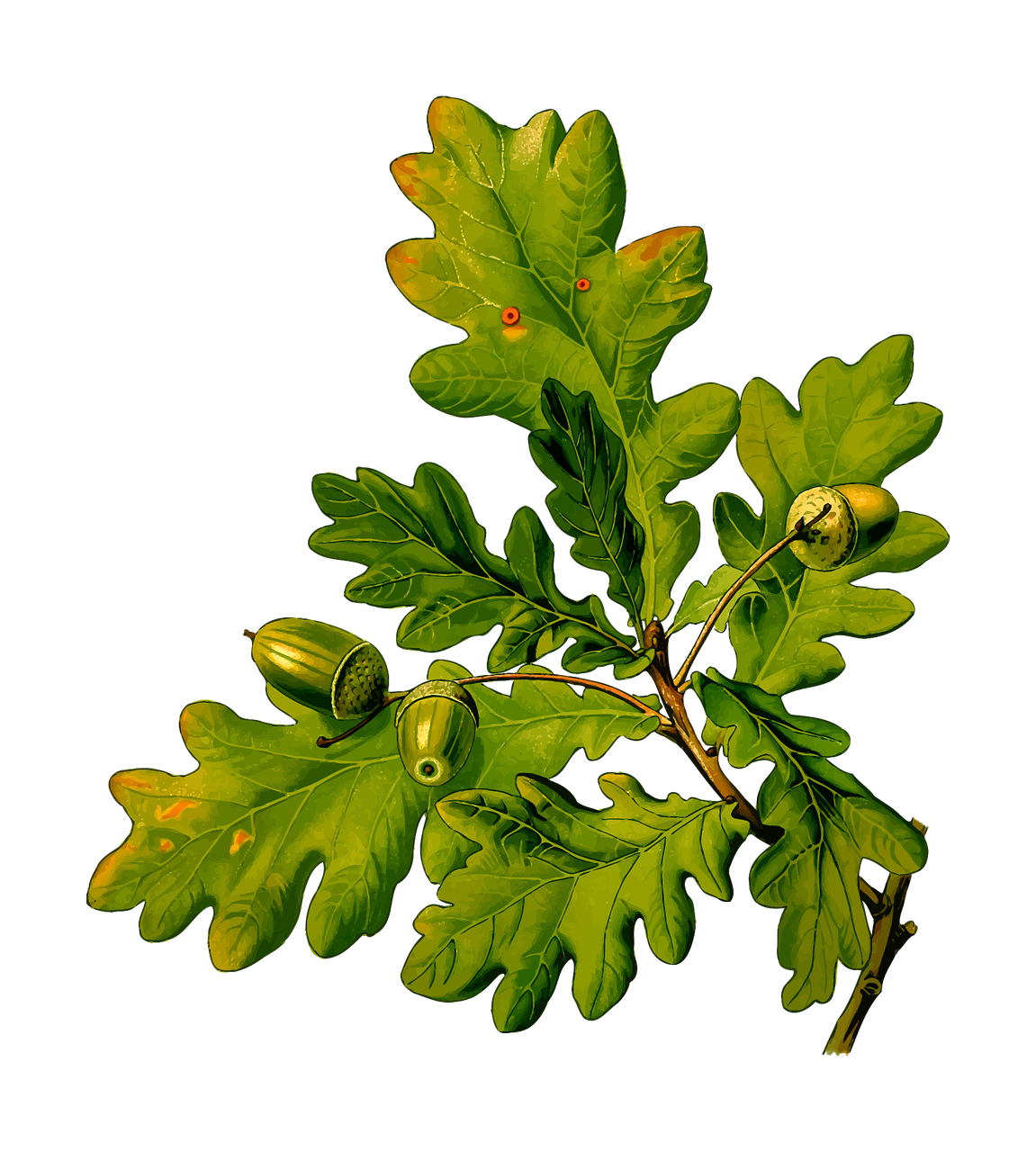 Samedi 18 novembre 2023
Réflexions sur un îlot d’arbres en milieu urbain à Carignan de Bordeaux
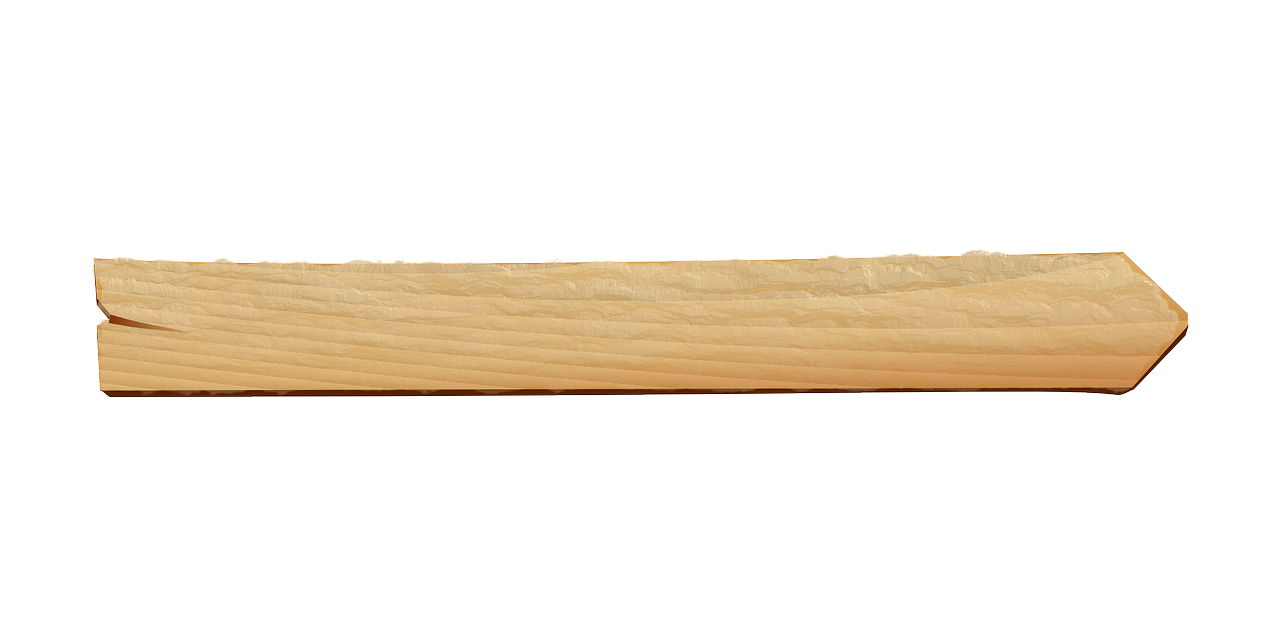 Objectif
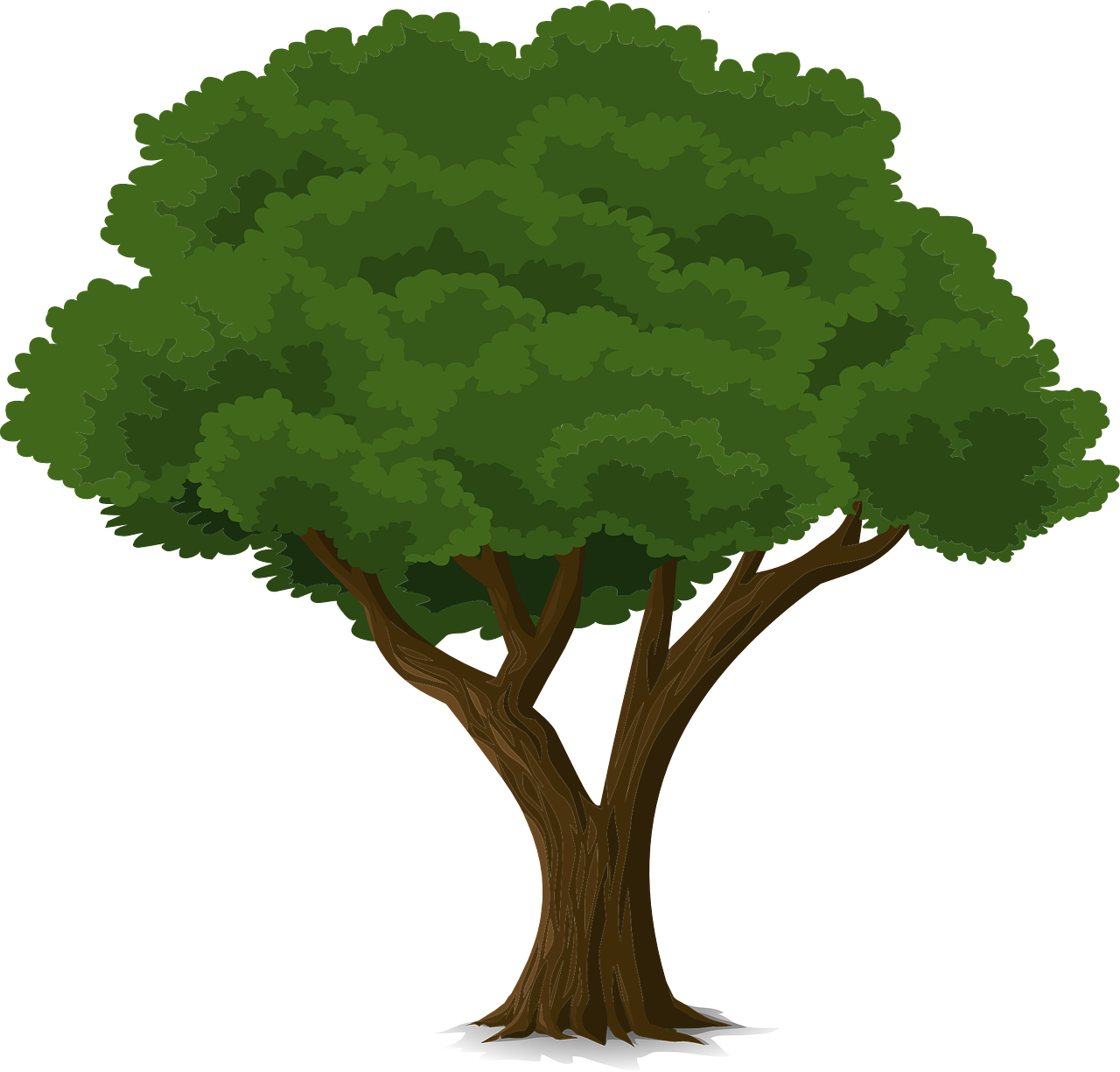 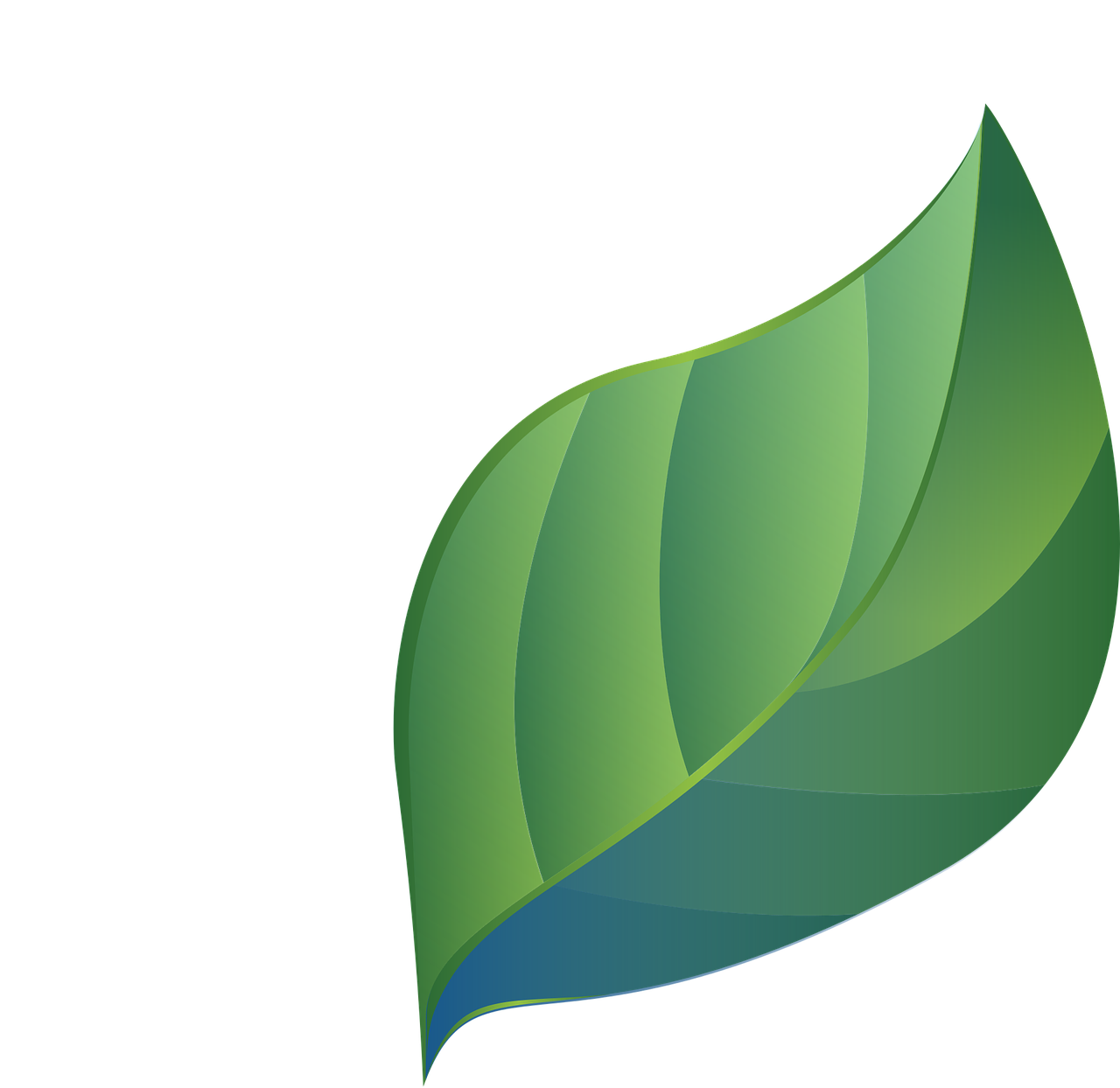 Prendre conscience de l’intérêt environnemental et patrimonial d’une micro-forêt
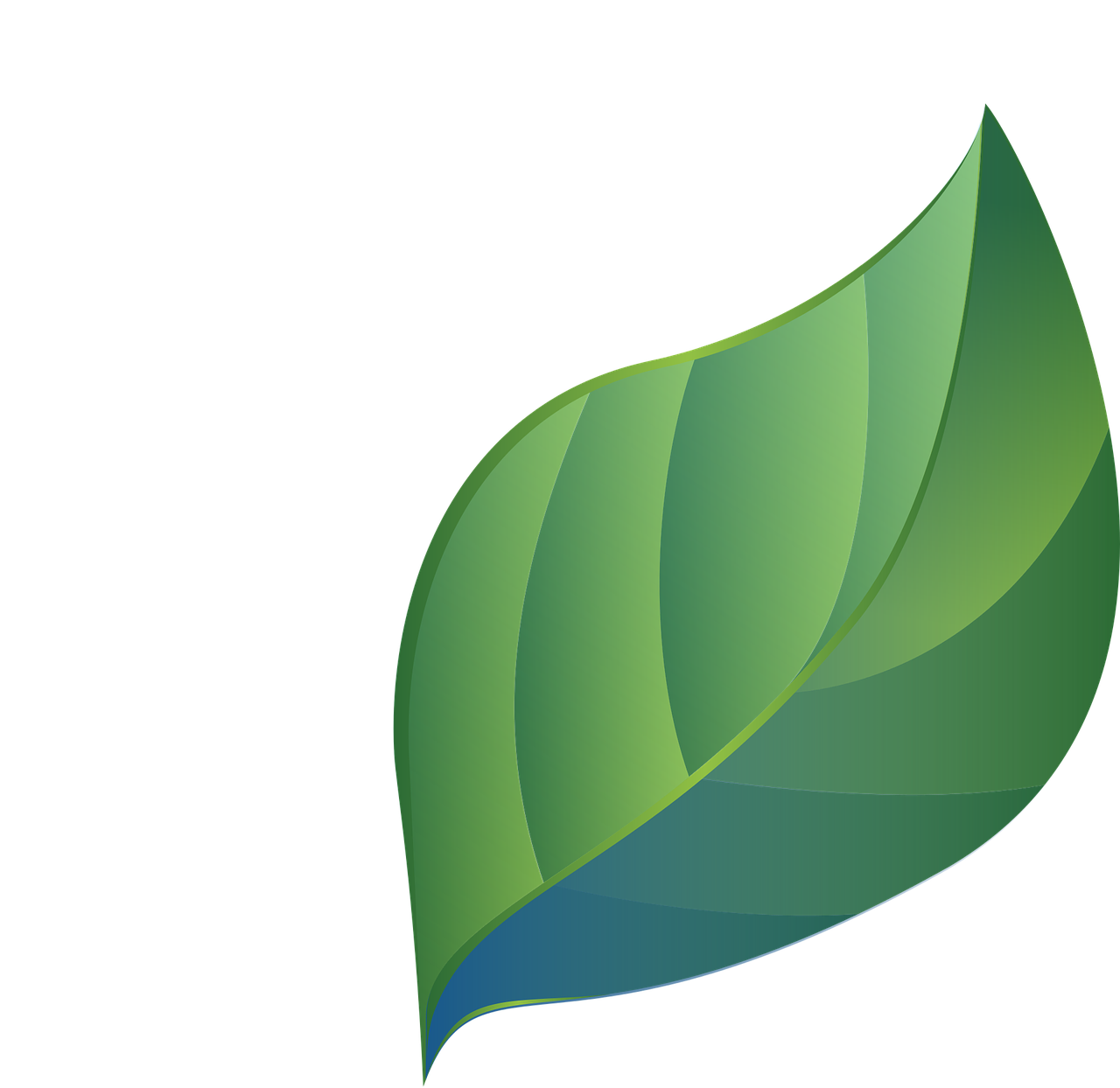 Attirer l’attention sur l’individualité des arbres
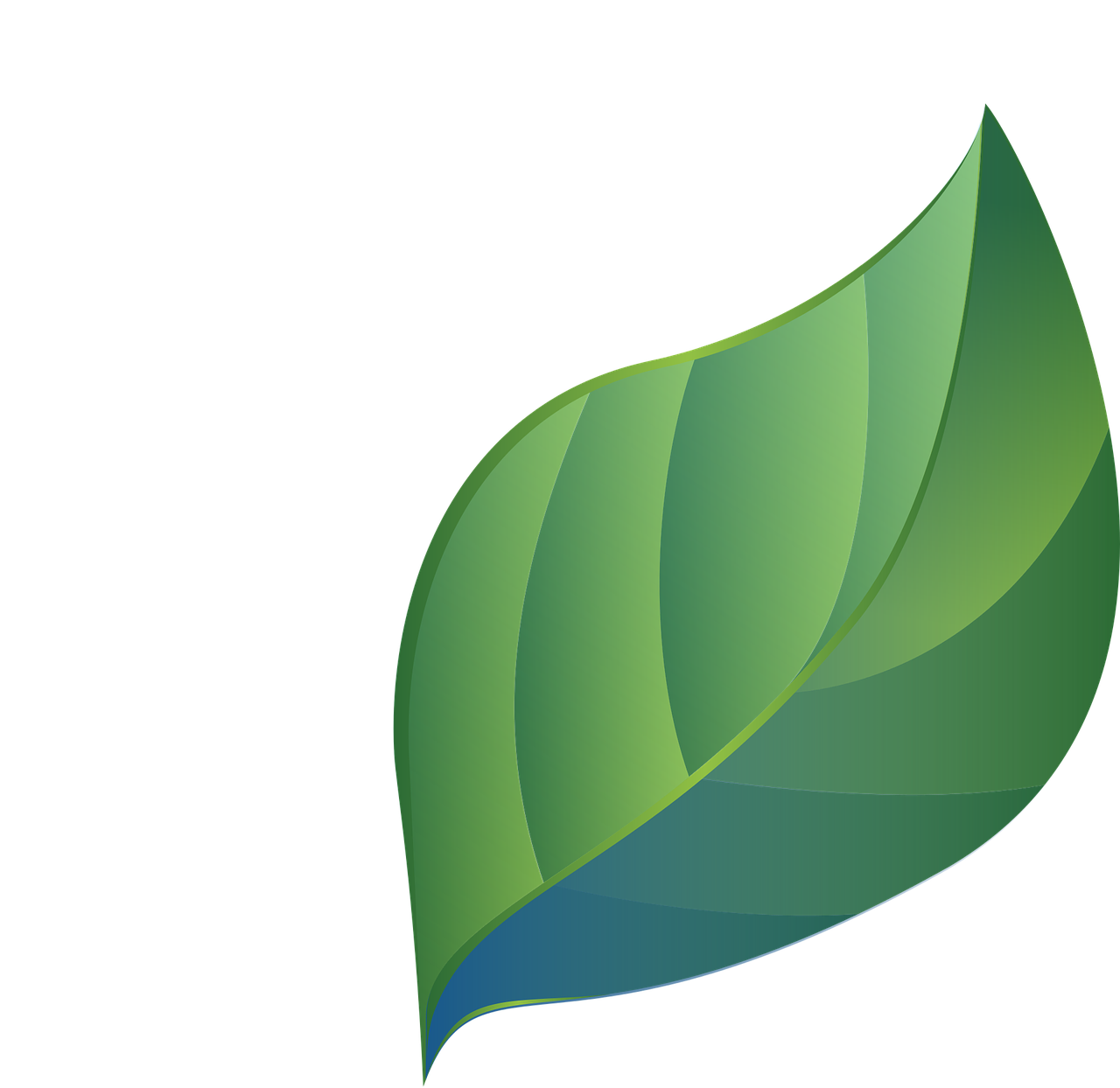 Prendre conscience de la croissance des arbres selon plusieurs critères
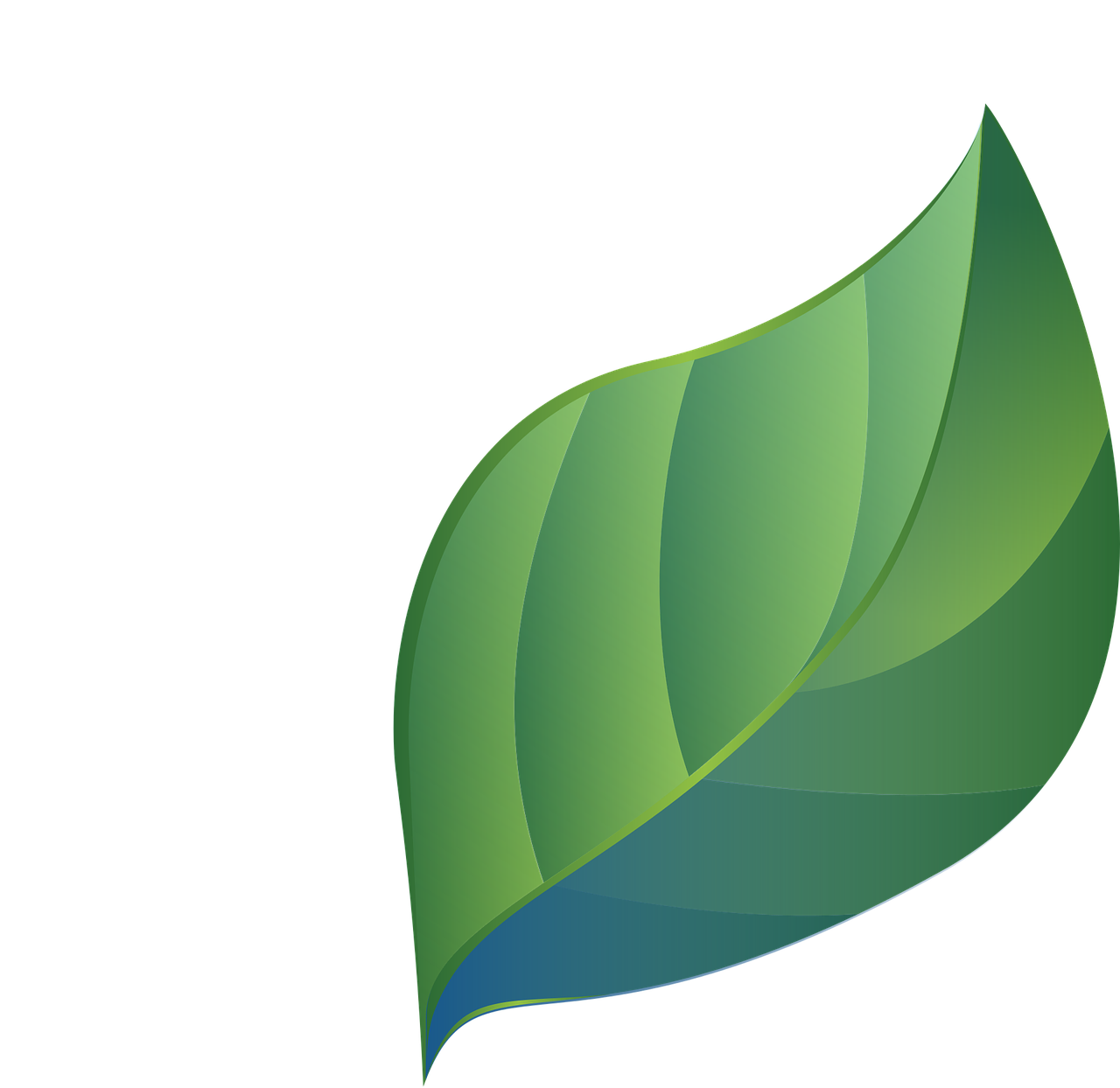 Evaluation du stock de bois sur pied et son équivalent en énergie
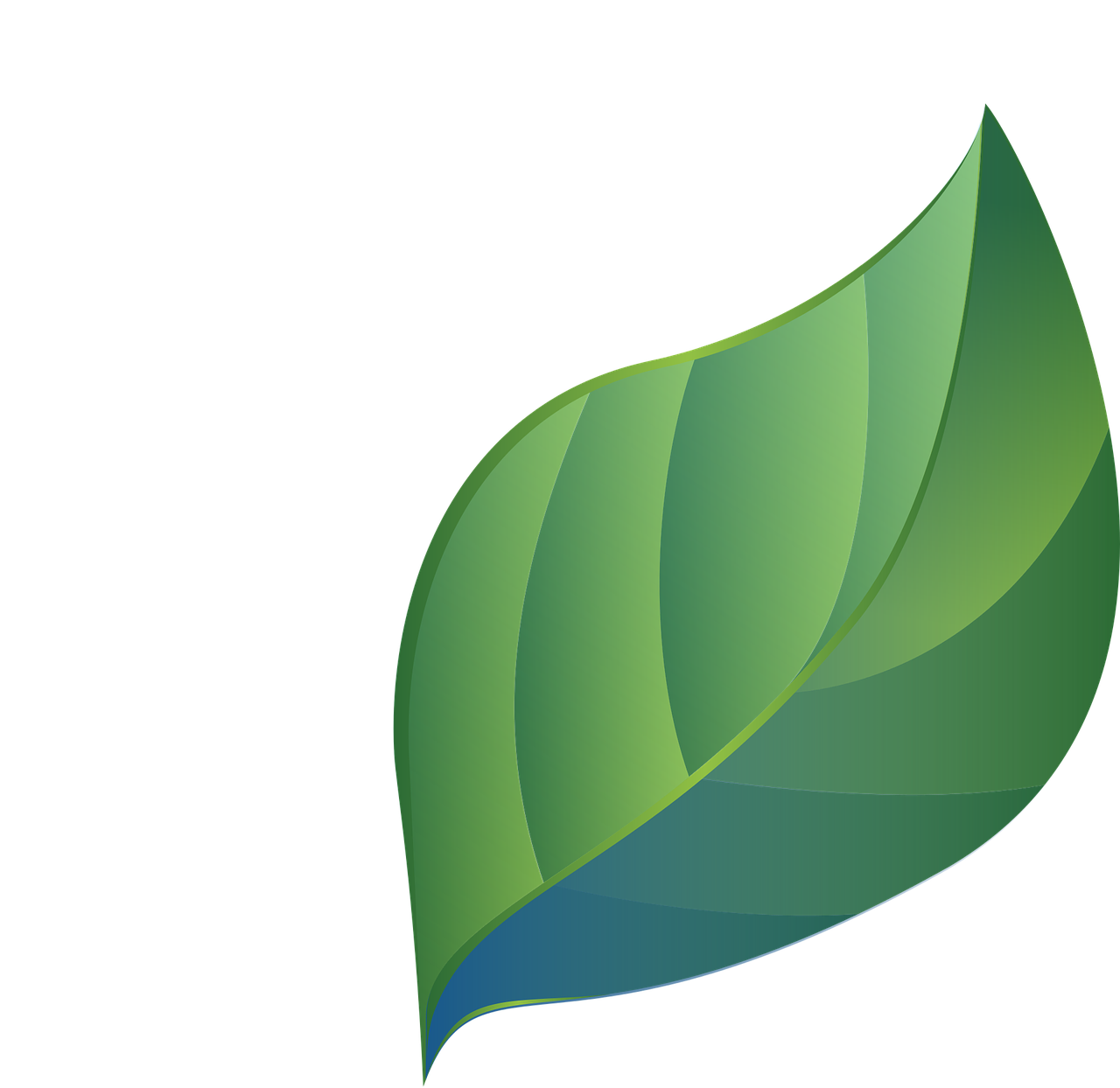 Bilan carbone
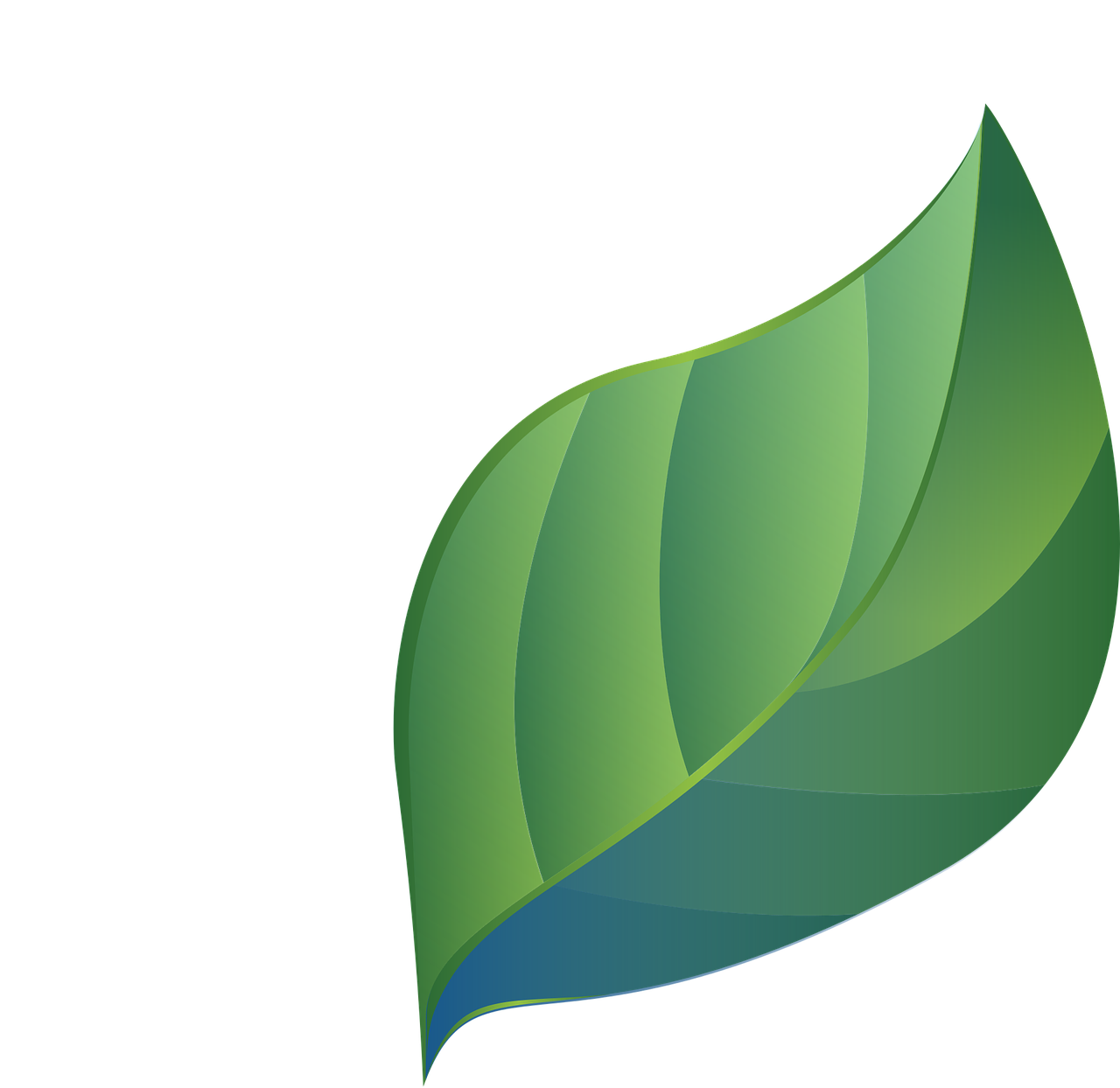 Bilan économique théorique
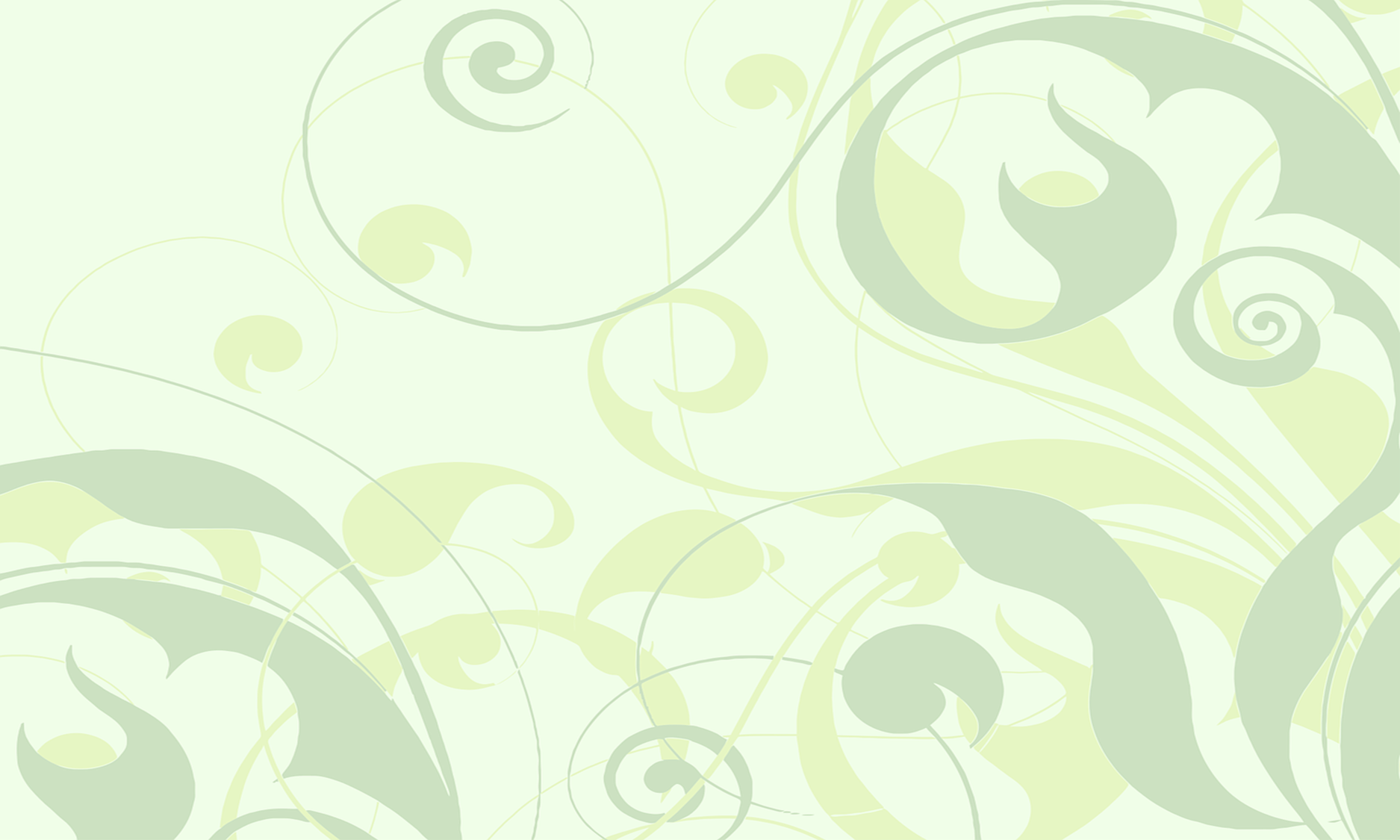 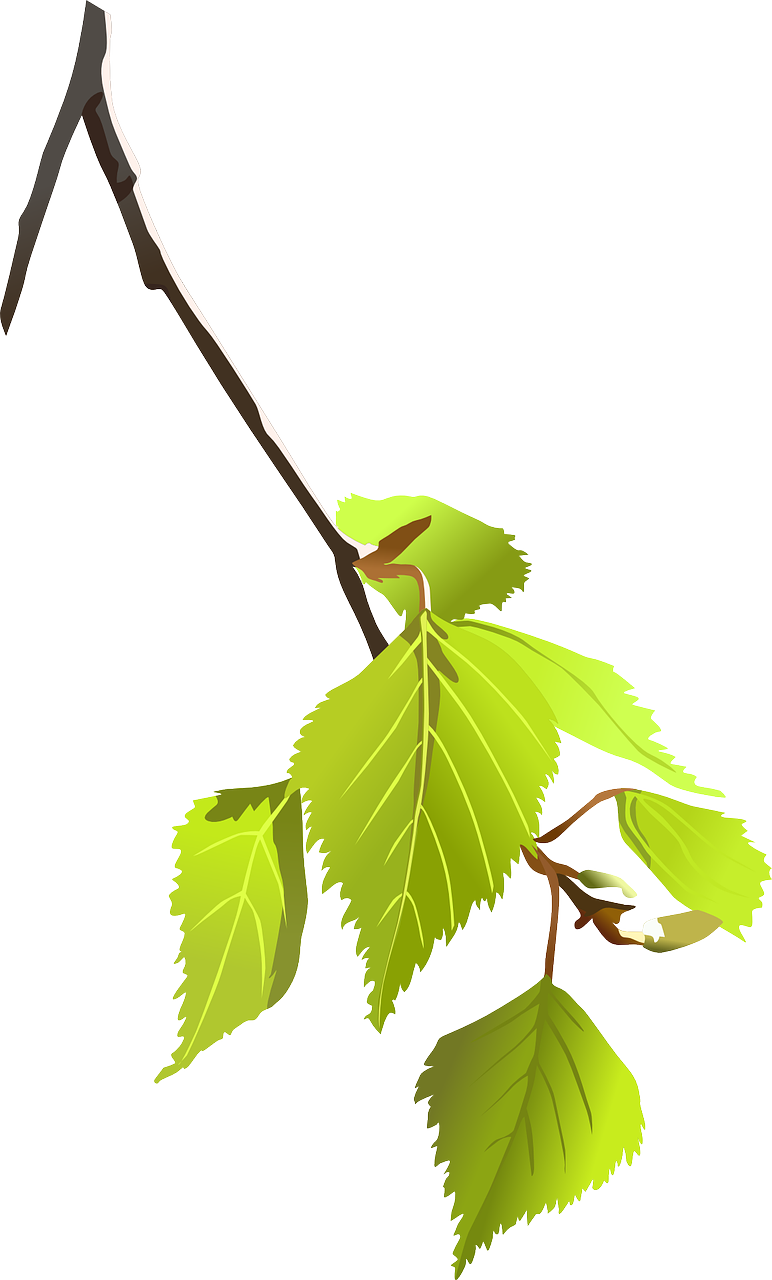 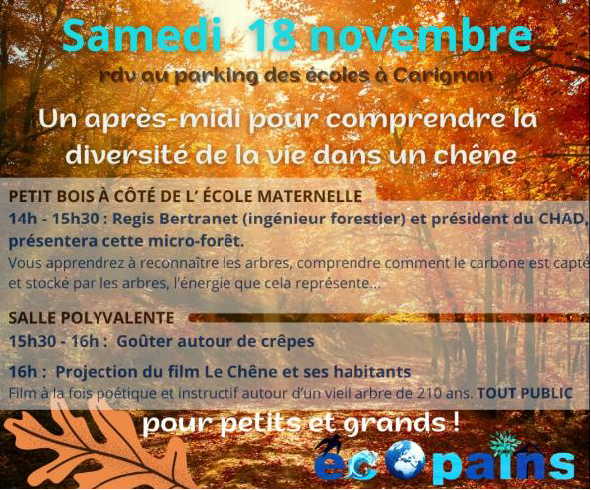 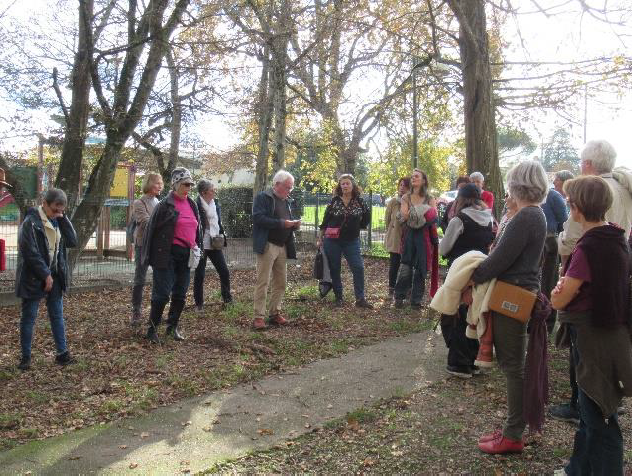 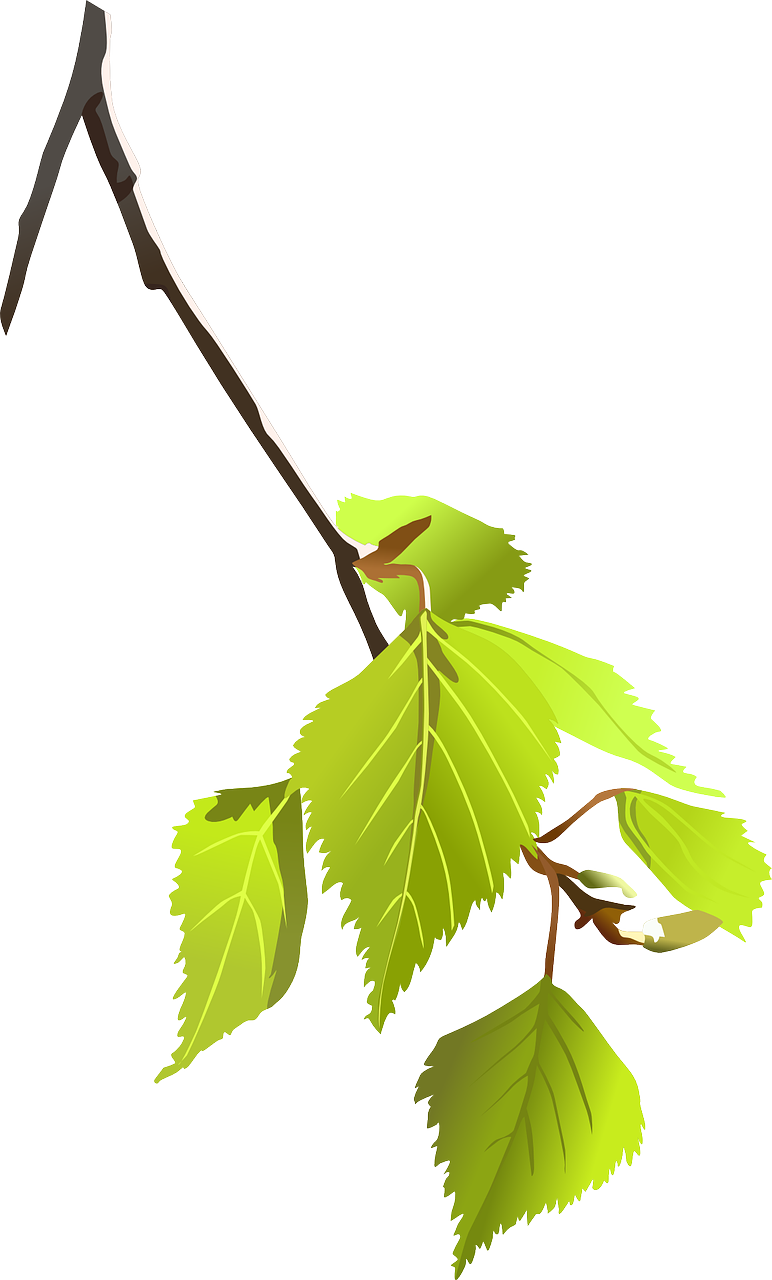 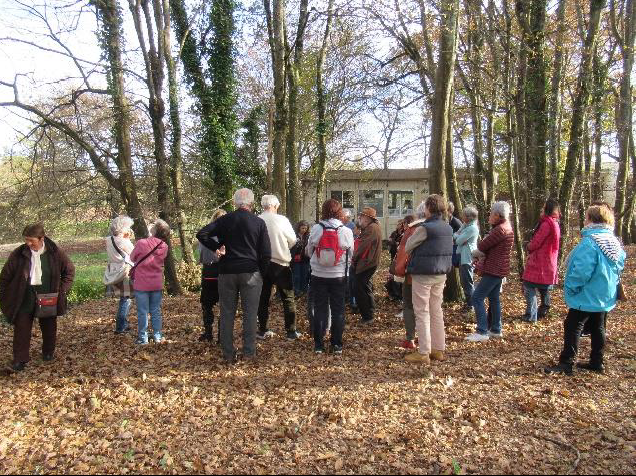 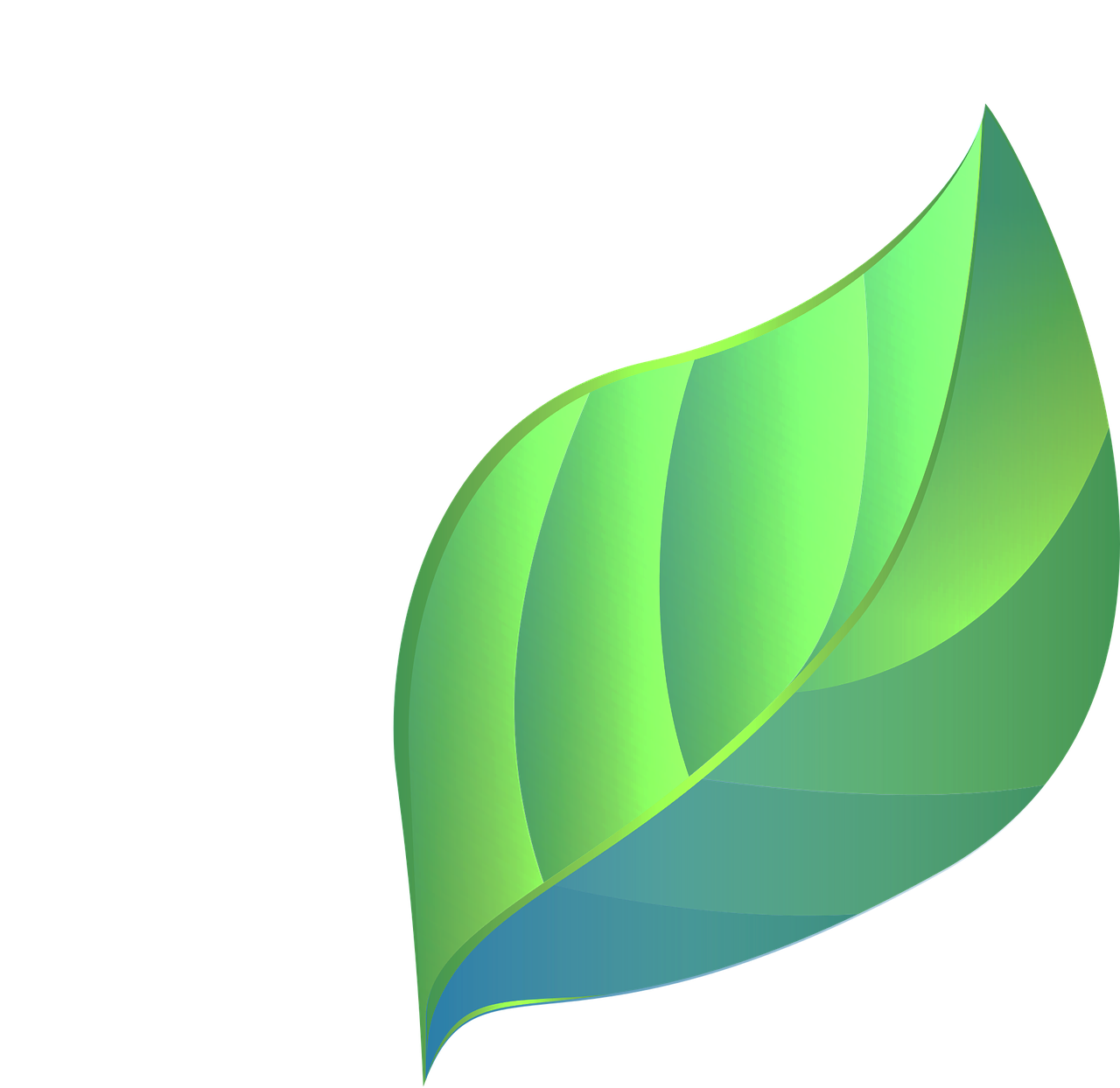 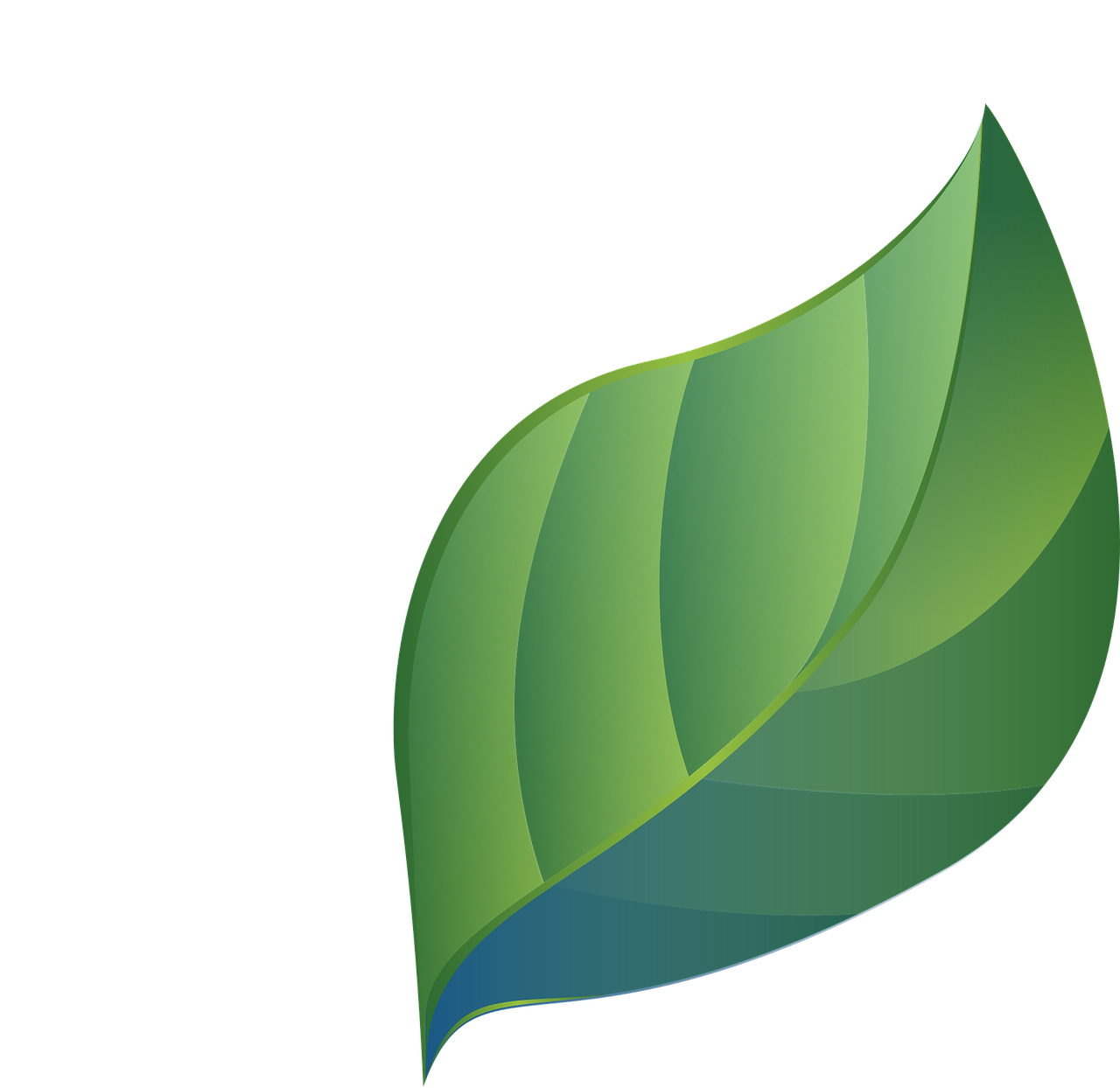 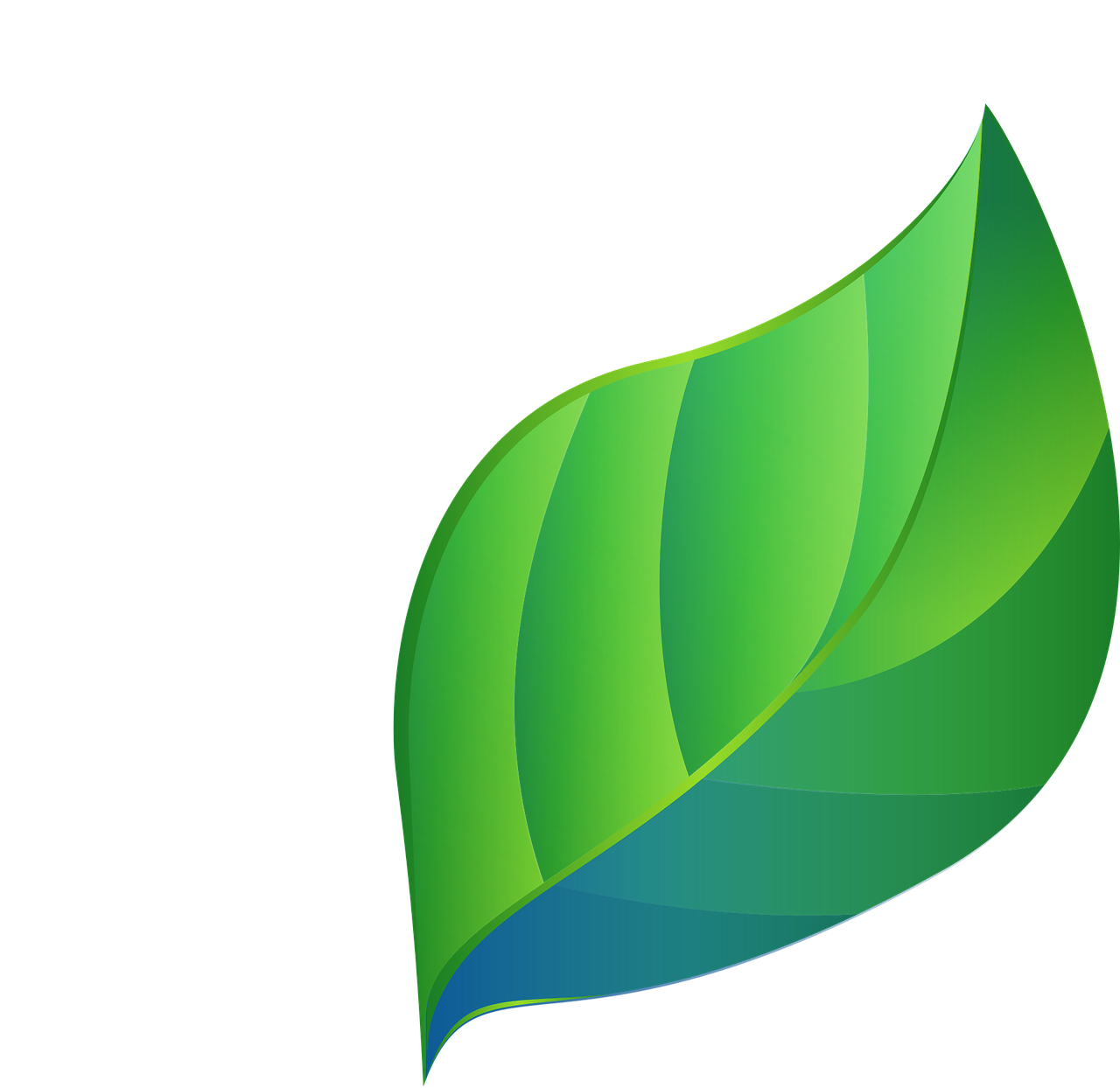 28 participants
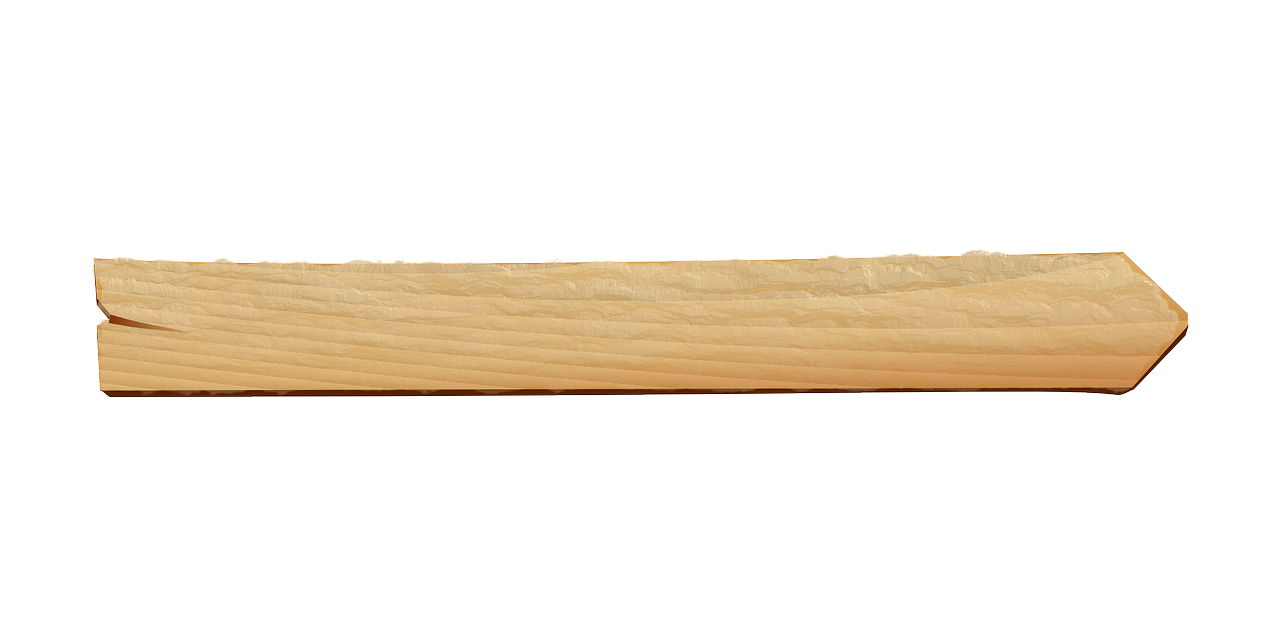 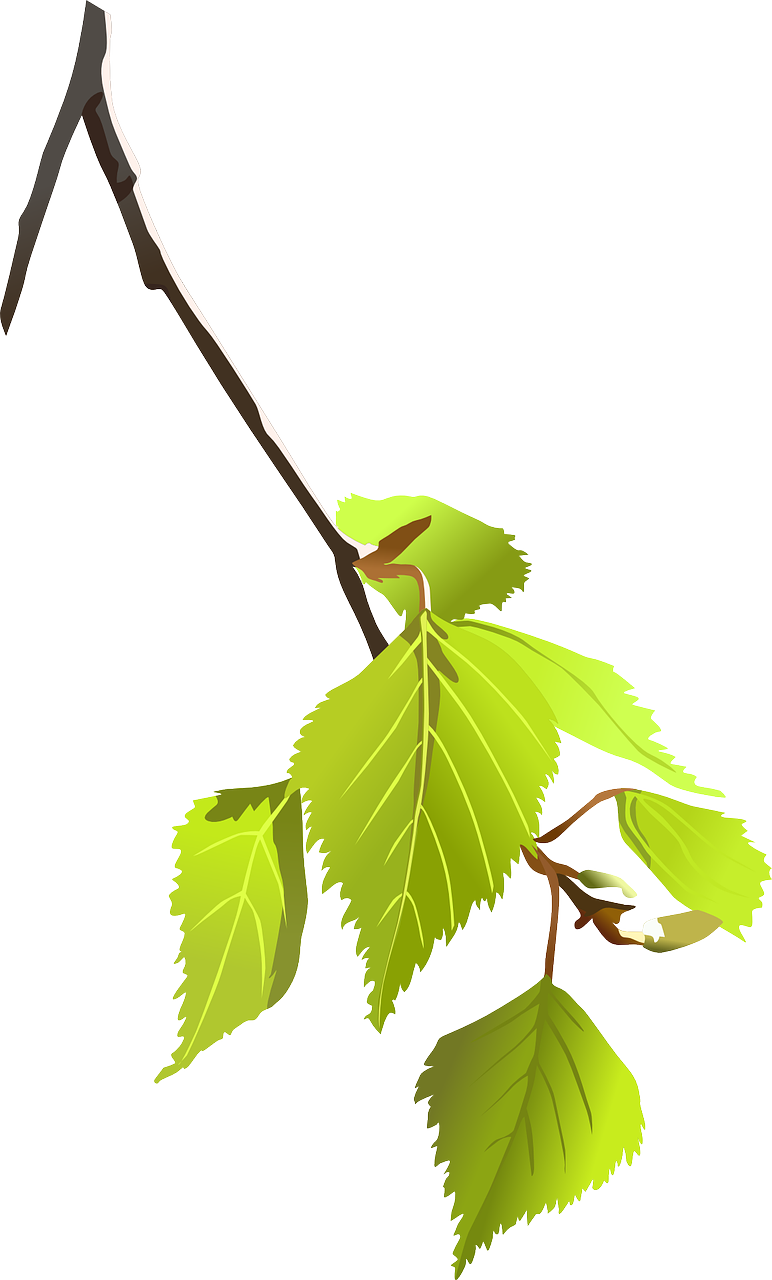 CONCLUSION
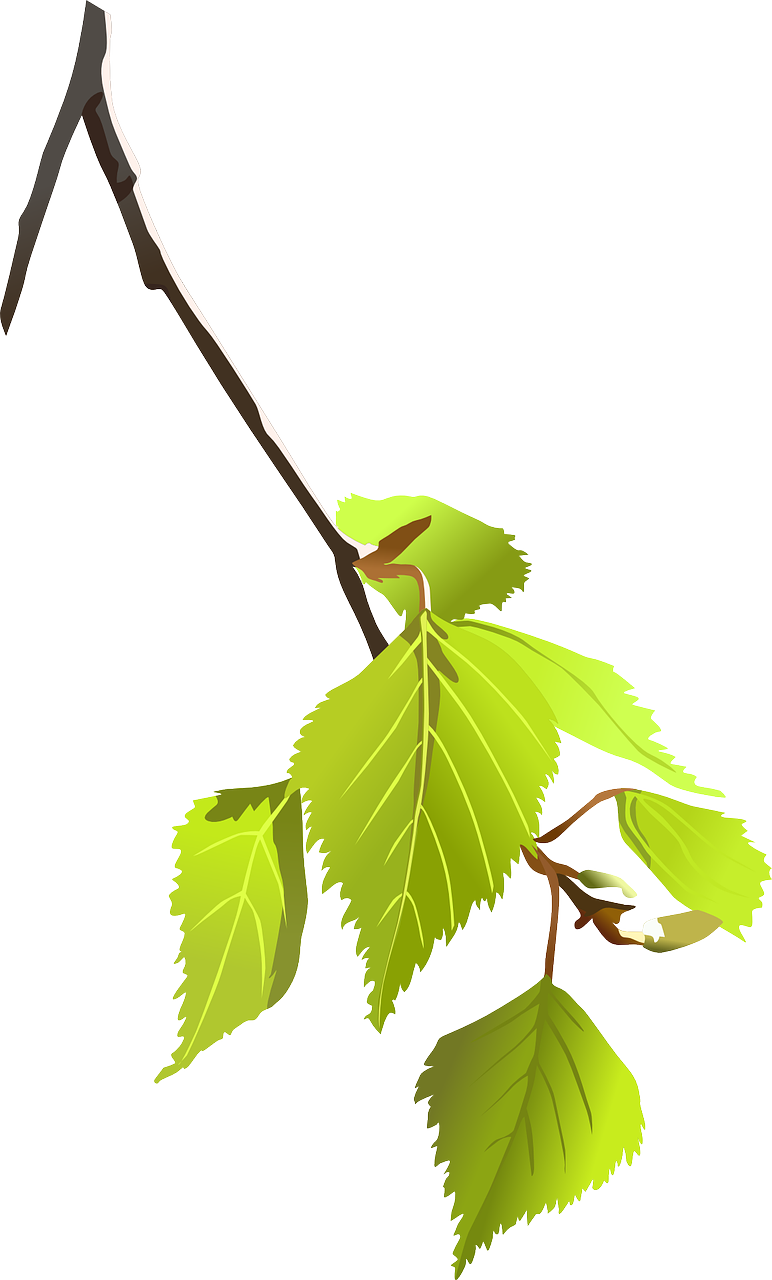 Ce bosquet est un espace naturel remarquable dans un milieu urbain 
cela constitue une micro-forêt avec bienfaits qui en résultent :
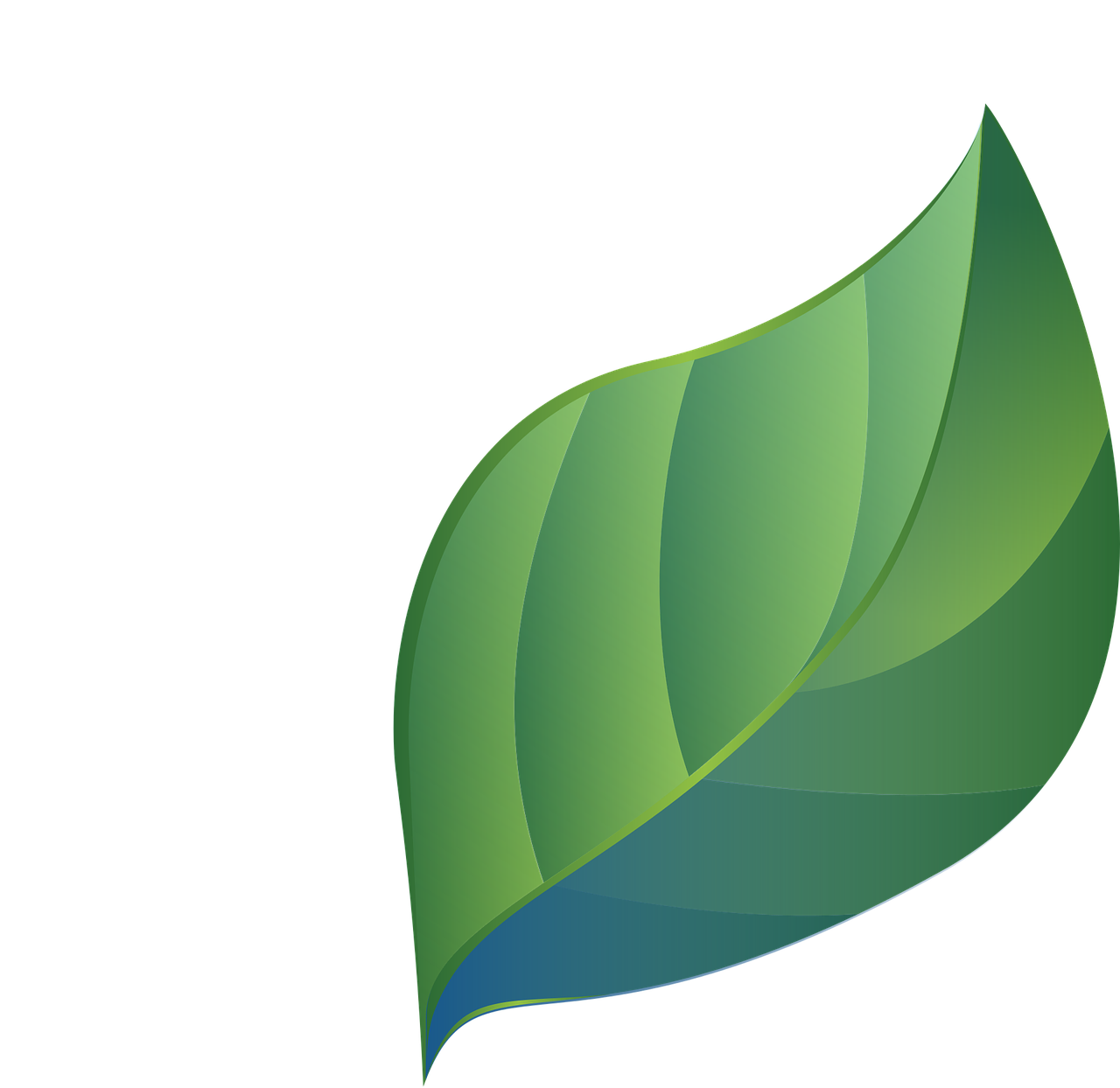 Amélioration de la qualité de l’air par fixation du carbone
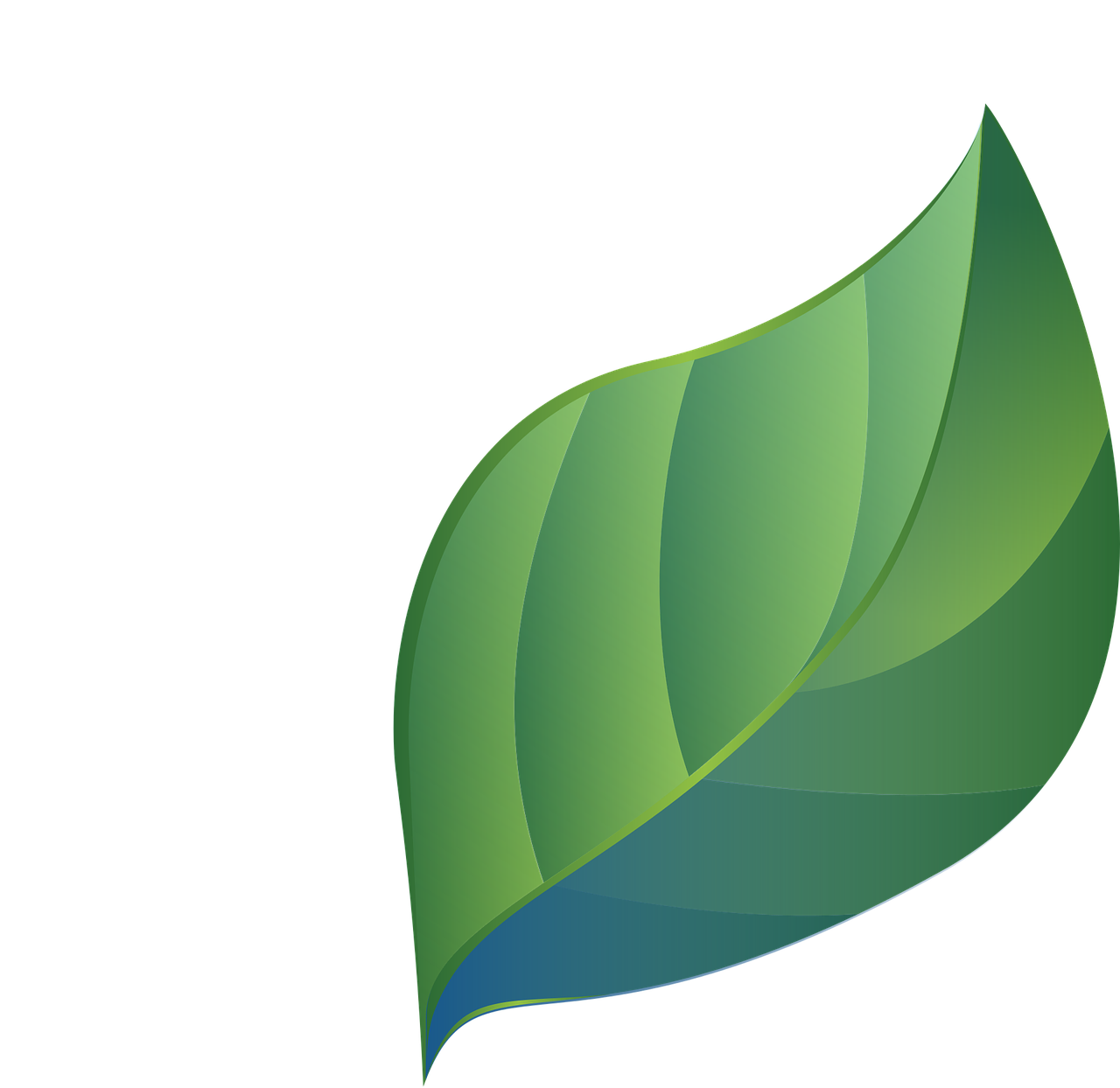 Régulation de la température : Ombrage et ilot de fraicheur
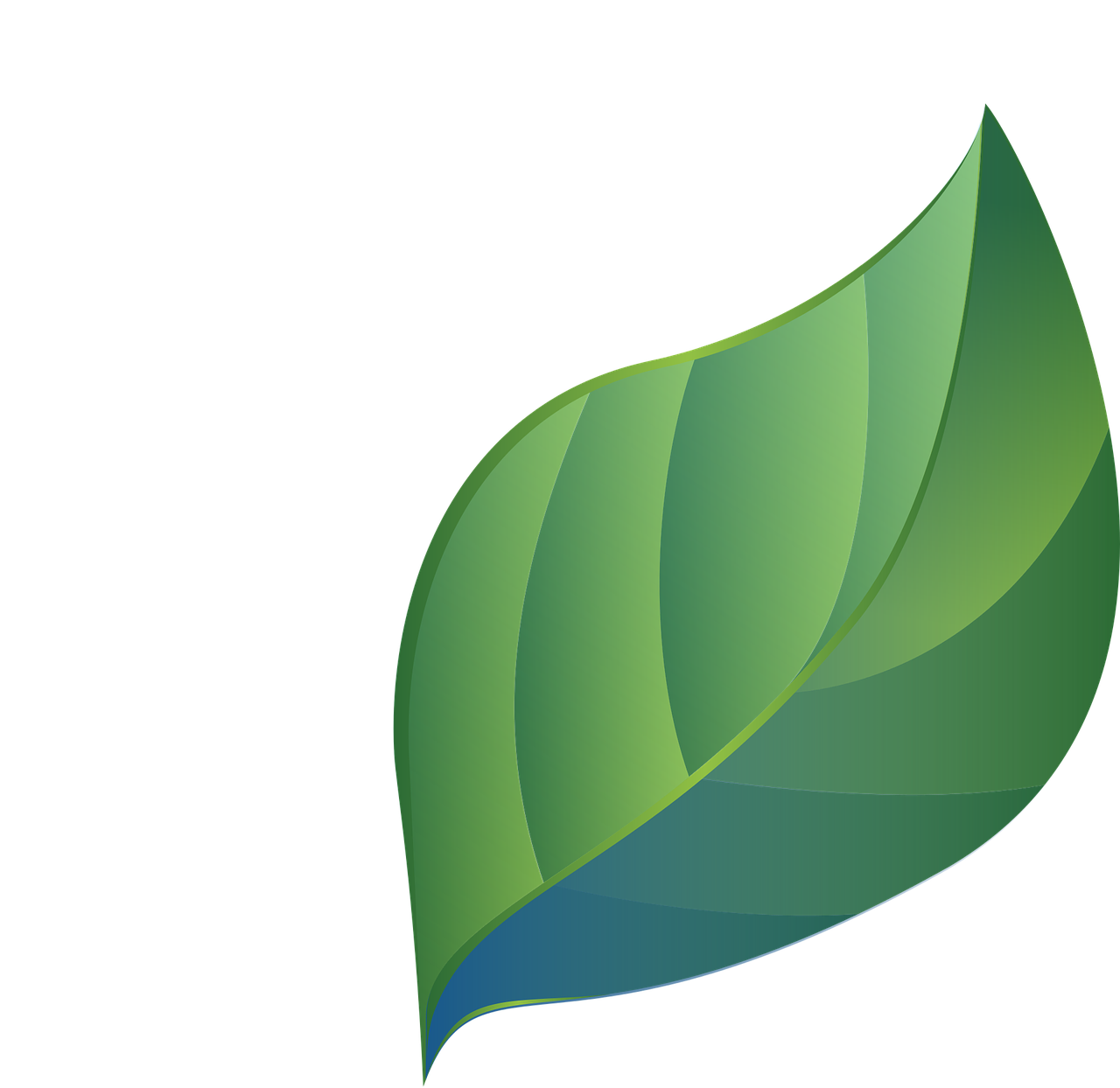 Conservation de la biodiversité : Refuge pour insectes et petite faune locale
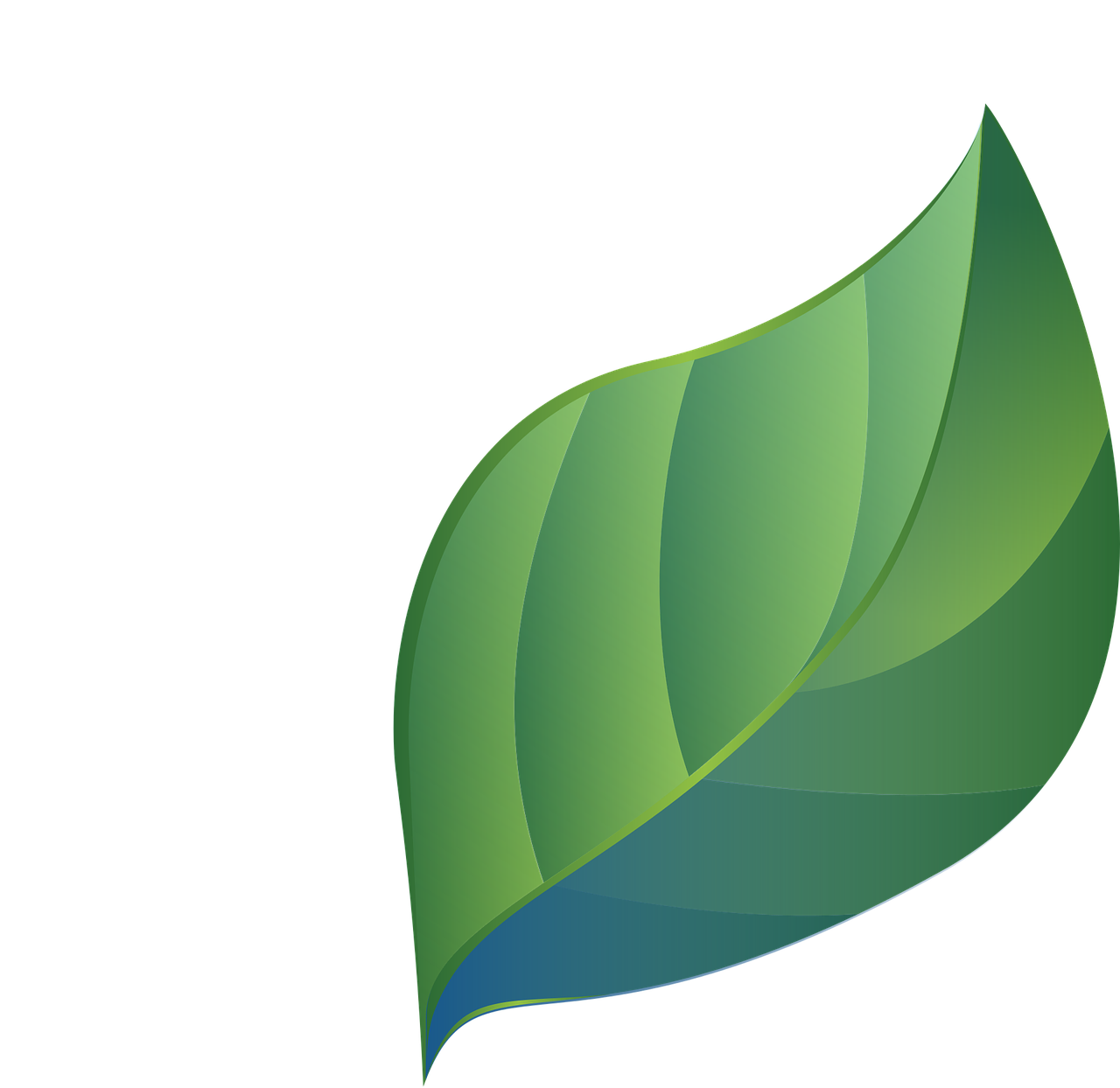 L’analyse met en évidence un faible intérêt économique mais un fort intérêt environnemental, cela justifie sa conservation en l’état et son classement en zone naturelle à conserver.
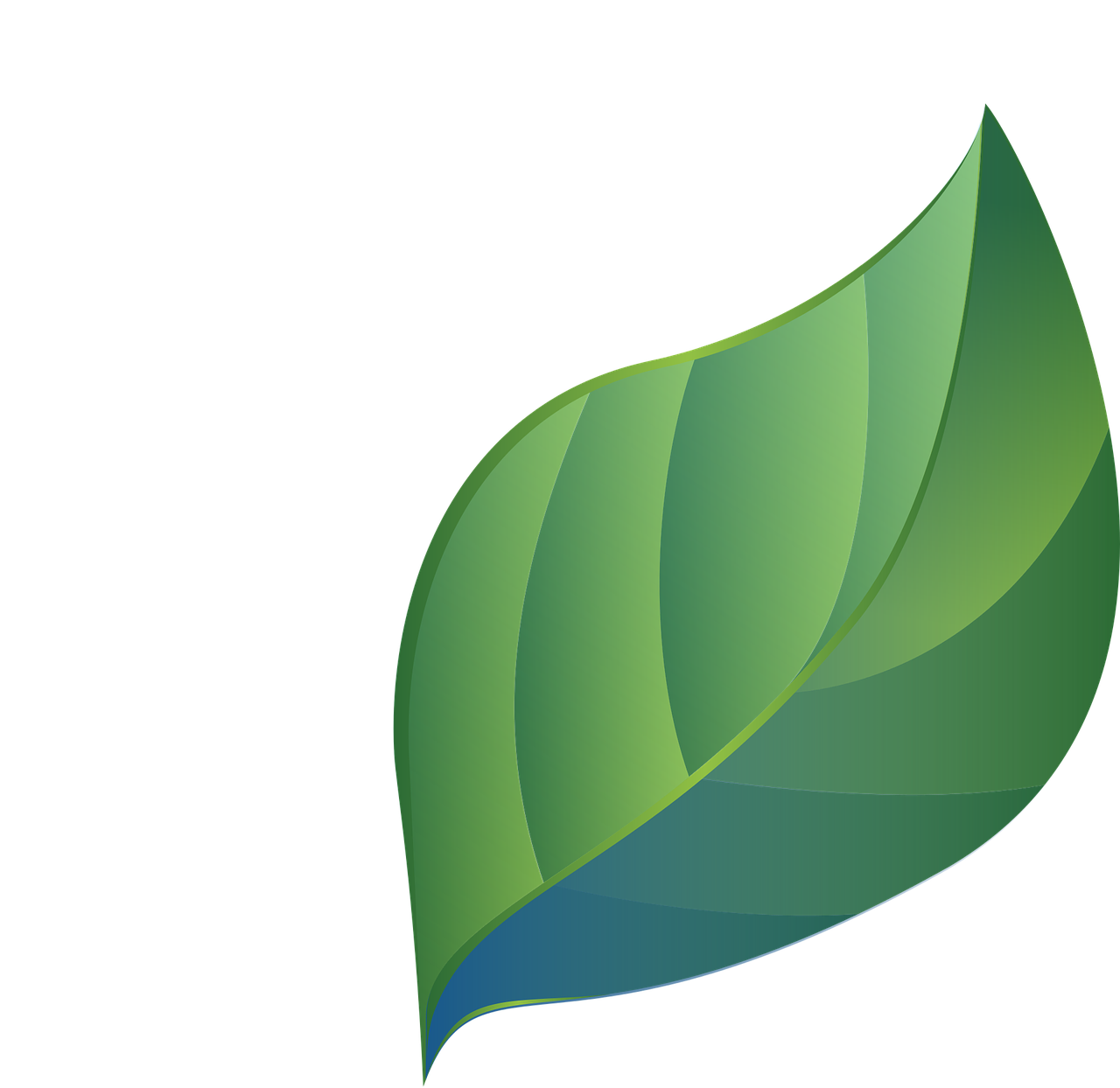 D’autre part cela peut être un outil pédagogique et de communication par un suivi de la croissance des arbres, de l’évolution de la végétation et de la faune : insecte, nidification ….
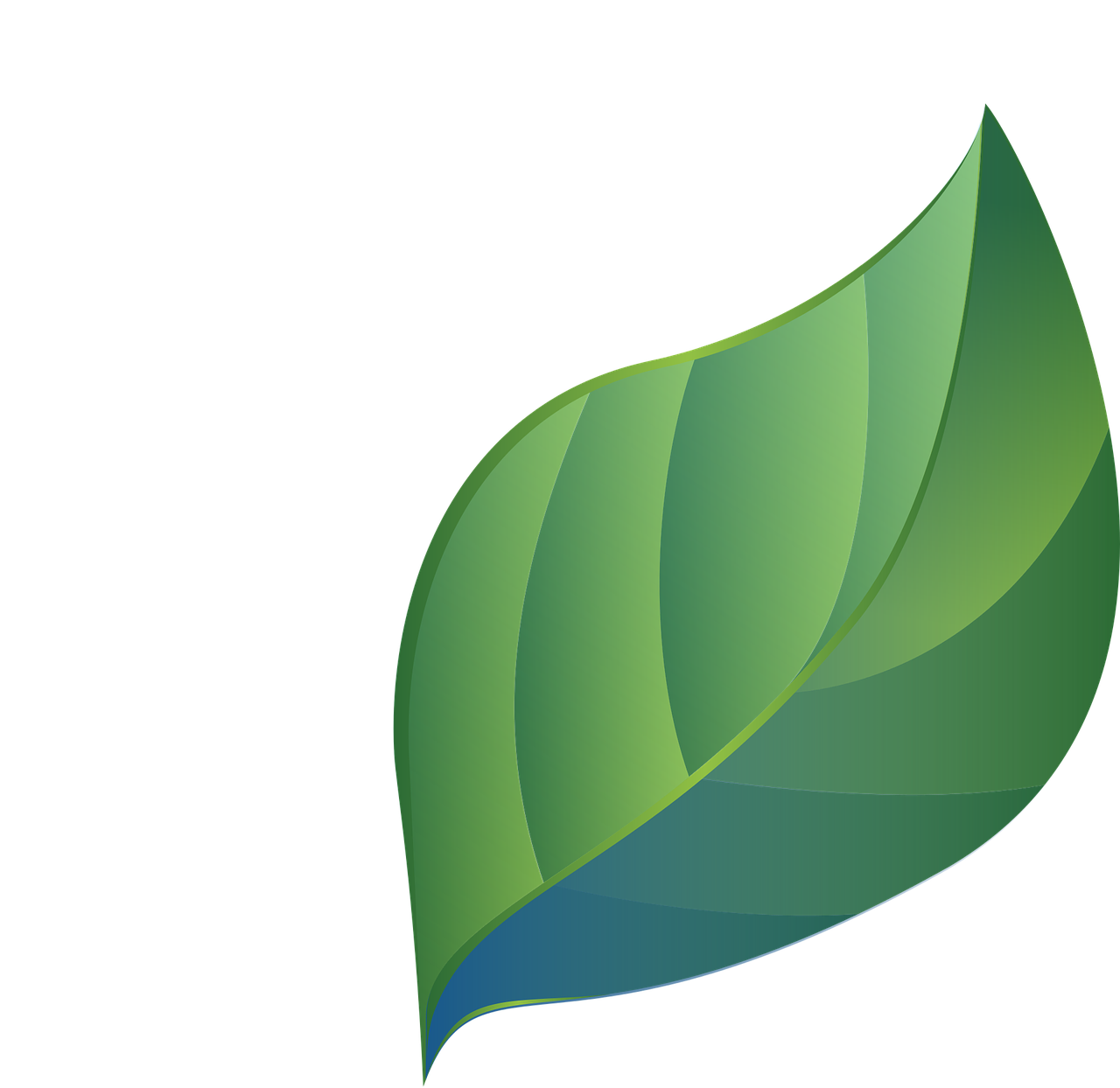 La friche arborée adjacente devrait été conservée et enrichie par plantation d’essences peu communes mais avec un grand intérêt ornemental ou historique.
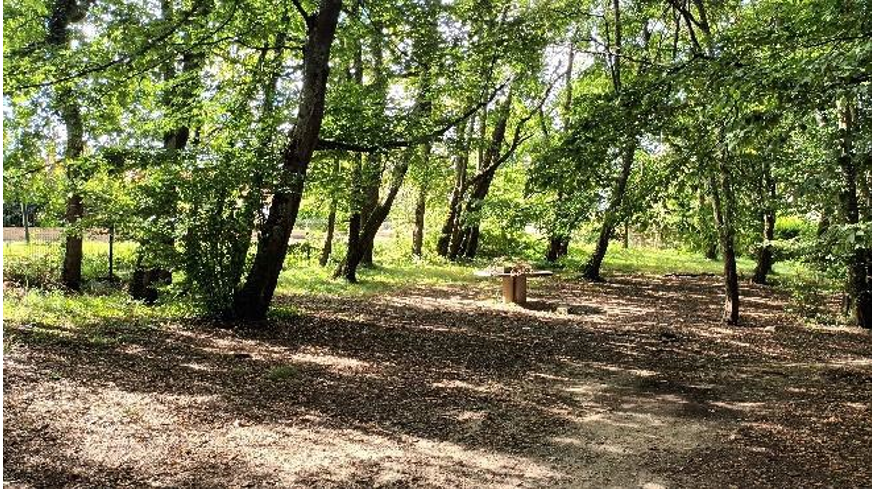 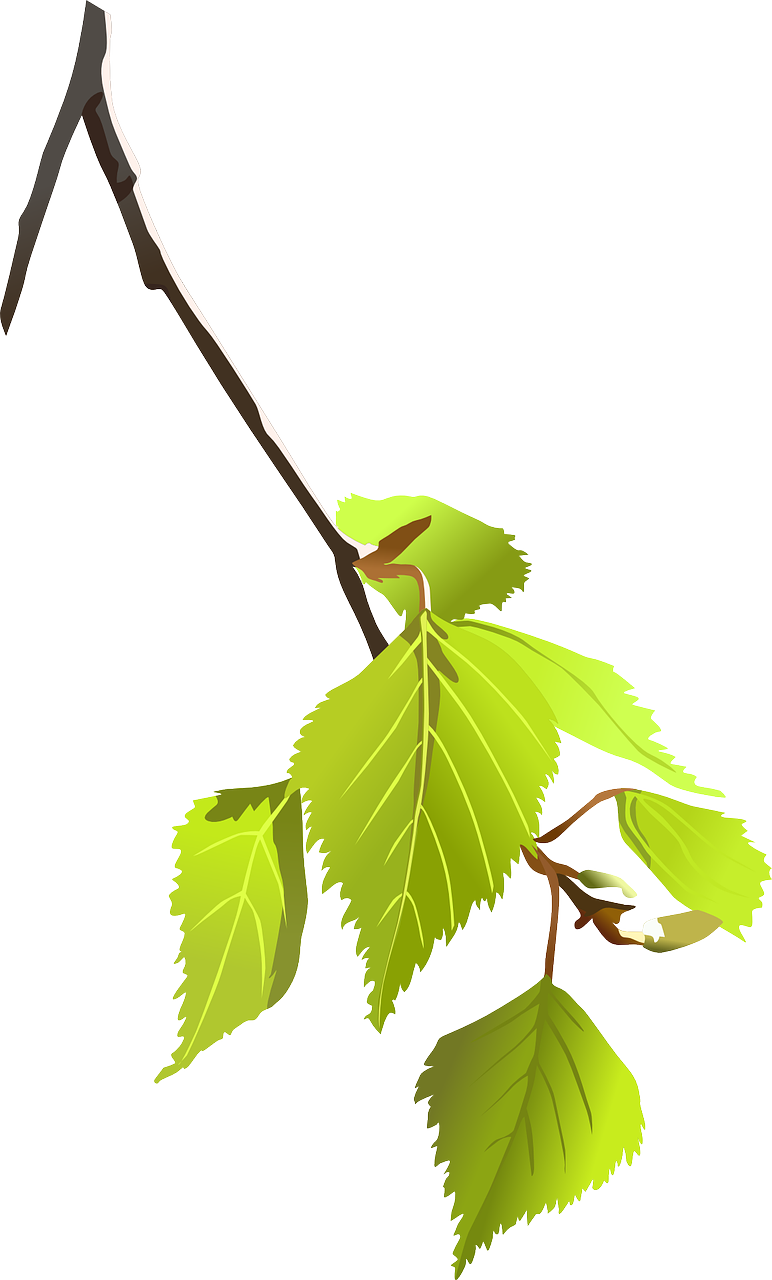 REALISATion
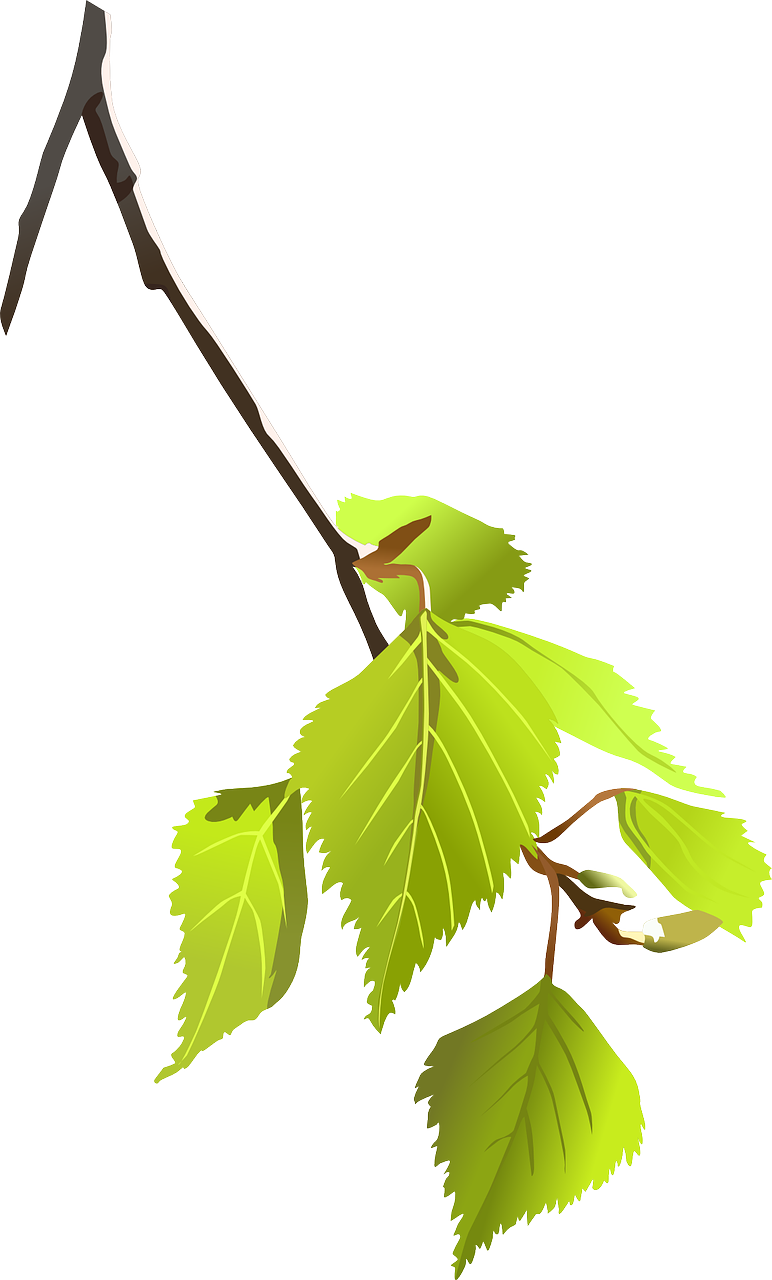 Régis Bertranet avec la collaboration de membres du bureau
Geneviève Campillo –Cendrez Micheline
Marie Claude Erbanie -Gizard Marc
Le Galiard Danièle - Reynaud Jacqueline
Jeannie Poulet
Remercîments à  Alain Davy et Aurélie Demunico
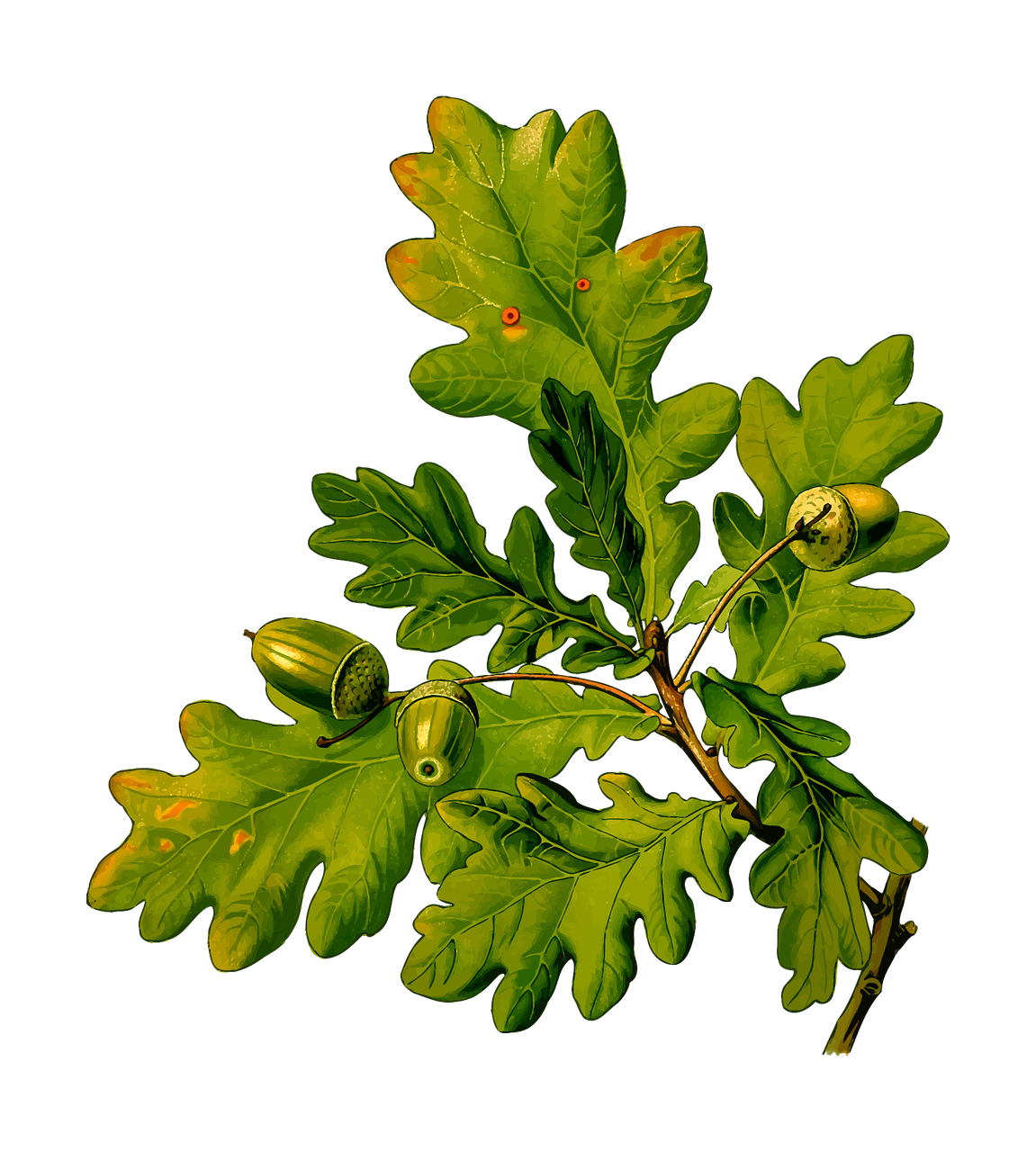